Ratio & Basic Proportion
Ratio & Basic Proportion
SAM
2H Q1
Spec 1
2H Q7
June 2017 3H Q12
Nov 2017 3H Q4
Nov 2018 2H Q17
May 2018 1H Q2
Nov 2018 3H Q6
SAM
2H Q8
Spec 2
1H Q5
Nov 2017 1H Q2
Edexcel
SAM
3H Q2
Spec 2
2H Q6
Nov 2017 1H Q13
May 2018 1H Q8
May 2019 1H Q2
June 2019 2H Q17
AQA
June 2018 2H Q12
Spec 1
1H Q10
Nov 2017 1H Q14
Spec 2
2H Q21
May 2019 1H Q6
June 2019 3H Q9
OCR
Spec 1
1H Q16
Spec 2
3H Q1
Nov 2017 2H Q9
Nov 2018 1H Q4
May 2019 1H Q17
Nov 2018 2H Q10
Spec 1
2H Q2
Spec 2
3H Q6
Nov 2017 3H Q2
June 2019 2H Q7
Inverse Proportion in context
Proportion Graphs
Ratio & Basic Proportion
Ratio & Basic Proportion
May 2017
1H Q4
Nov 2017
1H Q13
SAM
1H Q10
May 2017
1H Q8
Nov 2017
1H Q25
June 2018
2H Q3
Edexcel
SAM
1H Q17
June 2017
2H Q13
Nov 2017
3H Q17
June 2018
2H Q8
AQA
SAM
2H Q10
1 Marker
June 2017
2H Q19
Nov 2017
3H Q24
Nov 2018
1H Q13
OCR
SAM
3H Q4
June 2017
3H Q11
May 2018
1H Q14
Nov 2018
1H Q18
SAM
3H Q16
June 2017
3H Q14
May 2018
1H Q26
Inverse Proportion in context
Proportion Graphs
Ratio & Basic Proportion
Ratio & Basic Proportion
June 2017
2H Q3
May 2017
1H Q1
SAM
1H Q1
June 2017
2H Q7
SAM
2H Q19
June 2018
2H Q10
Edexcel
SAM
1H Q4
June 2017
3H Q2
Practice
2H Q2
Nov 2018
3H Q5
AQA
SAM
1H Q6
Nov 2017
1H Q6
Practice
2H Q4*
Nov 2018
3H Q6
SAM
2H Q2
Nov 2017
2H Q8
OCR
Practice
3H Q1
Nov 2018
3H Q9
SAM
2H Q4
Nov 2017
2H Q9
Nov 2018
3H Q10
Nov 2017
3H Q13
Inverse Proportion in context
Proportion Graphs
*Conversion Graphs
SAM 2H Q1
Ratio & Basic Proportion
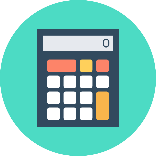 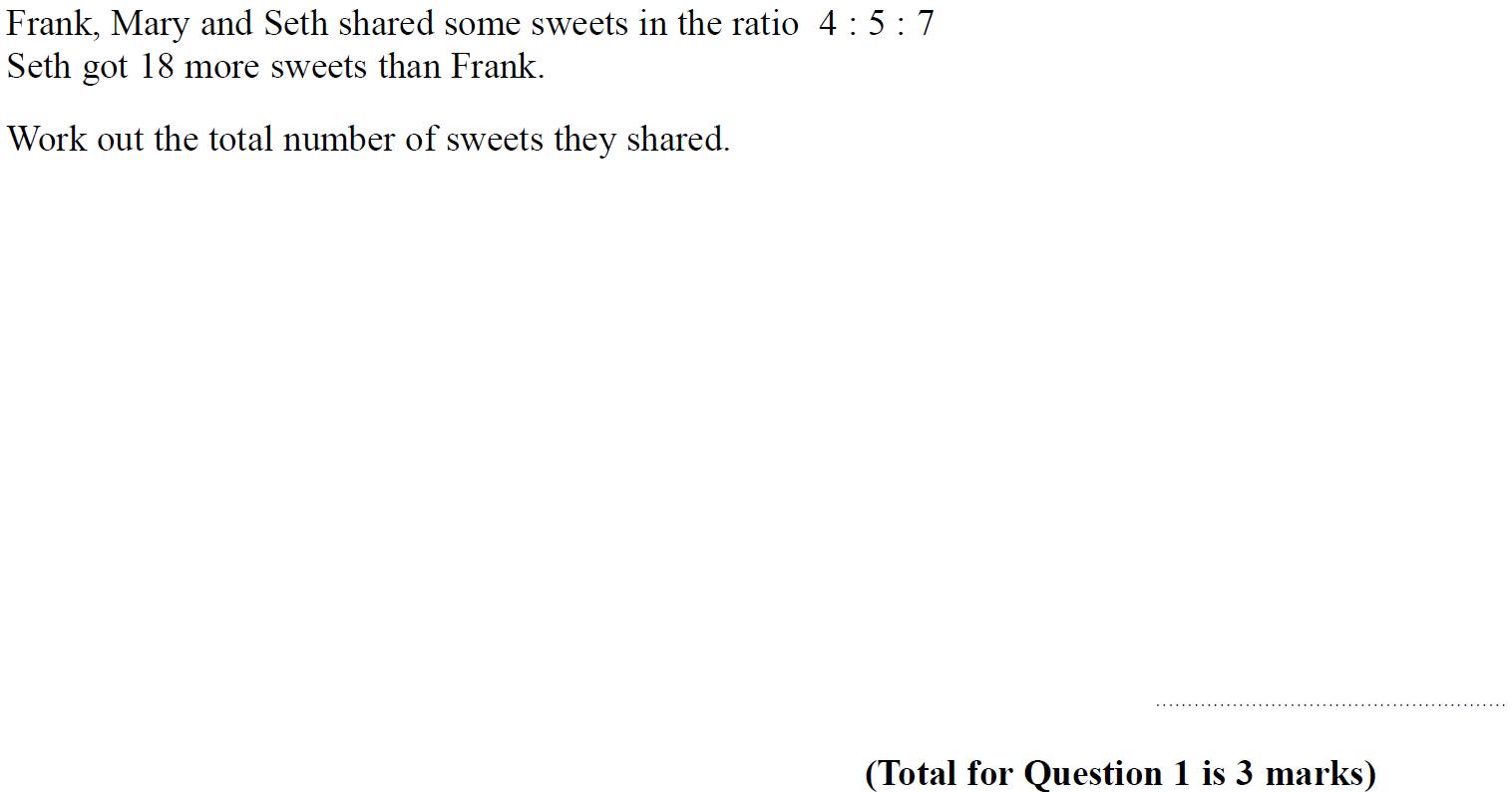 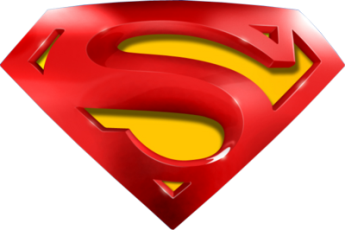 SAM 2H Q1
Ratio & Basic Proportion
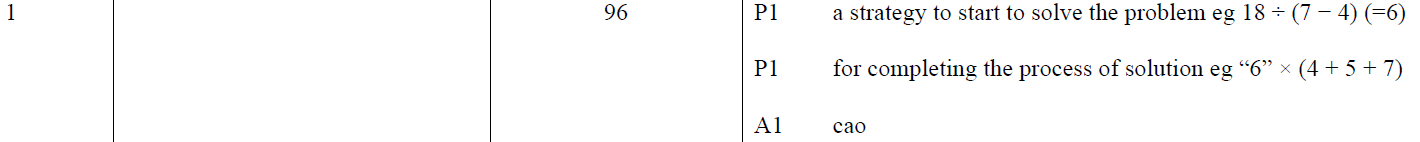 A
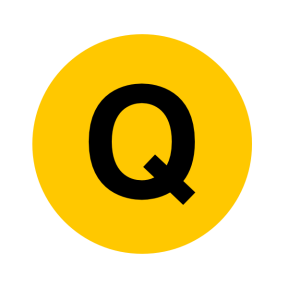 SAM 2H Q8
Ratio & Basic Proportion
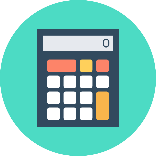 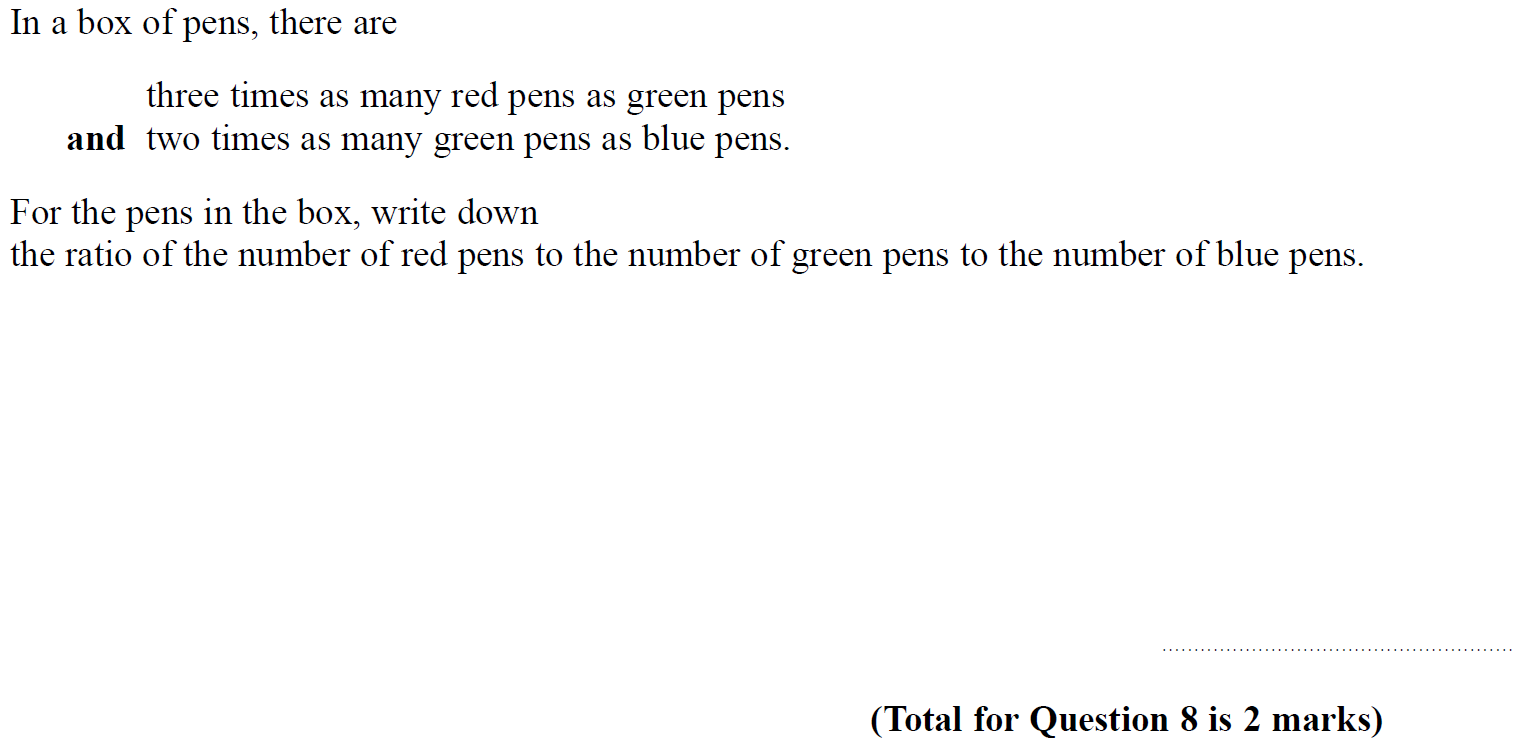 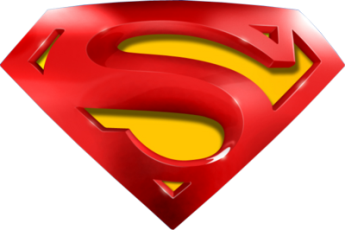 SAM 2H Q8
Ratio & Basic Proportion
A
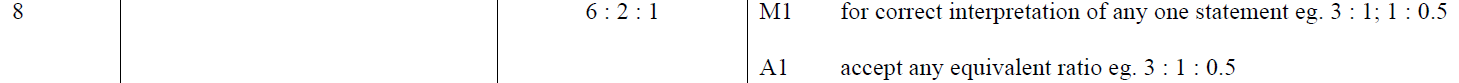 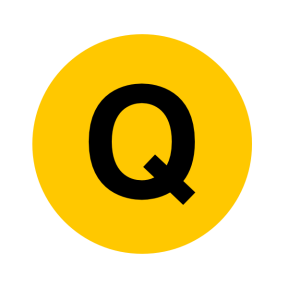 SAM 3H Q2
Ratio & Basic Proportion
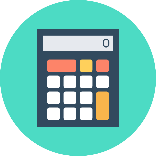 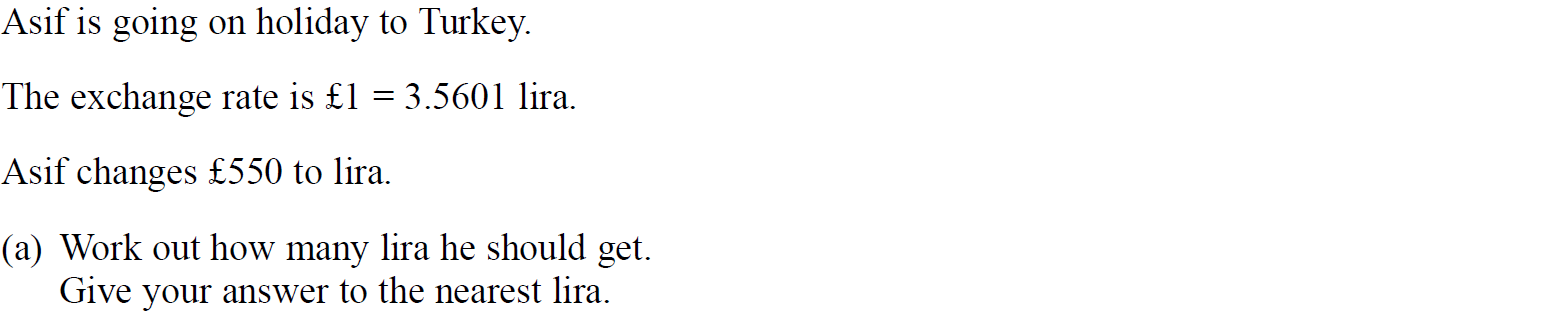 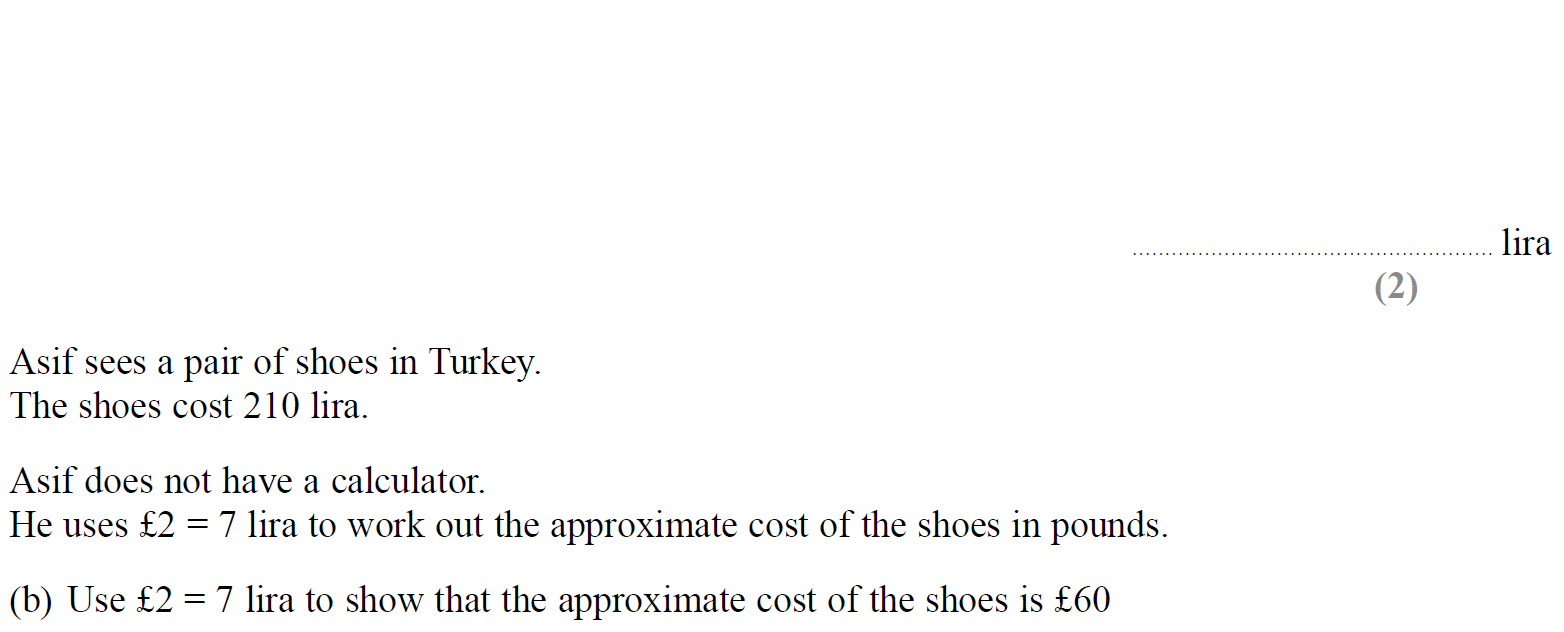 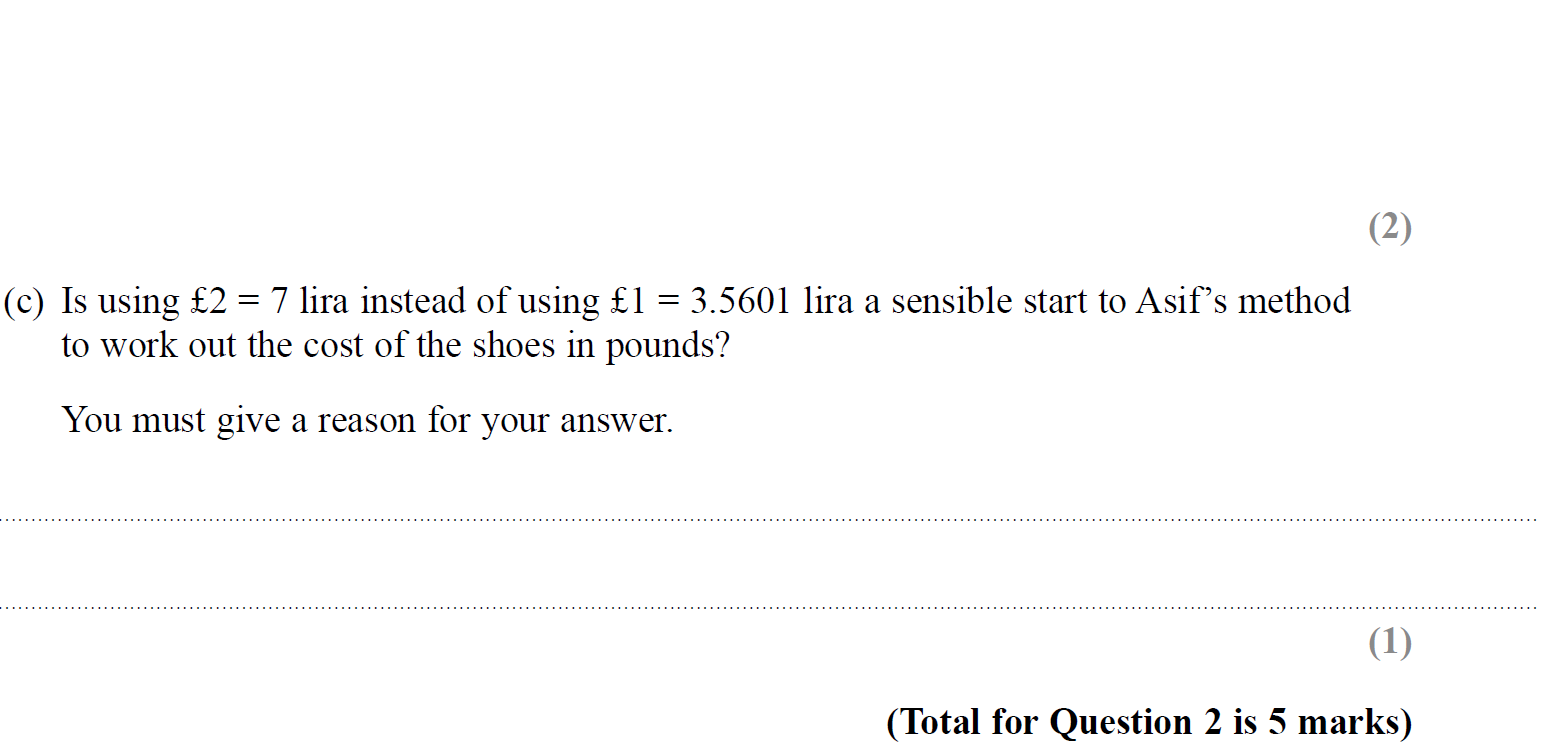 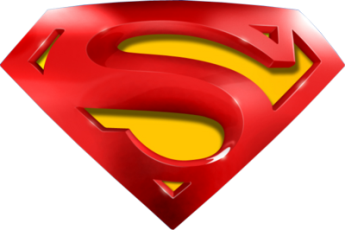 SAM 3H Q2
Ratio & Basic Proportion
A
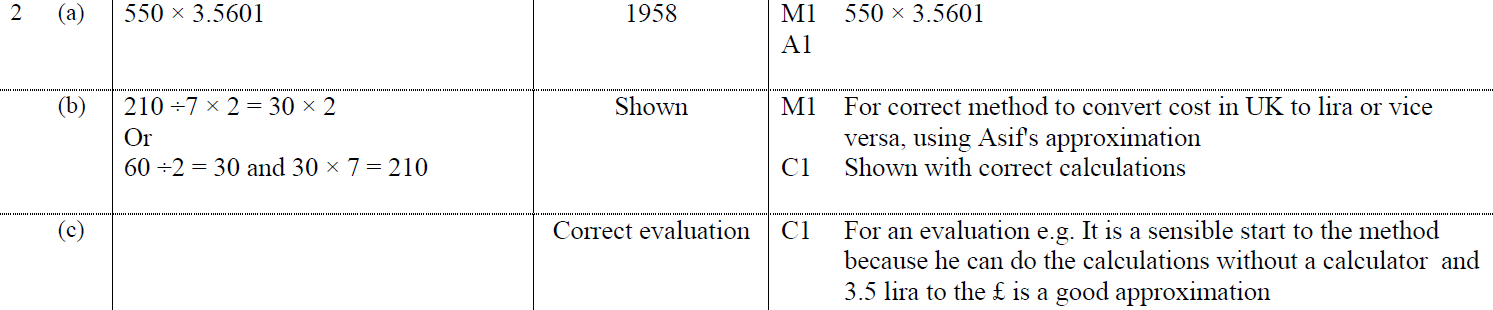 B
C
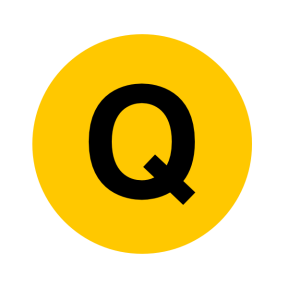 Specimen Set 1 1H Q10
Ratio & Basic Proportion
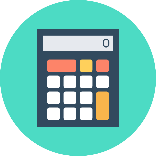 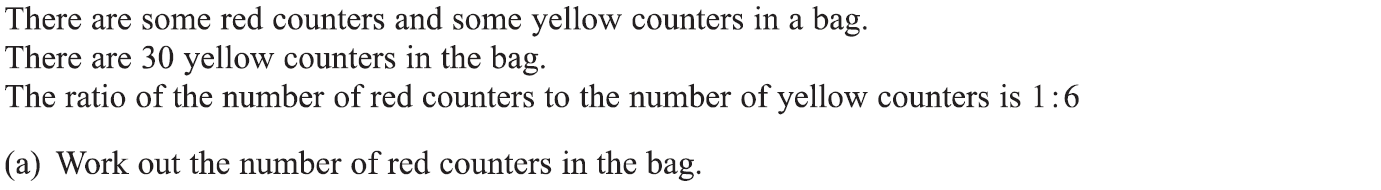 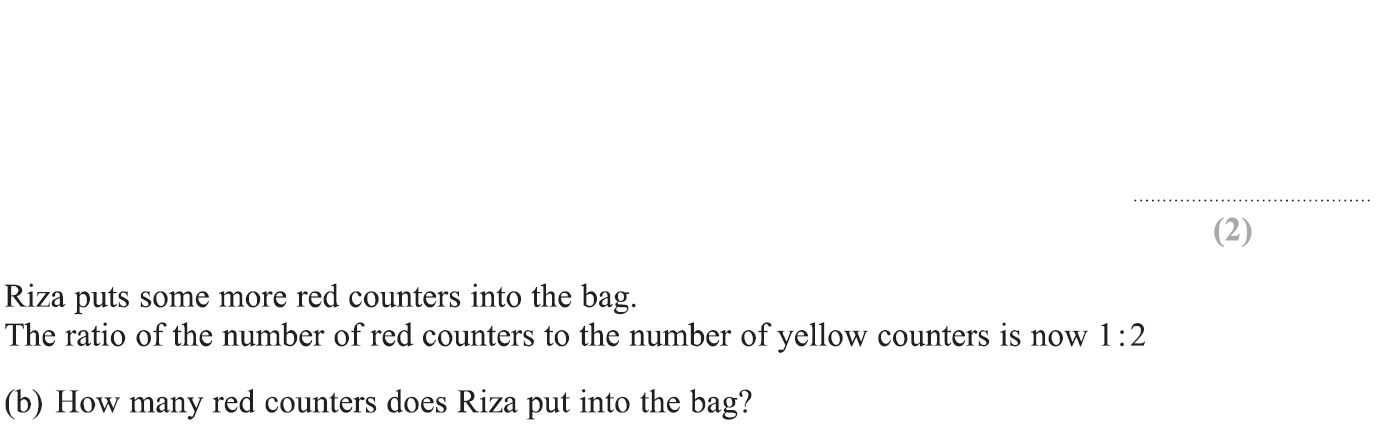 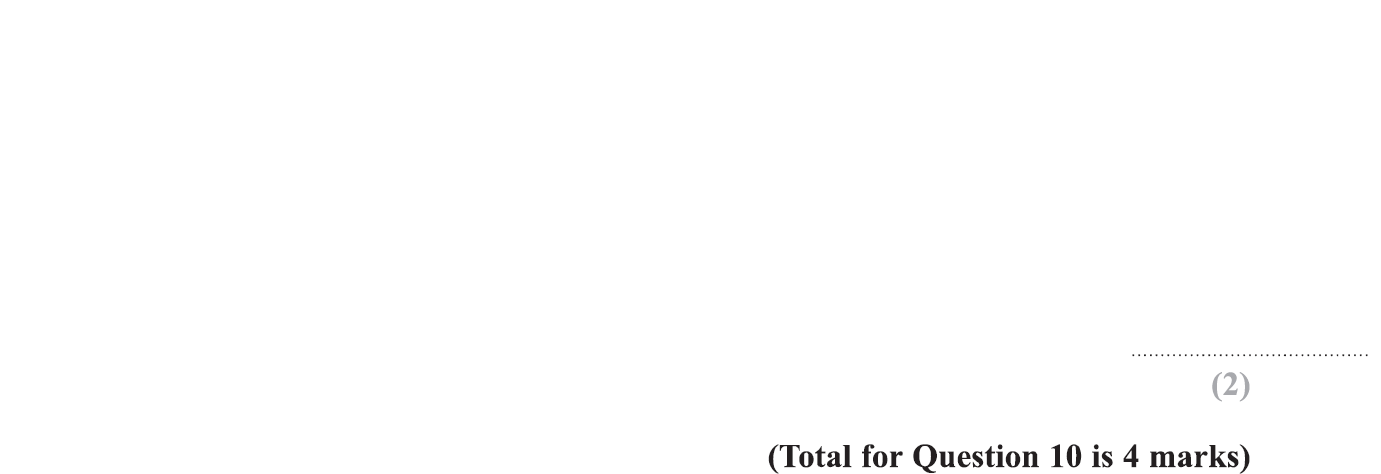 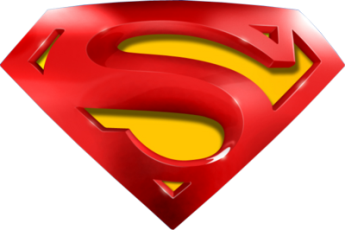 Specimen Set 1 1H Q10
Ratio & Basic Proportion
A
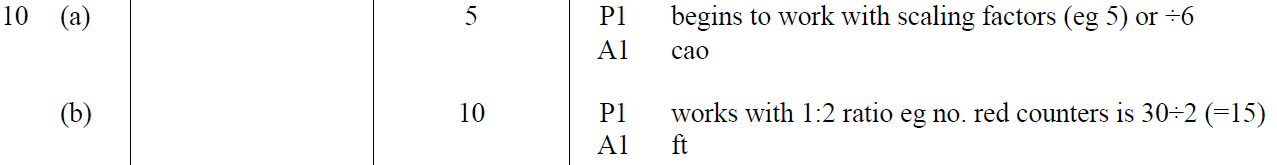 B
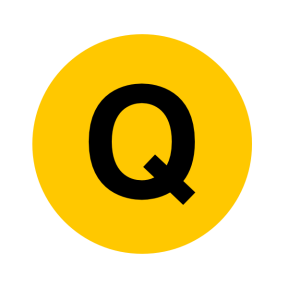 Specimen Set 1 1H Q16
Ratio & Basic Proportion
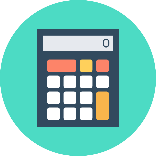 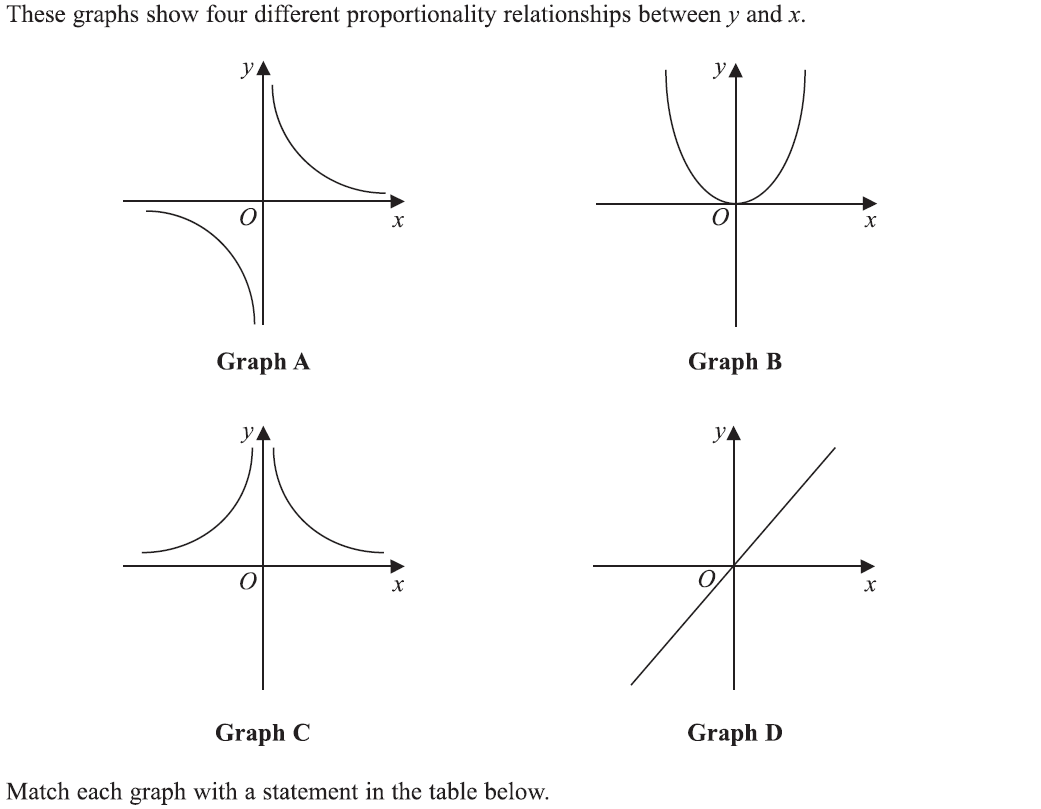 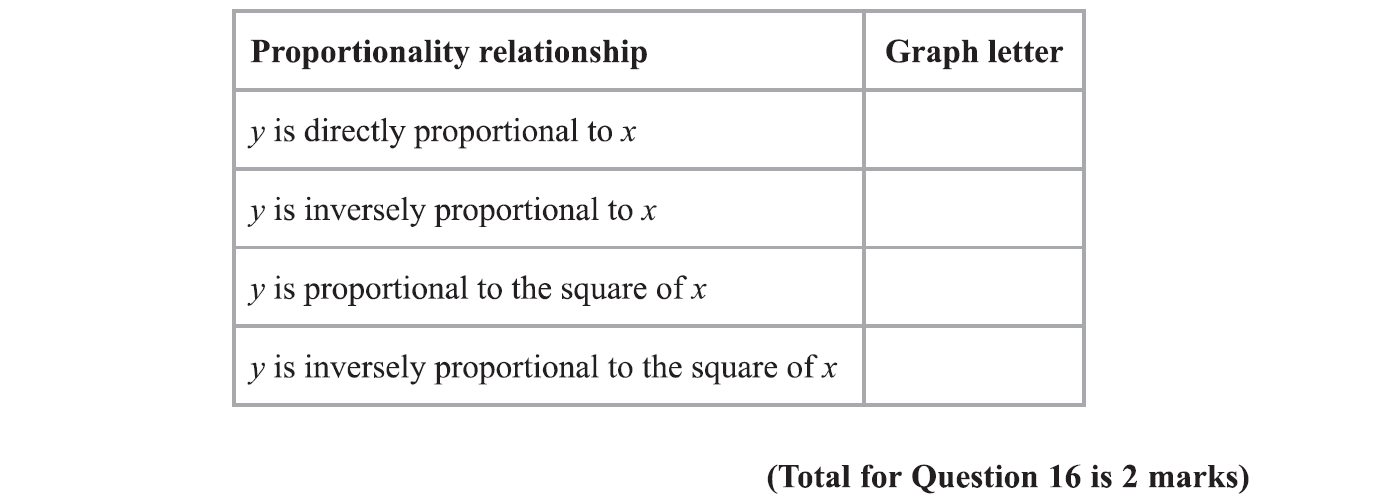 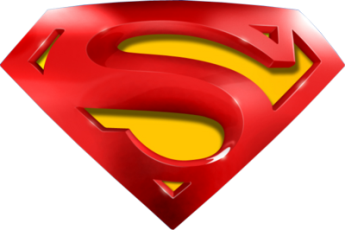 Specimen Set 1 1H Q16
Ratio & Basic Proportion
A
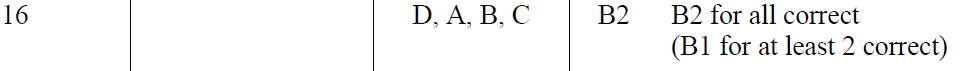 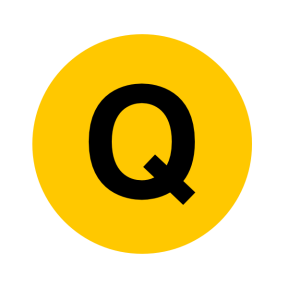 Specimen Set 1 2H Q2
Ratio & Basic Proportion
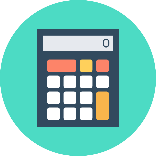 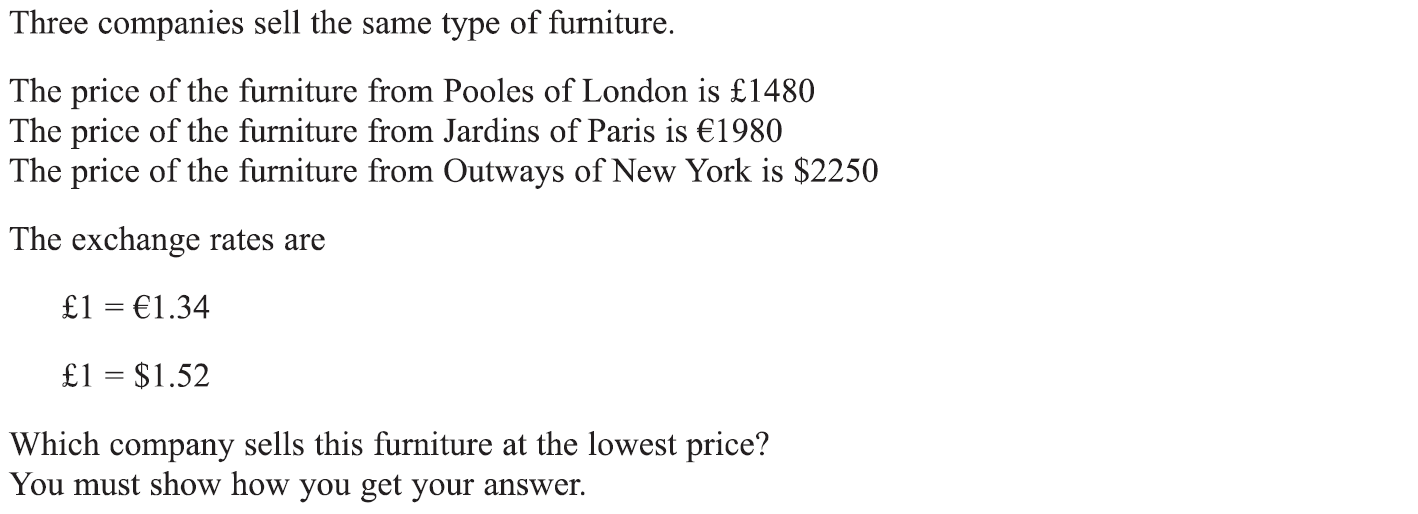 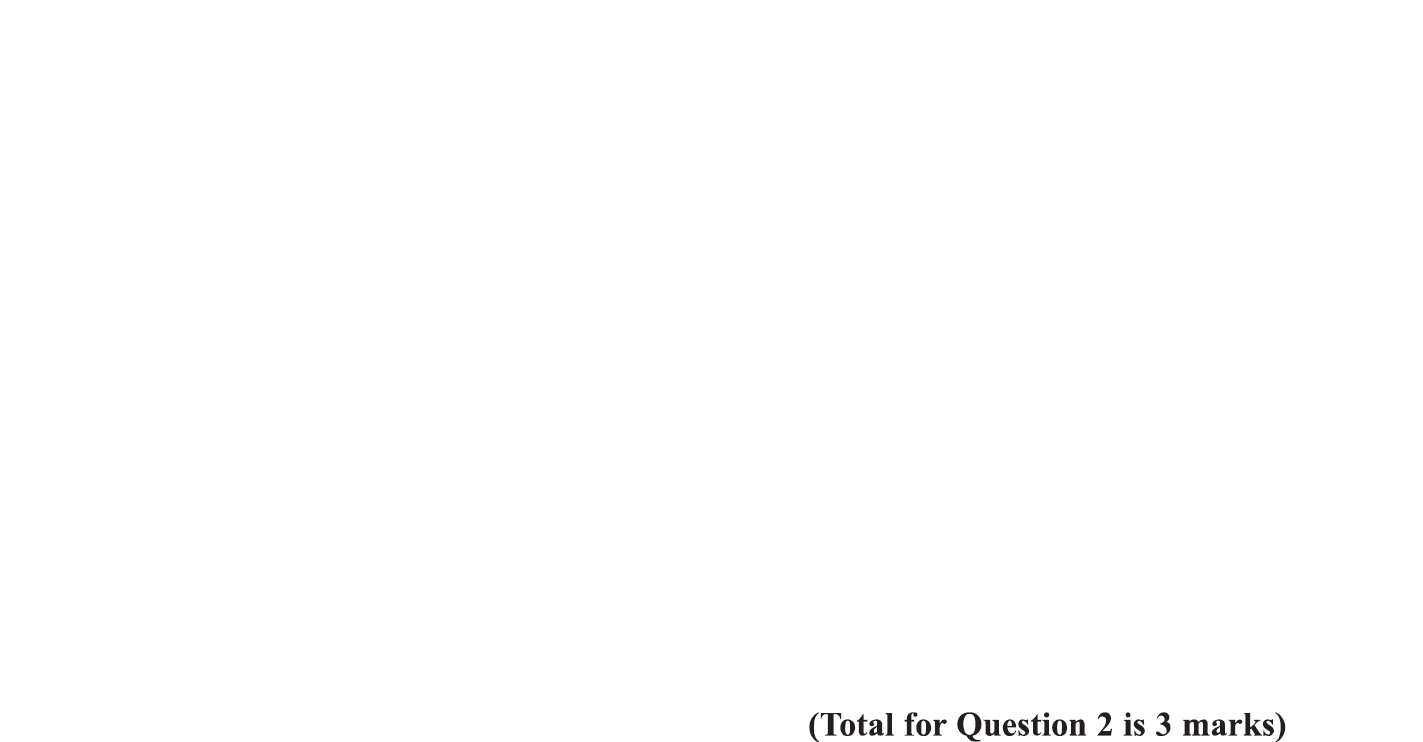 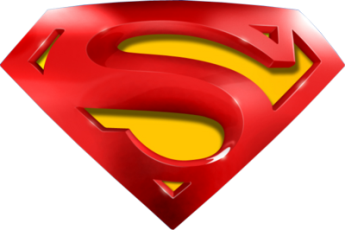 Specimen Set 1 2H Q2
Ratio & Basic Proportion
A
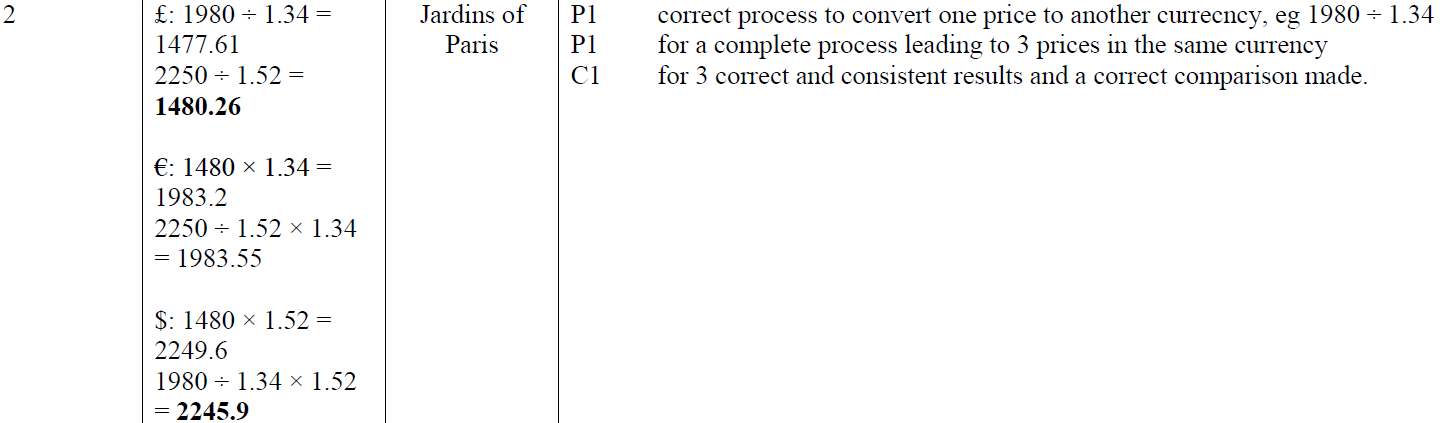 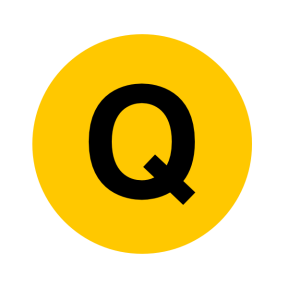 Specimen Set 1 2H Q7
Ratio & Basic Proportion
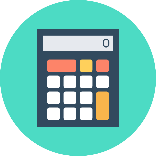 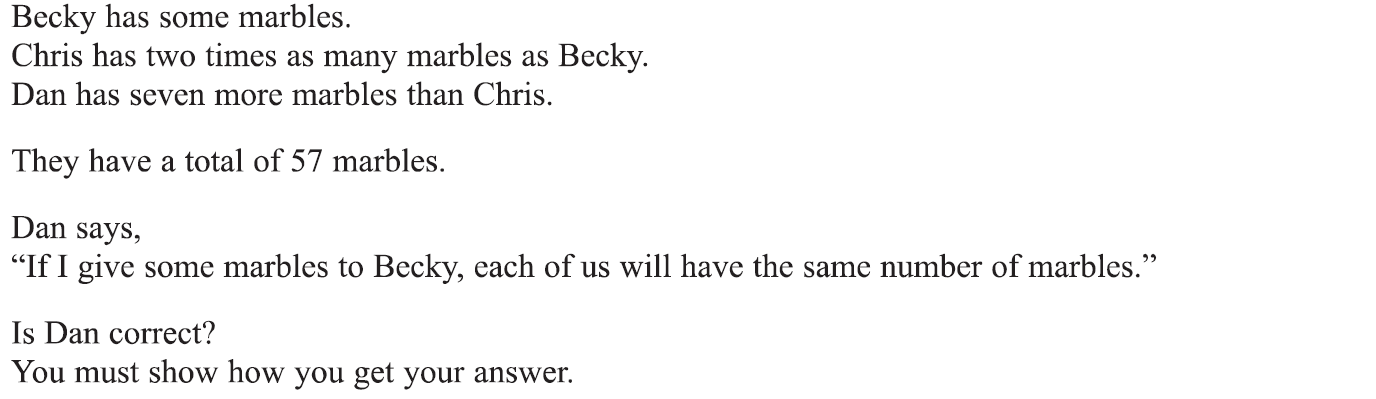 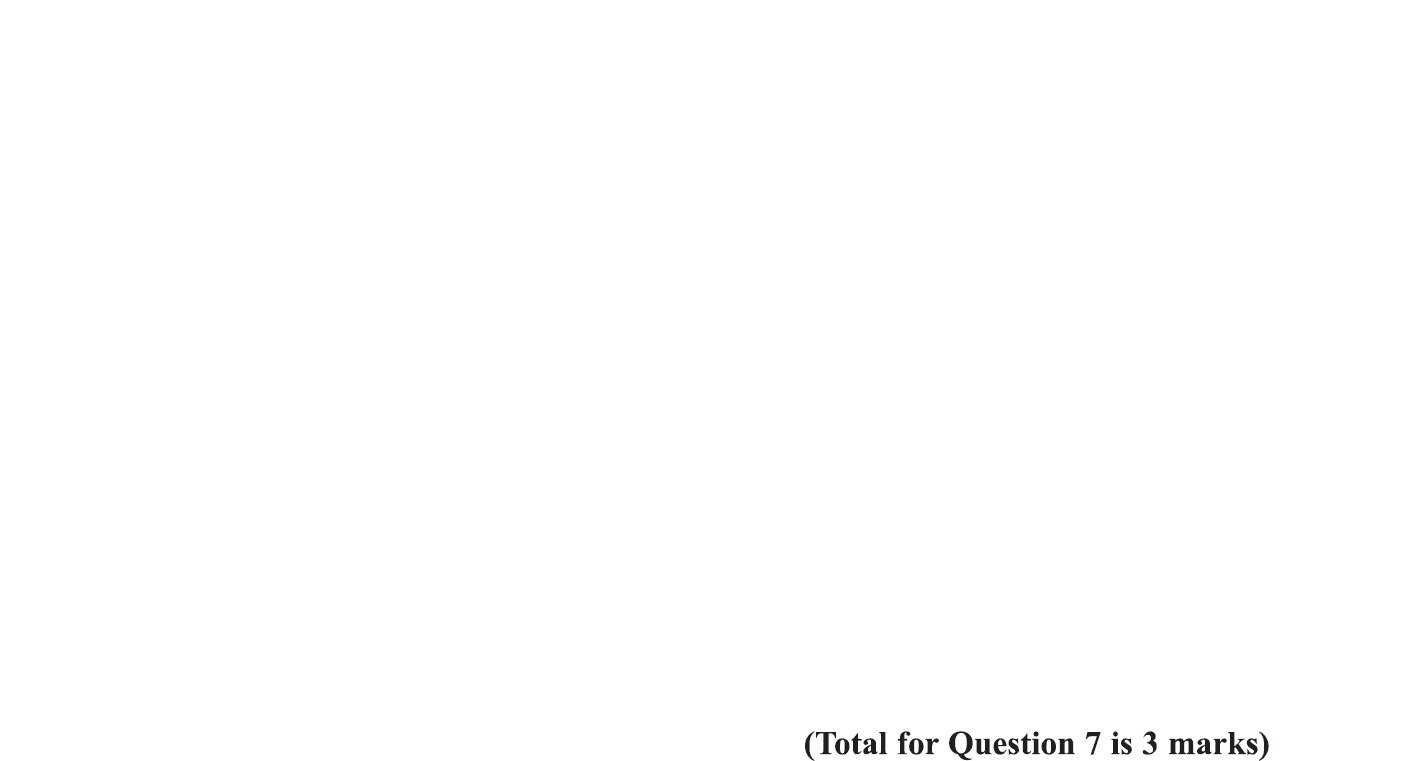 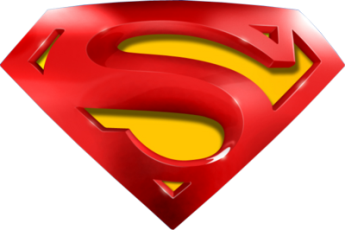 Specimen Set 1 2H Q7
Ratio & Basic Proportion
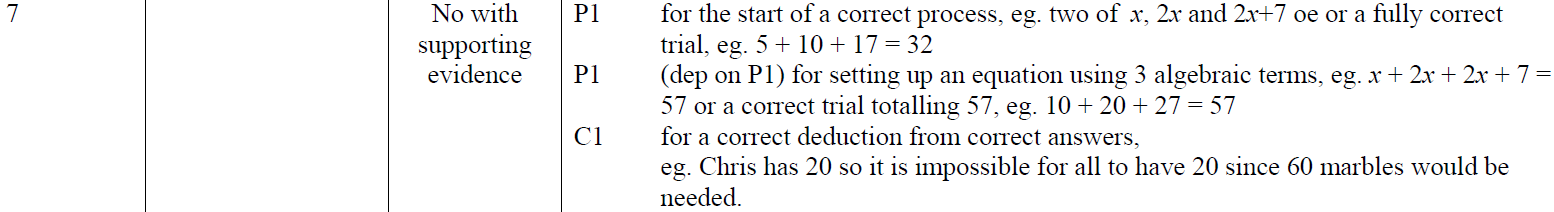 A
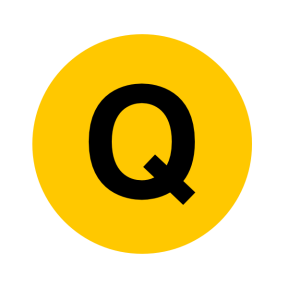 Specimen Set 2 1H Q5
Ratio & Basic Proportion
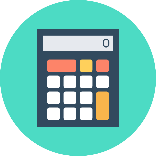 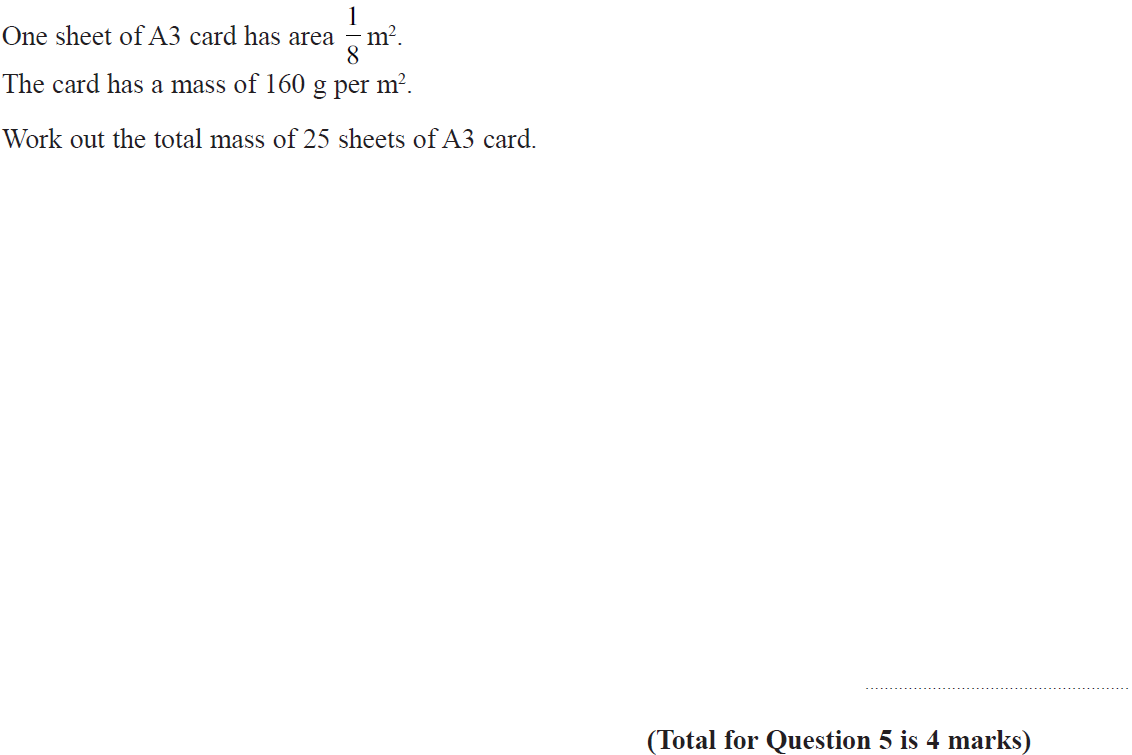 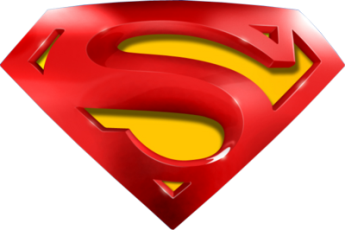 Specimen Set 2 1H Q5
Ratio & Basic Proportion
A
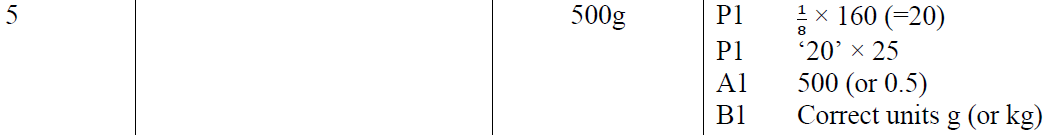 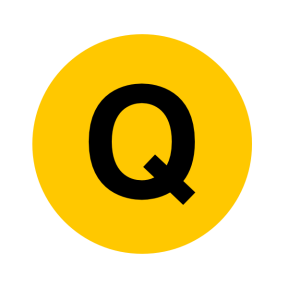 Specimen Set 2 2H Q6
Ratio & Basic Proportion
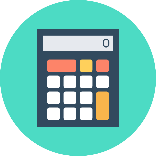 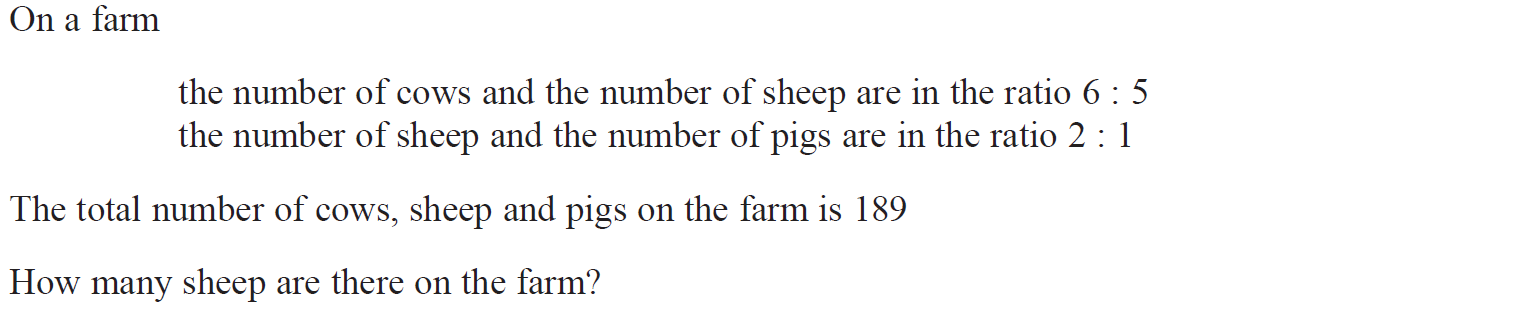 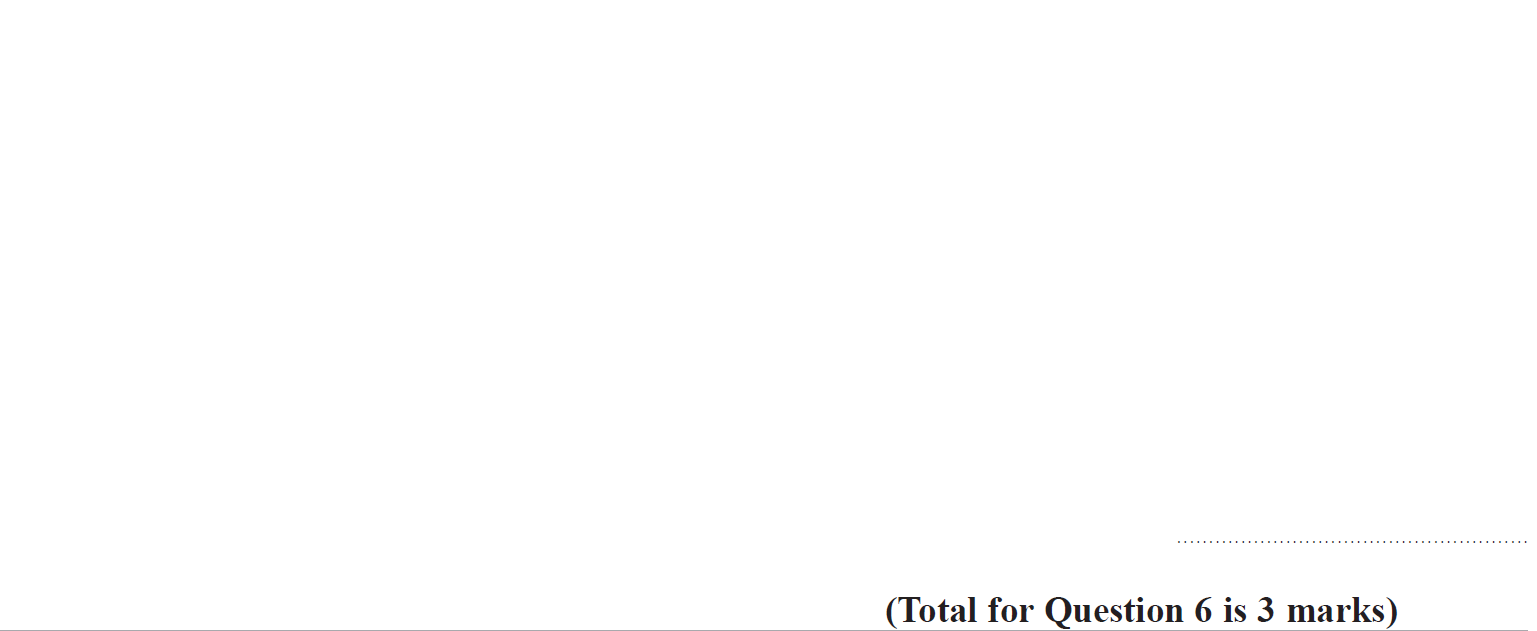 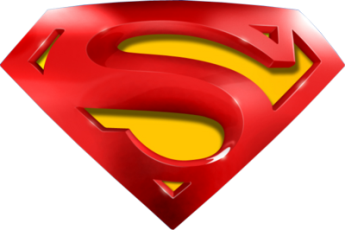 Specimen Set 2 2H Q6
Ratio & Basic Proportion
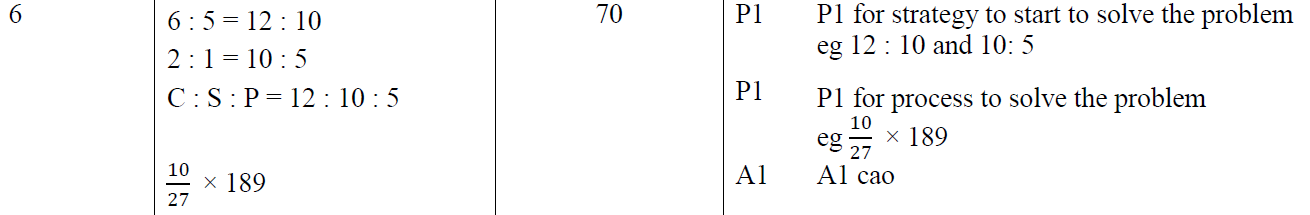 A
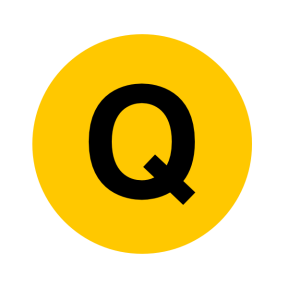 Specimen Set 2 2H Q21
Ratio & Basic Proportion
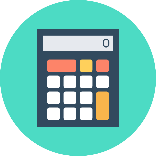 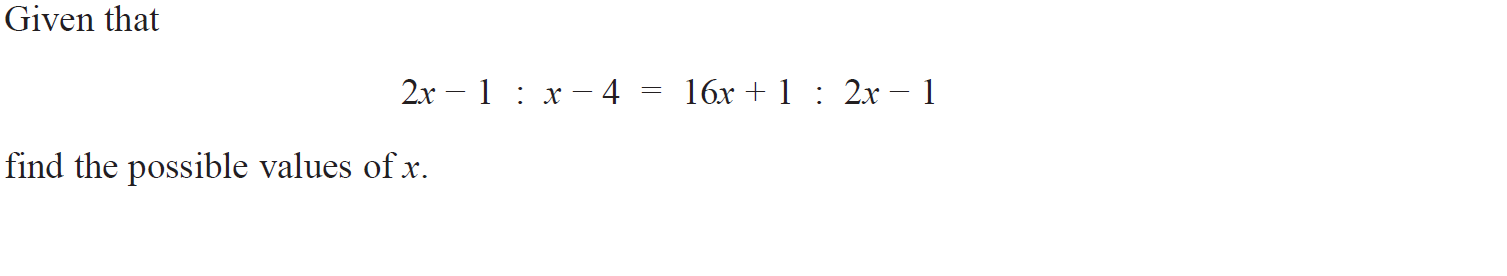 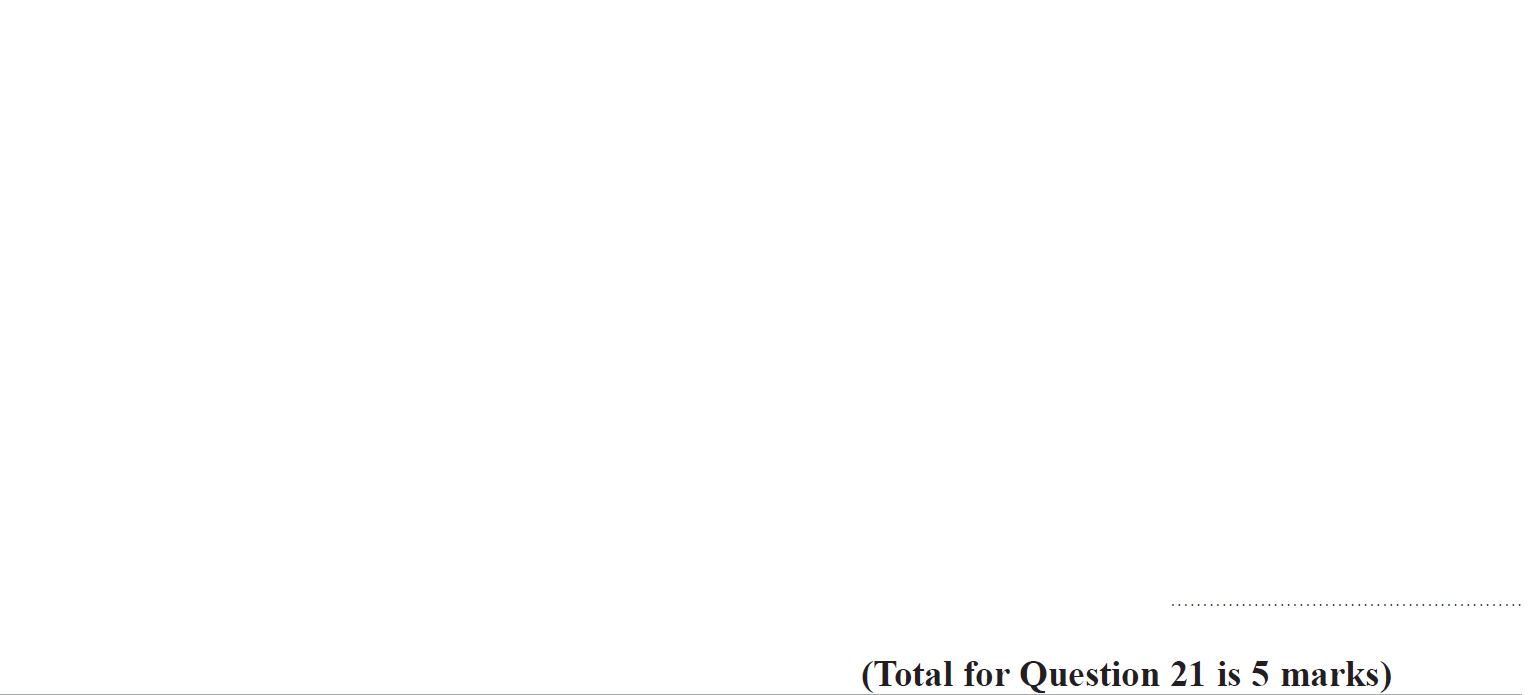 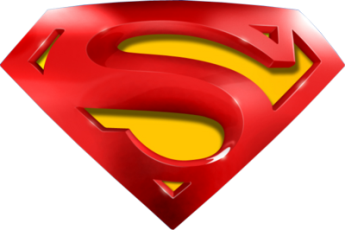 Specimen Set 2 2H Q21
Ratio & Basic Proportion
A
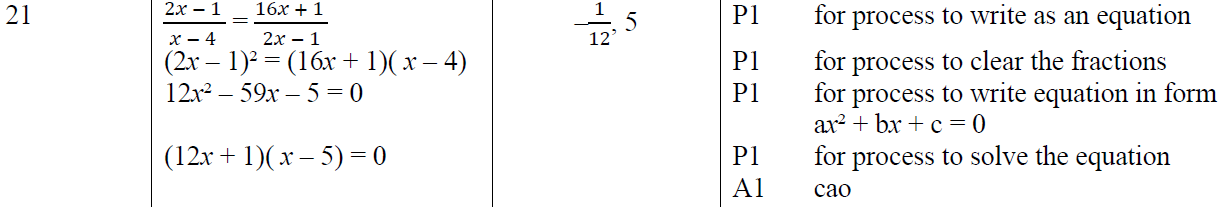 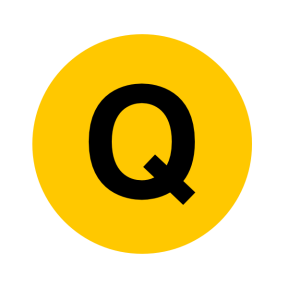 Specimen Set 2 3H Q1
Ratio & Basic Proportion
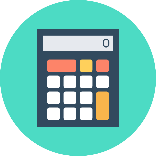 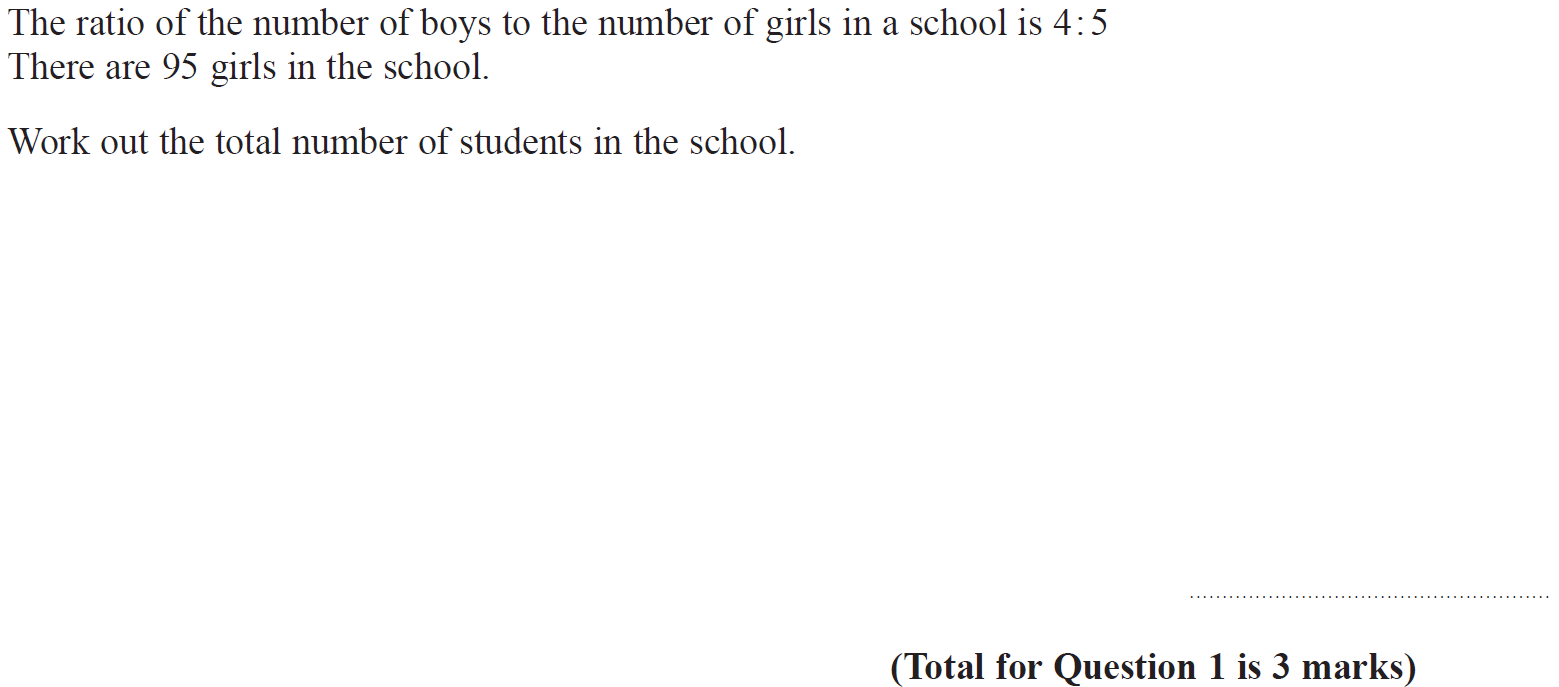 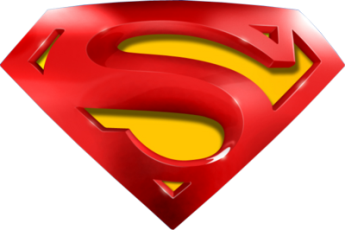 Specimen Set 2 3H Q1
Ratio & Basic Proportion
A
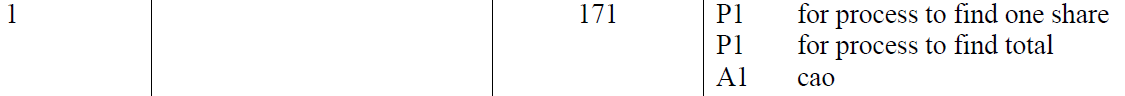 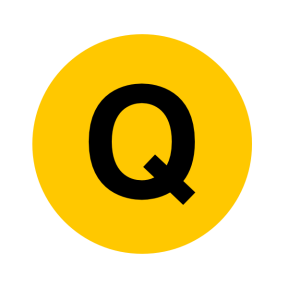 Specimen Set 2 3H Q6
Ratio & Basic Proportion
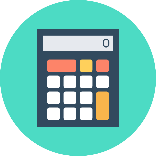 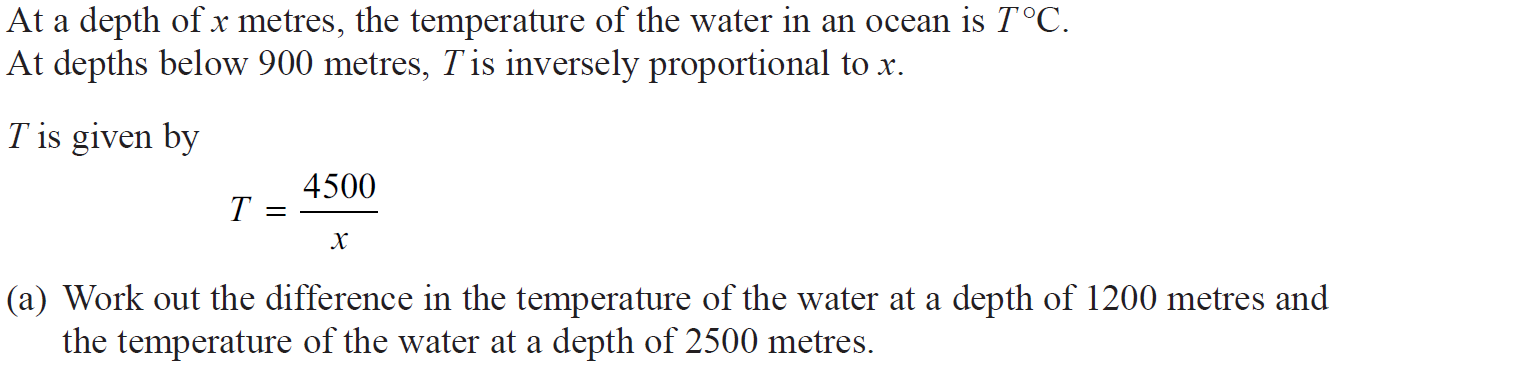 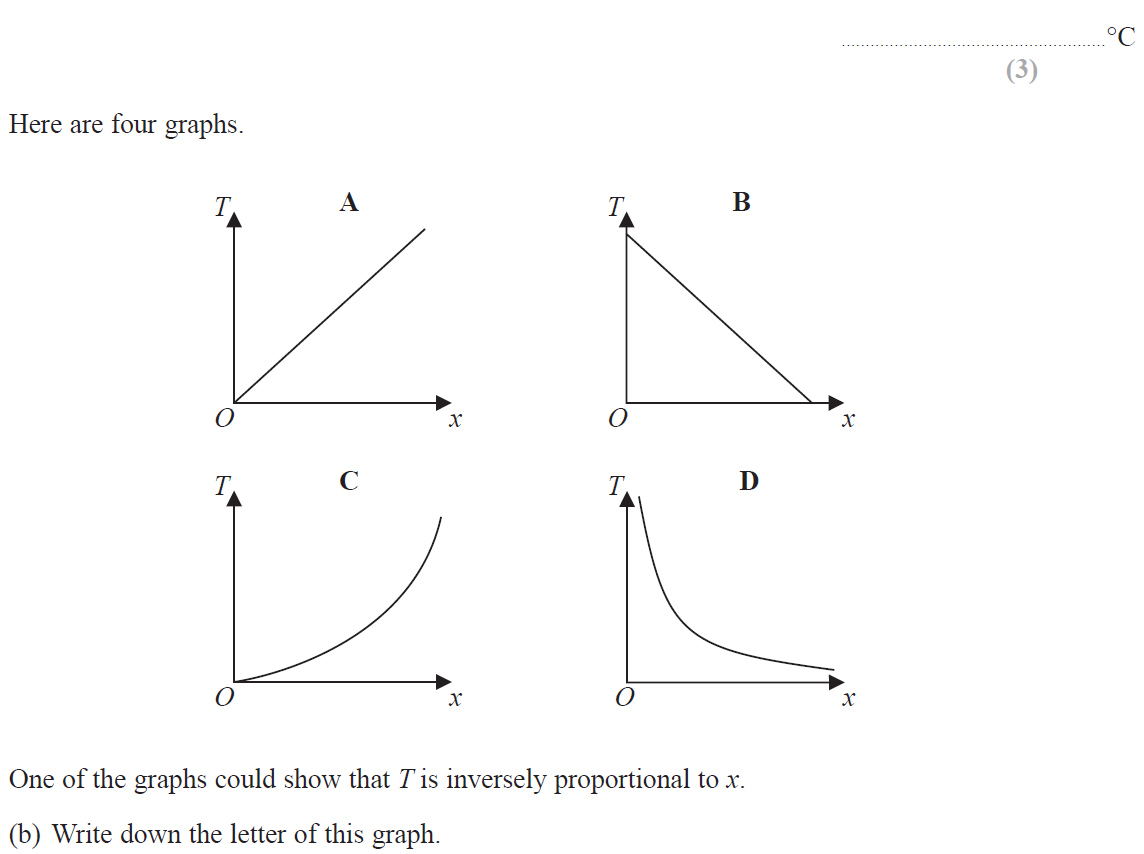 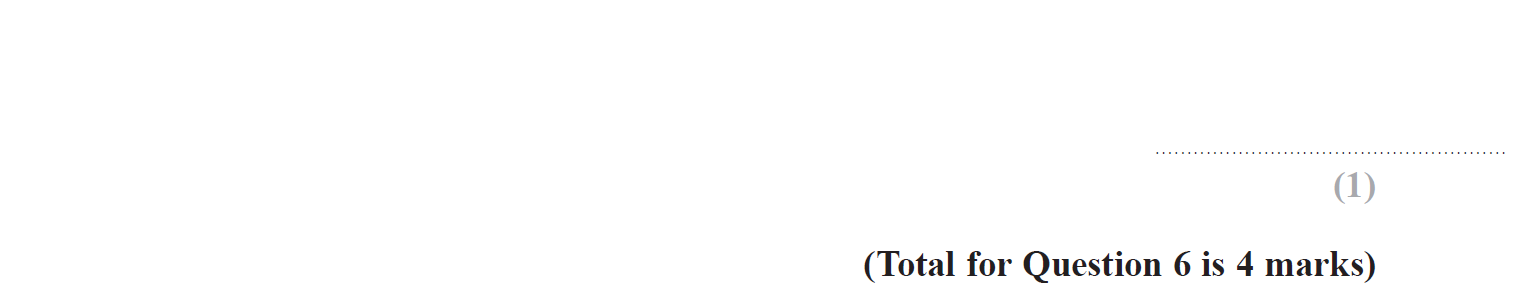 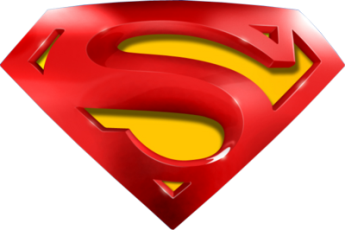 Specimen Set 2 3H Q6
Ratio & Basic Proportion
A
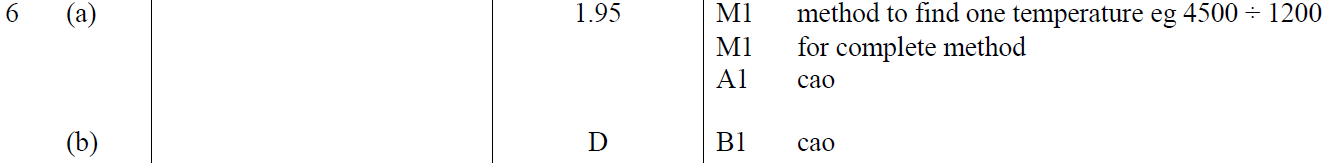 B
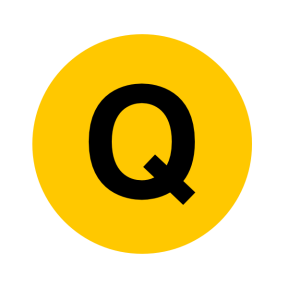 June 2017 3H Q12
Ratio & Basic Proportion
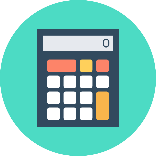 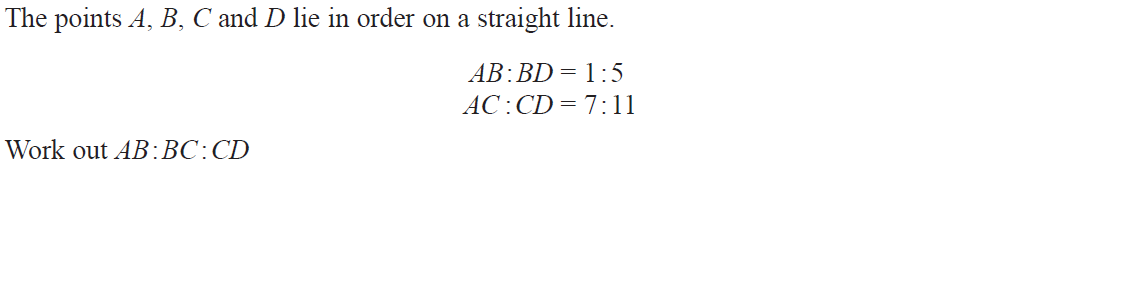 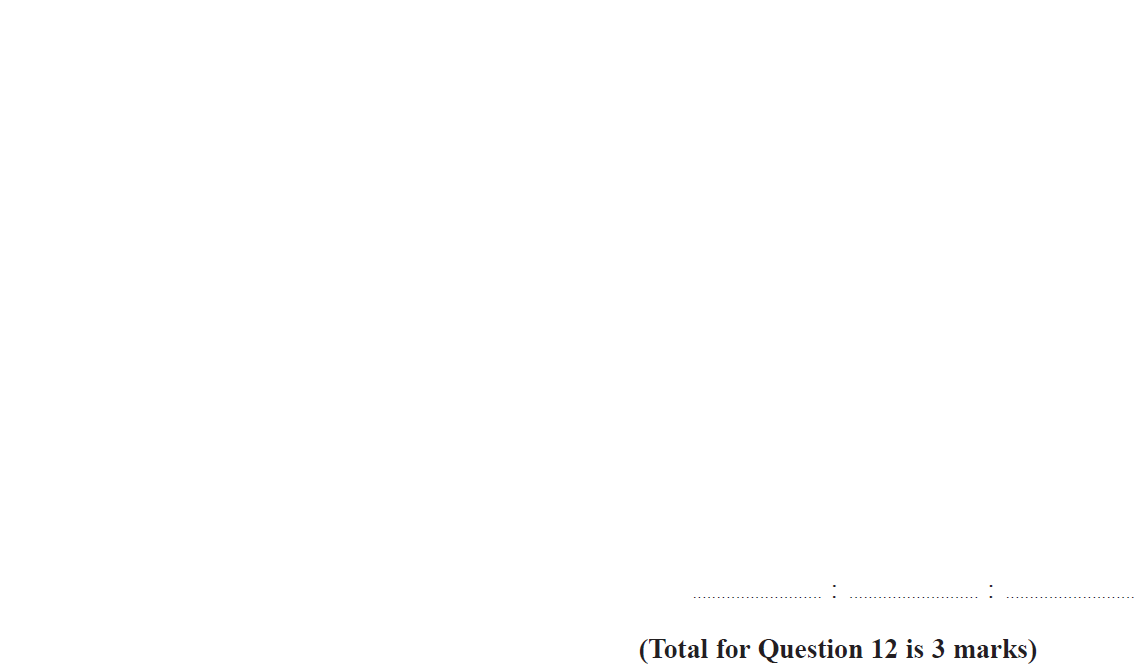 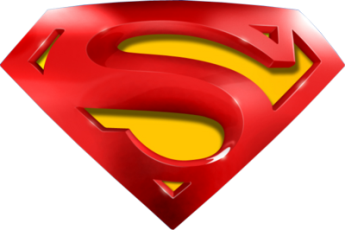 June 2017 3H Q12
Ratio & Basic Proportion
A
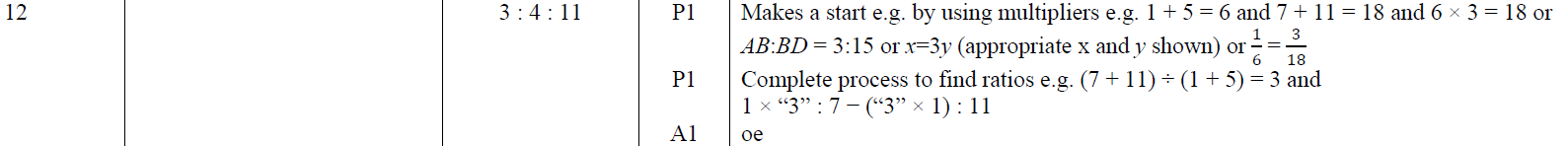 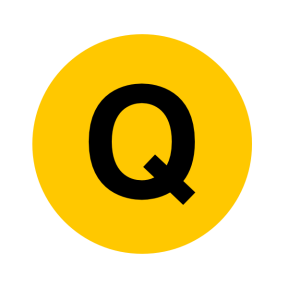 Nov 2017 1H Q2
Ratio & Basic Proportion
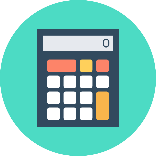 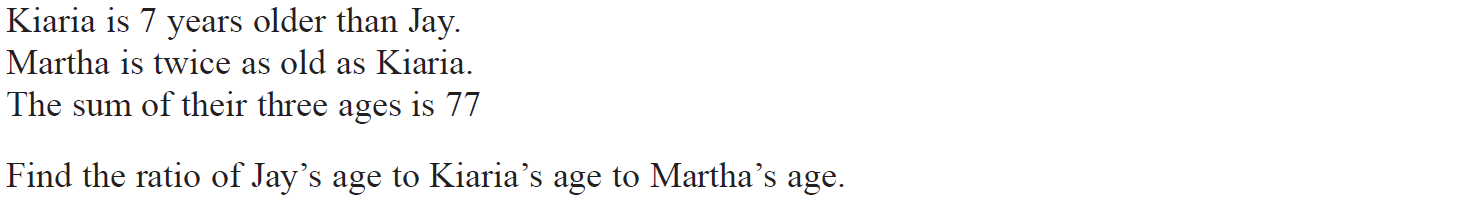 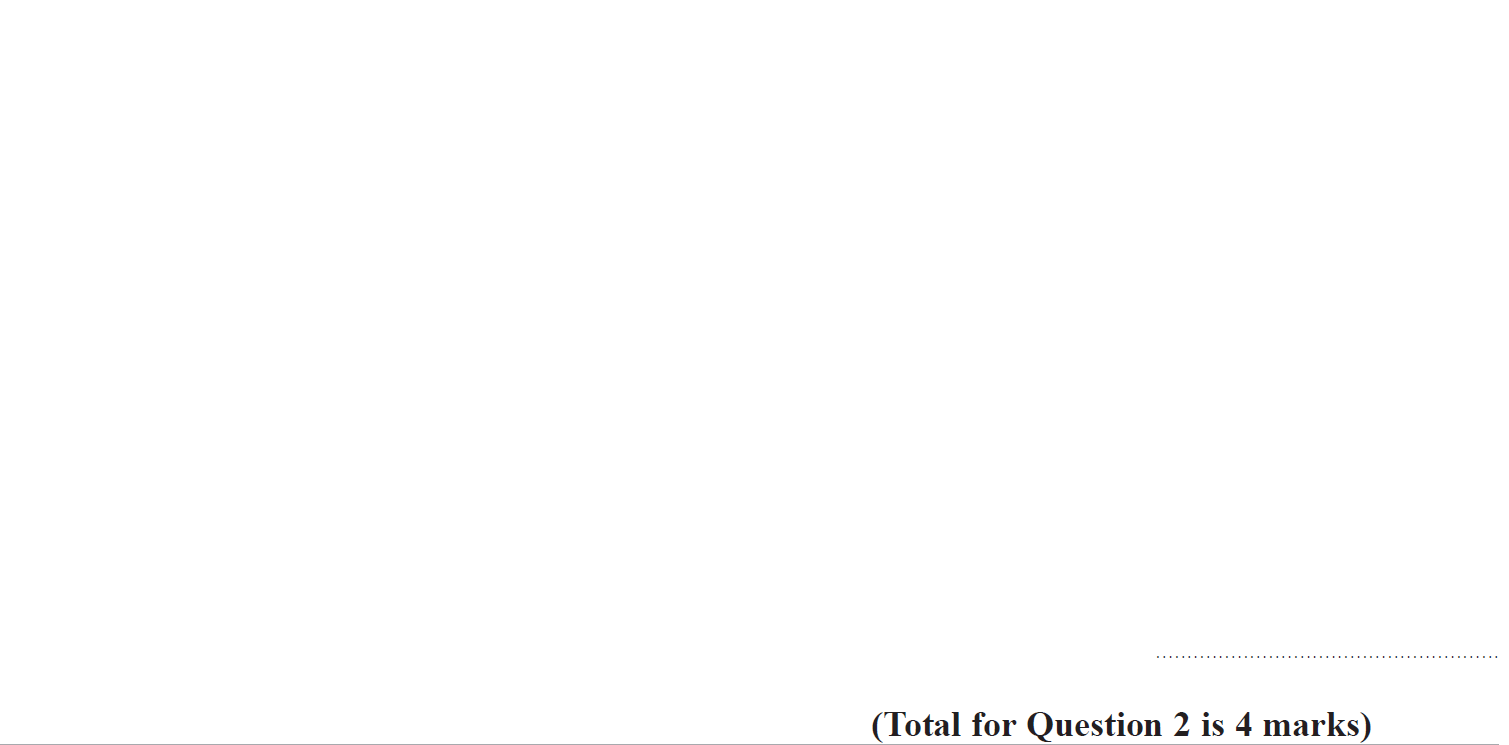 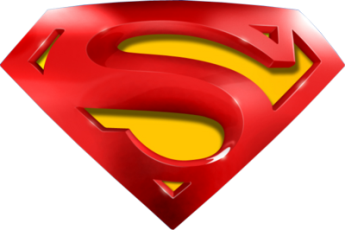 Nov 2017 1H Q2
Ratio & Basic Proportion
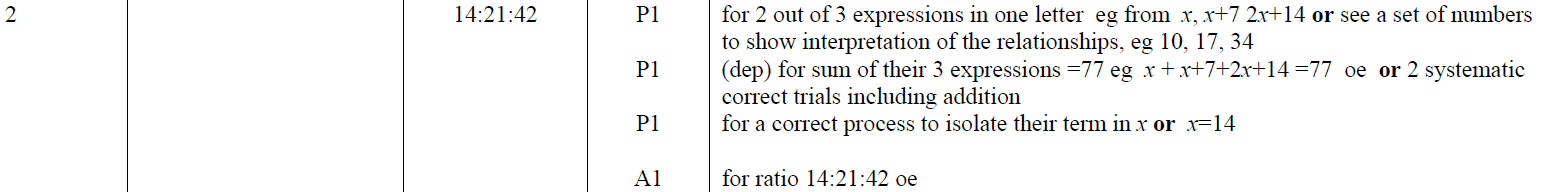 A
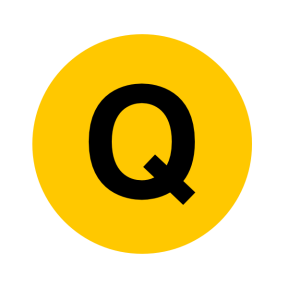 Nov 2017 1H Q13
Ratio & Basic Proportion
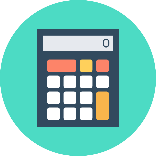 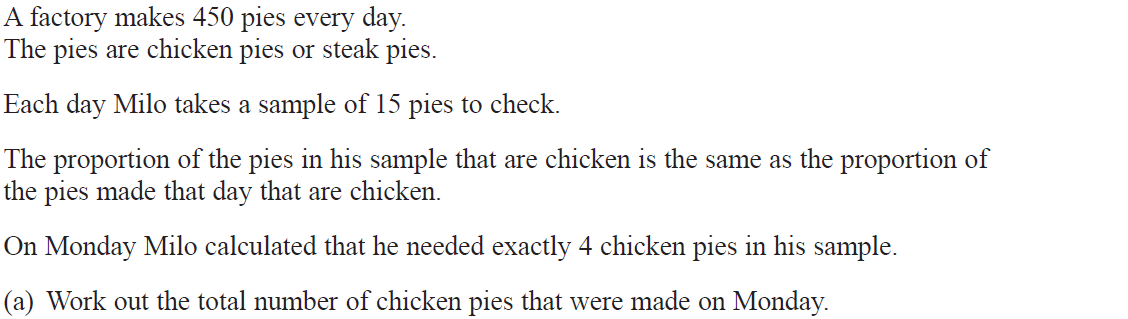 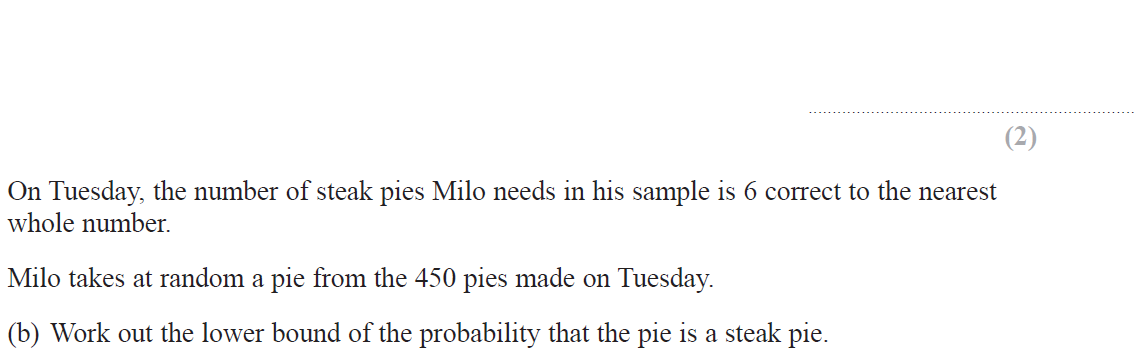 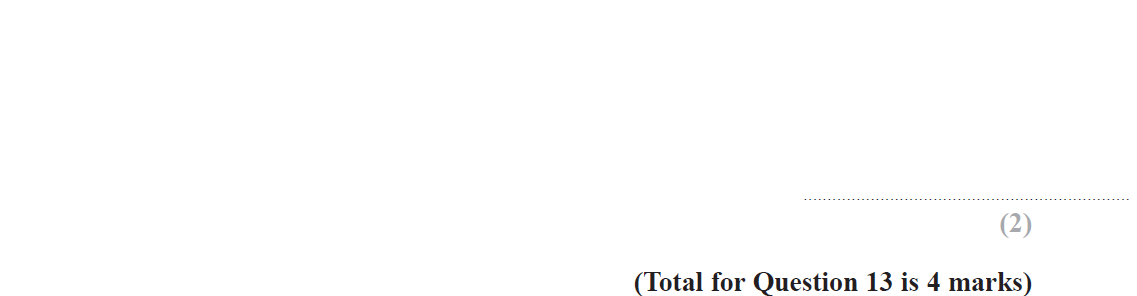 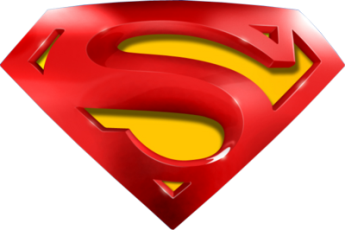 Nov 2017 1H Q13
Ratio & Basic Proportion
A
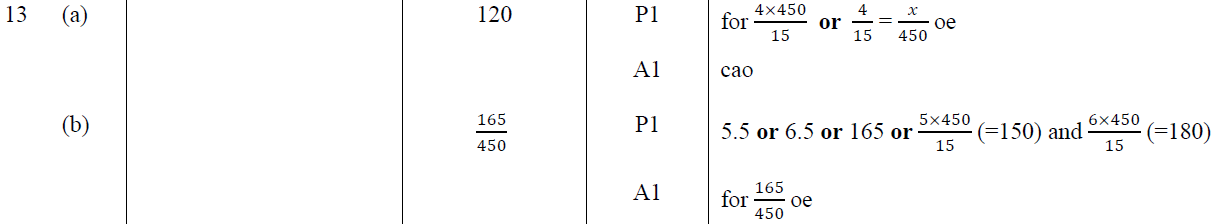 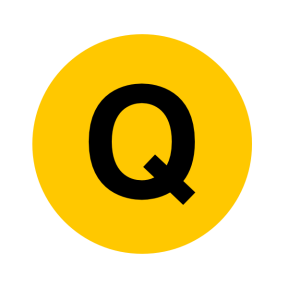 Nov 2017 1H Q14
Ratio & Basic Proportion
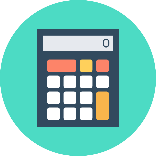 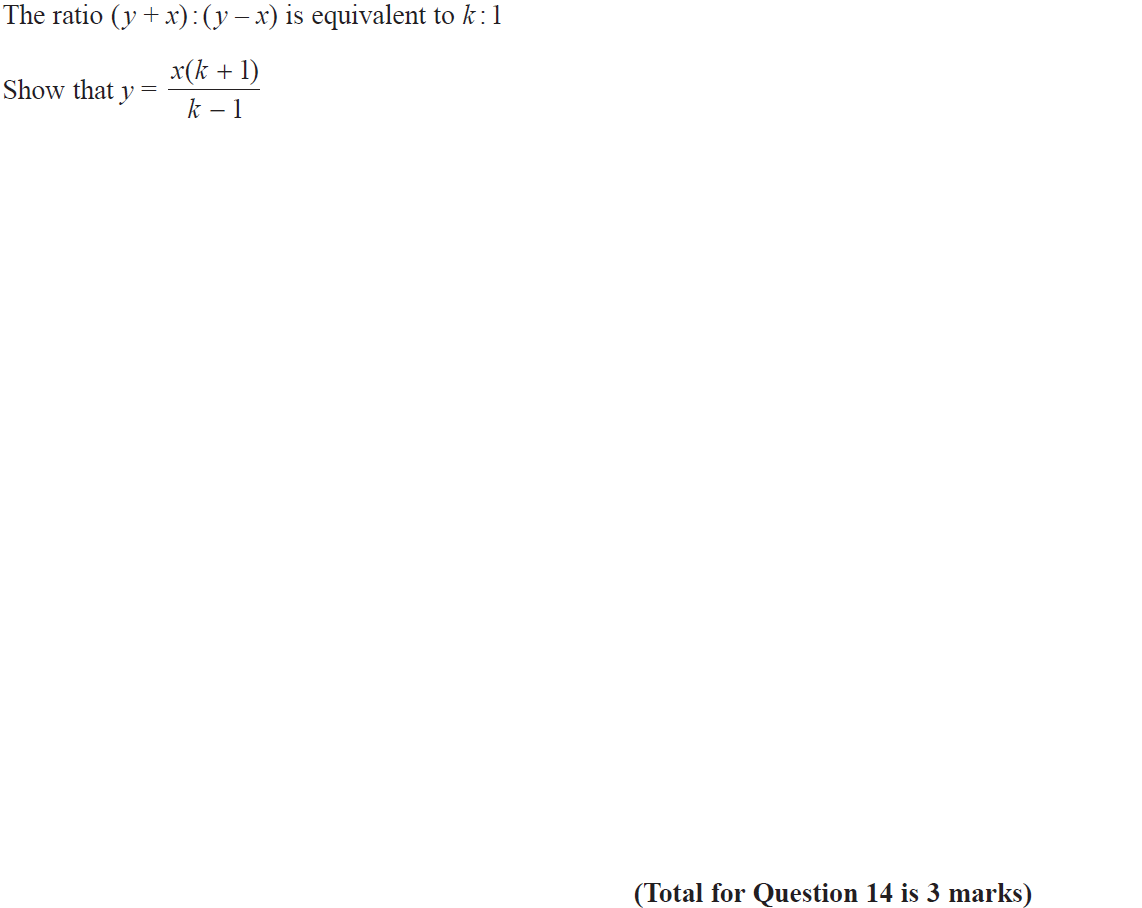 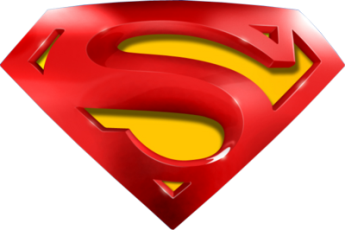 Nov 2017 1H Q14
Ratio & Basic Proportion
A
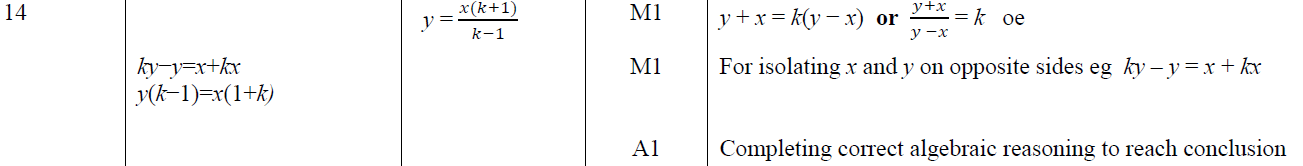 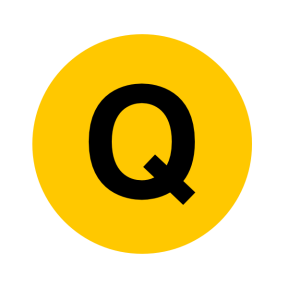 Nov 2017 2H Q9
Ratio & Basic Proportion
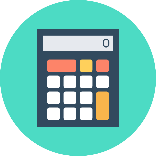 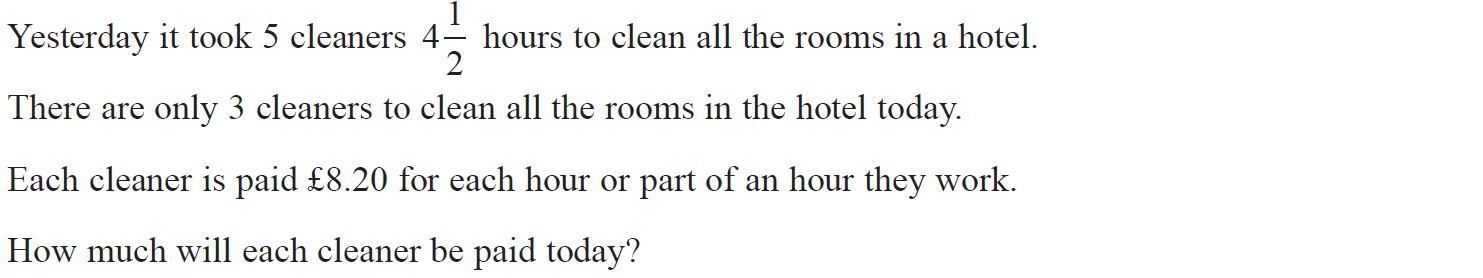 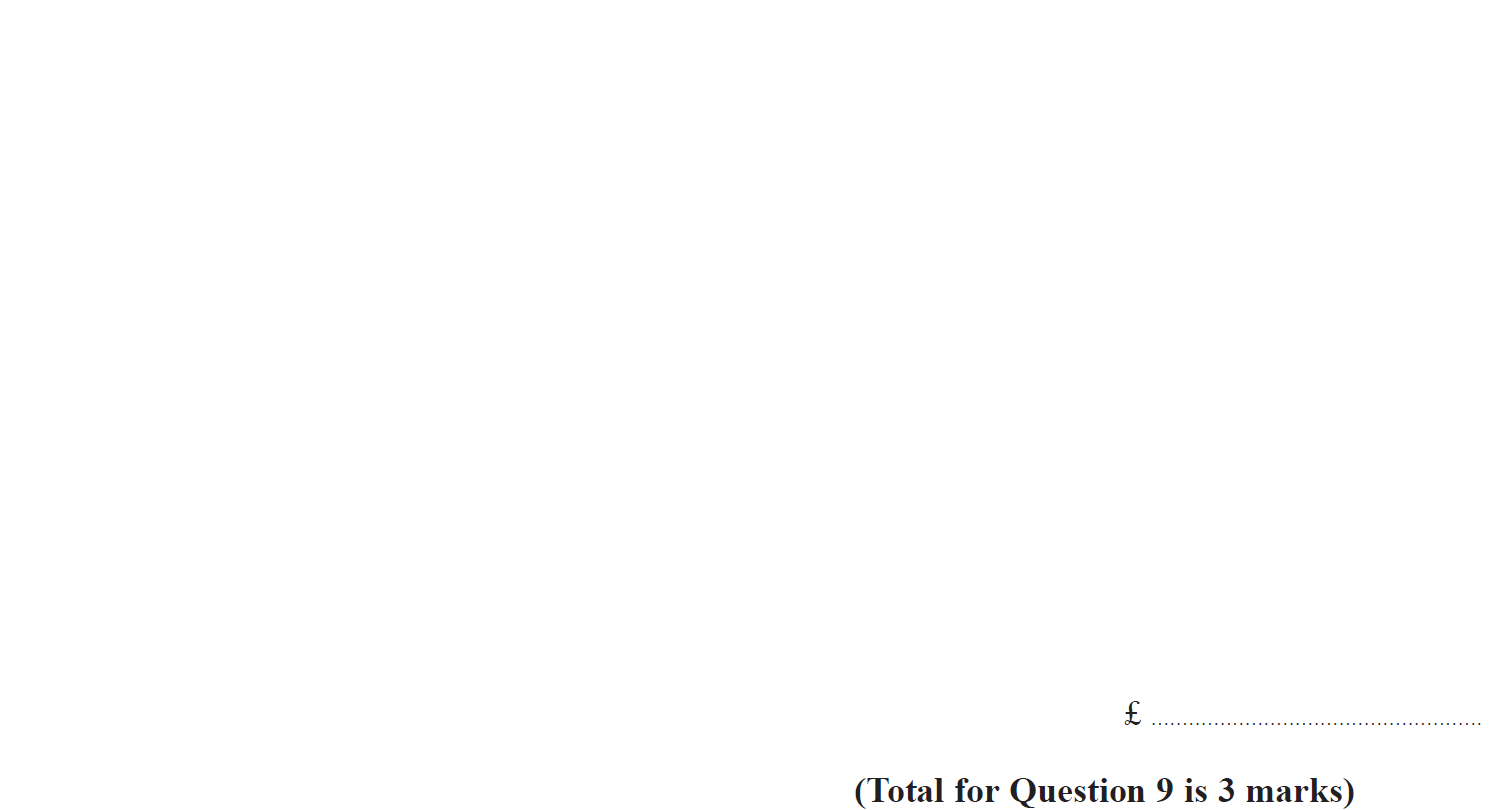 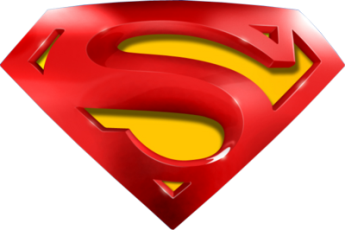 Nov 2017 2H Q9
Ratio & Basic Proportion
A
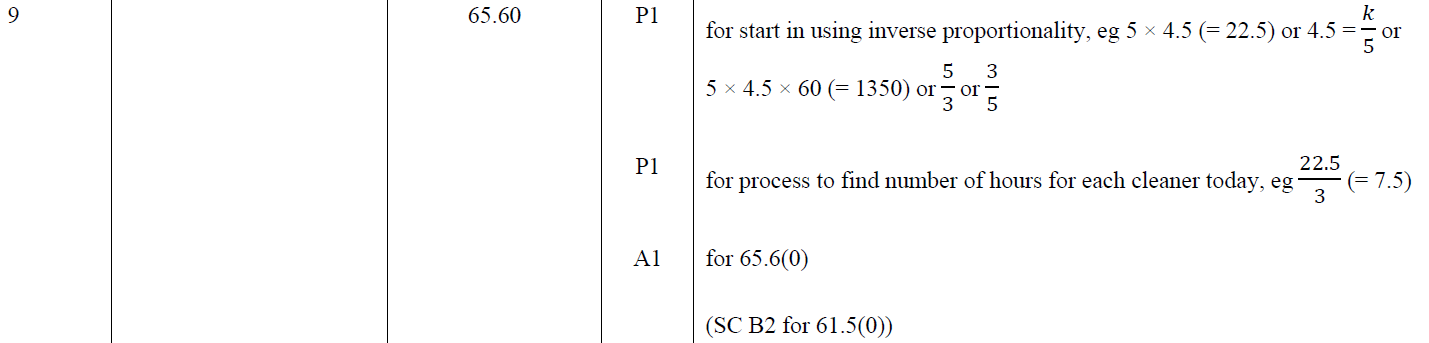 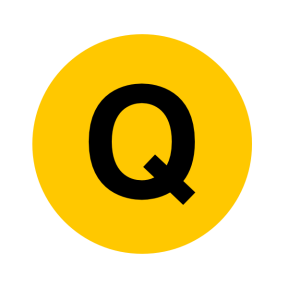 Nov 2017 3H Q2
Ratio & Basic Proportion
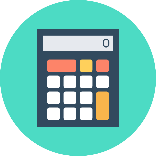 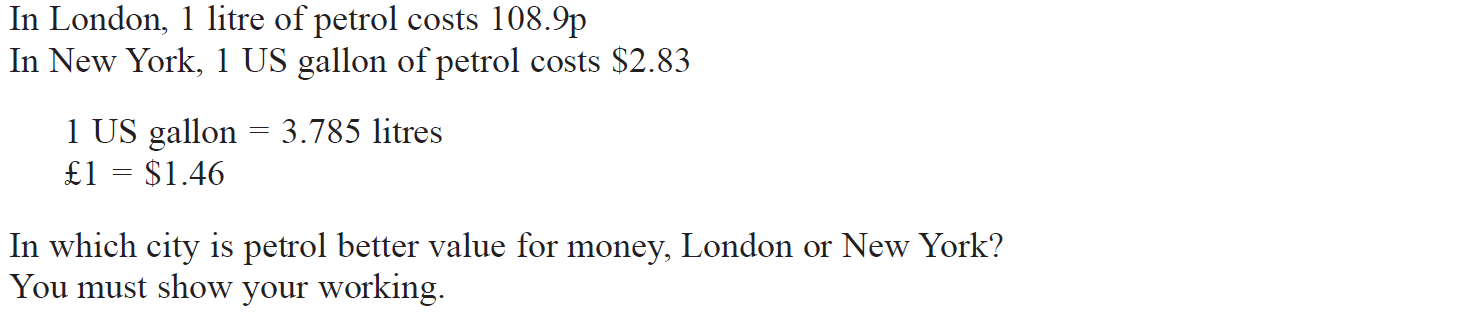 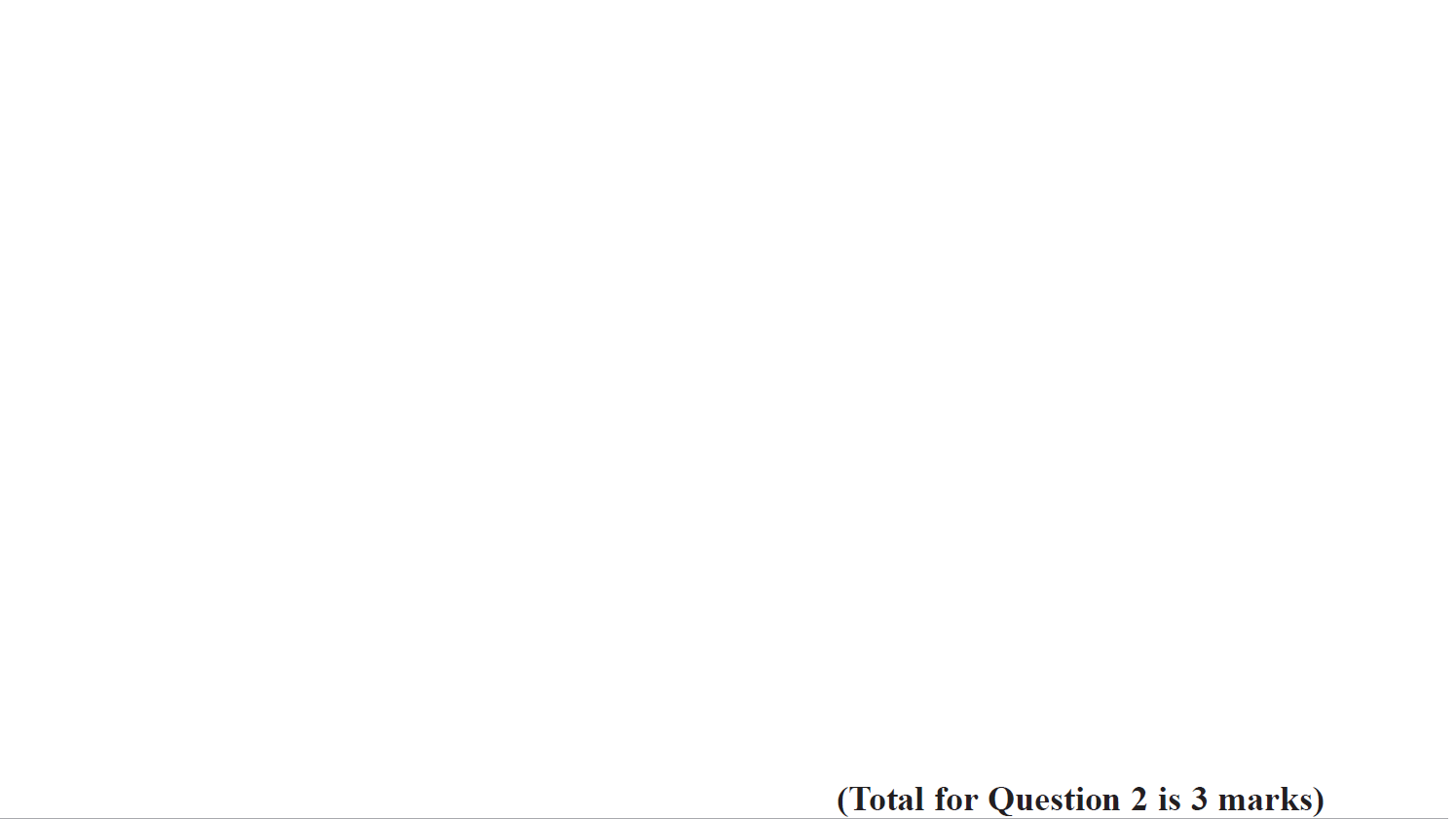 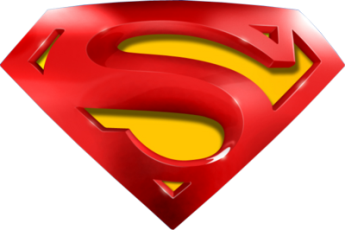 Nov 2017 3H Q2
Ratio & Basic Proportion
A
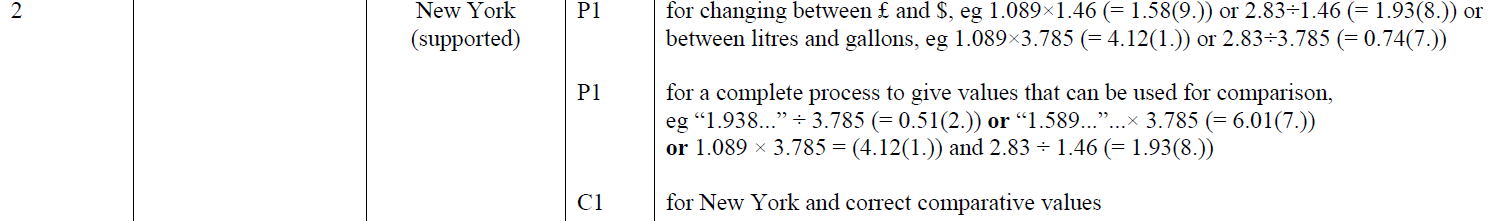 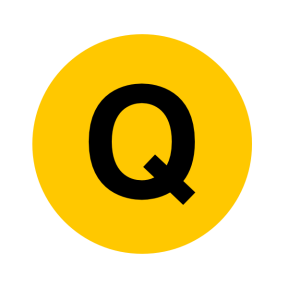 Nov 2017 3H Q4
Ratio & Basic Proportion
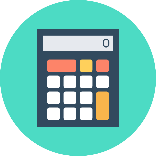 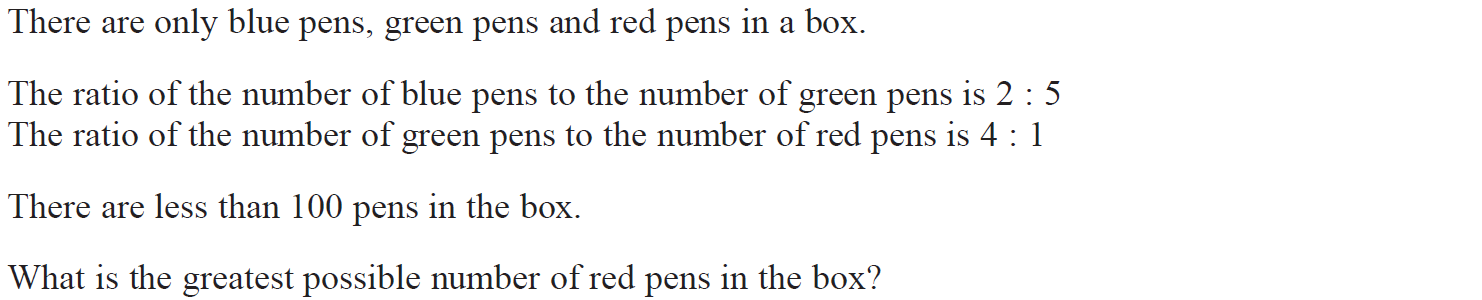 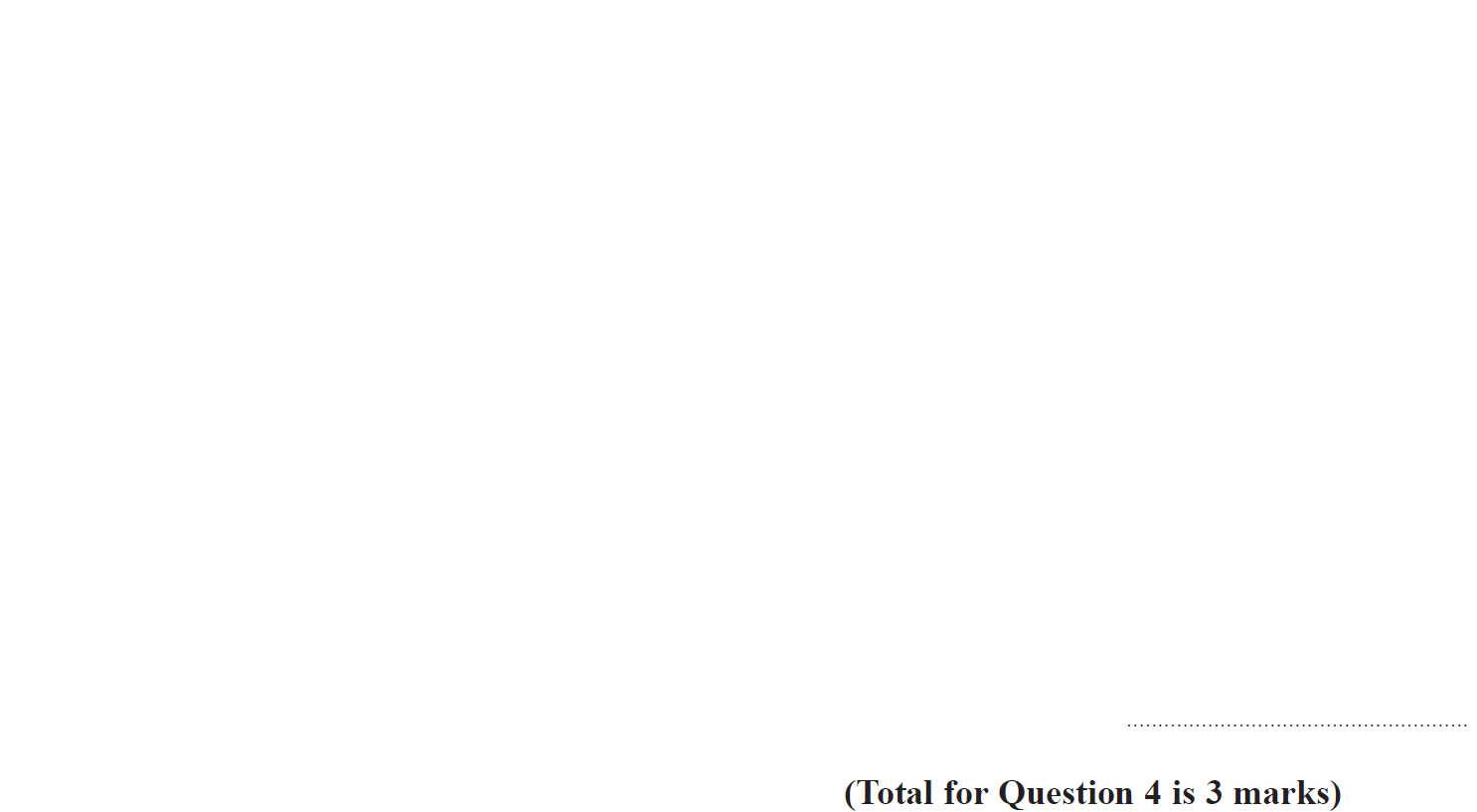 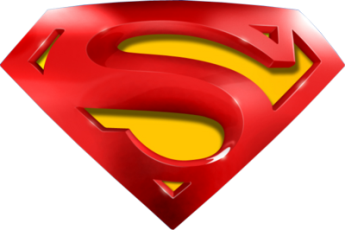 Nov 2017 3H Q4
Ratio & Basic Proportion
A
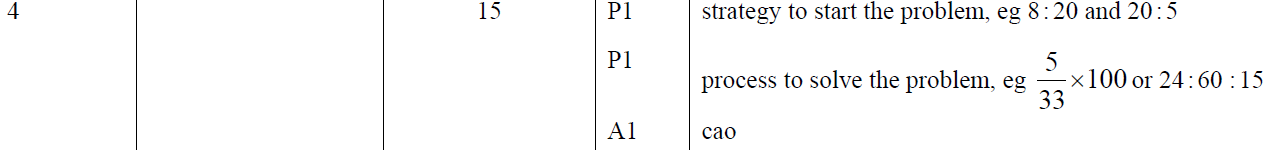 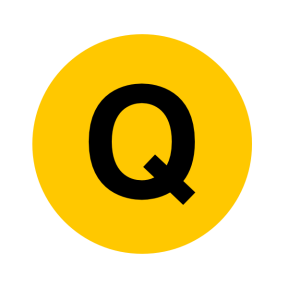 May 2018 1H Q2
Ratio & Basic Proportion
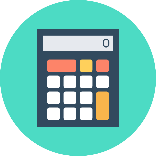 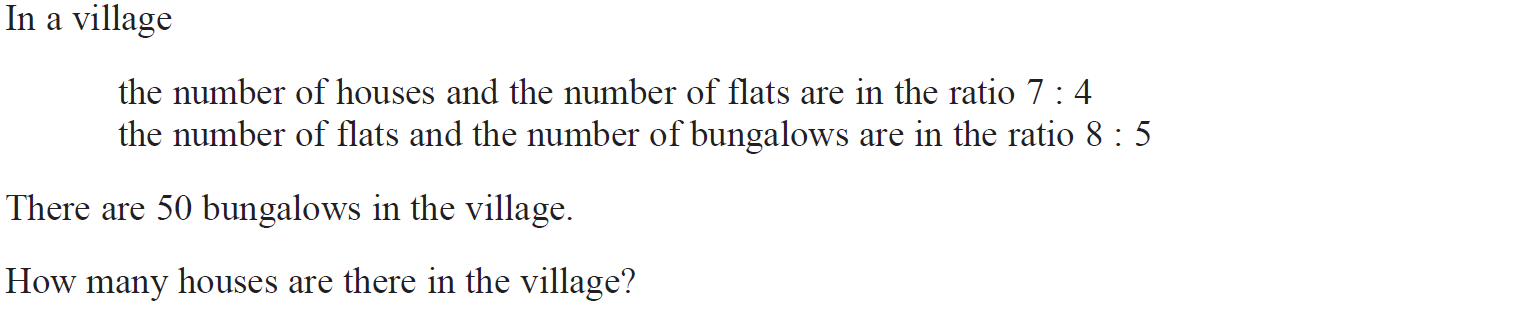 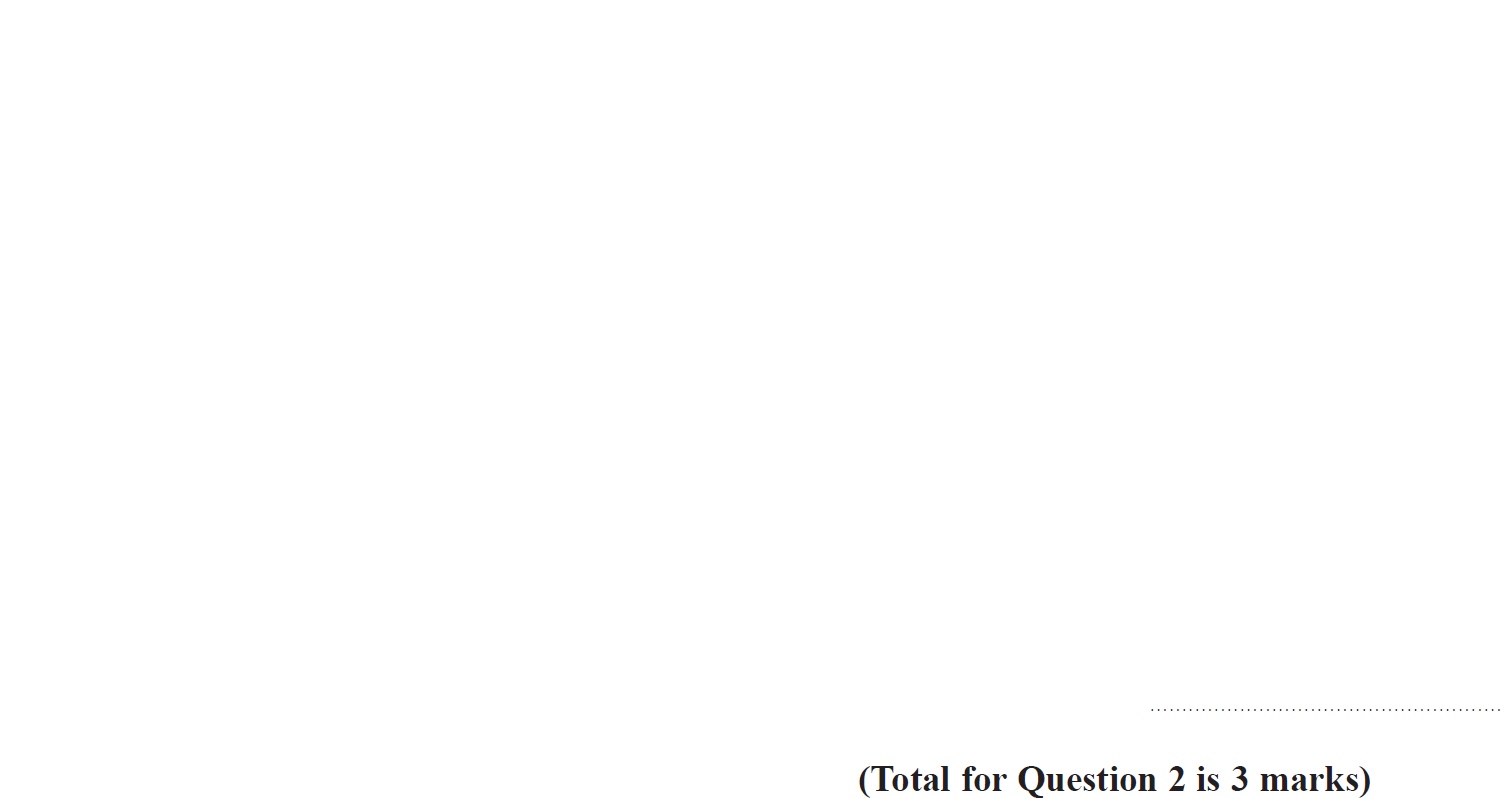 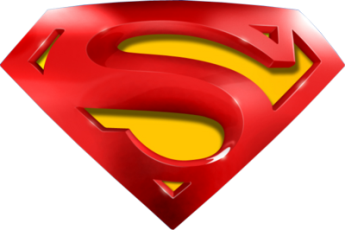 May 2018 1H Q2
Ratio & Basic Proportion
A
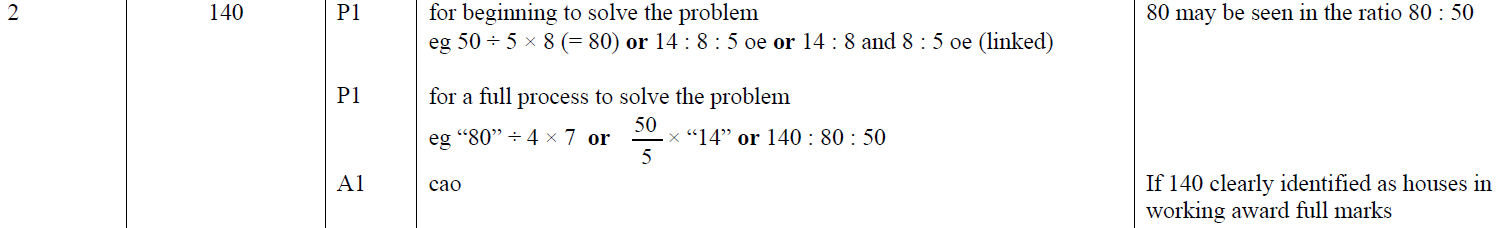 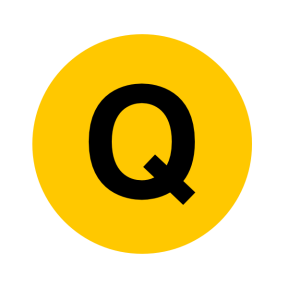 May 2018 1H Q8
Ratio & Basic Proportion
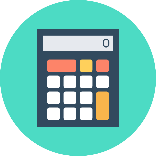 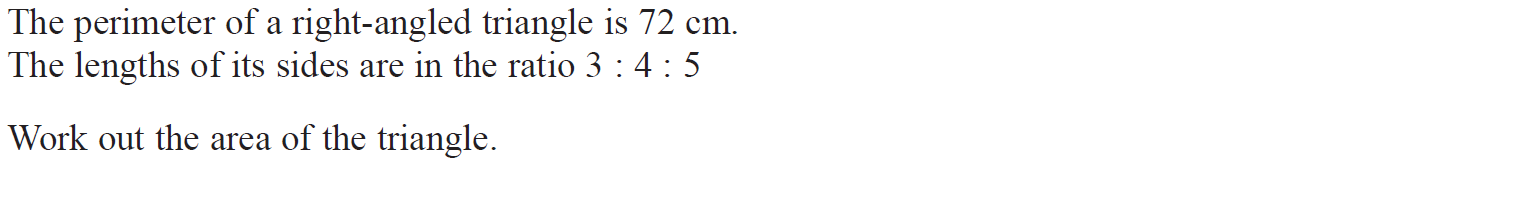 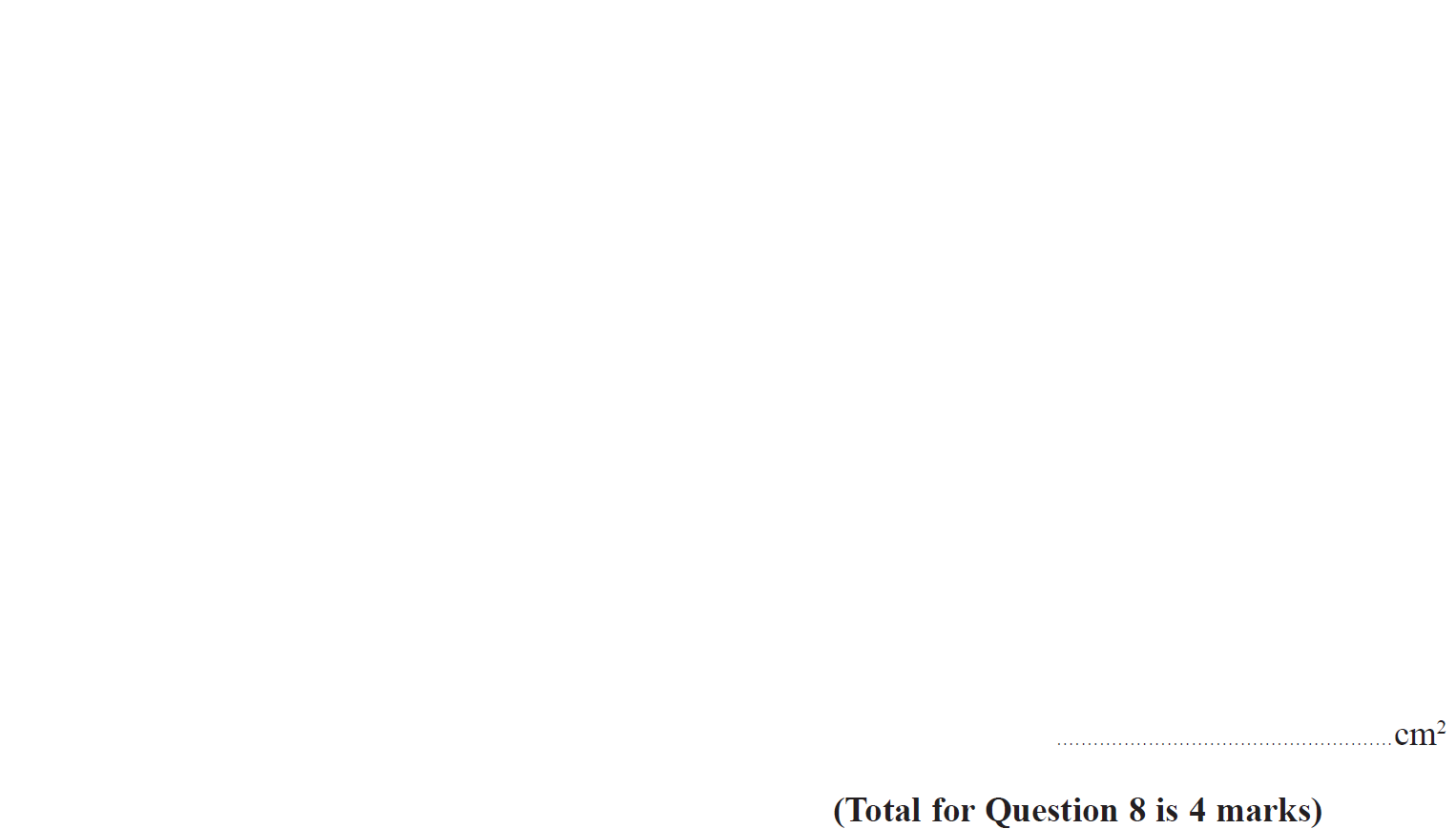 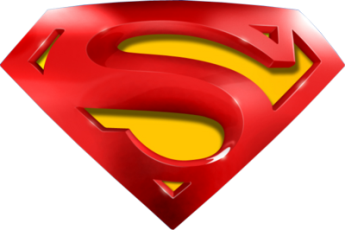 May 2018 1H Q8
Ratio & Basic Proportion
A
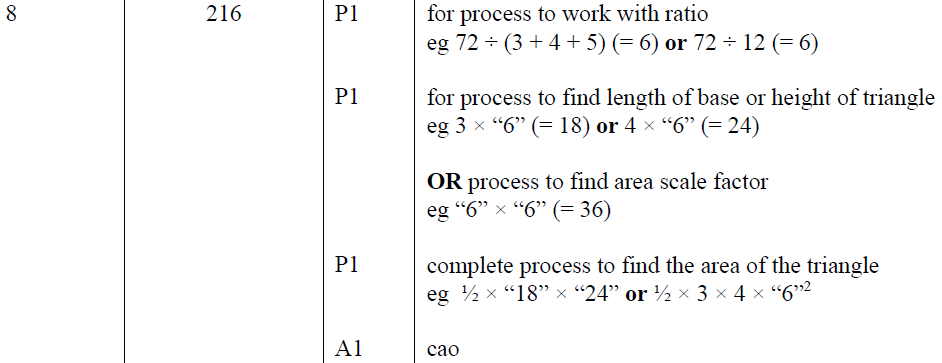 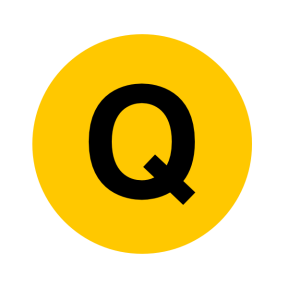 June 2018 2H Q12
Ratio & Basic Proportion
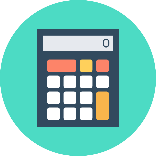 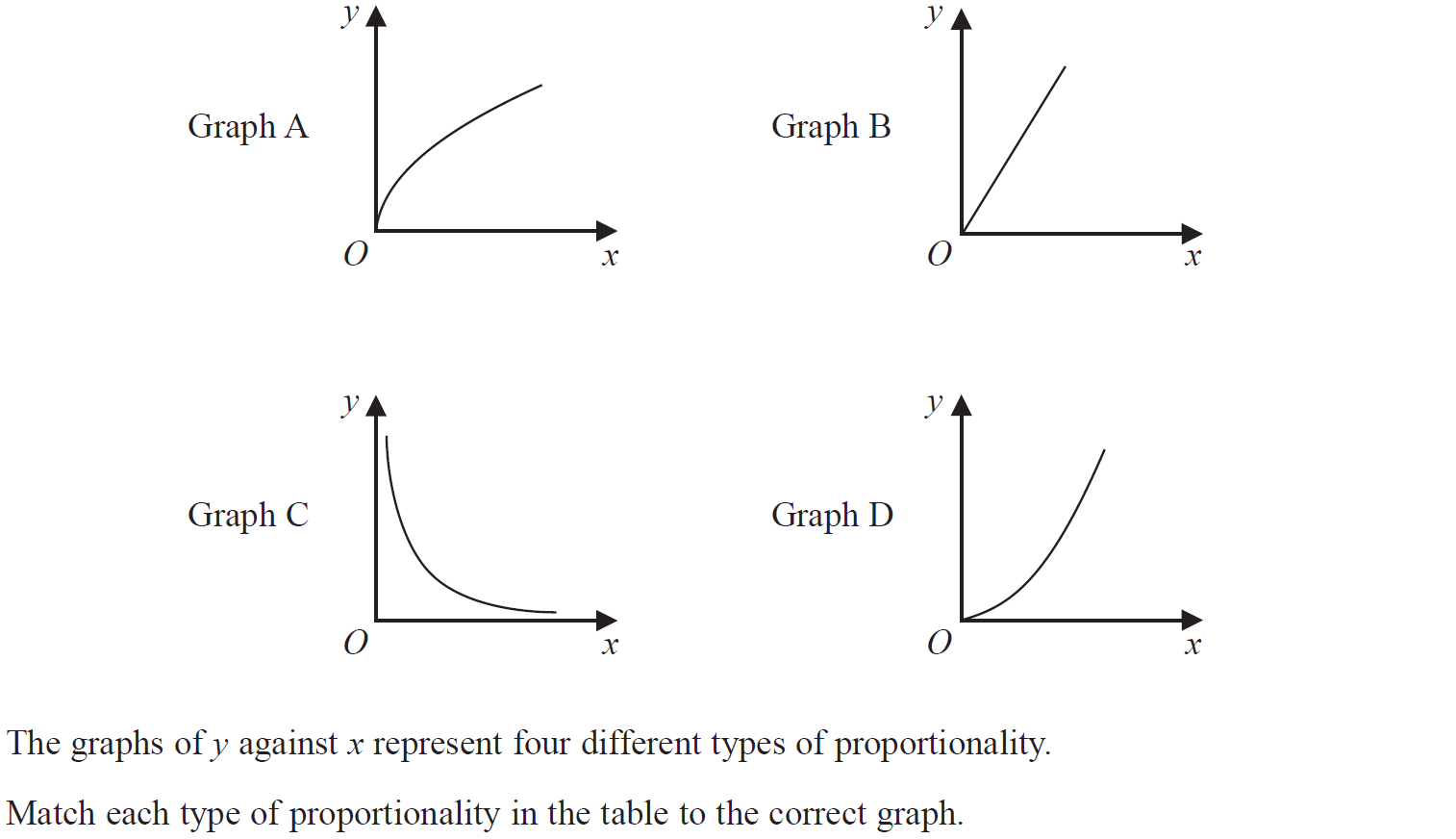 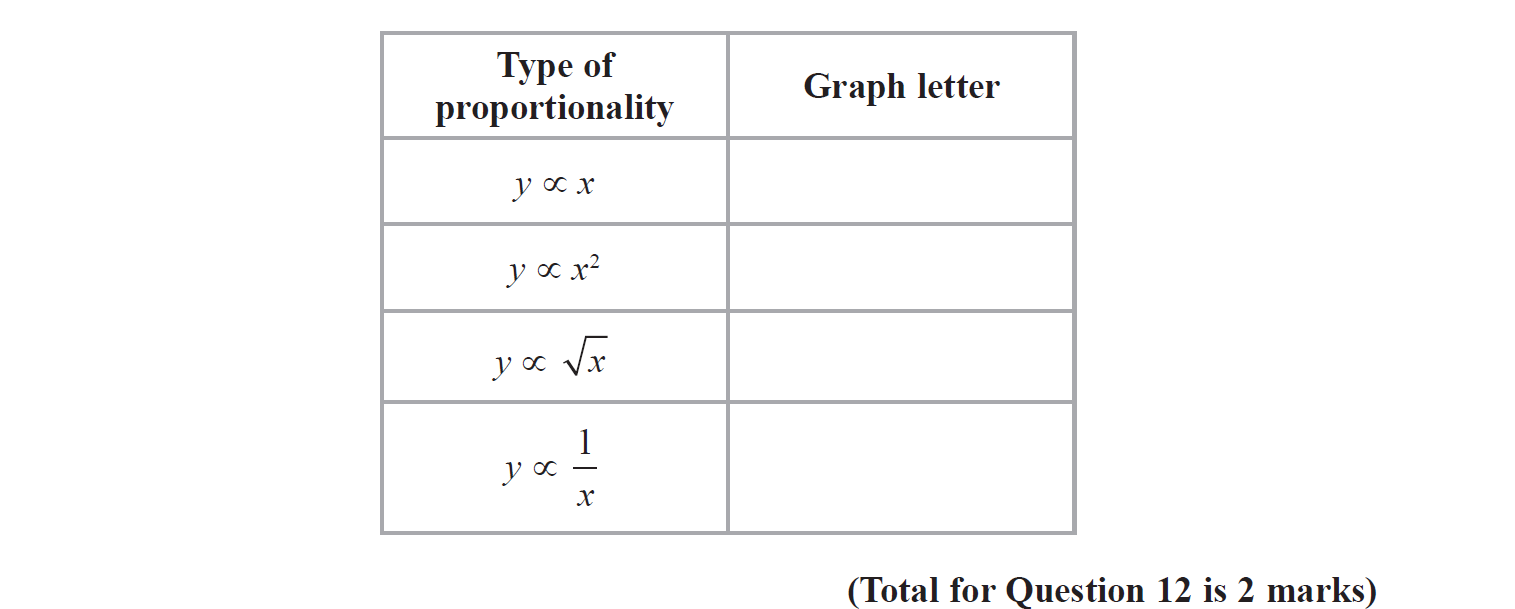 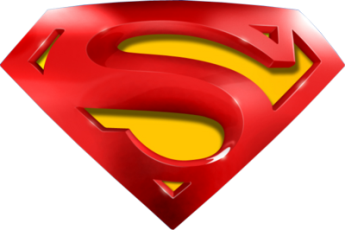 June 2018 2H Q12
Ratio & Basic Proportion
A
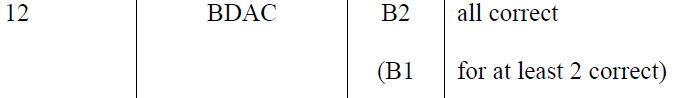 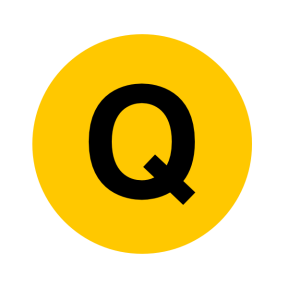 Nov 2018 1H Q4
Ratio & Basic Proportion
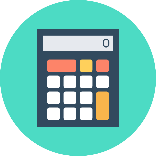 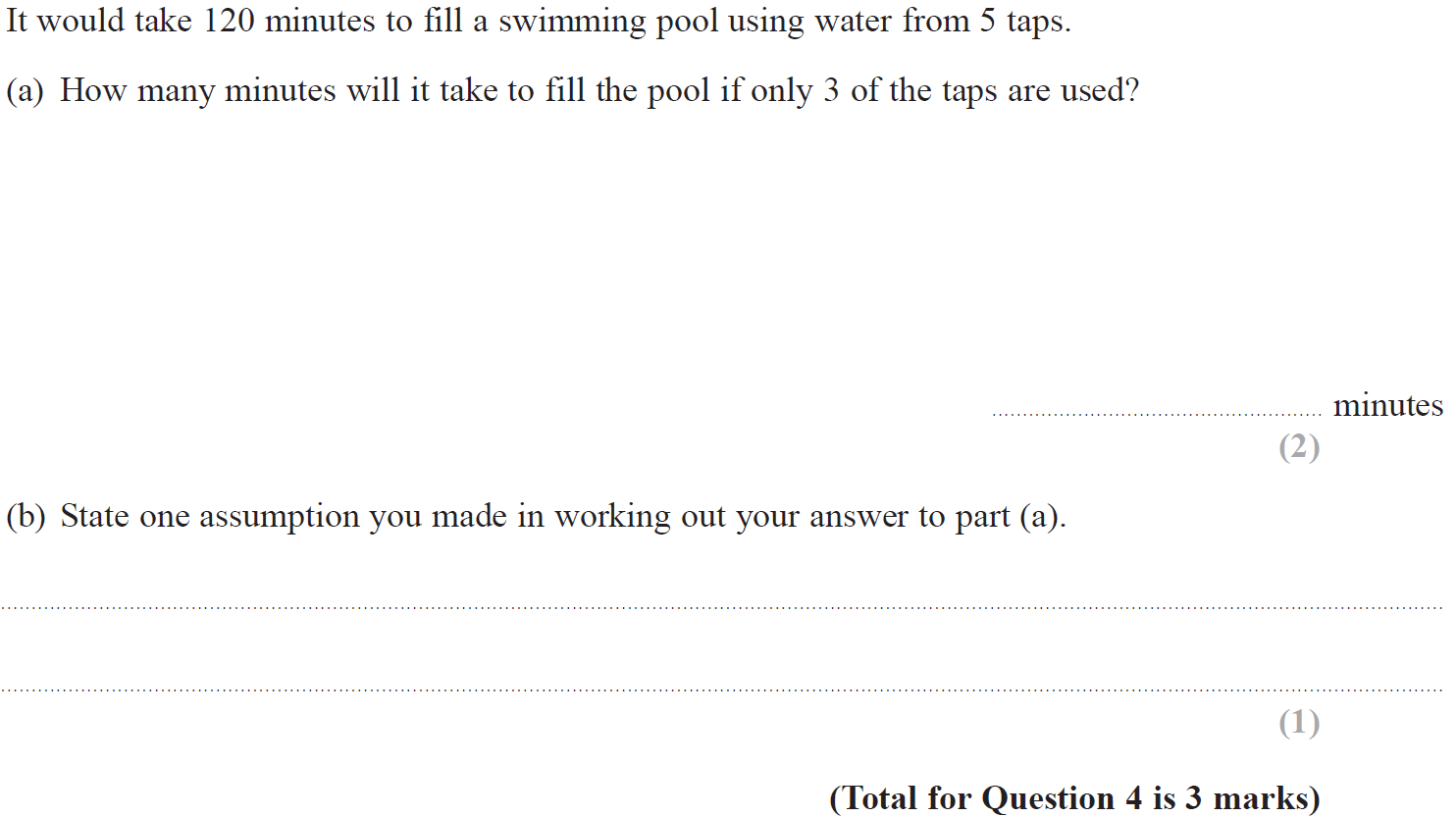 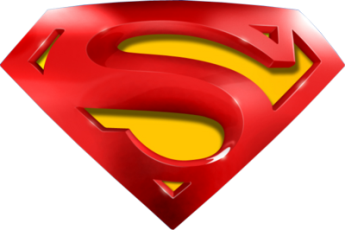 Nov 2018 1H Q4
Ratio & Basic Proportion
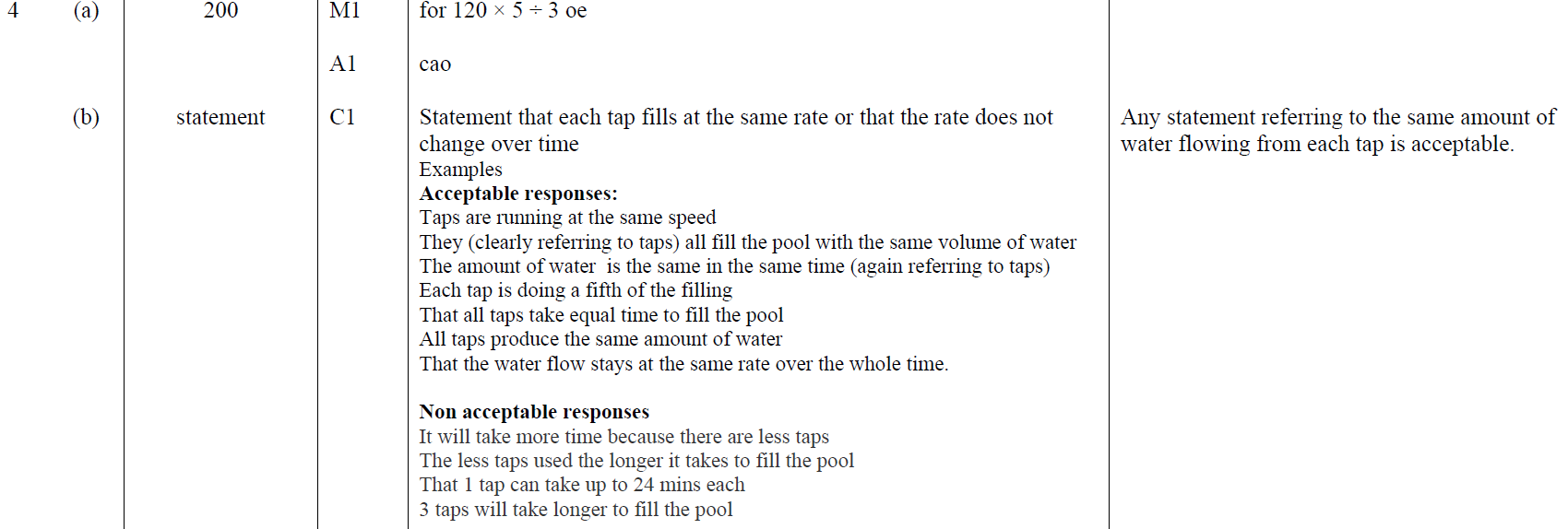 A
B
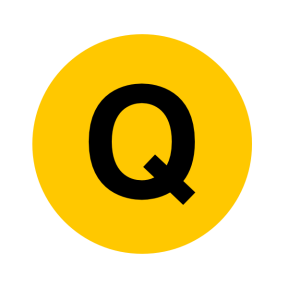 Nov 2018 2H Q10
Ratio & Basic Proportion
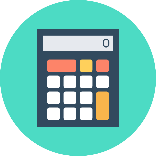 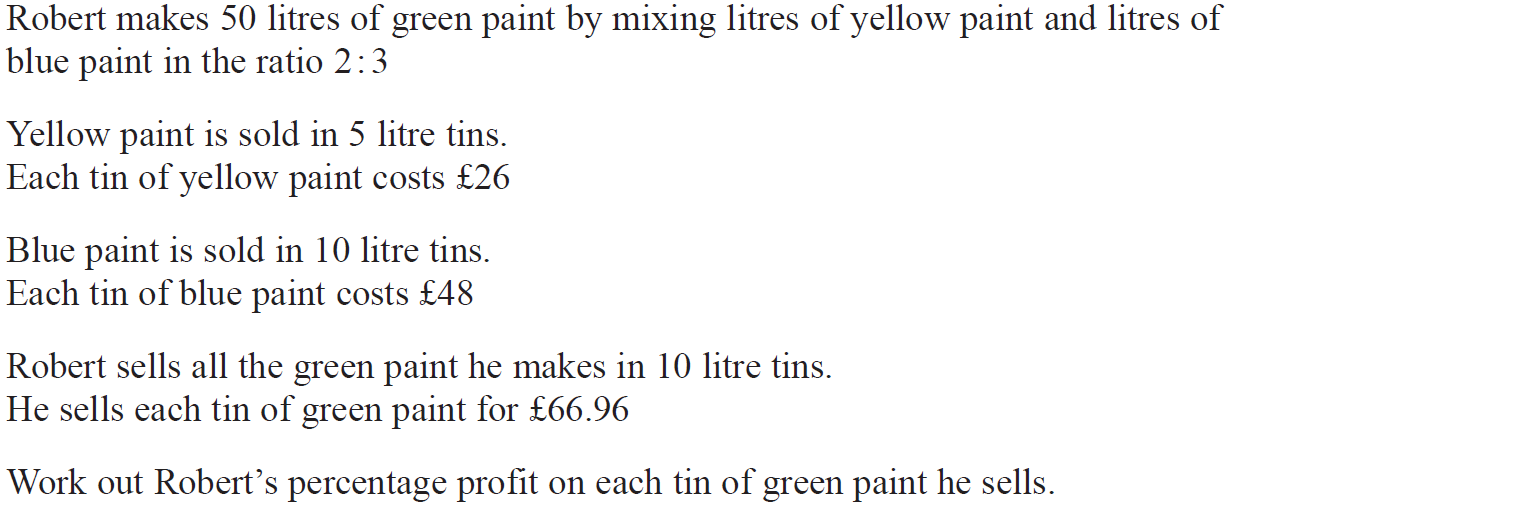 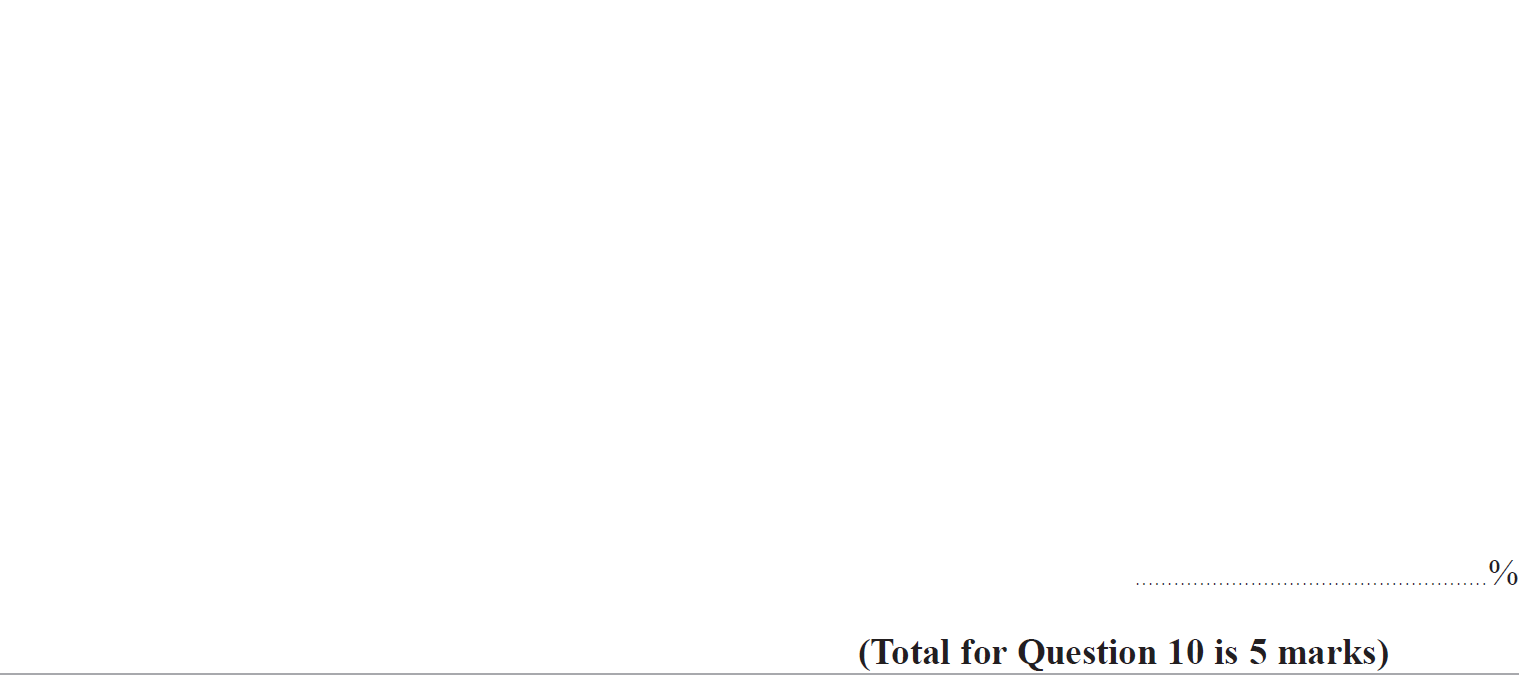 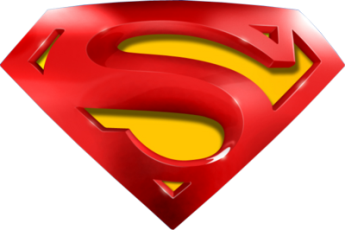 Nov 2018 2H Q10
Ratio & Basic Proportion
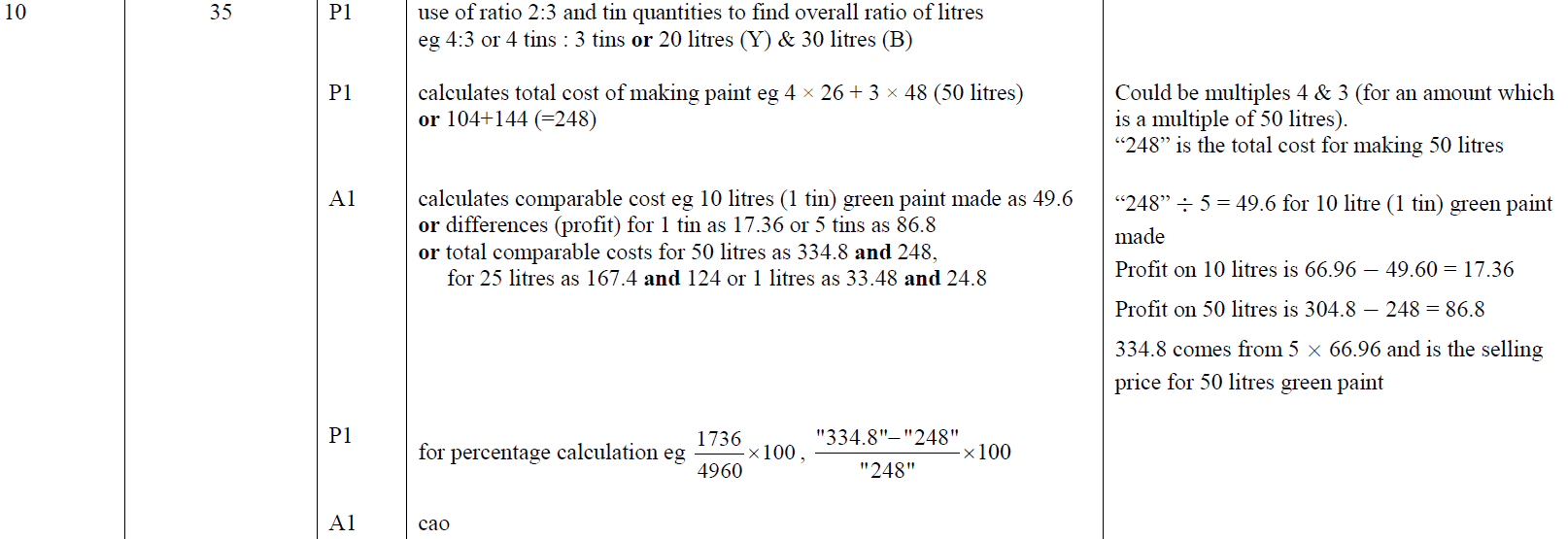 A
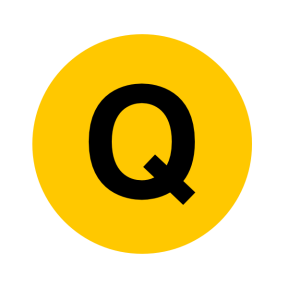 Nov 2018 2H Q17
Ratio & Basic Proportion
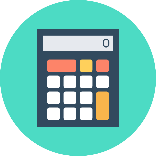 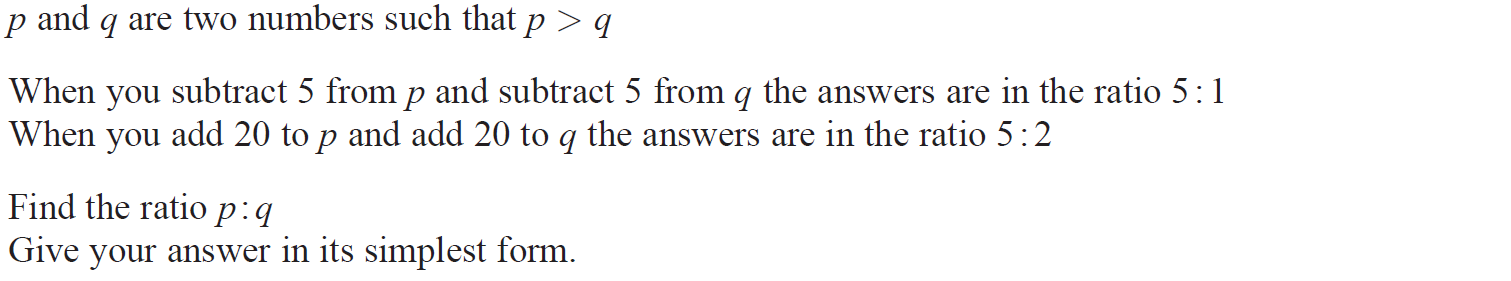 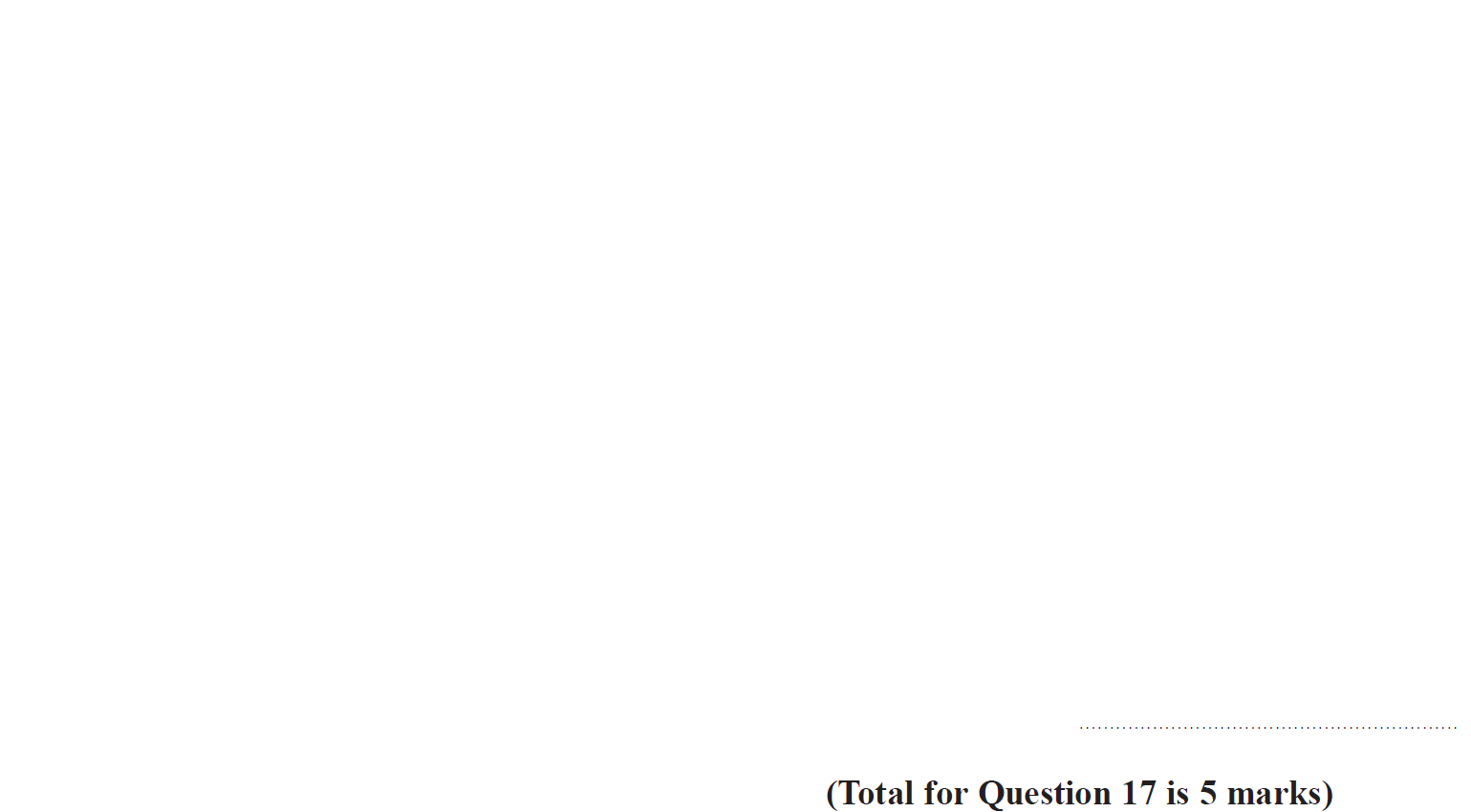 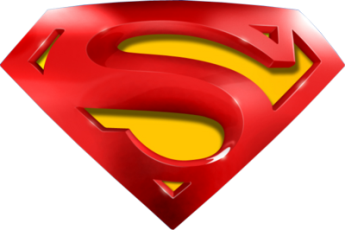 Nov 2018 2H Q17
Ratio & Basic Proportion
A
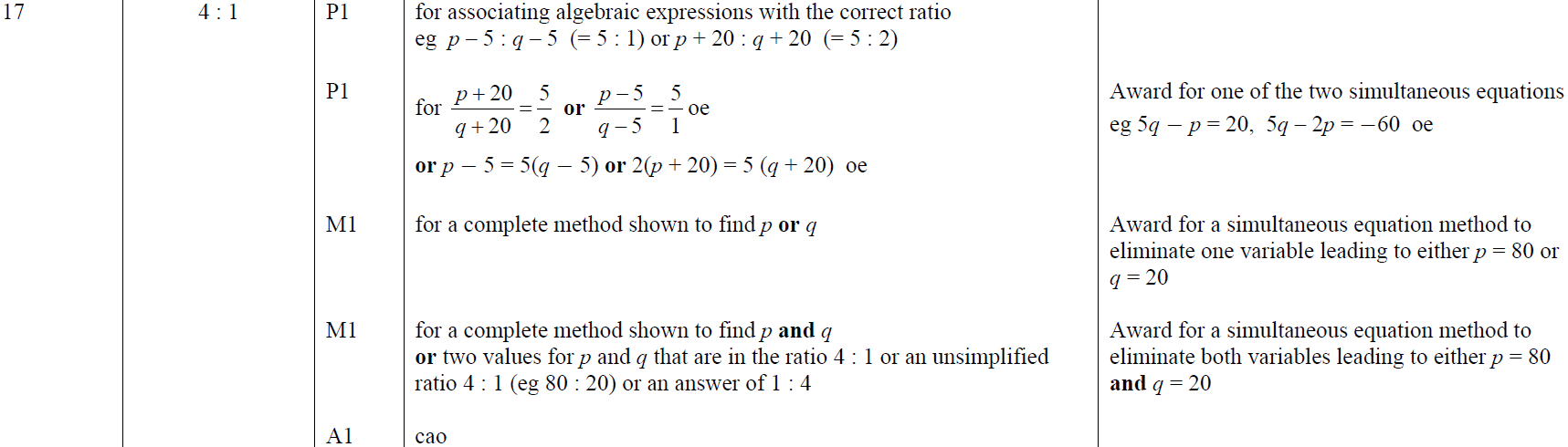 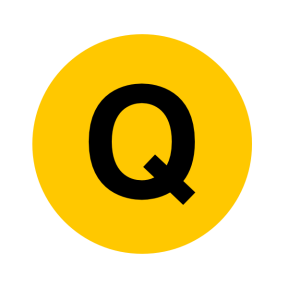 Nov 2018 3H Q6
Ratio & Basic Proportion
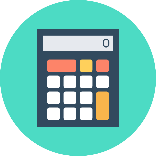 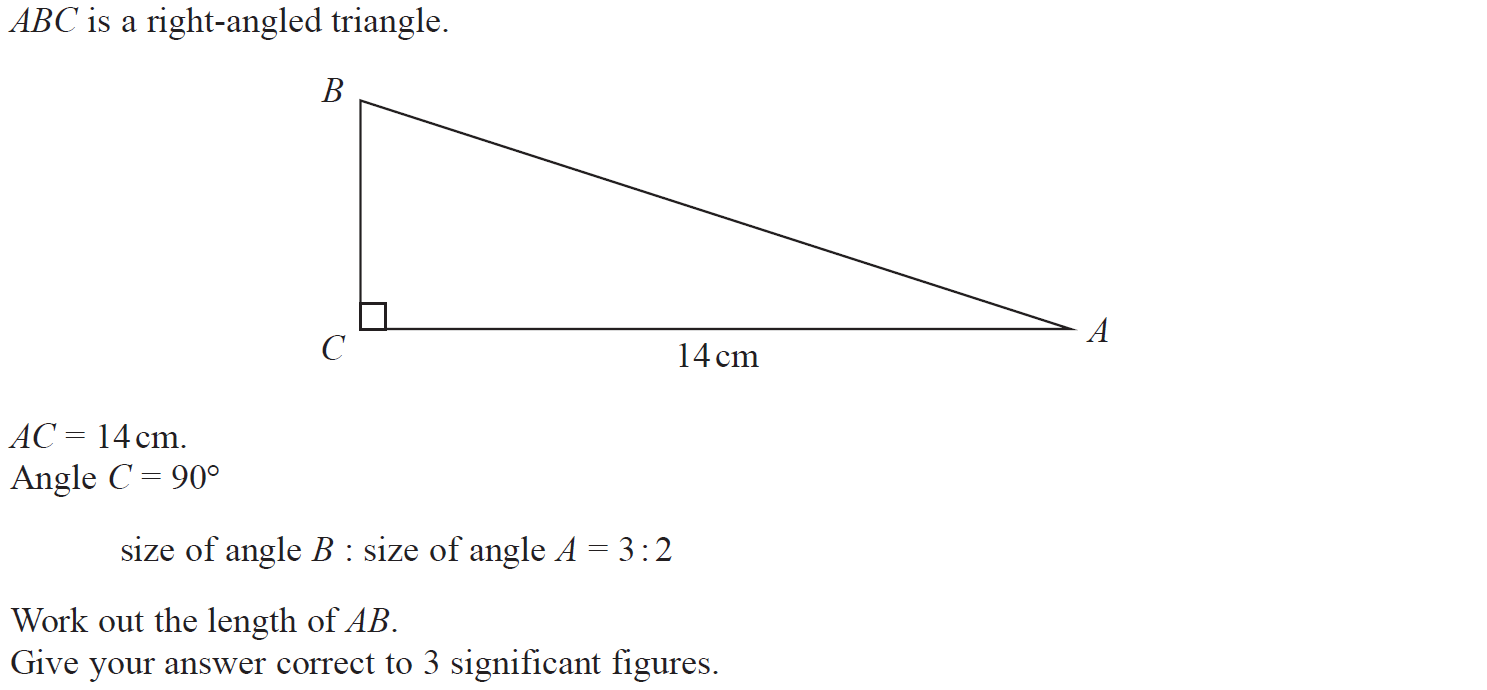 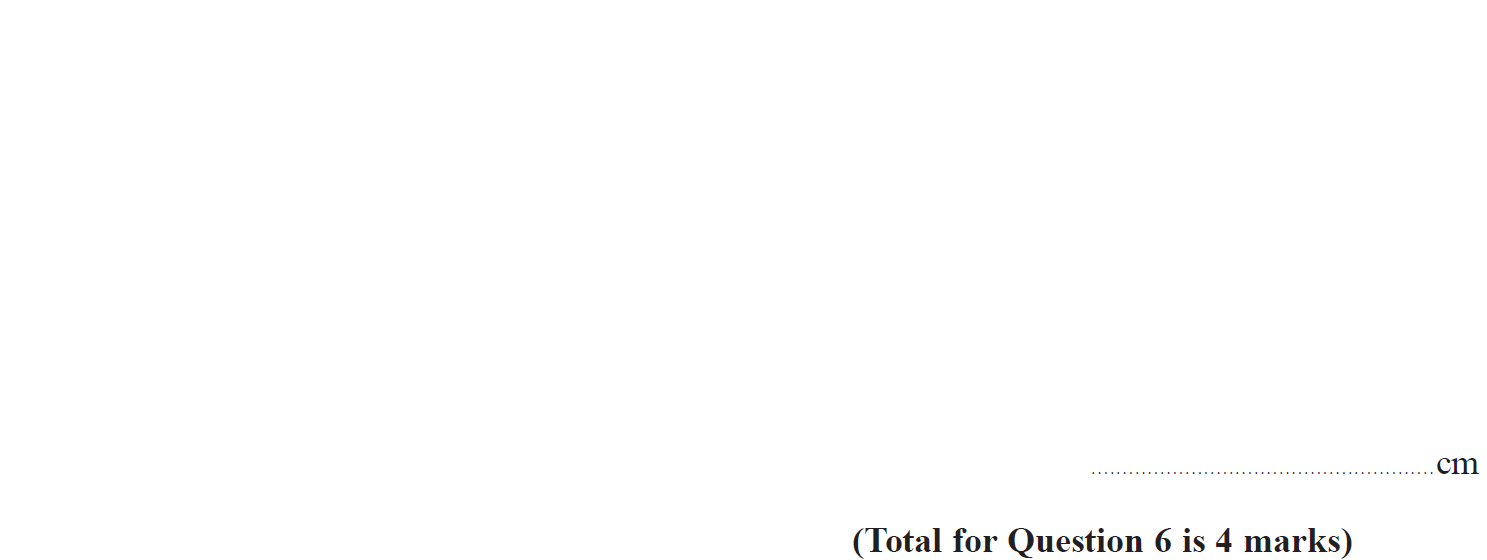 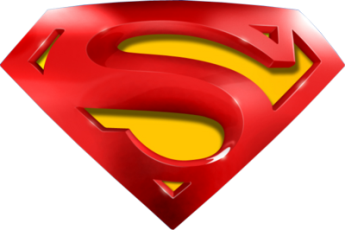 Nov 2018 3H Q6
Ratio & Basic Proportion
A
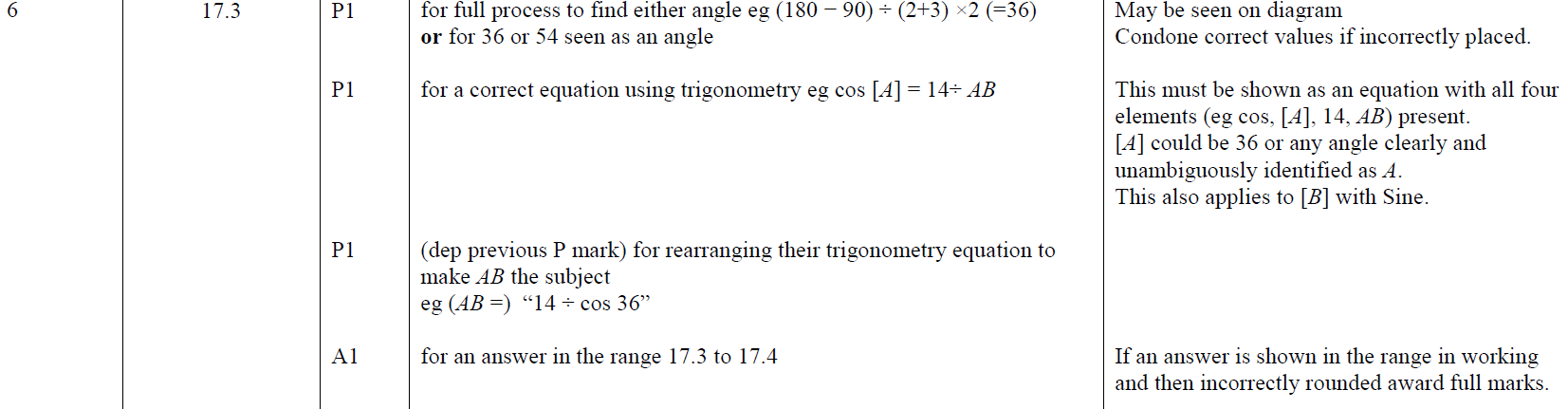 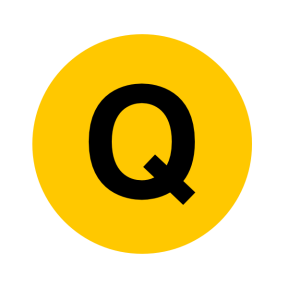 May 2019 1H Q2
Ratio & Basic Proportion
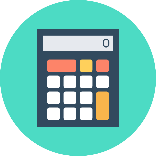 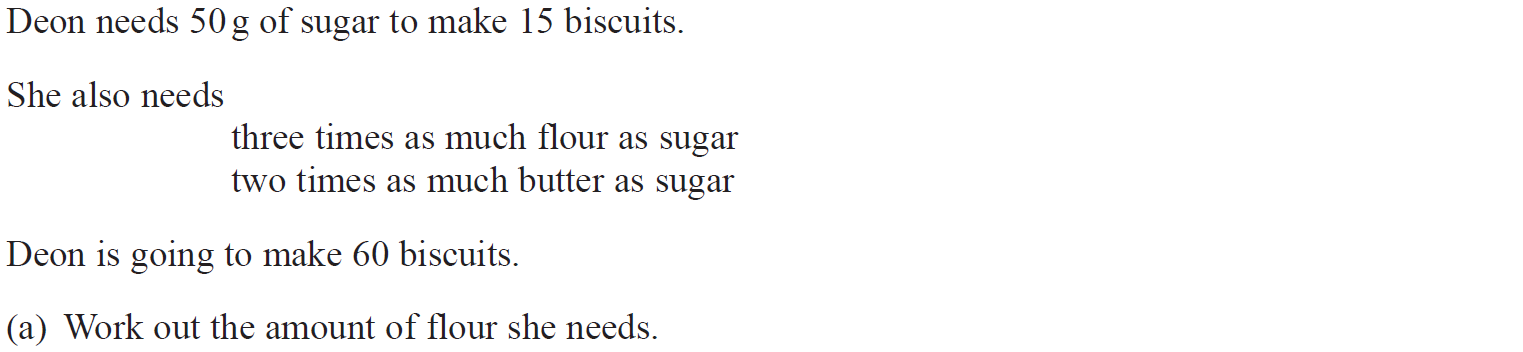 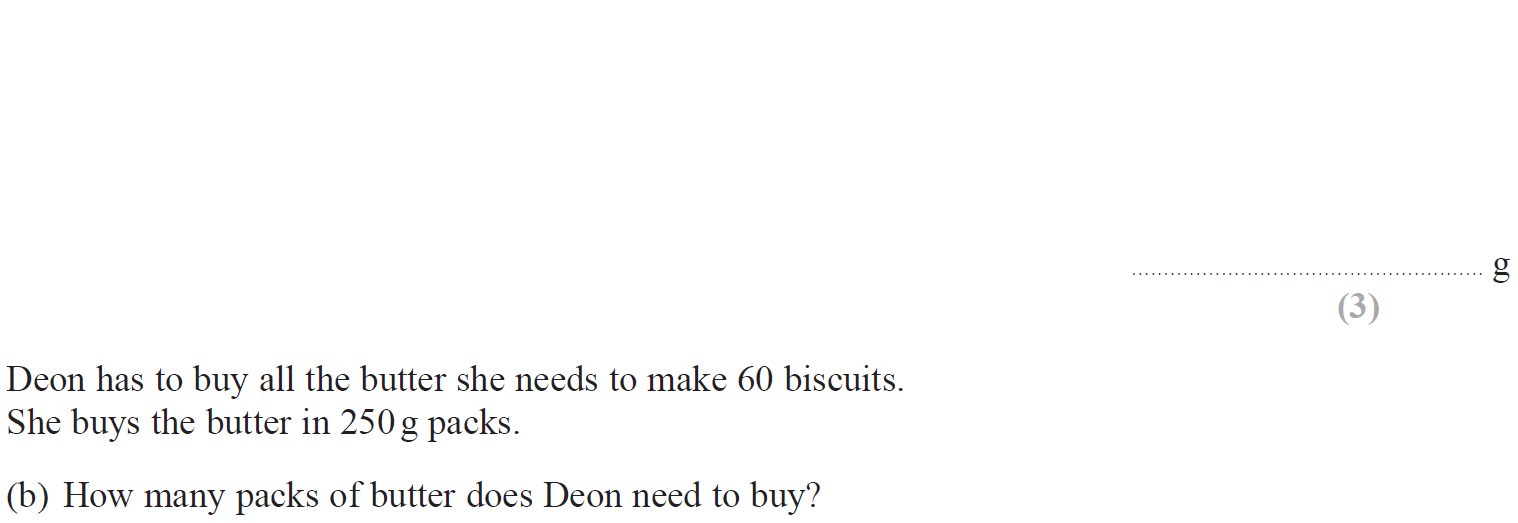 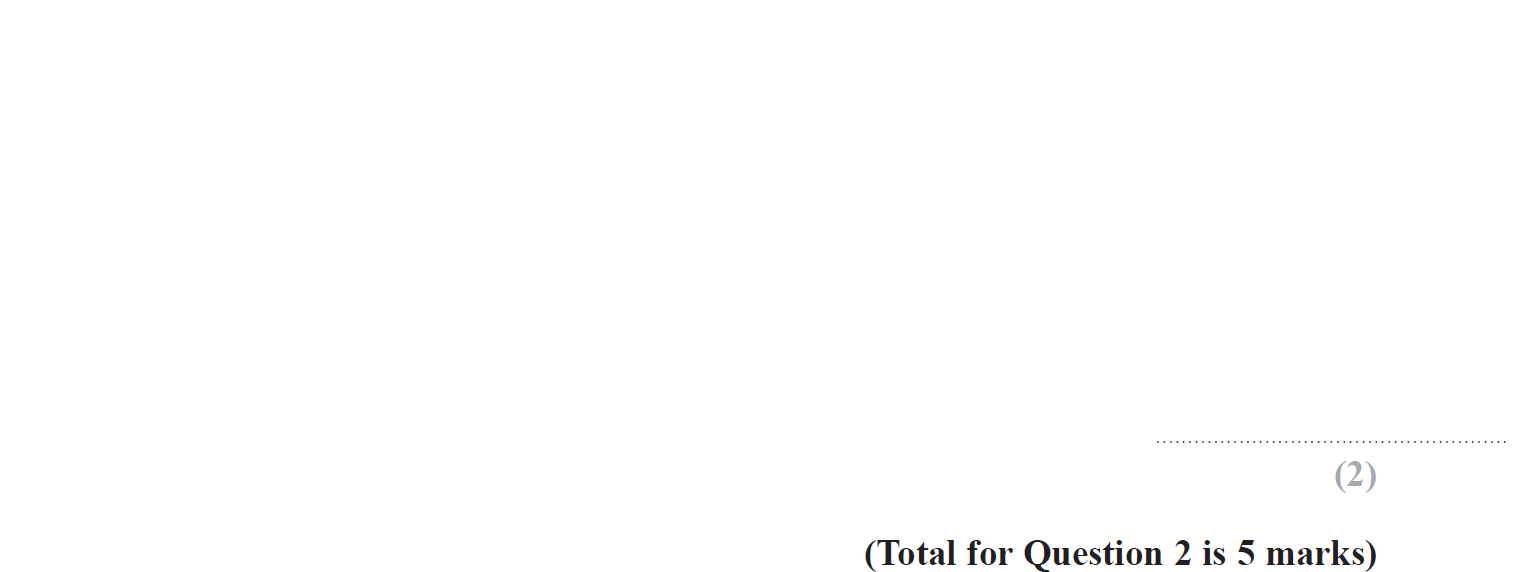 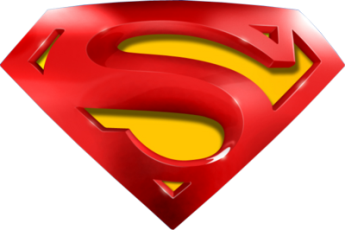 May 2019 1H Q2
Ratio & Basic Proportion
A
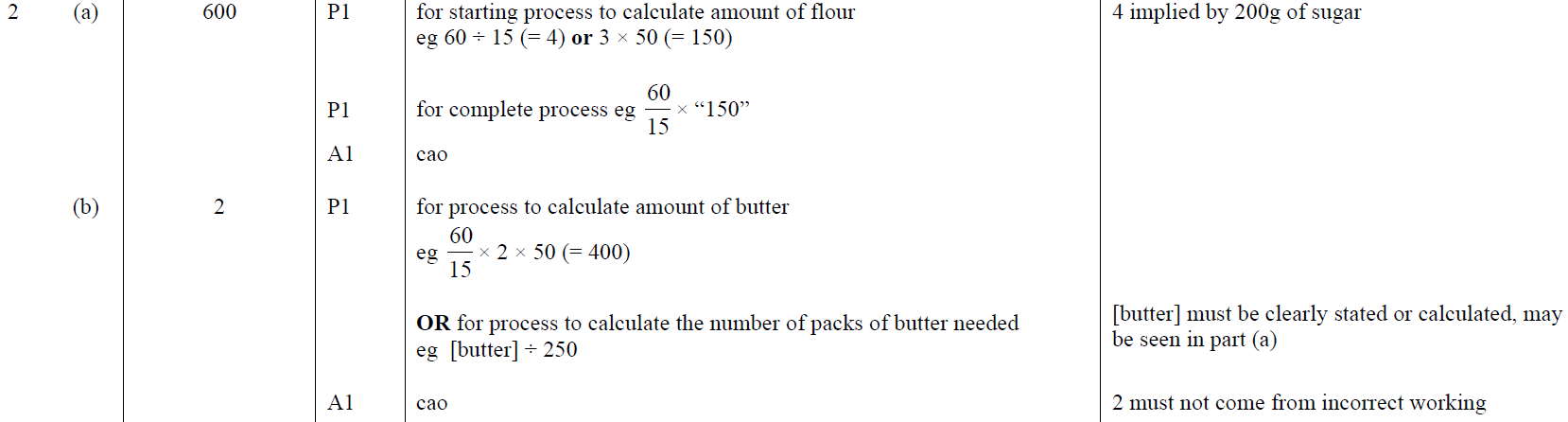 B
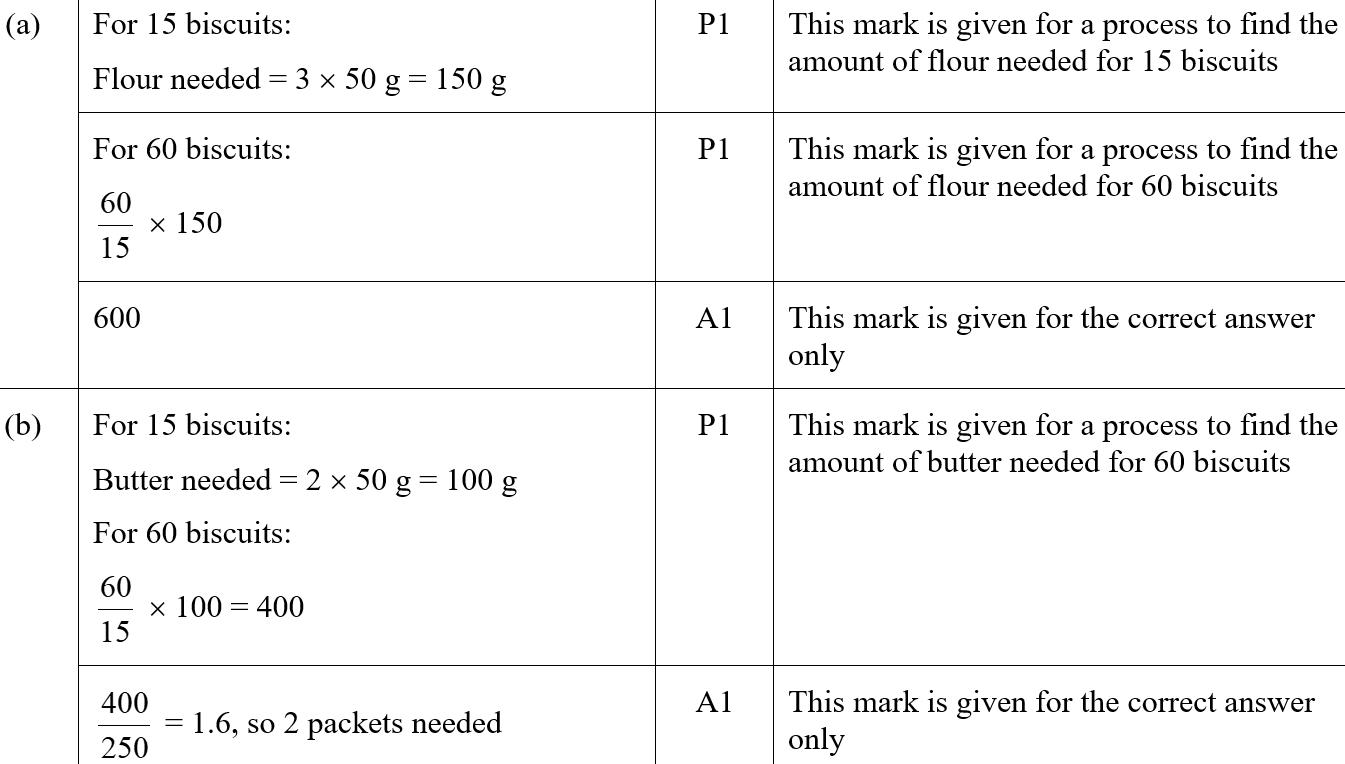 A SF
B SF
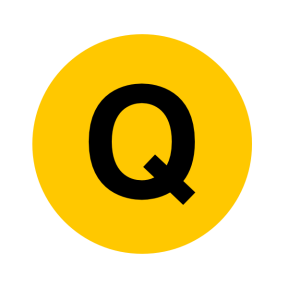 May 2019 1H Q6
Ratio & Basic Proportion
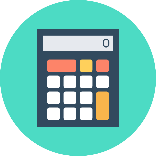 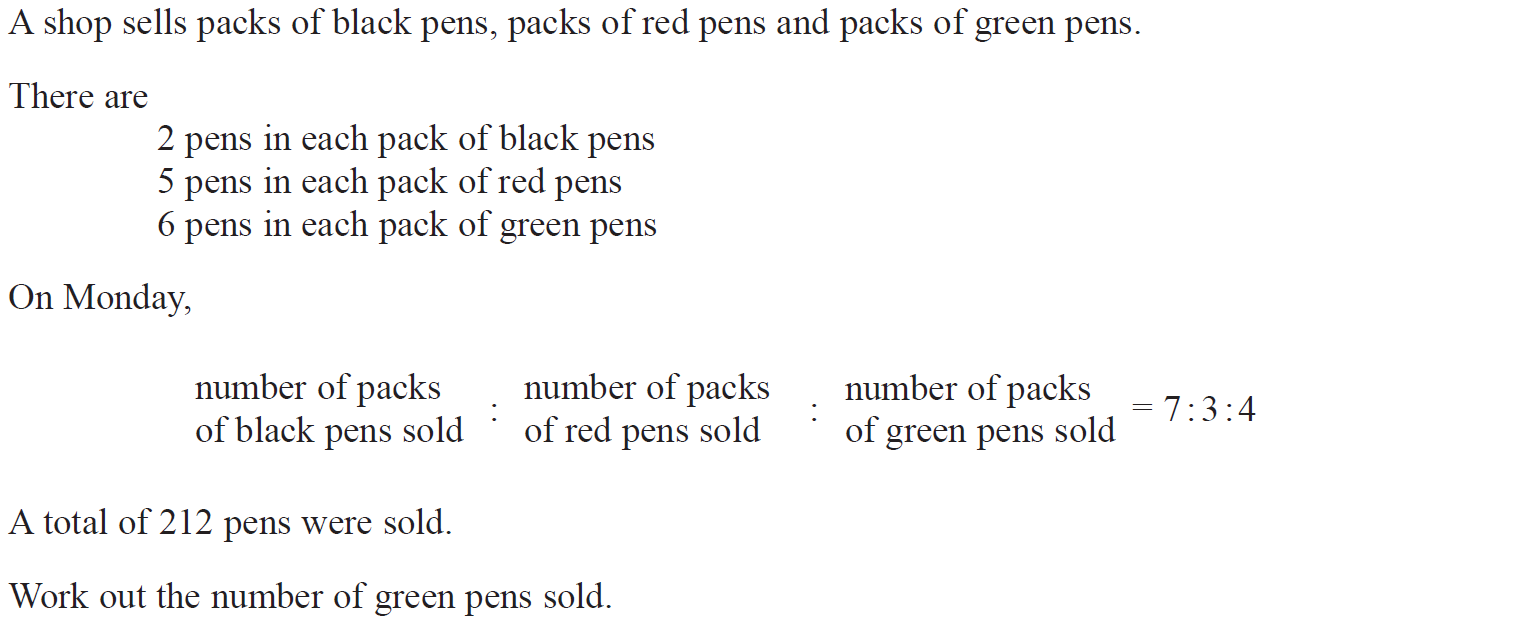 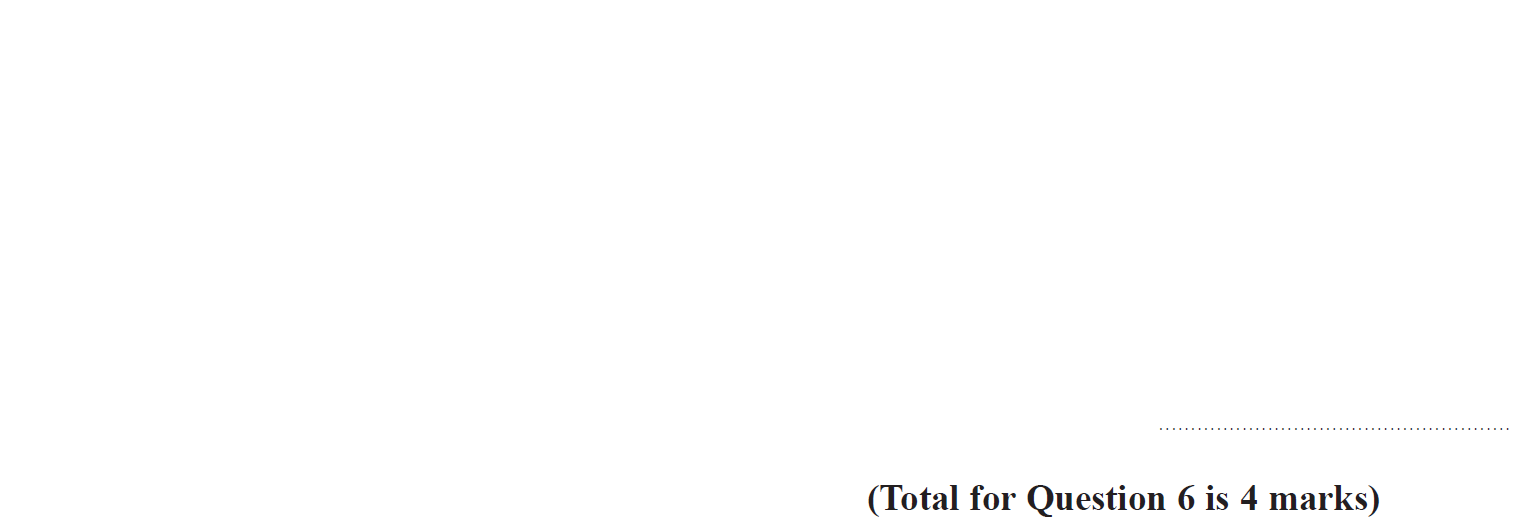 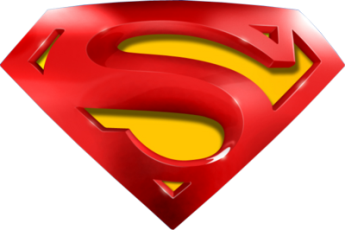 May 2019 1H Q6
Ratio & Basic Proportion
A
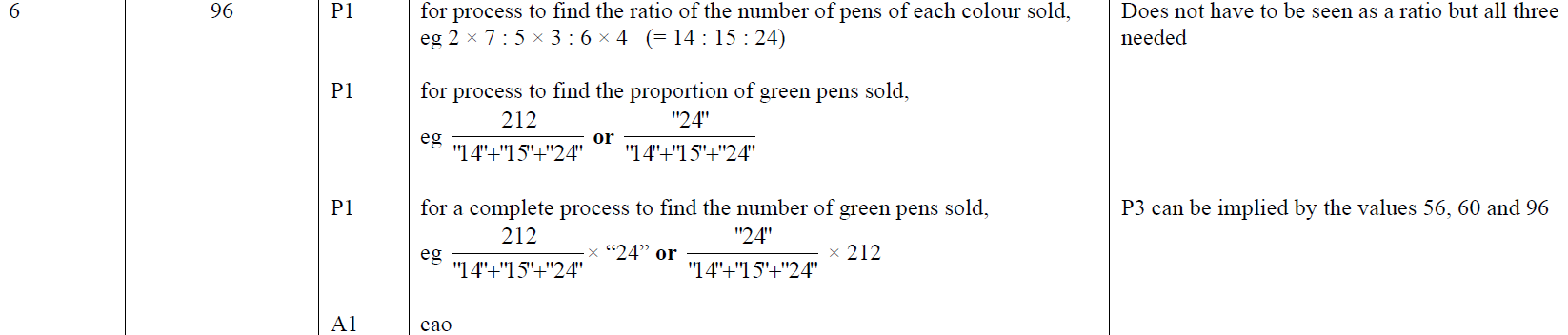 A SF
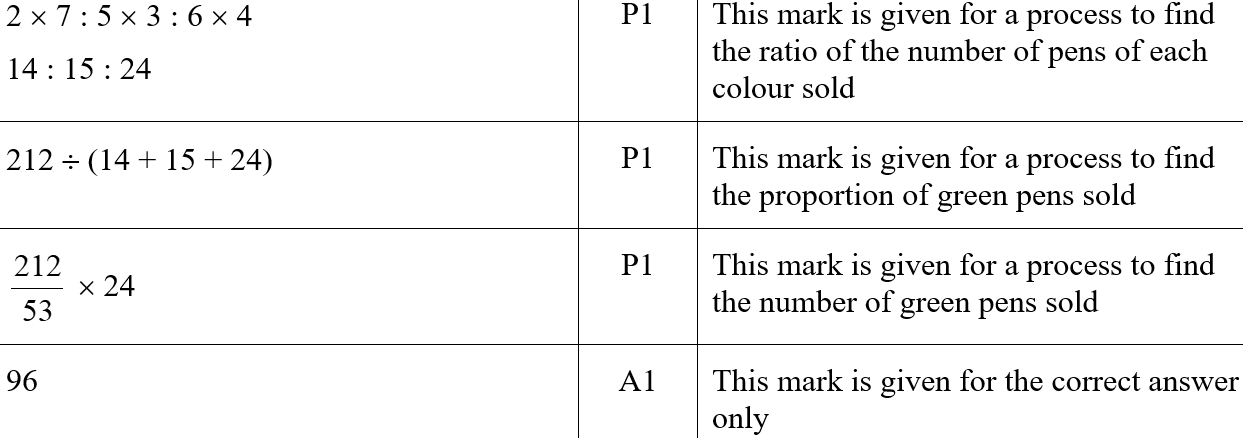 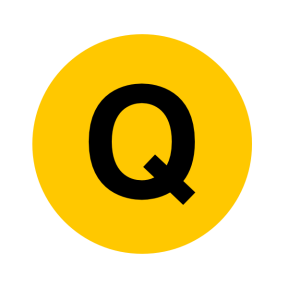 May 2019 1H Q17
Ratio & Basic Proportion
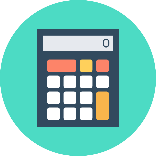 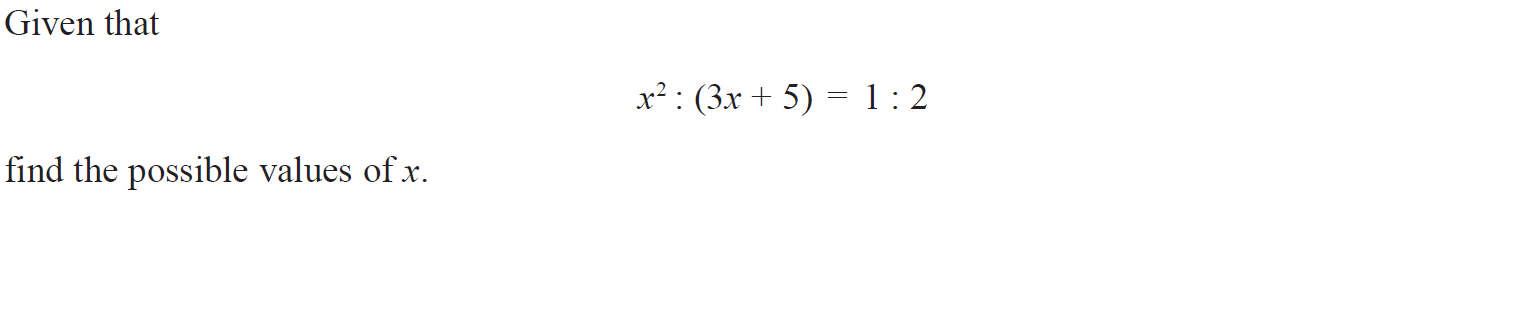 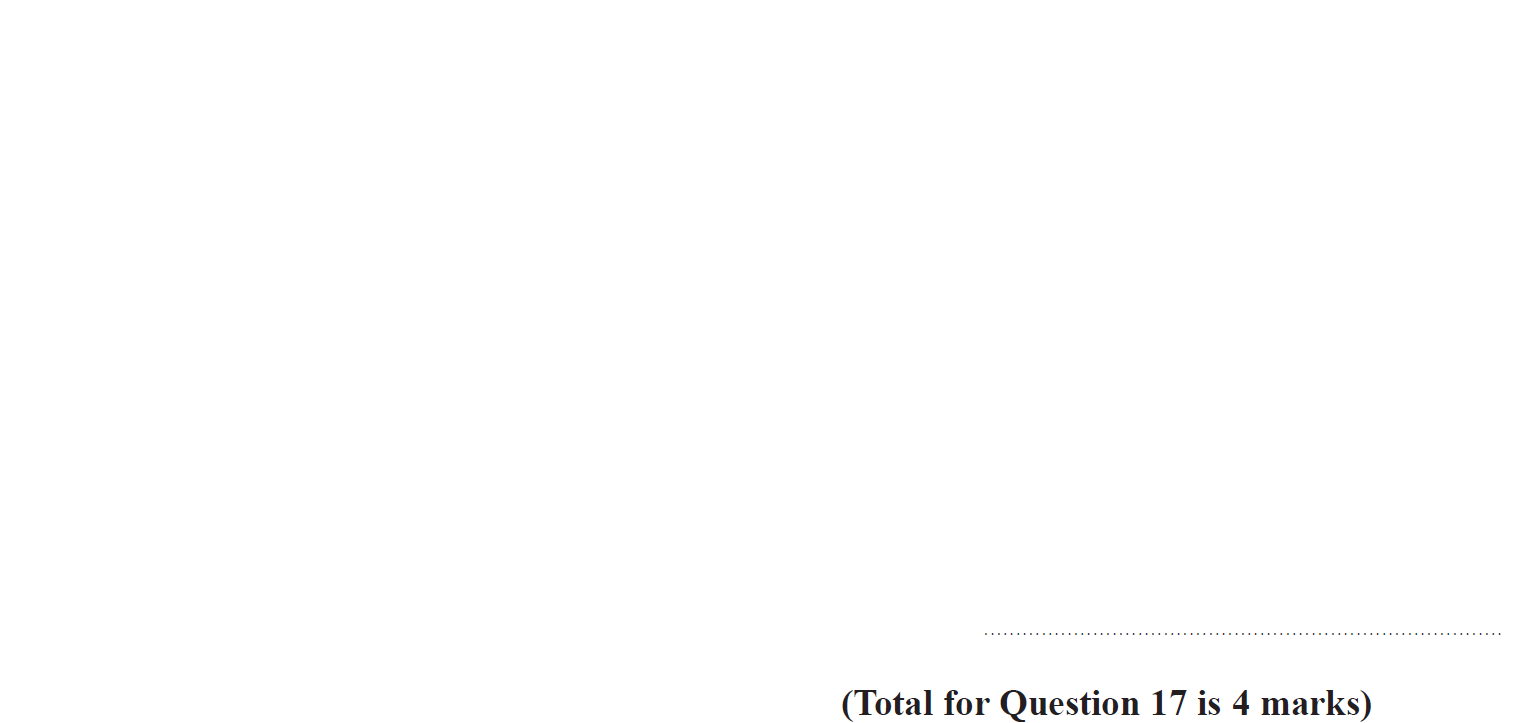 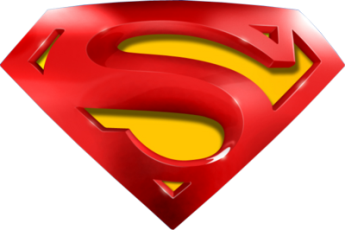 May 2019 1H Q17
Ratio & Basic Proportion
A
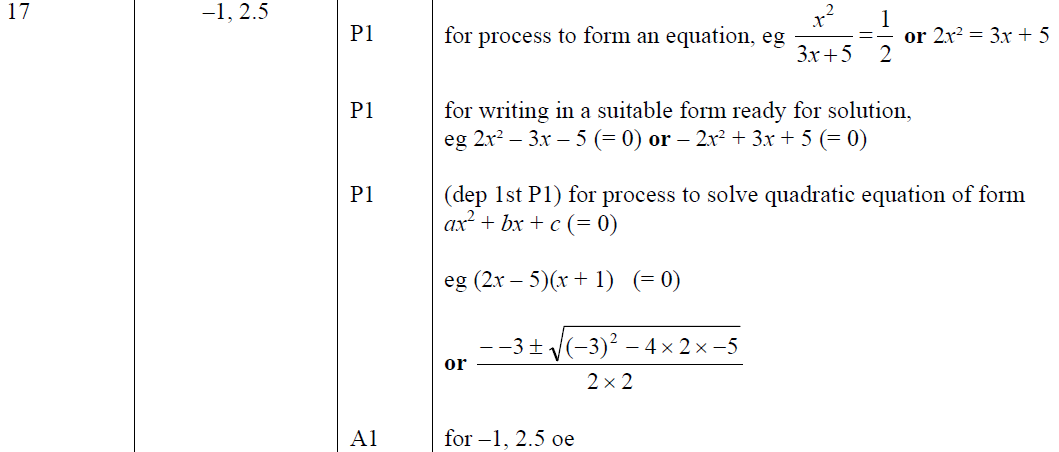 A SF
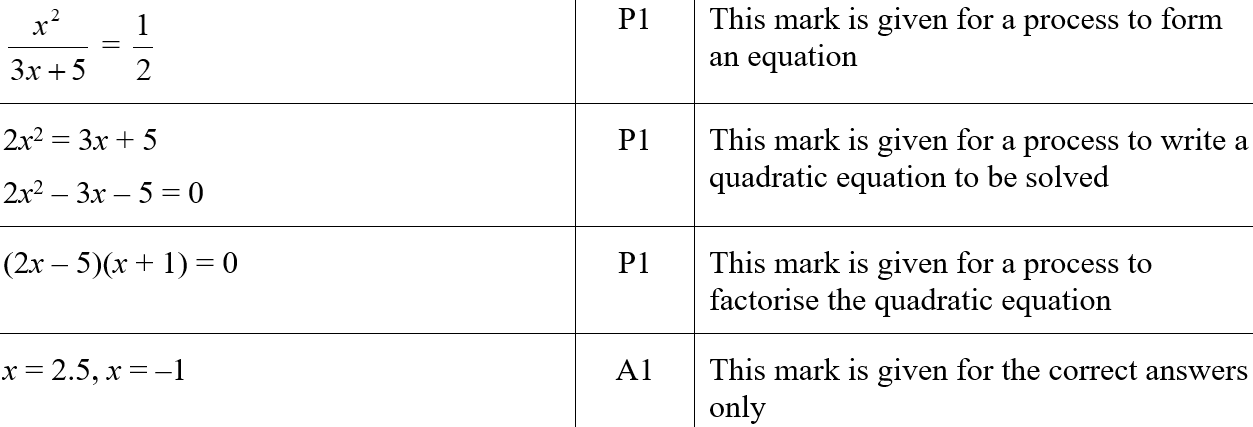 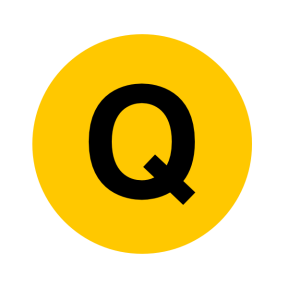 June 2019 2H Q7
Ratio & Basic Proportion
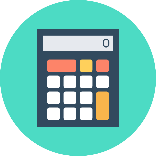 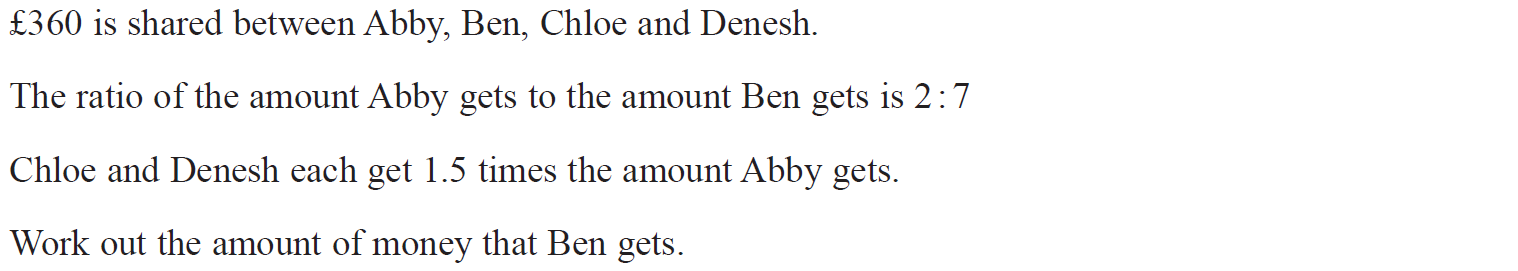 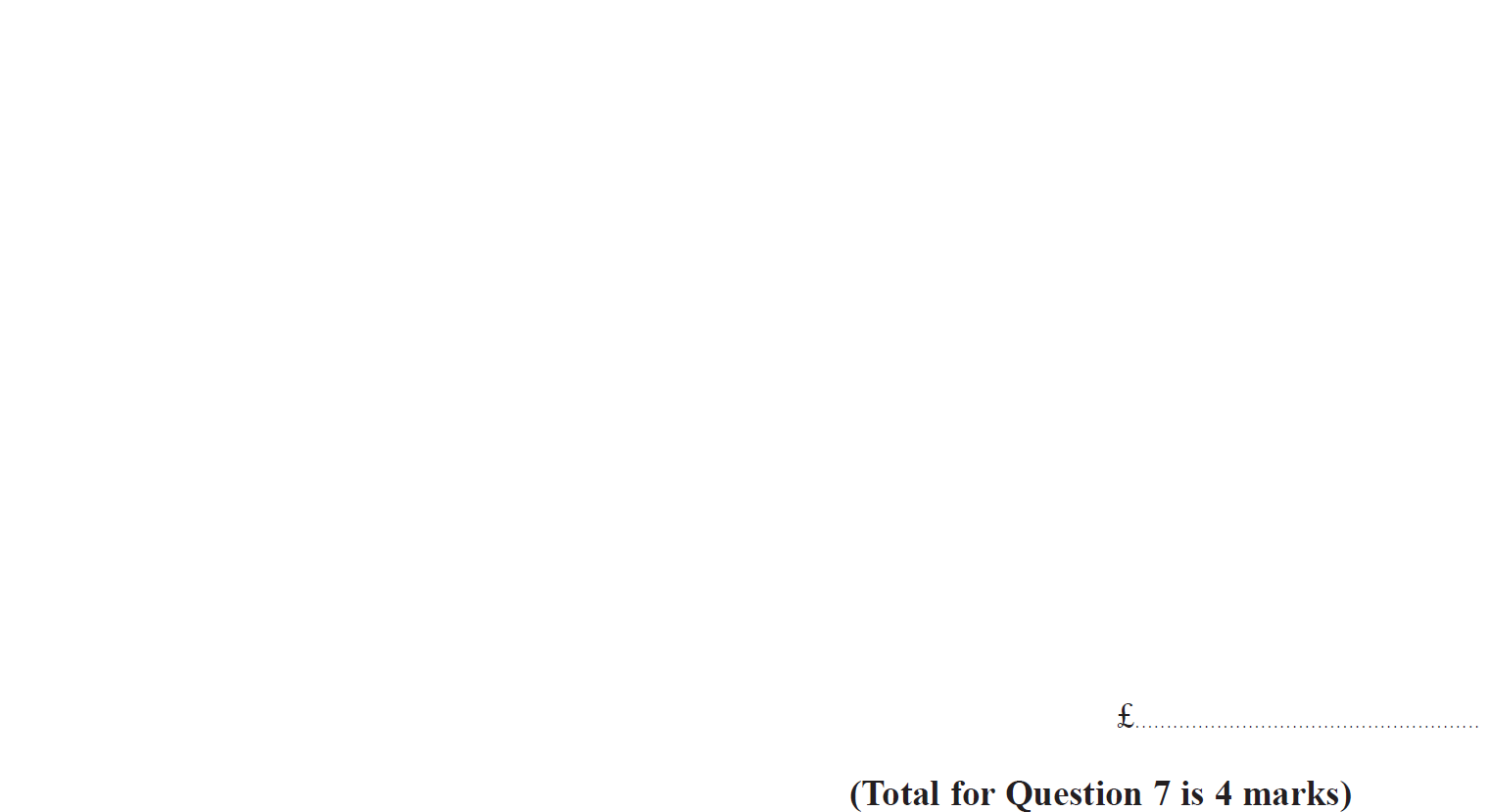 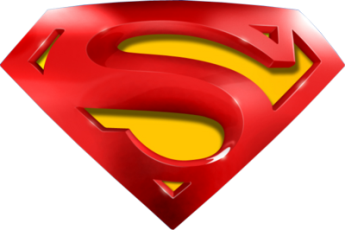 June 2019 2H Q7
Ratio & Basic Proportion
A
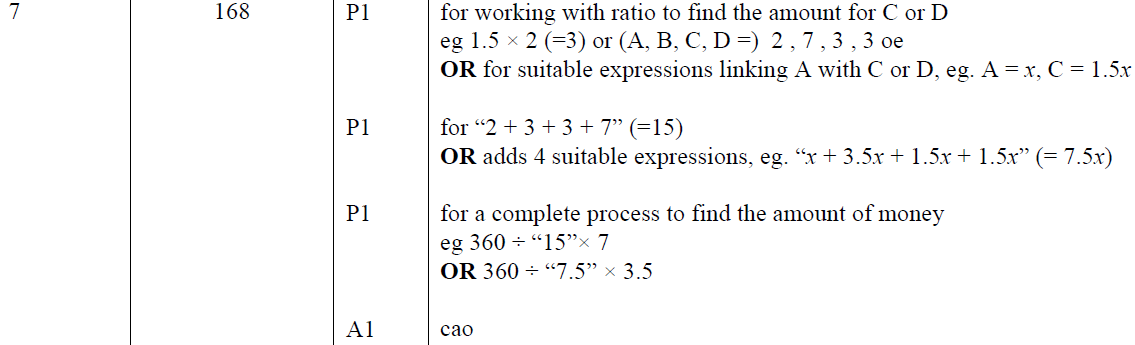 A SF
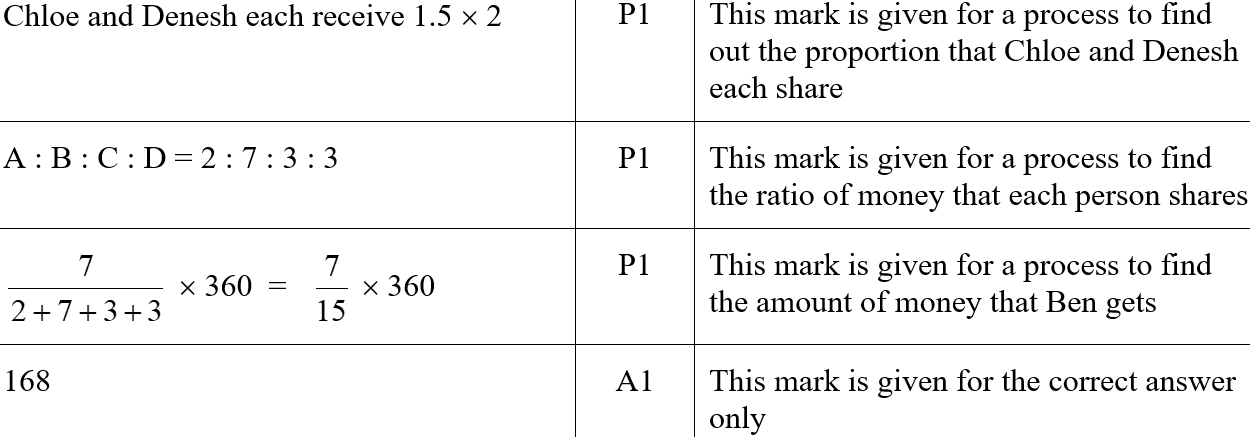 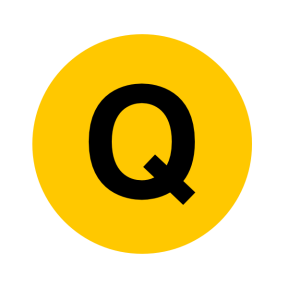 June 2019 2H Q17
Ratio & Basic Proportion
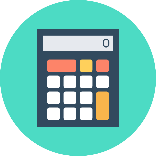 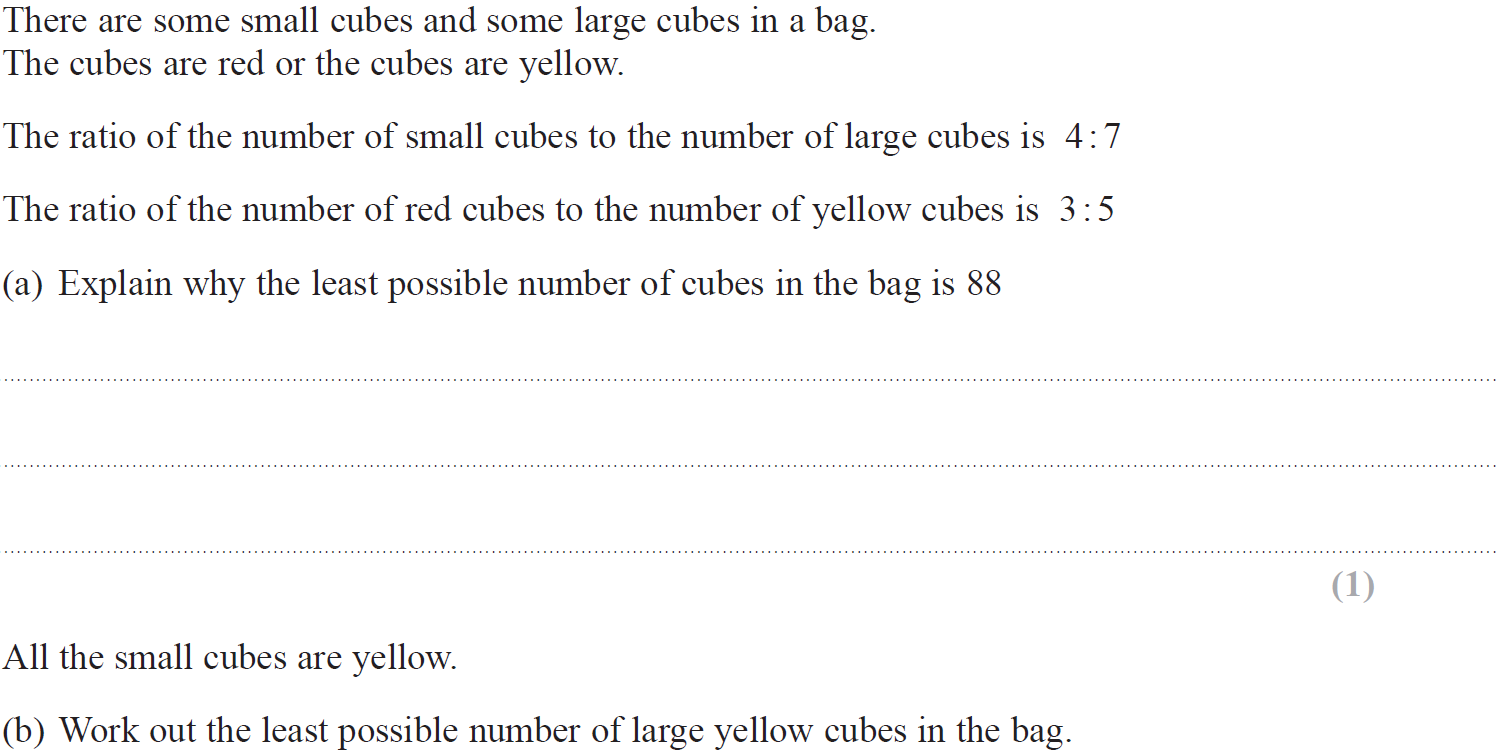 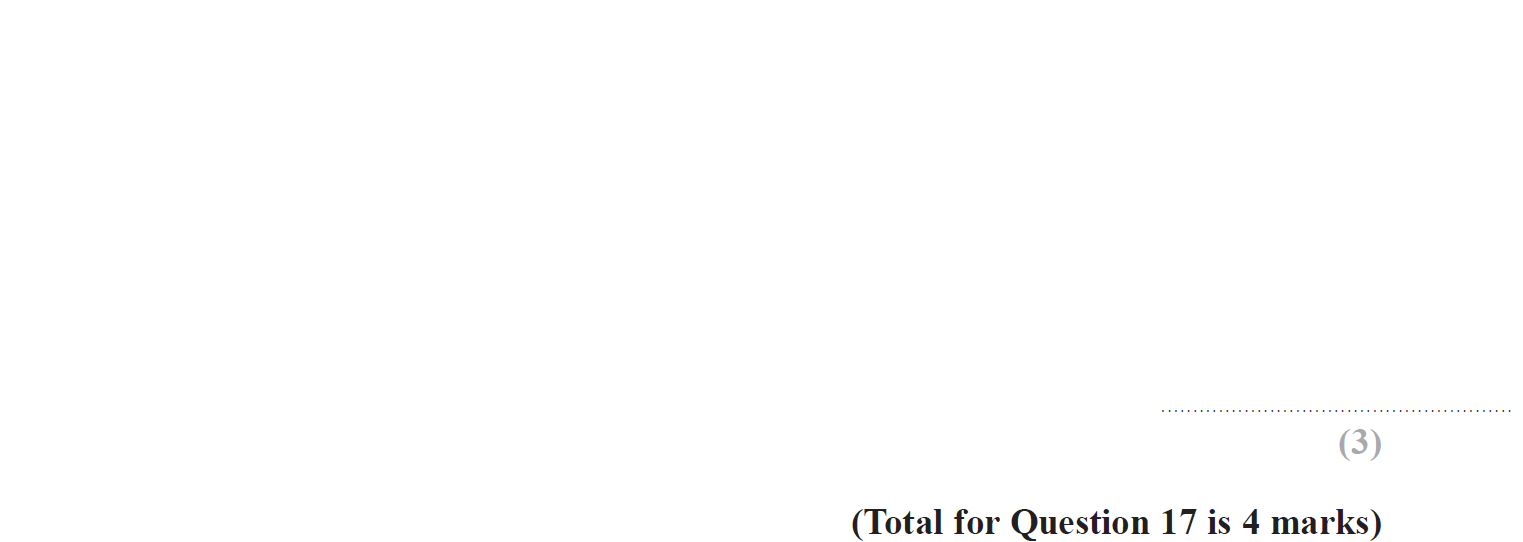 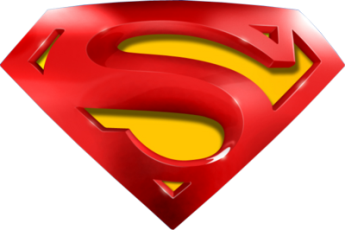 June 2019 2H Q17
Ratio & Basic Proportion
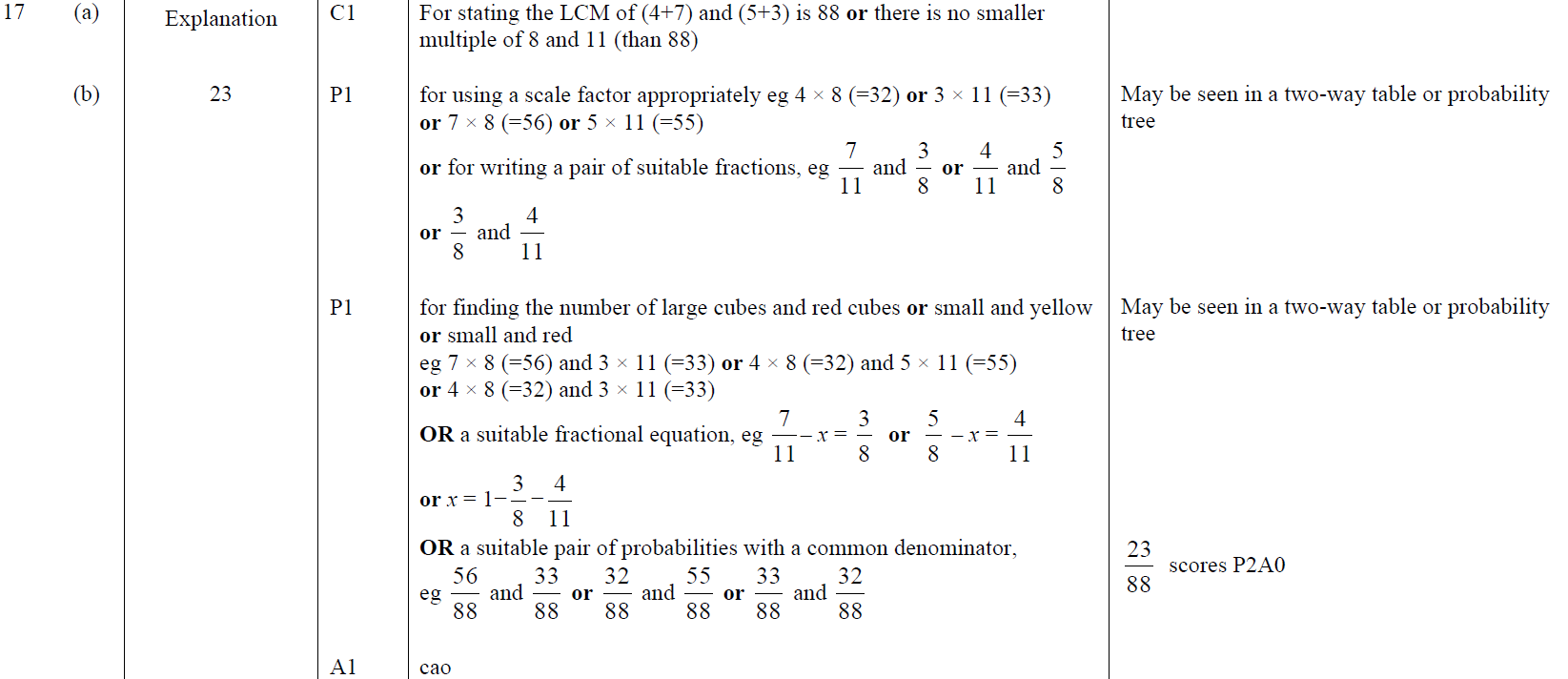 A
B
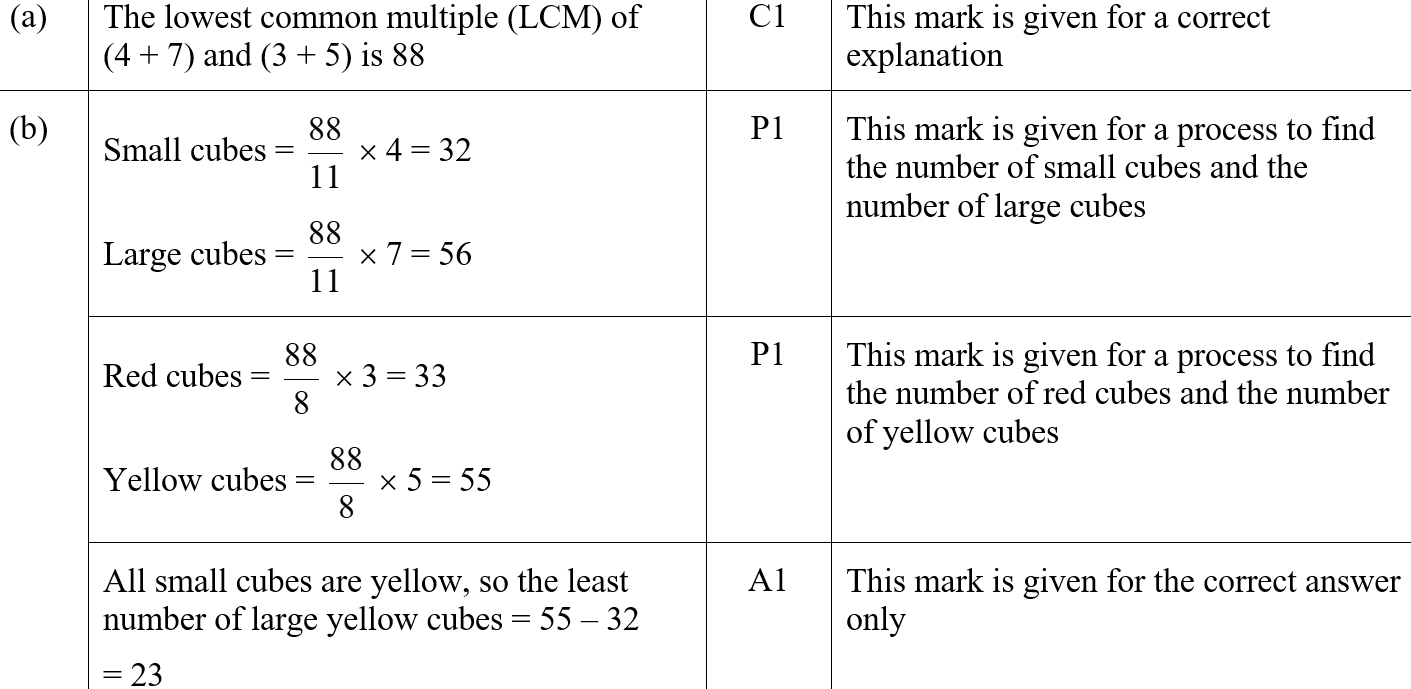 A SF
B SF
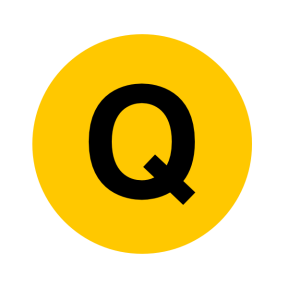 June 2019 3H Q9
Ratio & Basic Proportion
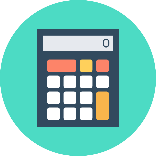 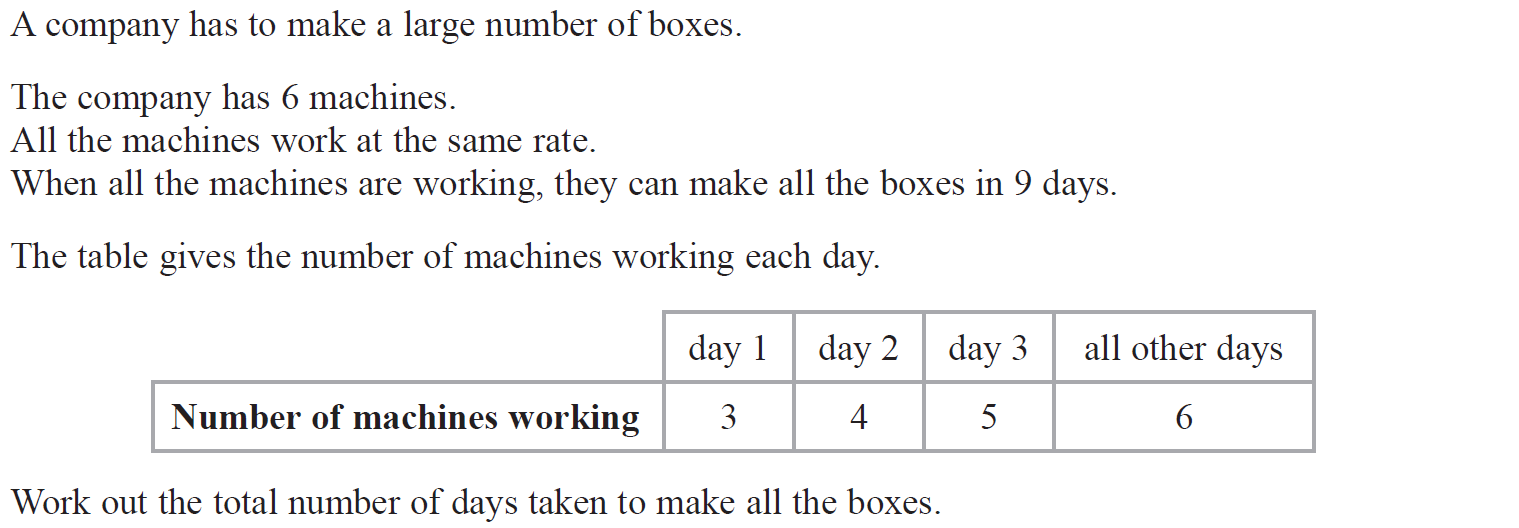 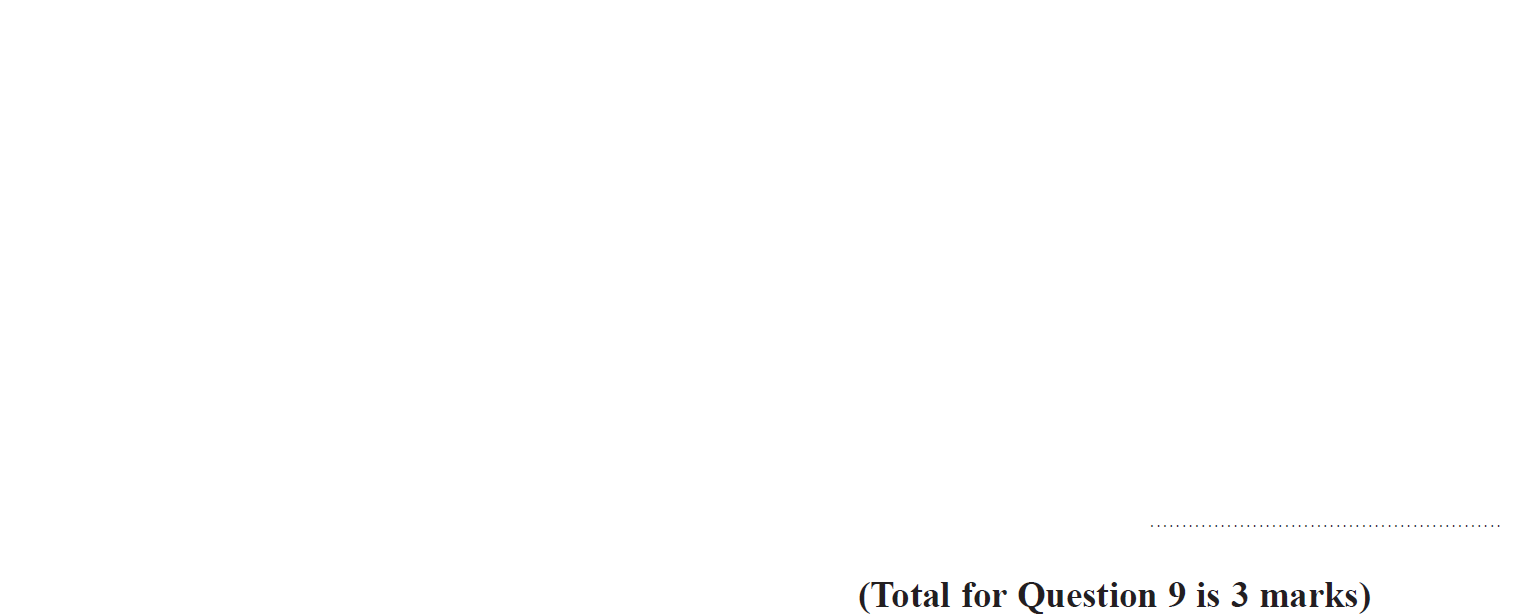 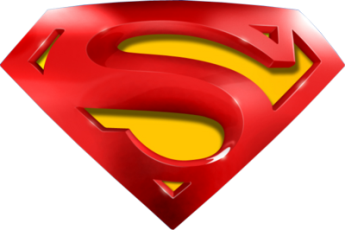 June 2019 3H Q9
Ratio & Basic Proportion
A
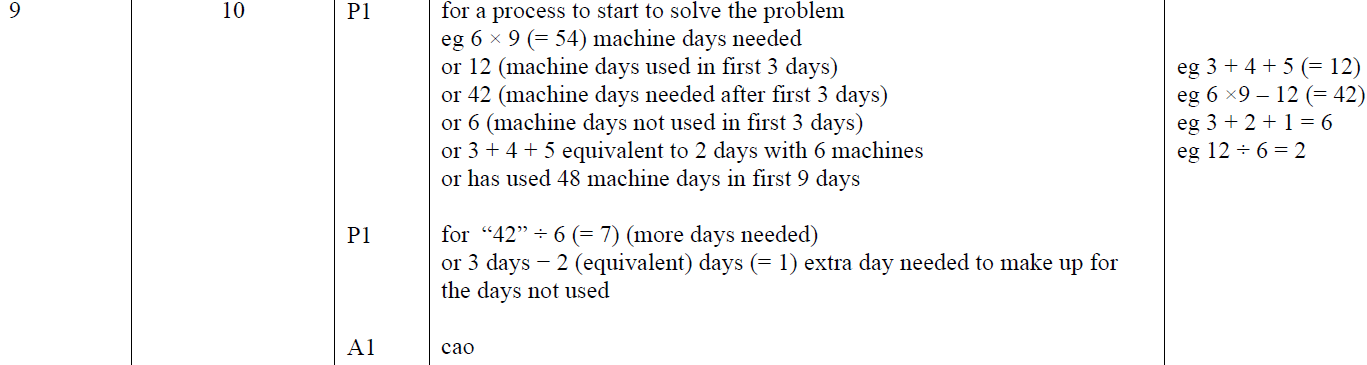 A SF
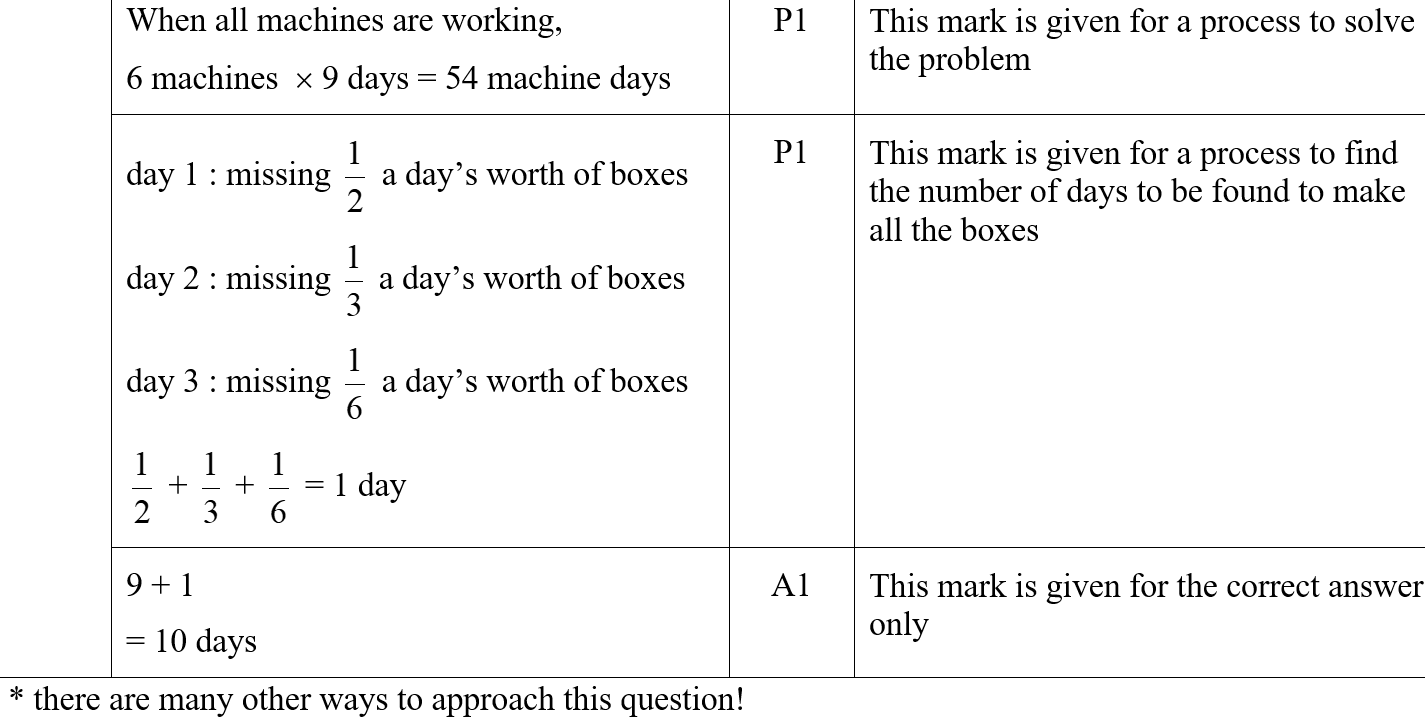 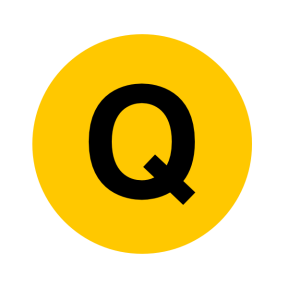 SAM 1H Q10
Ratio & Basic Proportion
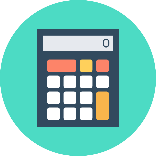 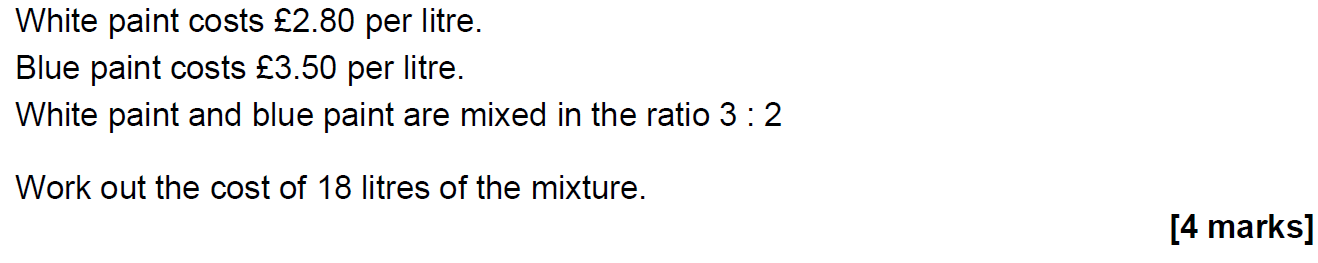 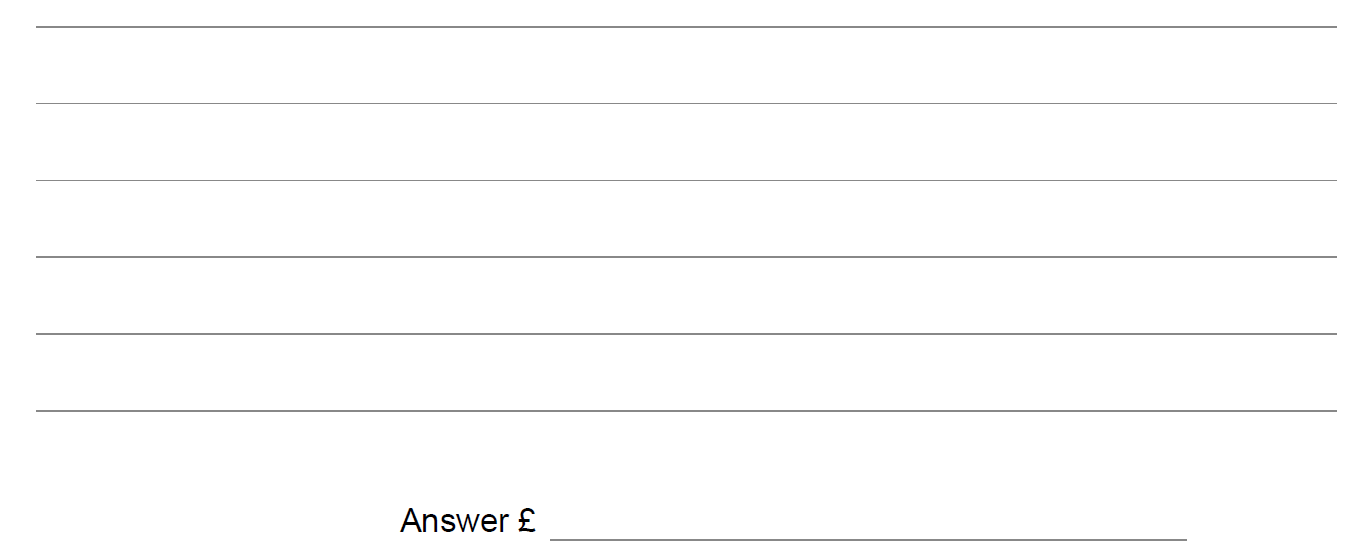 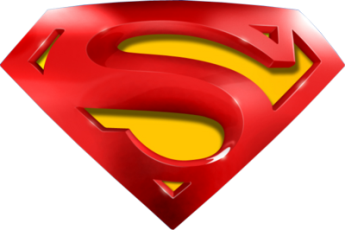 SAM 1H Q10
Ratio & Basic Proportion
A
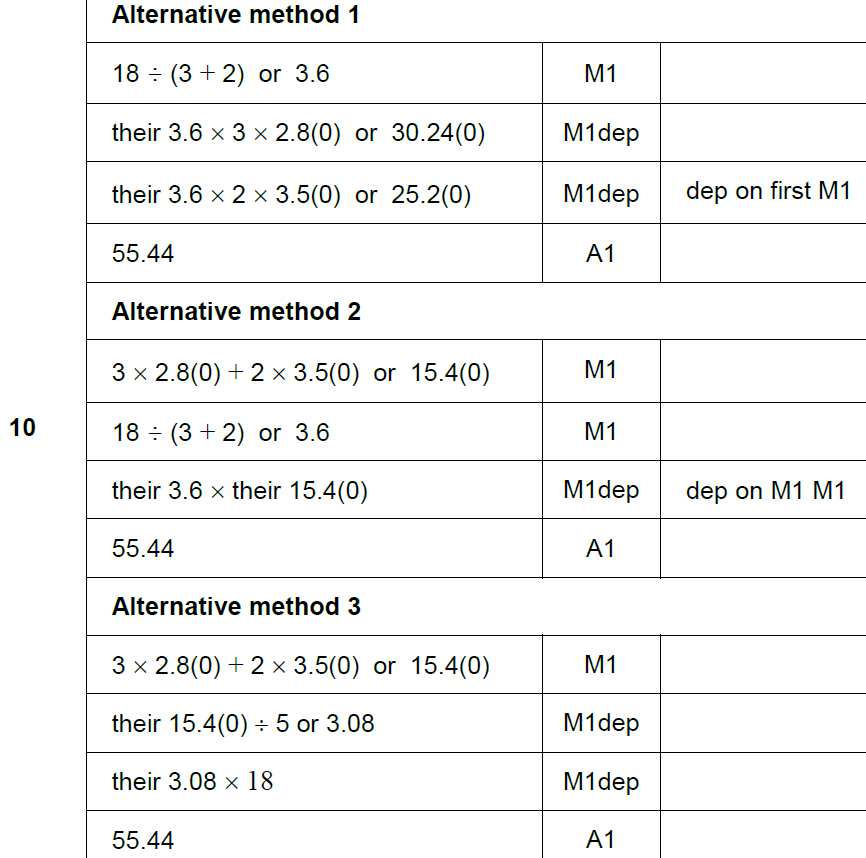 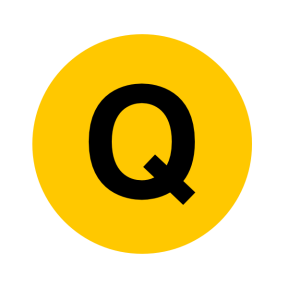 SAM 1H Q17
Ratio & Basic Proportion
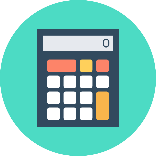 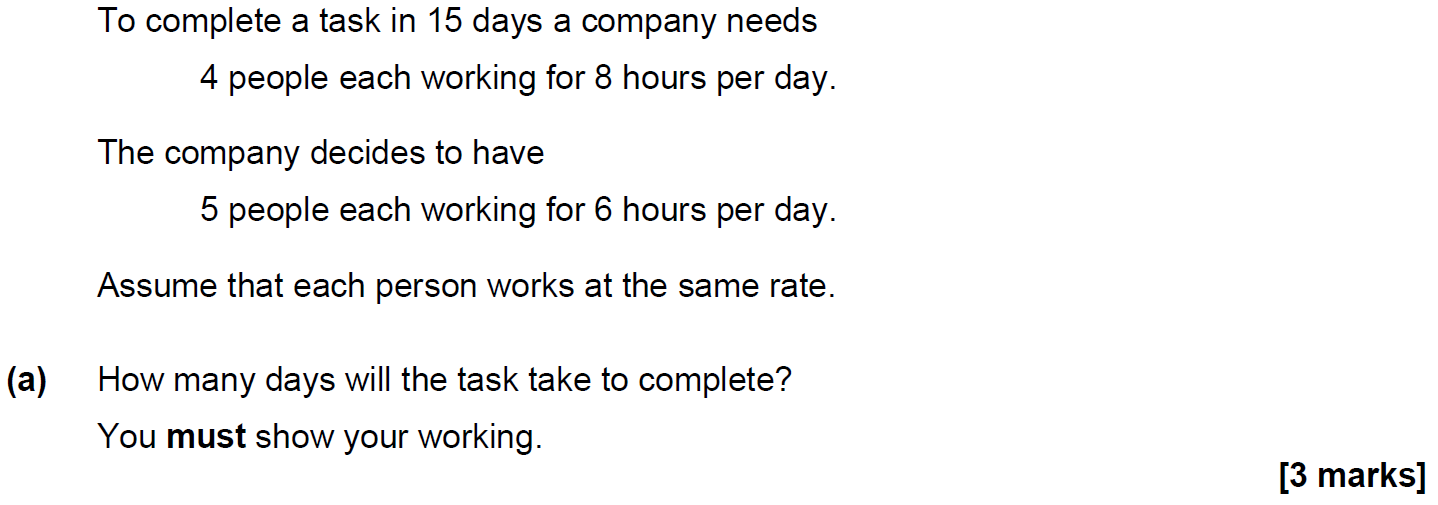 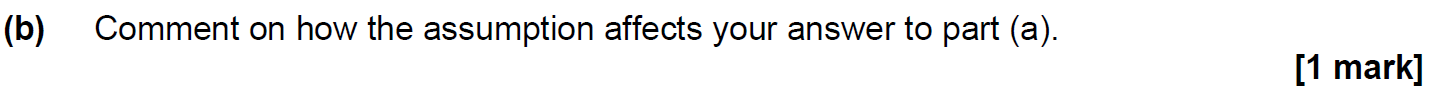 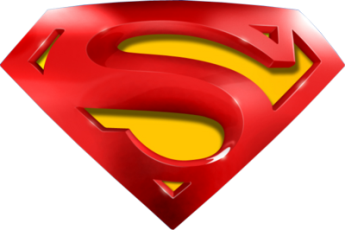 SAM 1H Q17
Ratio & Basic Proportion
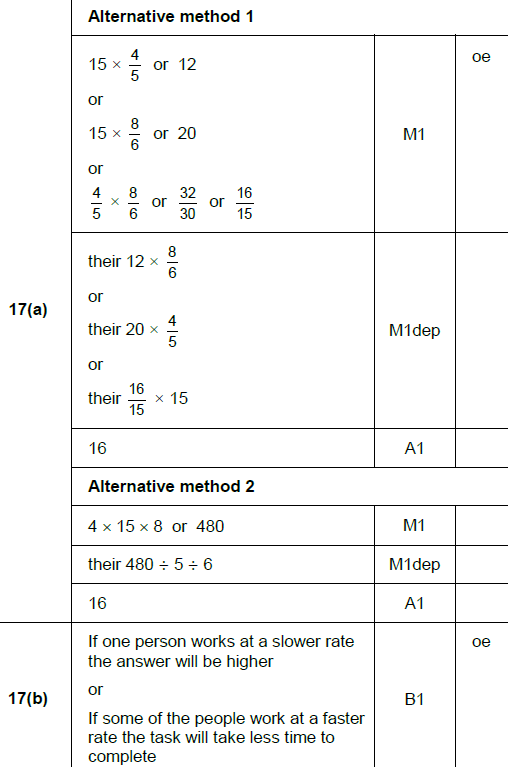 A
B
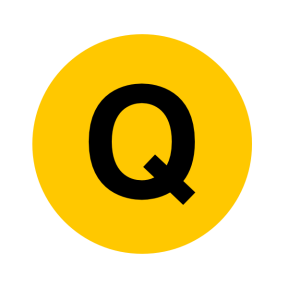 SAM 2H Q10
Ratio & Basic Proportion
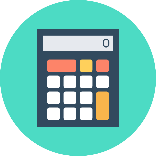 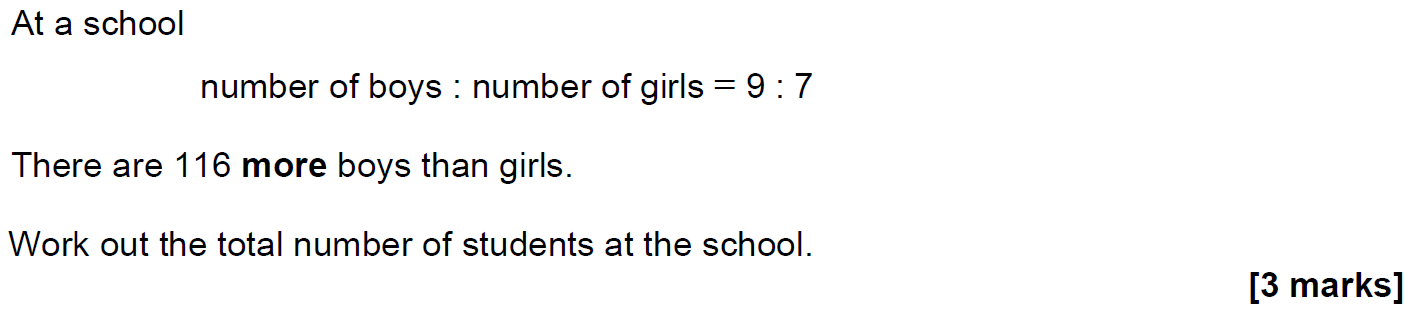 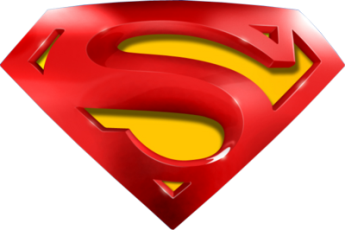 SAM 2H Q10
Ratio & Basic Proportion
A
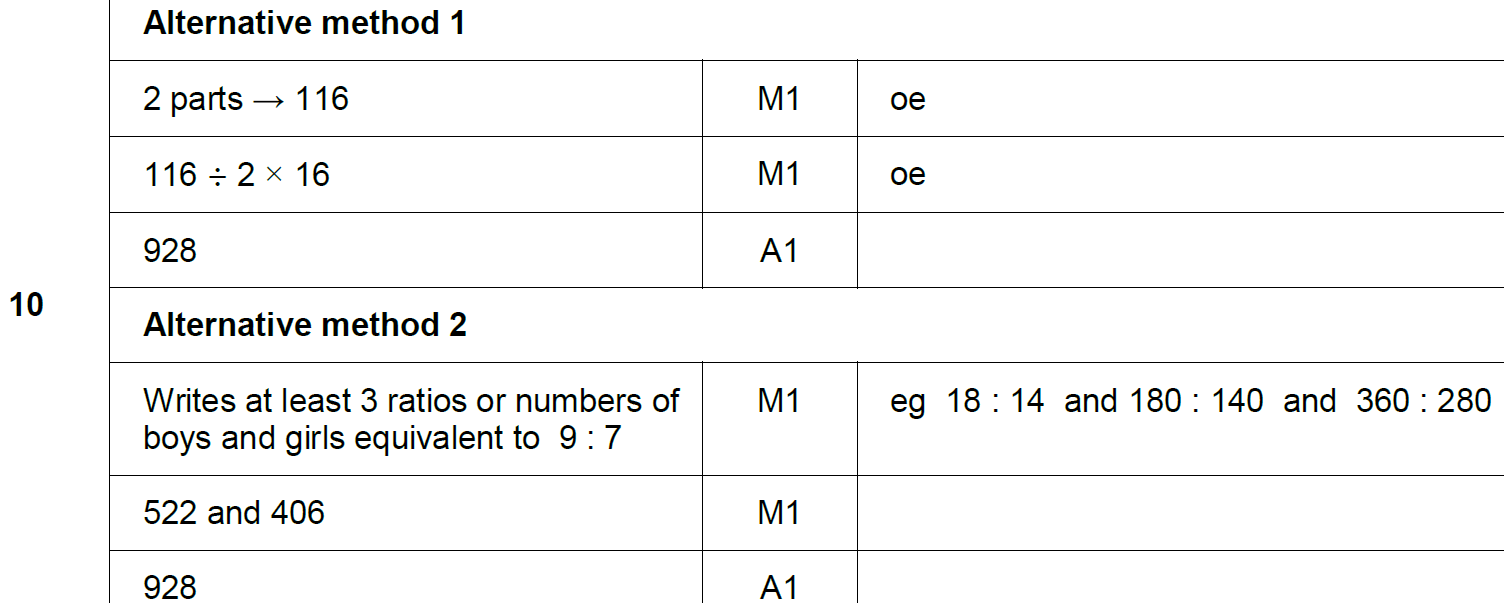 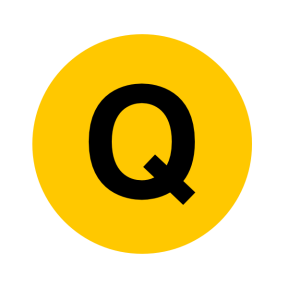 SAM 3H Q4
Ratio & Basic Proportion
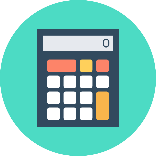 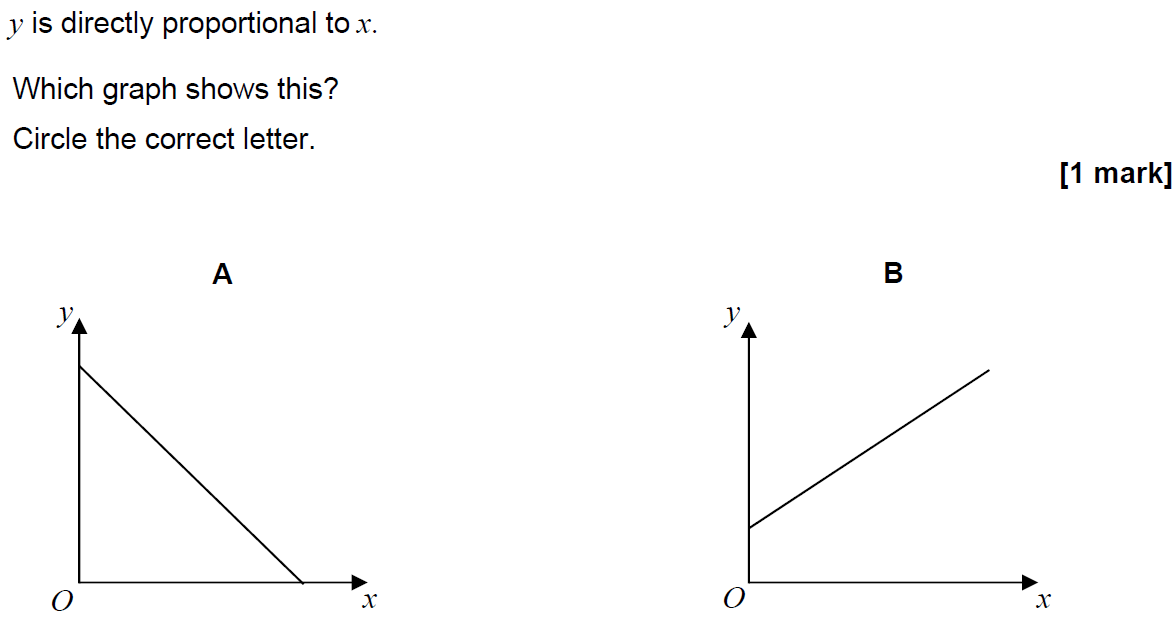 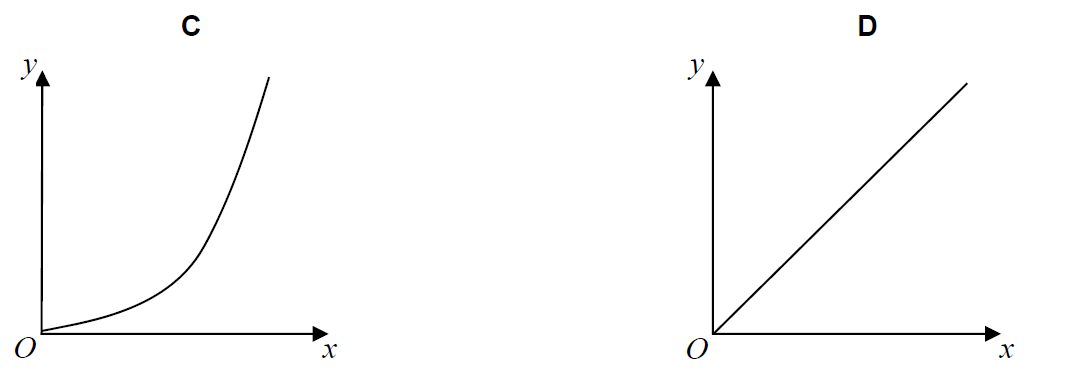 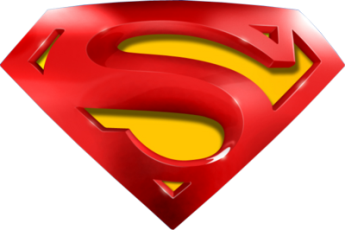 SAM 3H Q4
Ratio & Basic Proportion
A
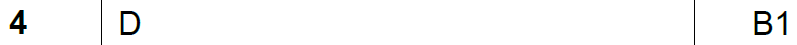 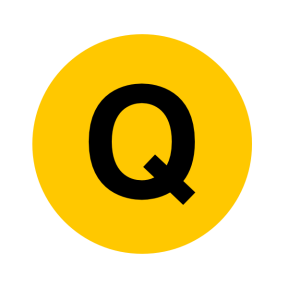 SAM 3H Q16
Ratio & Basic Proportion
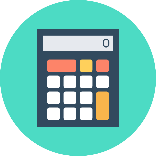 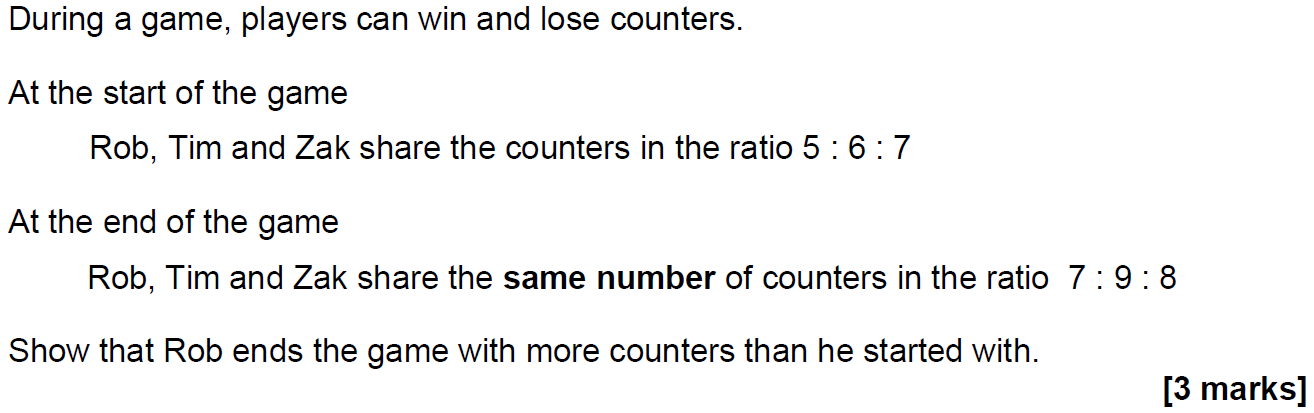 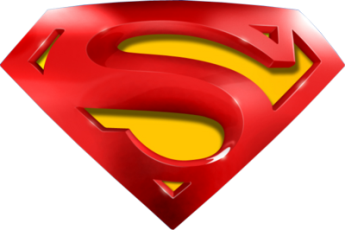 SAM 3H Q16
Ratio & Basic Proportion
A
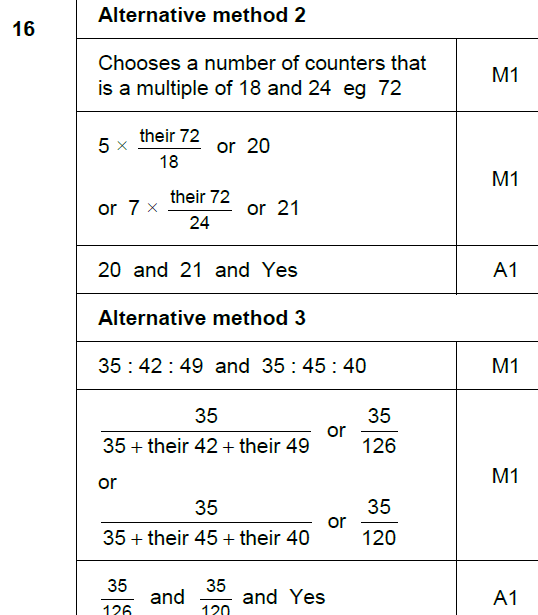 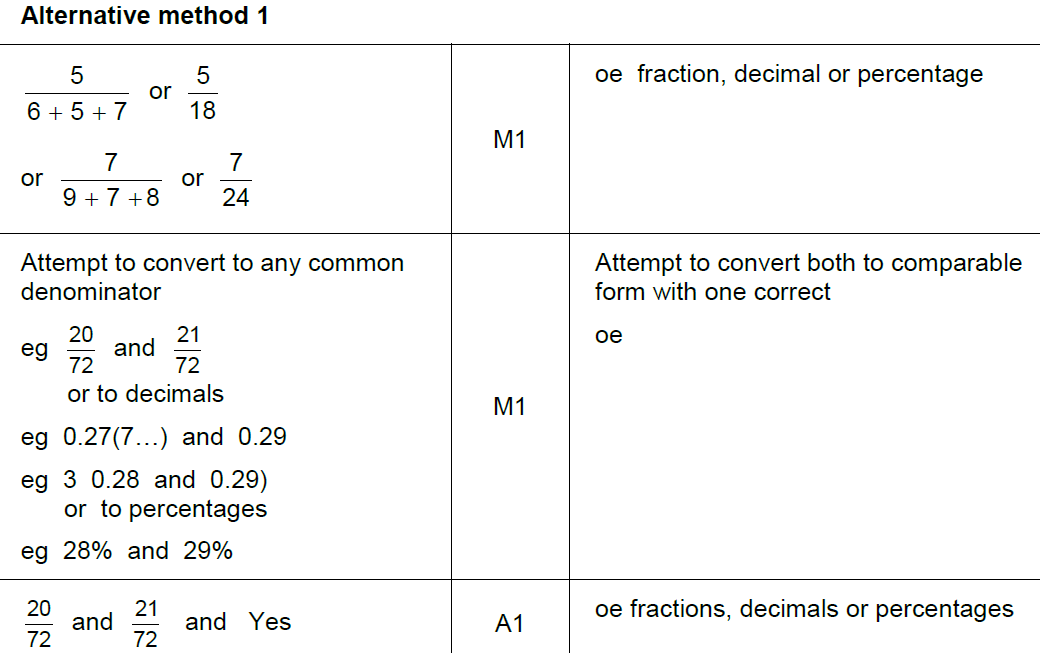 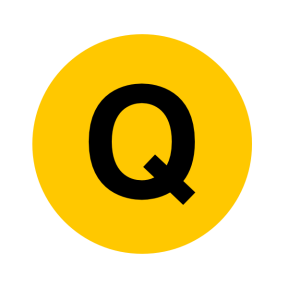 May 2017 1H Q4
Ratio & Basic Proportion
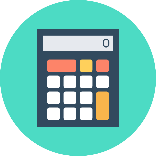 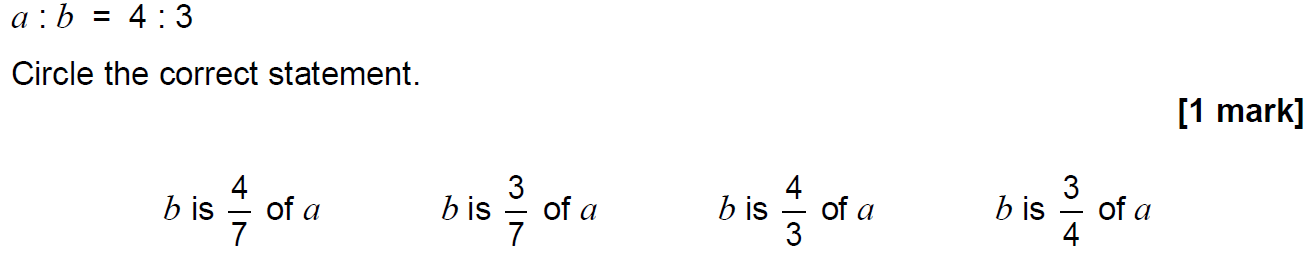 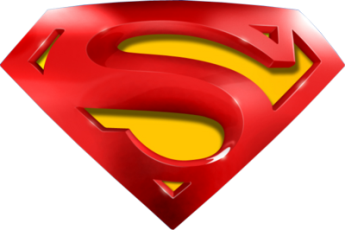 May 2017 1H Q4
Ratio & Basic Proportion
A
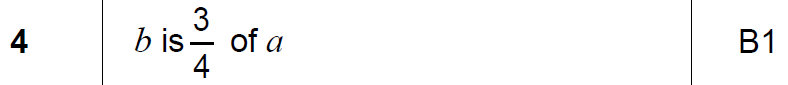 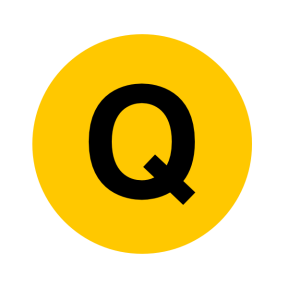 May 2017 1H Q8
Ratio & Basic Proportion
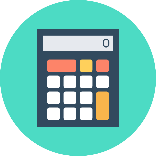 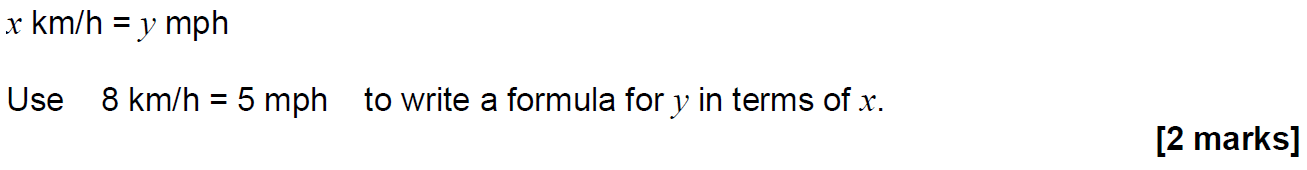 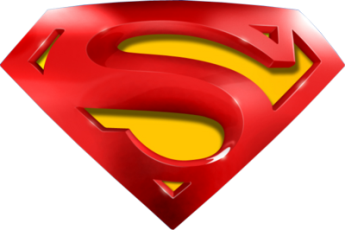 May 2017 1H Q8
Ratio & Basic Proportion
A
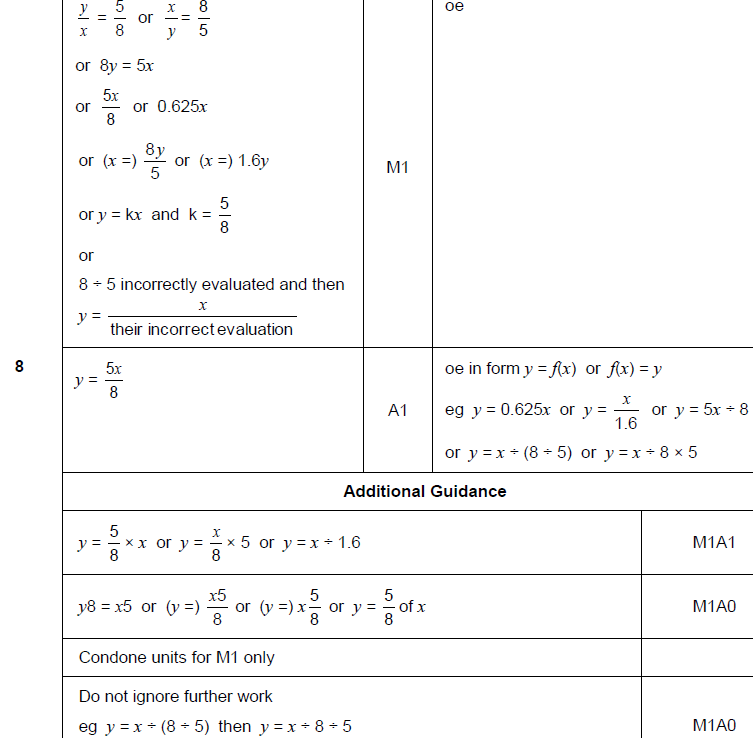 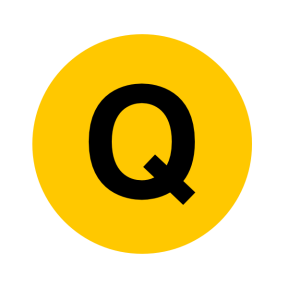 June 2017 2H Q13
Ratio & Basic Proportion
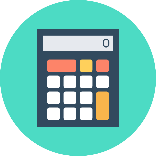 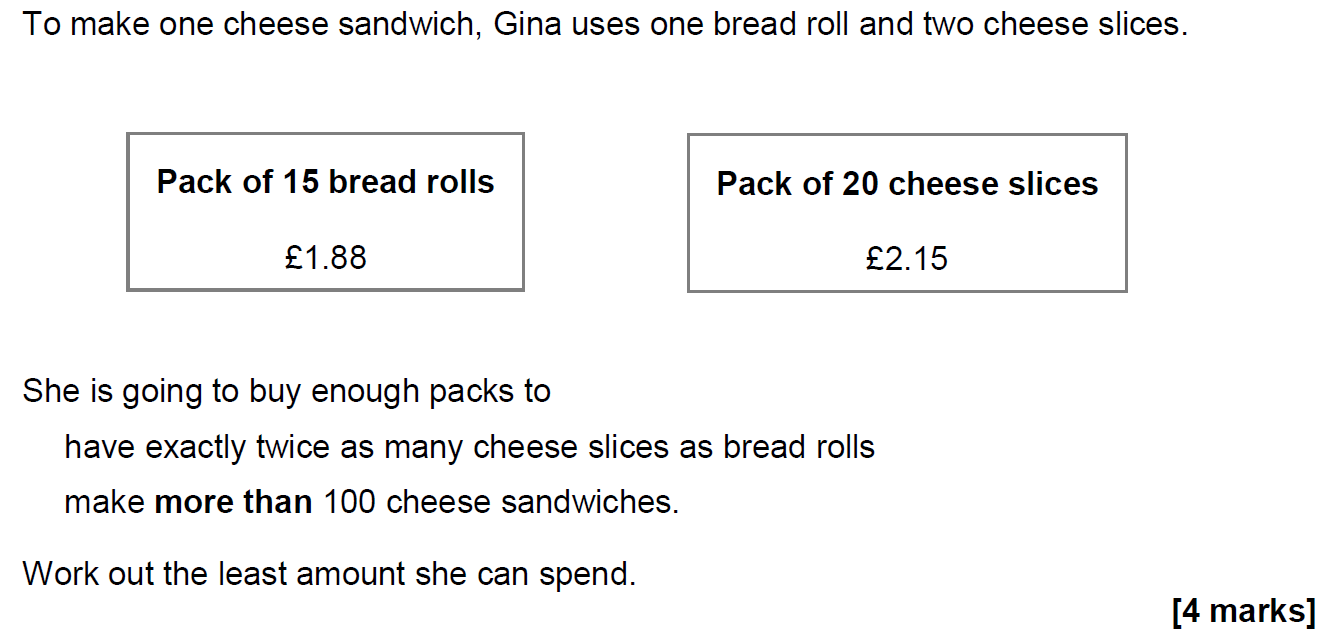 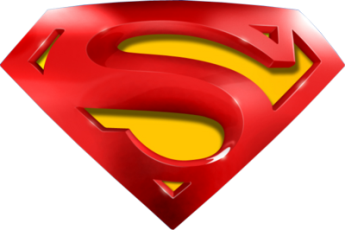 June 2017 2H Q13
Ratio & Basic Proportion
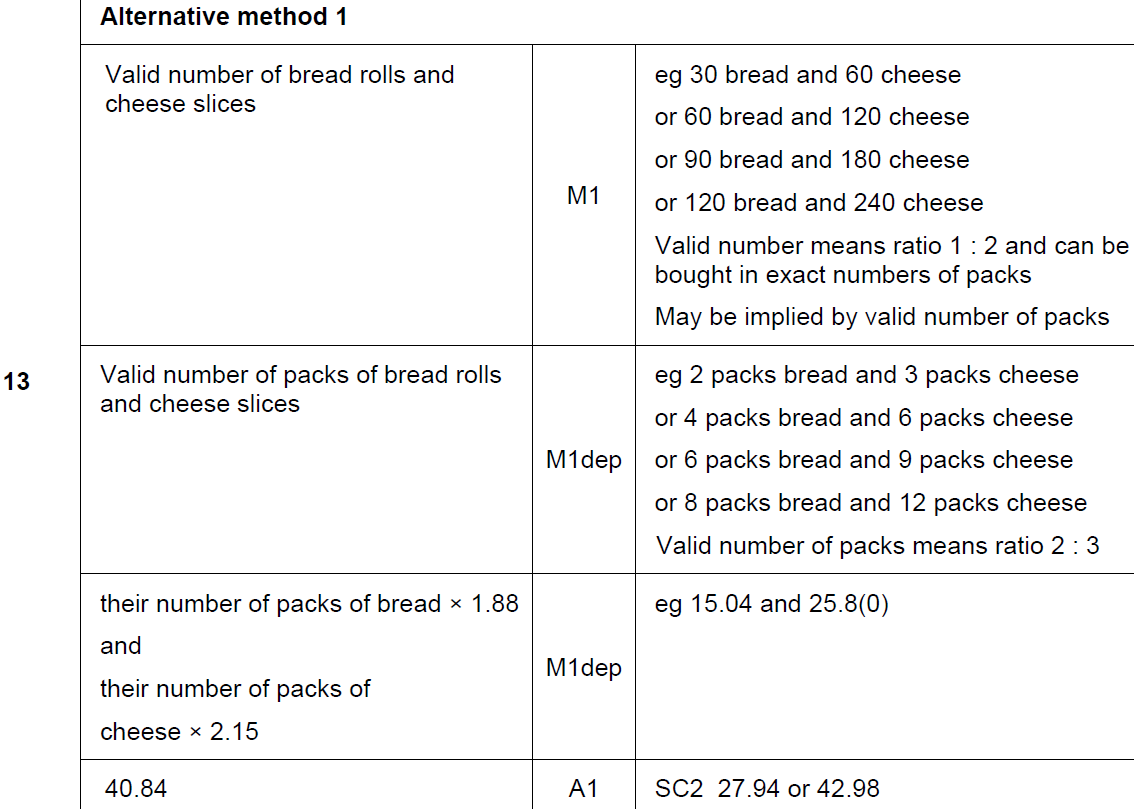 A
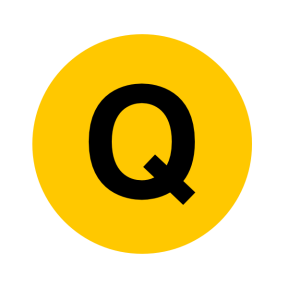 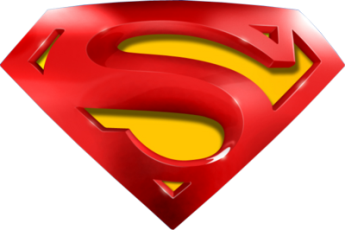 June 2017 2H Q13
Ratio & Basic Proportion
A Alternative & notes
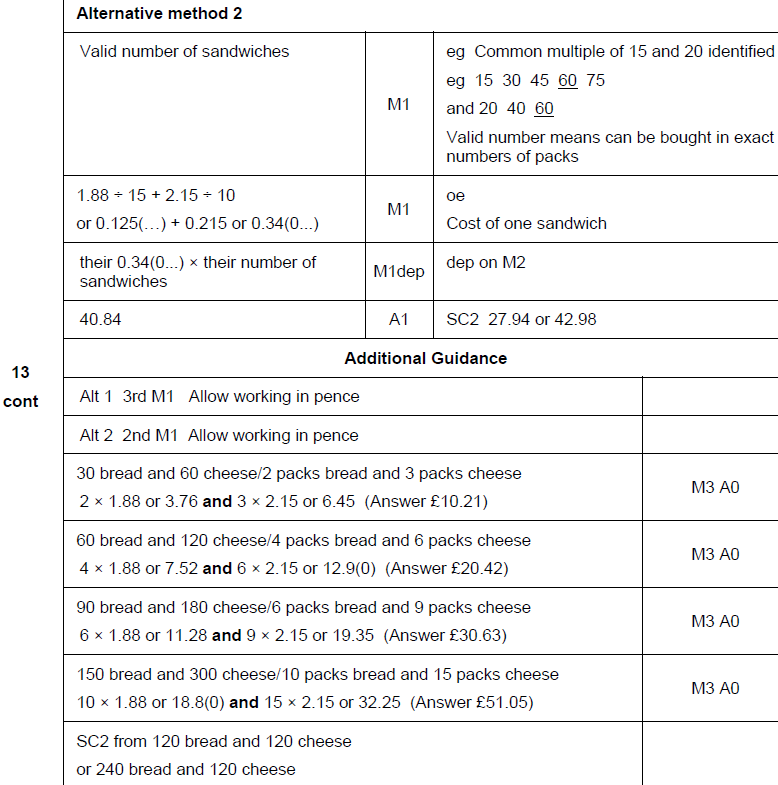 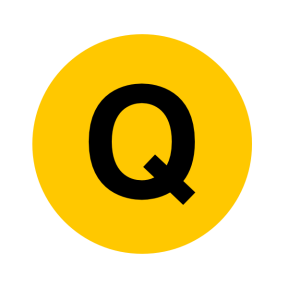 June 2017 2H Q19
Ratio & Basic Proportion
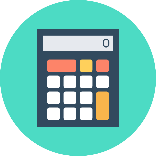 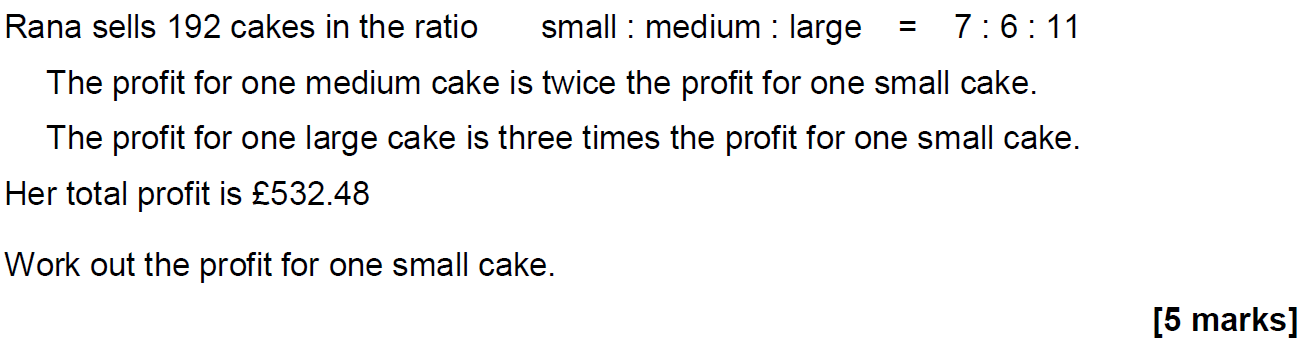 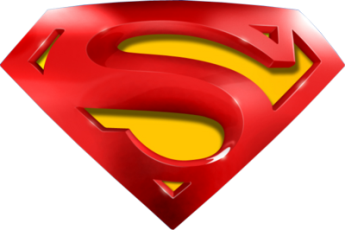 June 2017 2H Q19
Ratio & Basic Proportion
A
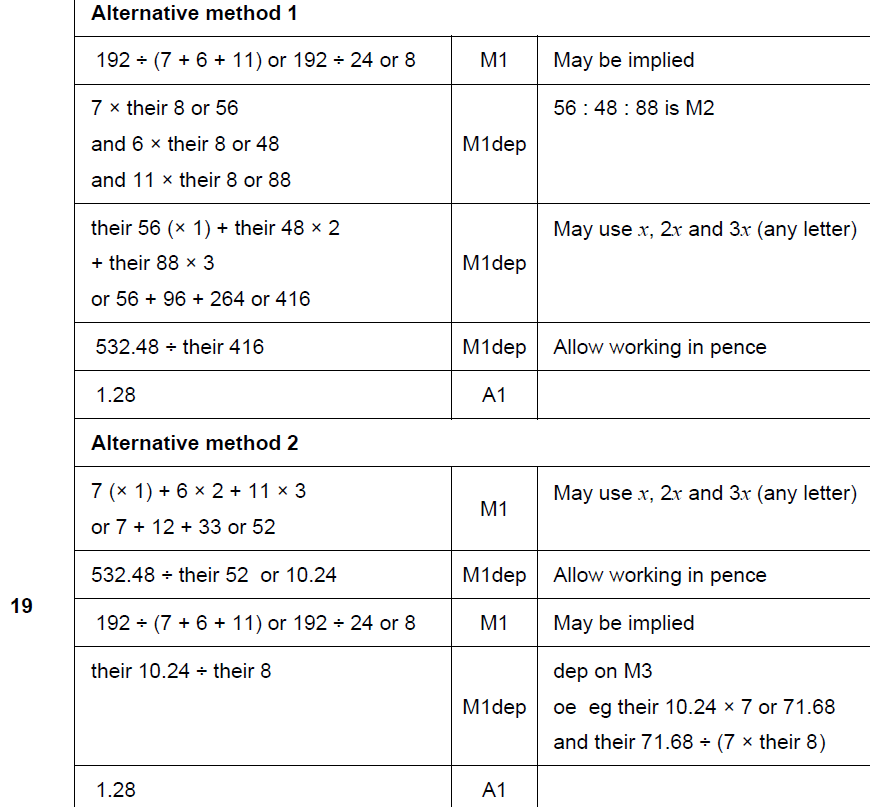 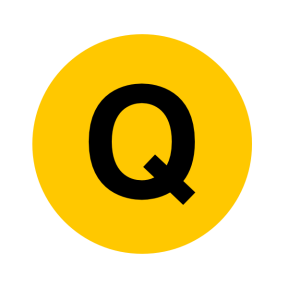 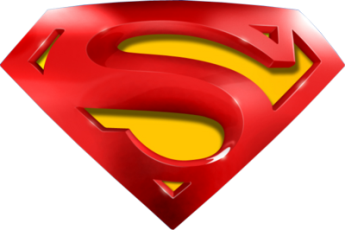 June 2017 2H Q19
Ratio & Basic Proportion
A notes
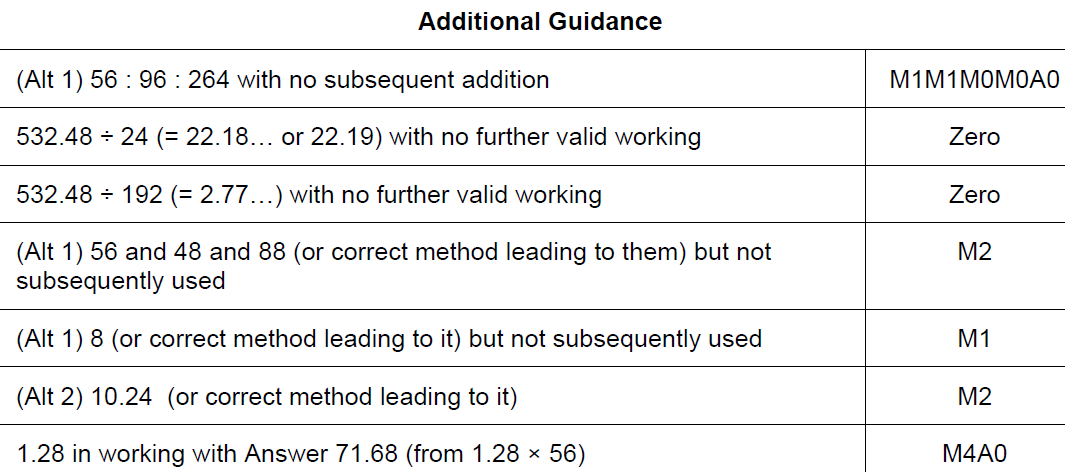 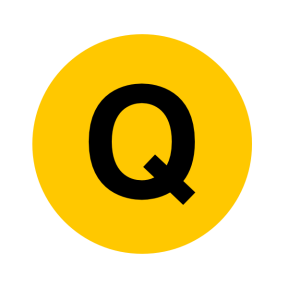 June 2017 3H Q11
Ratio & Basic Proportion
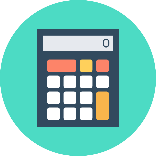 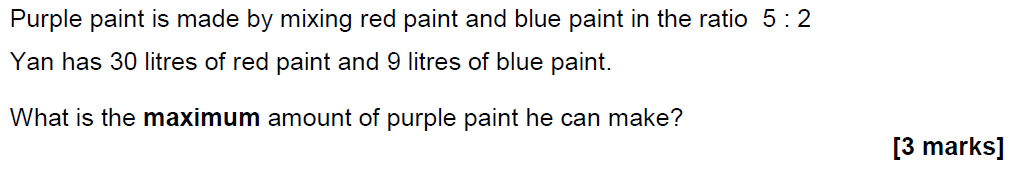 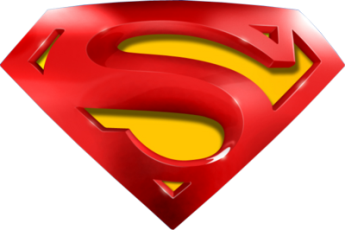 June 2017 3H Q11
Ratio & Basic Proportion
A
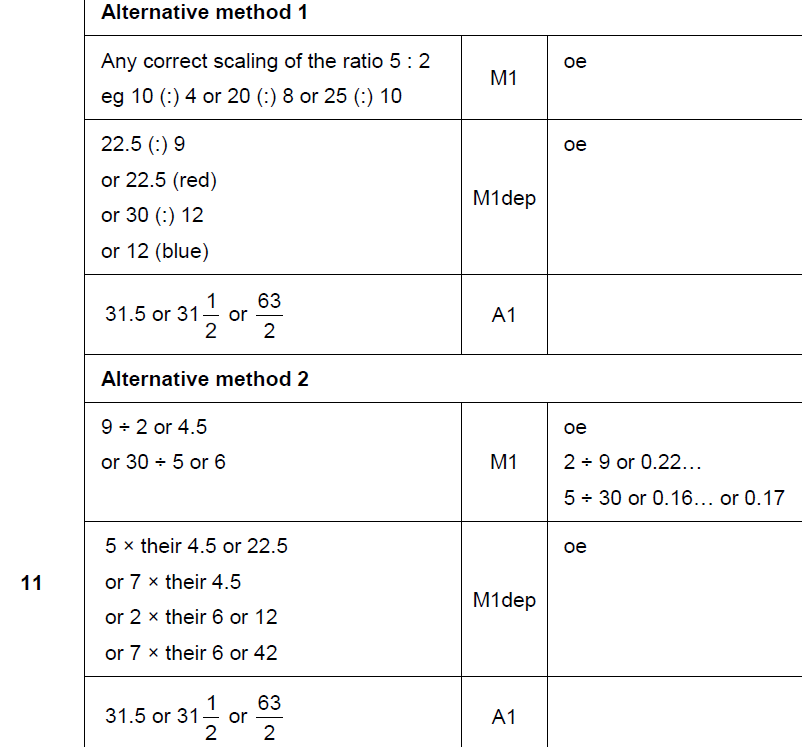 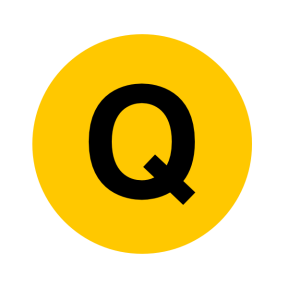 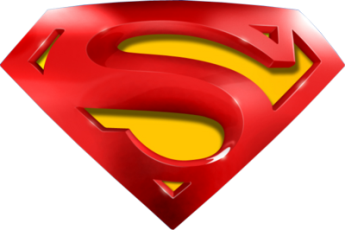 June 2017 3H Q11
Ratio & Basic Proportion
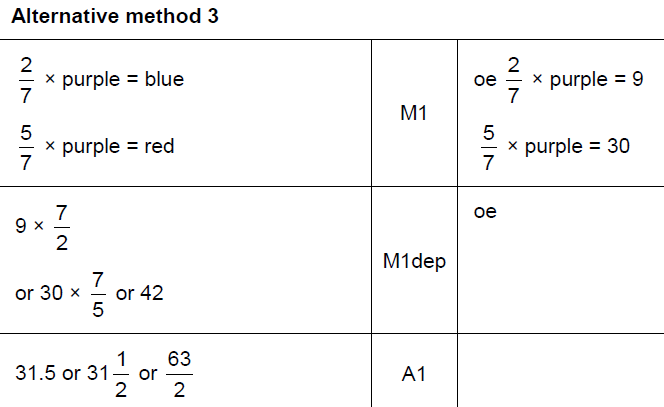 A Alternative & notes
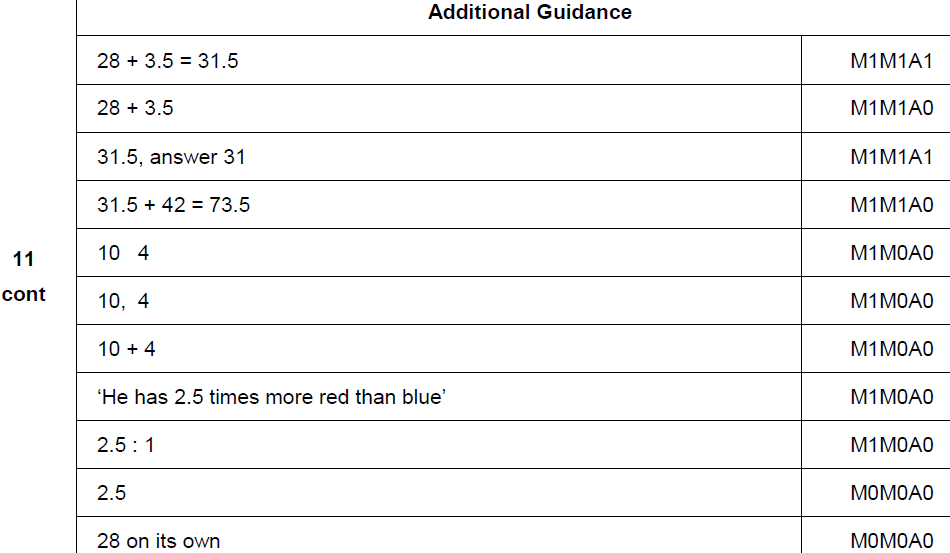 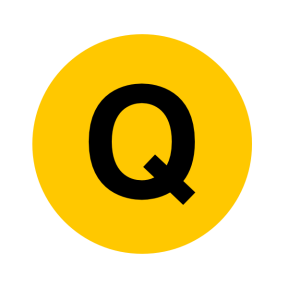 June 2017 3H Q14
Ratio & Basic Proportion
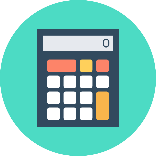 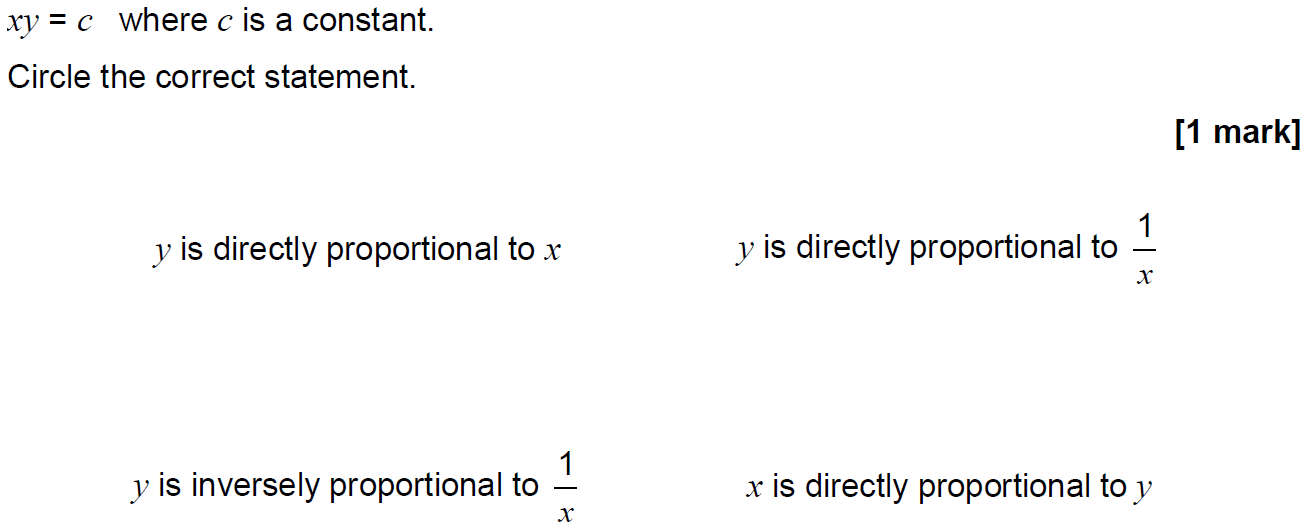 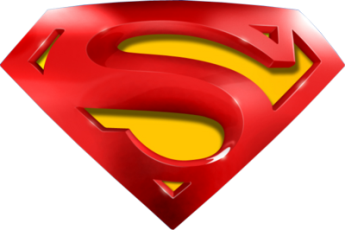 June 2017 3H Q14
Ratio & Basic Proportion
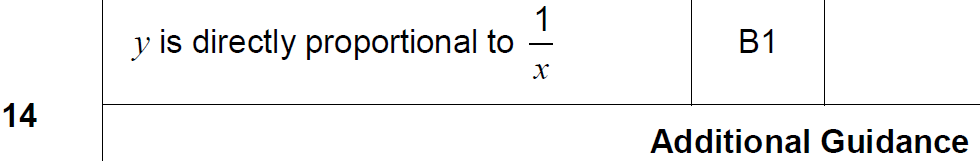 A
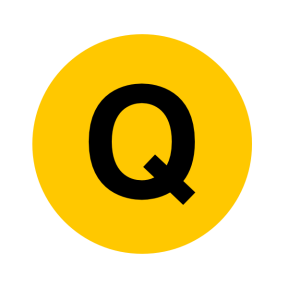 Nov 2017 1H Q13
Ratio & Basic Proportion
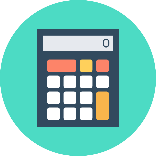 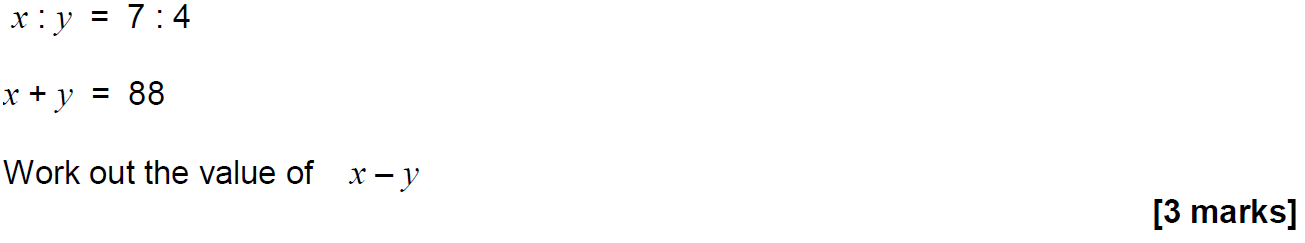 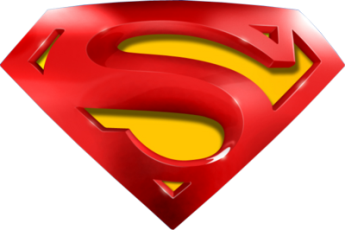 Nov 2017 1H Q13
Ratio & Basic Proportion
A
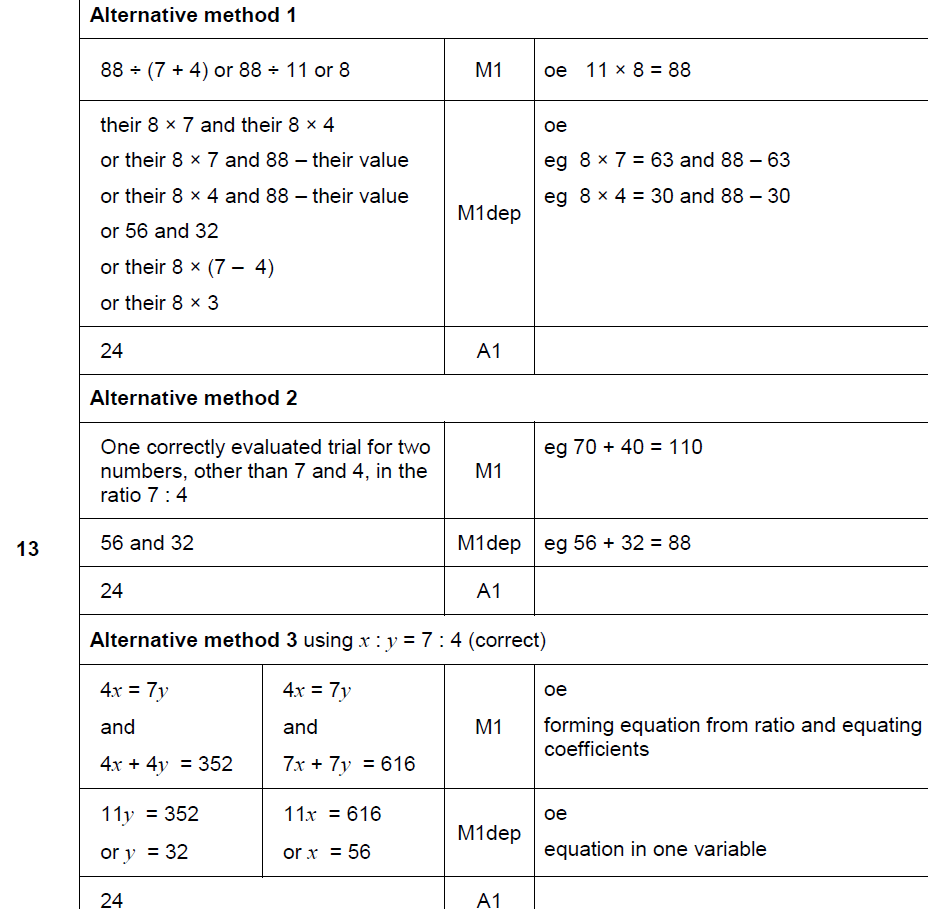 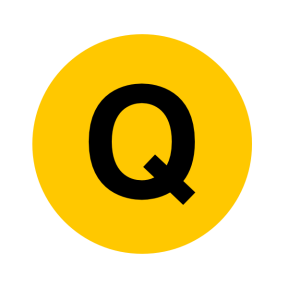 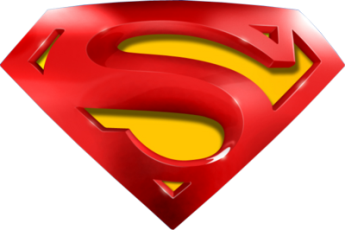 Nov 2017 1H Q13
Ratio & Basic Proportion
A Alternative & notes
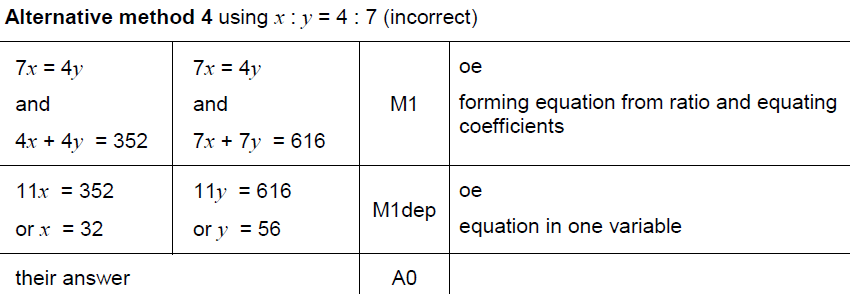 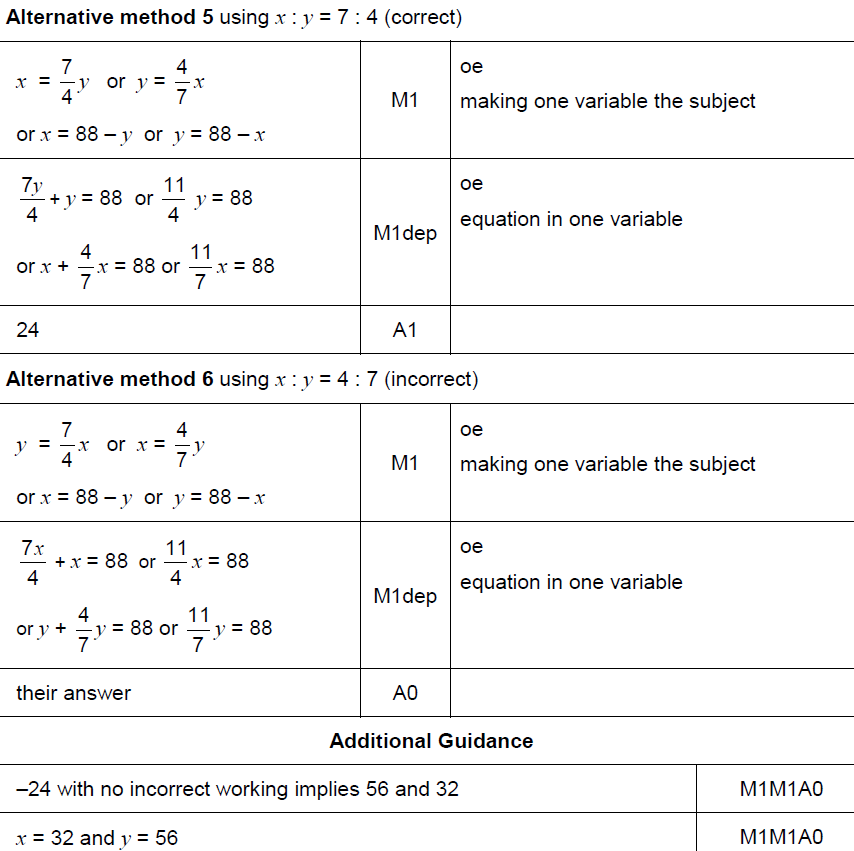 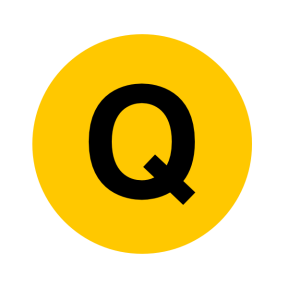 Nov 2017 1H Q25
Ratio & Basic Proportion
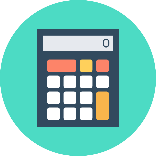 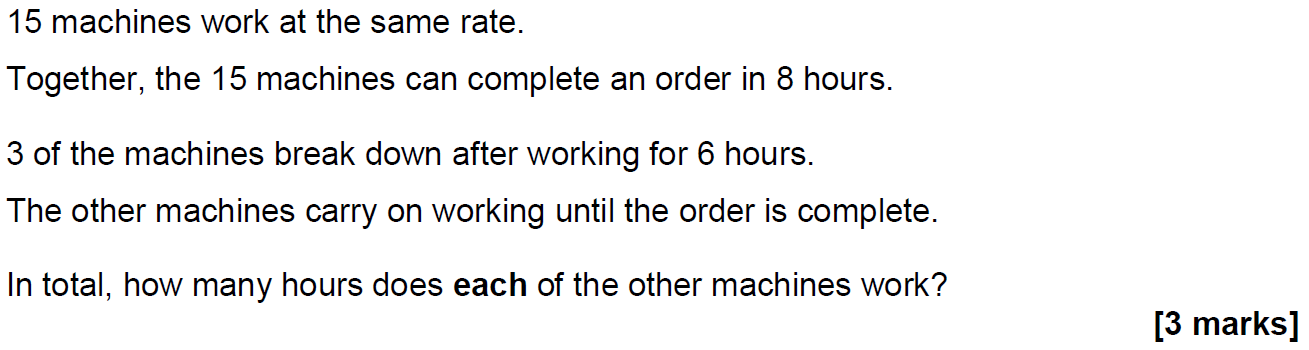 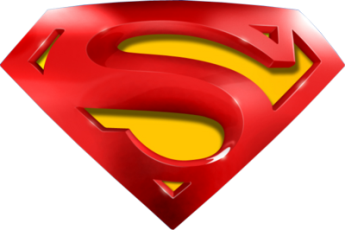 Nov 2017 1H Q25
Ratio & Basic Proportion
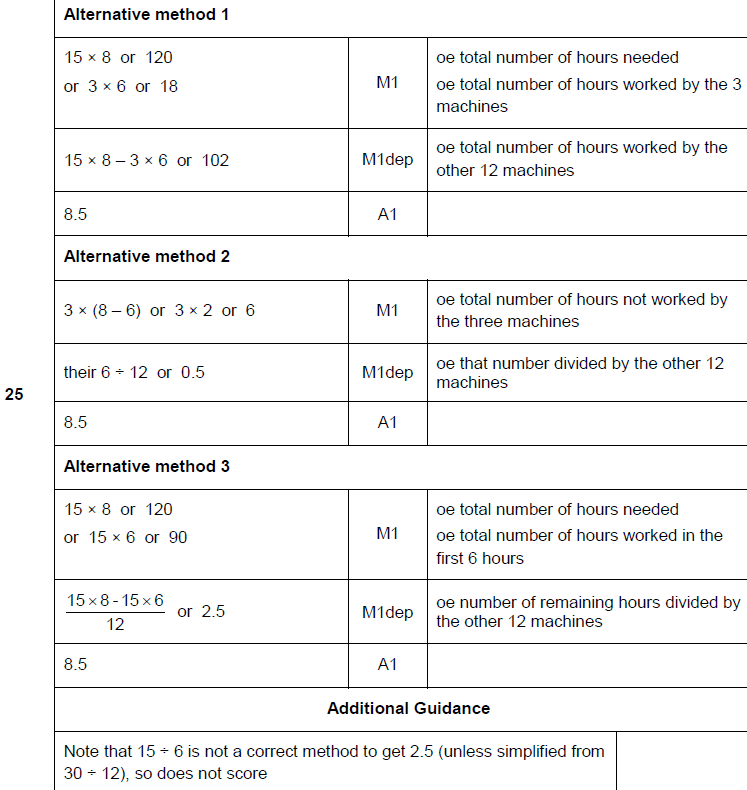 A
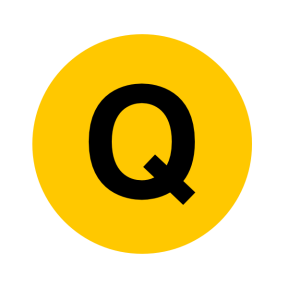 Nov 2017 3H Q17
Ratio & Basic Proportion
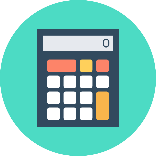 At a football game 

  number of men : number of women : number of children = 13 : 5 : 7 

There are 4152 more men than women. 

Work out the number of children at the game. 
[3 marks]
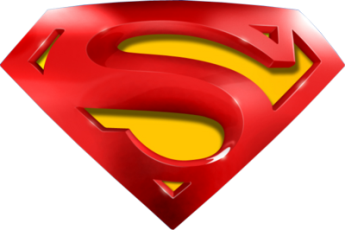 Nov 2017 3H Q17
Ratio & Basic Proportion
A
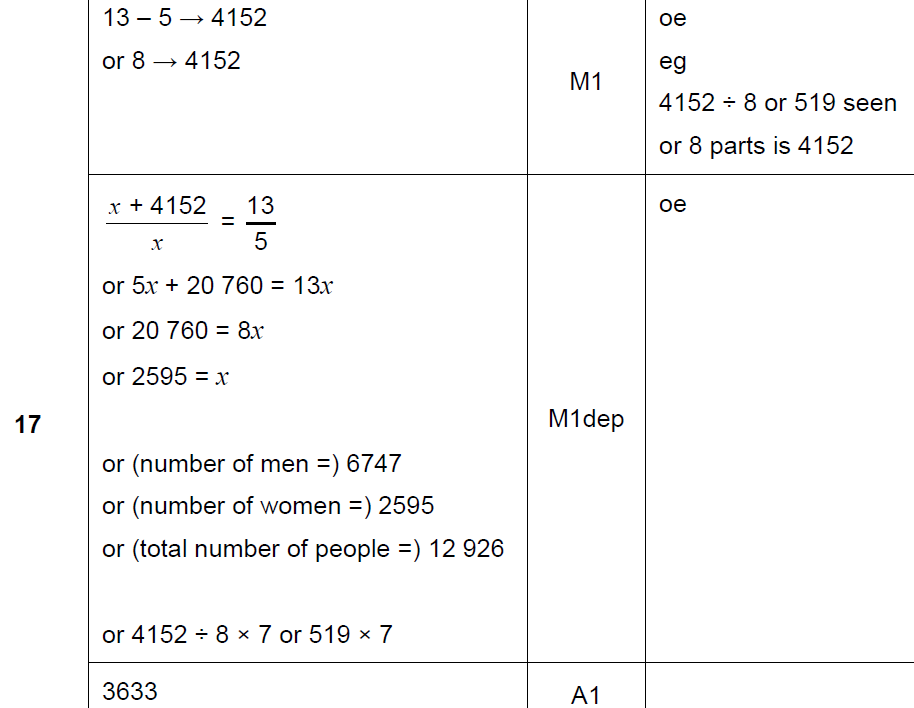 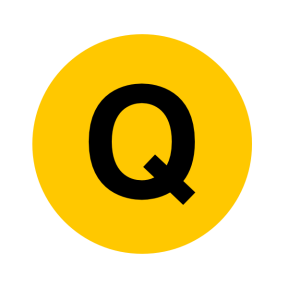 Nov 2017 3H Q24
Ratio & Basic Proportion
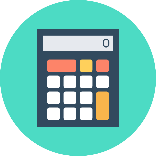 a : b = 9 : 4 and 10b = 7c 

Work out a : c in its simplest form. 
[3 marks]
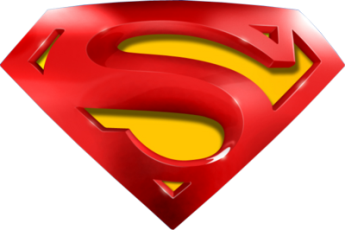 Nov 2017 3H Q24
Ratio & Basic Proportion
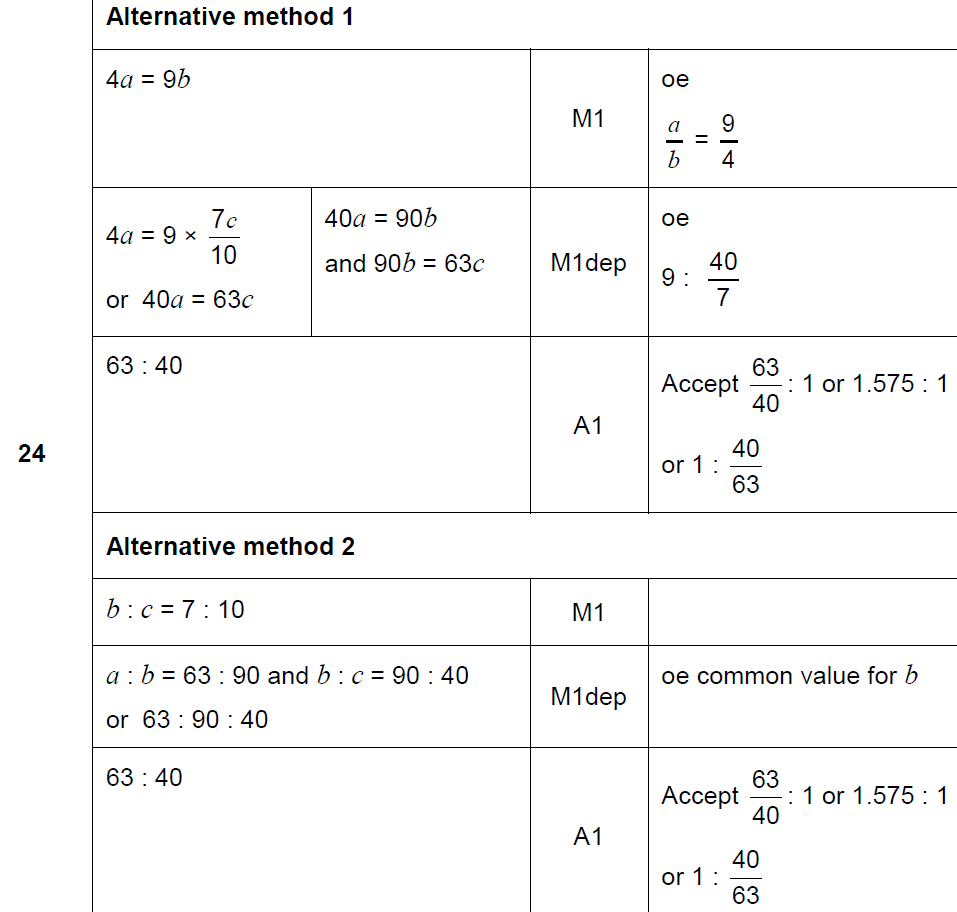 A
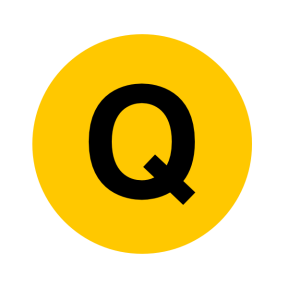 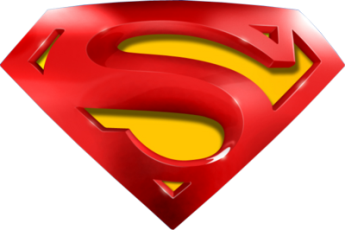 Nov 2017 3H Q24
Ratio & Basic Proportion
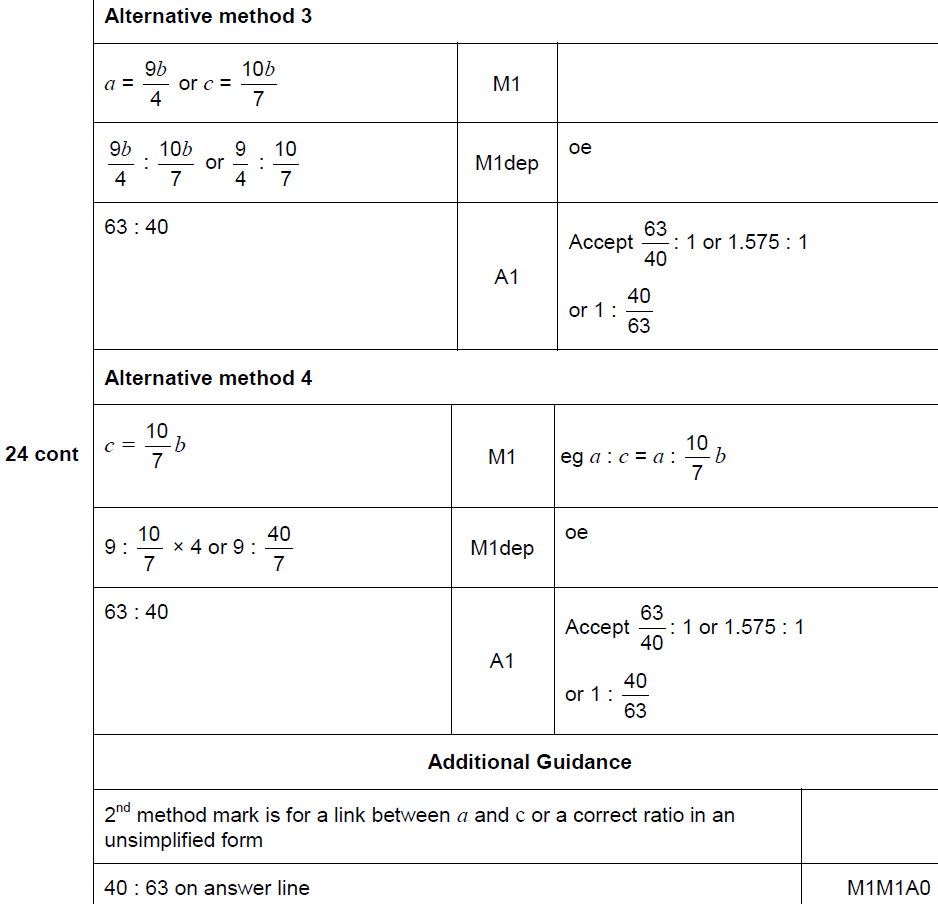 A Alternative & notes
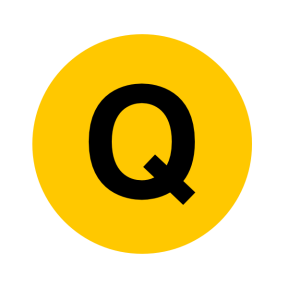 May 2018 1H Q14
Ratio & Basic Proportion
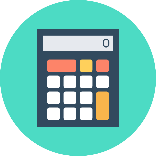 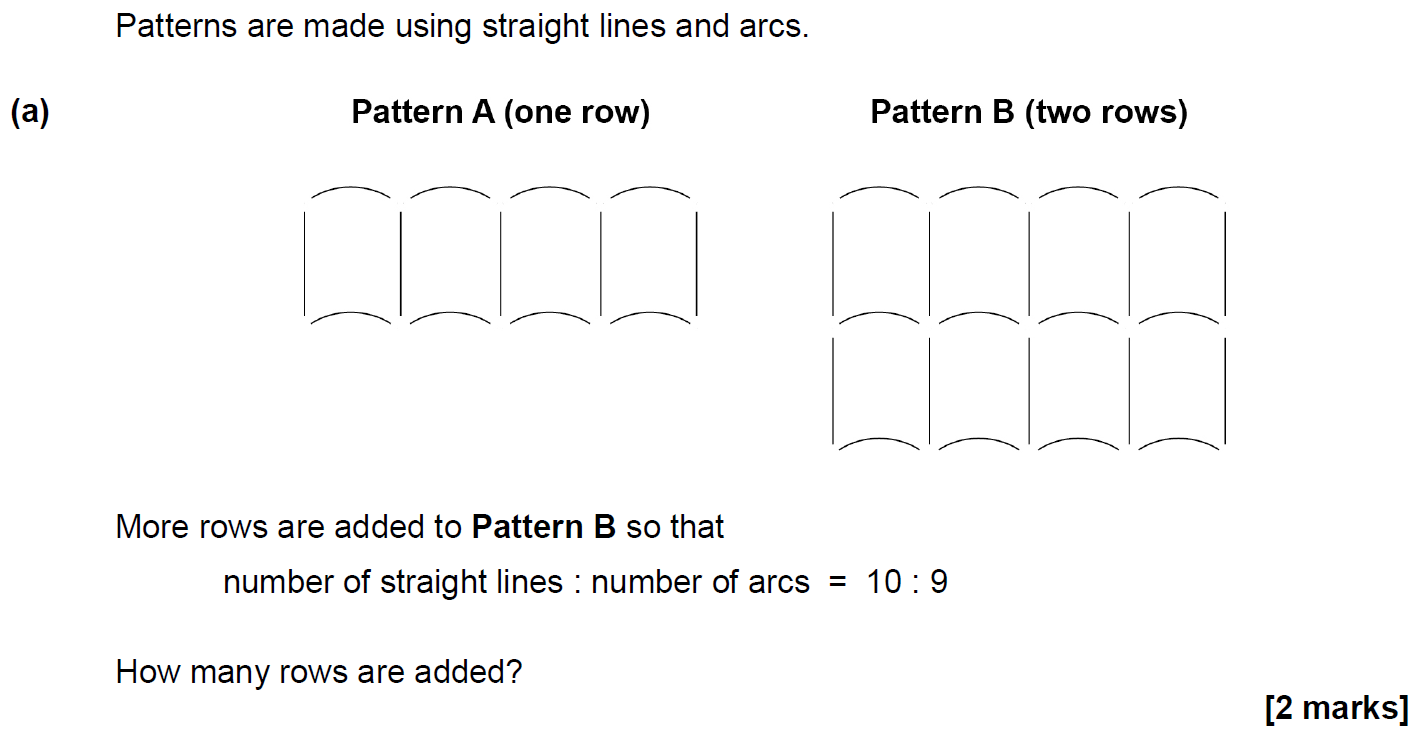 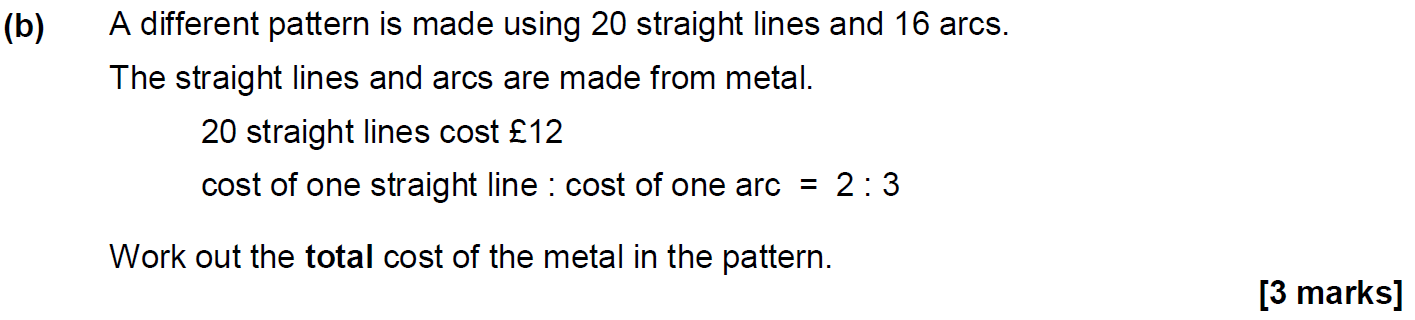 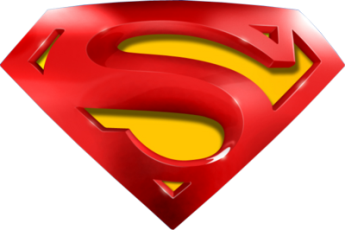 May 2018 1H Q14
Ratio & Basic Proportion
A
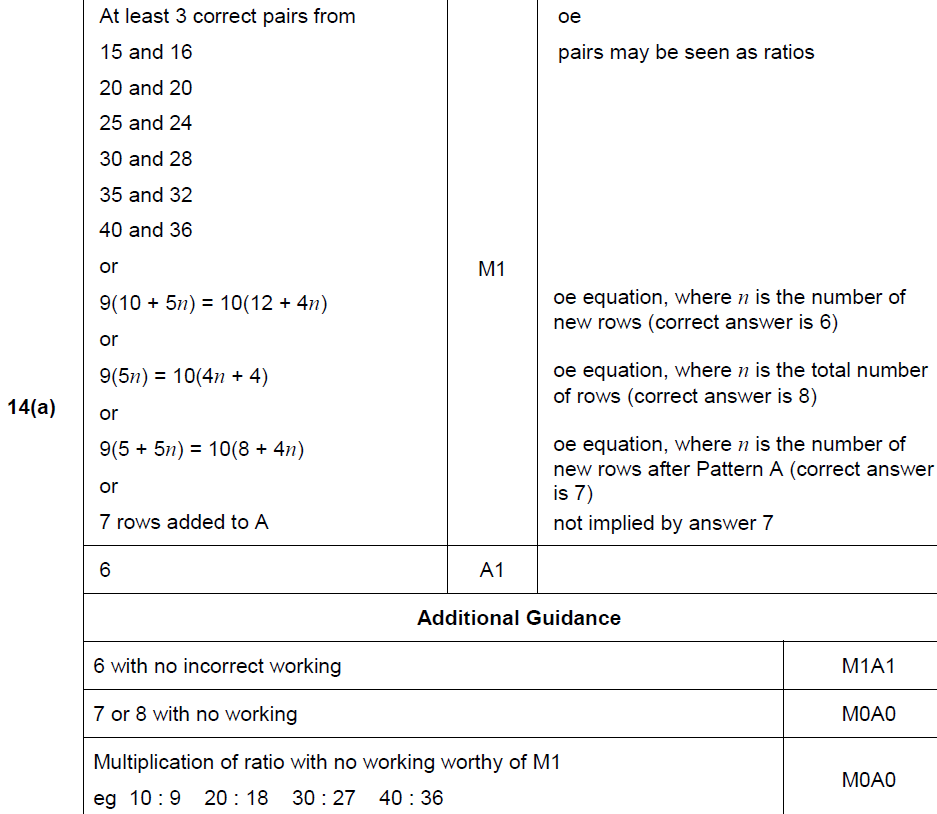 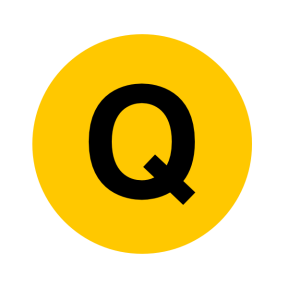 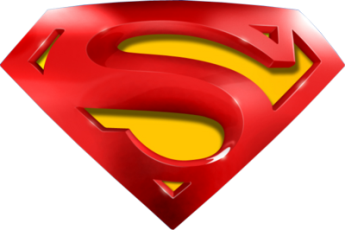 May 2018 1H Q14
Ratio & Basic Proportion
B
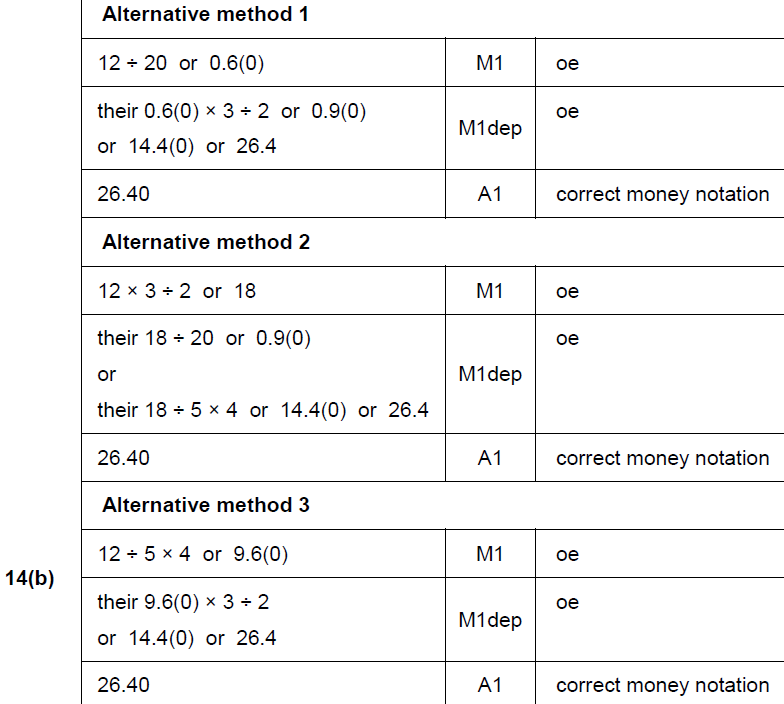 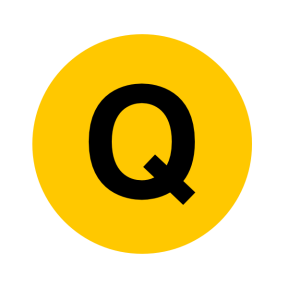 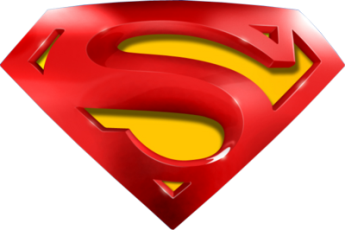 May 2018 1H Q14
Ratio & Basic Proportion
B Alternative 3 & notes
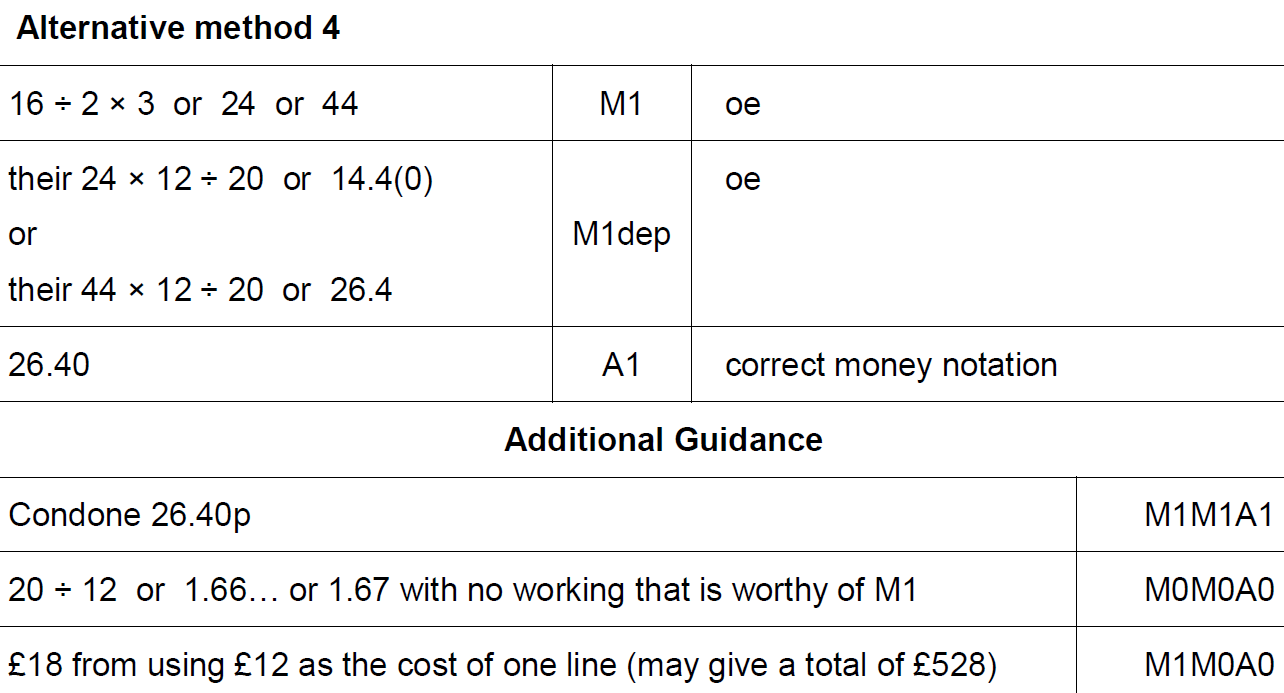 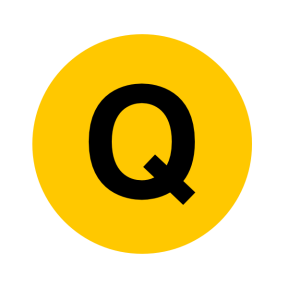 May 2018 1H Q26
Ratio & Basic Proportion
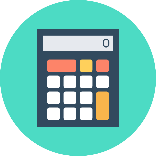 b is two thirds of c. 

5a = 4c 

Work out the ratio a : b : c 

Give your answer in its simplest form where a, b and c are integers. 
[3 marks]
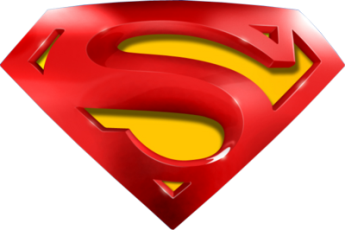 May 2018 1H Q26
Ratio & Basic Proportion
A
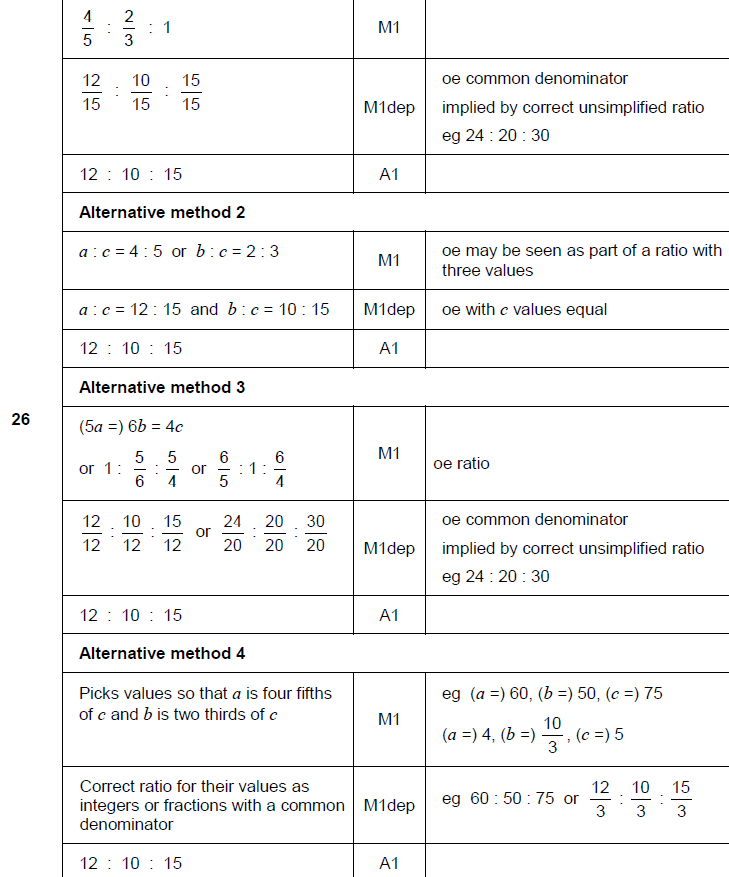 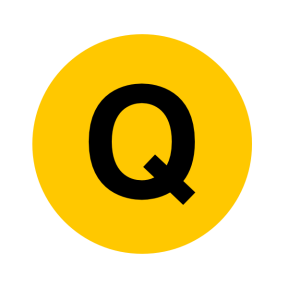 June 2018 2H Q3
Ratio & Basic Proportion
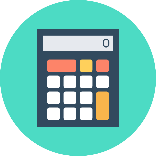 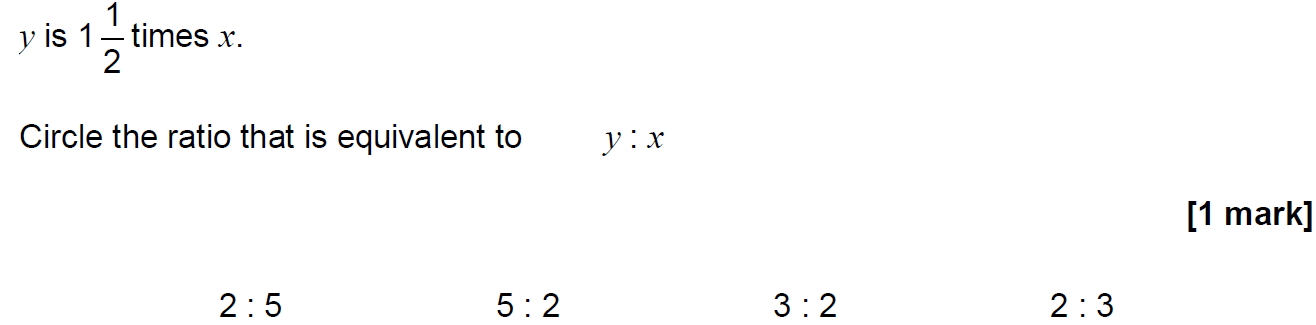 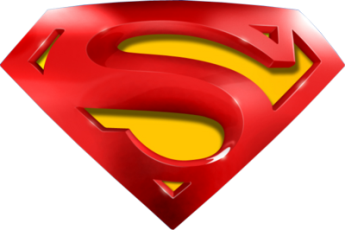 June 2018 2H Q3
Ratio & Basic Proportion
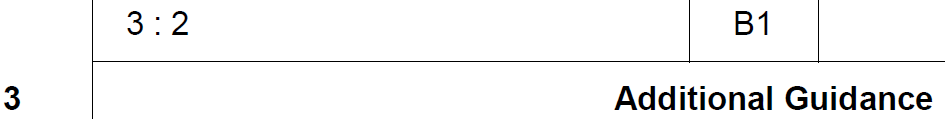 A
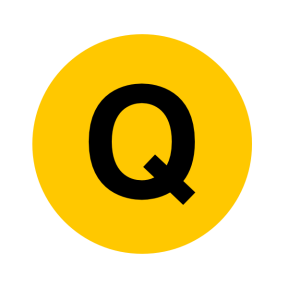 June 2018 2H Q8
Ratio & Basic Proportion
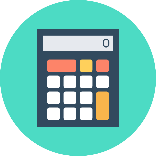 Theo starts with savings of £18 
James starts with no savings. 

Each week from now, 

	Theo will save £4.50 and James will save £4 

In how many weeks will Theo and James have savings in the ratio 15 : 8 ? 
[3 marks]
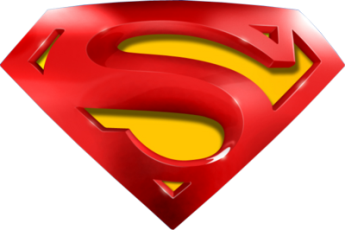 June 2018 2H Q8
Ratio & Basic Proportion
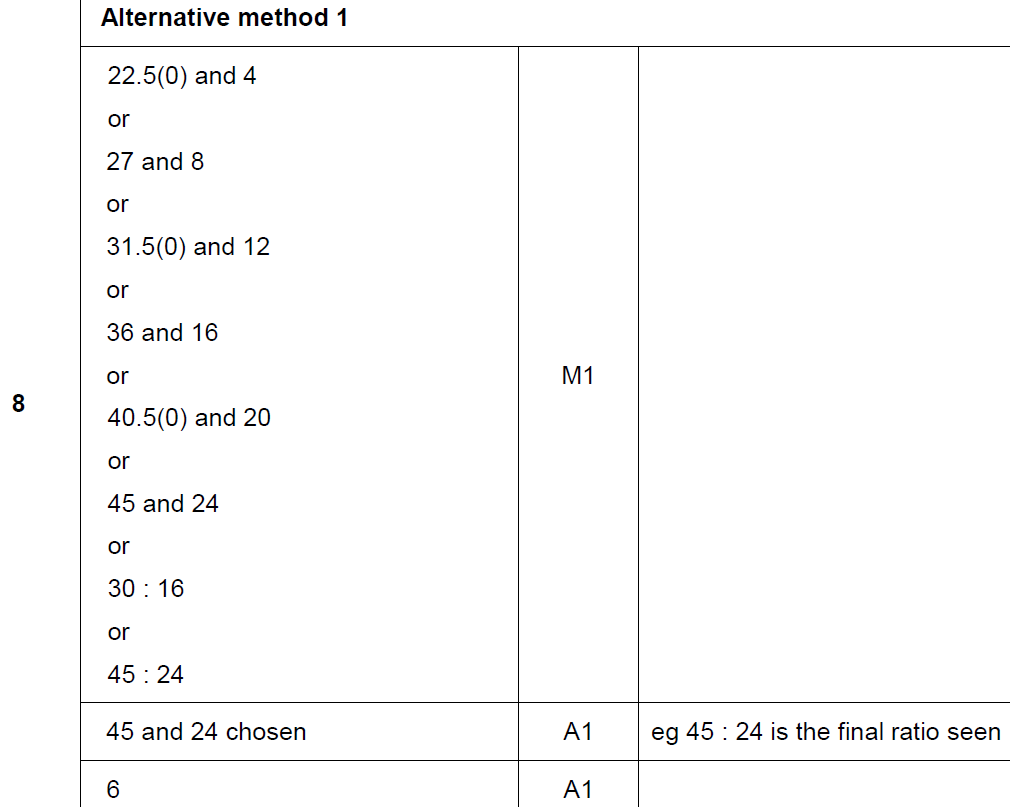 A
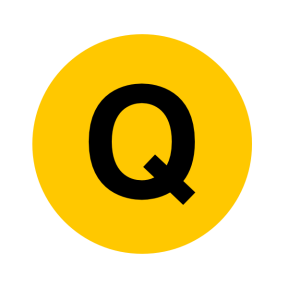 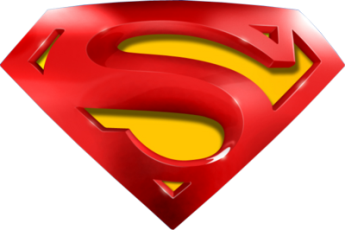 June 2018 2H Q8
Ratio & Basic Proportion
A Alternative & notes
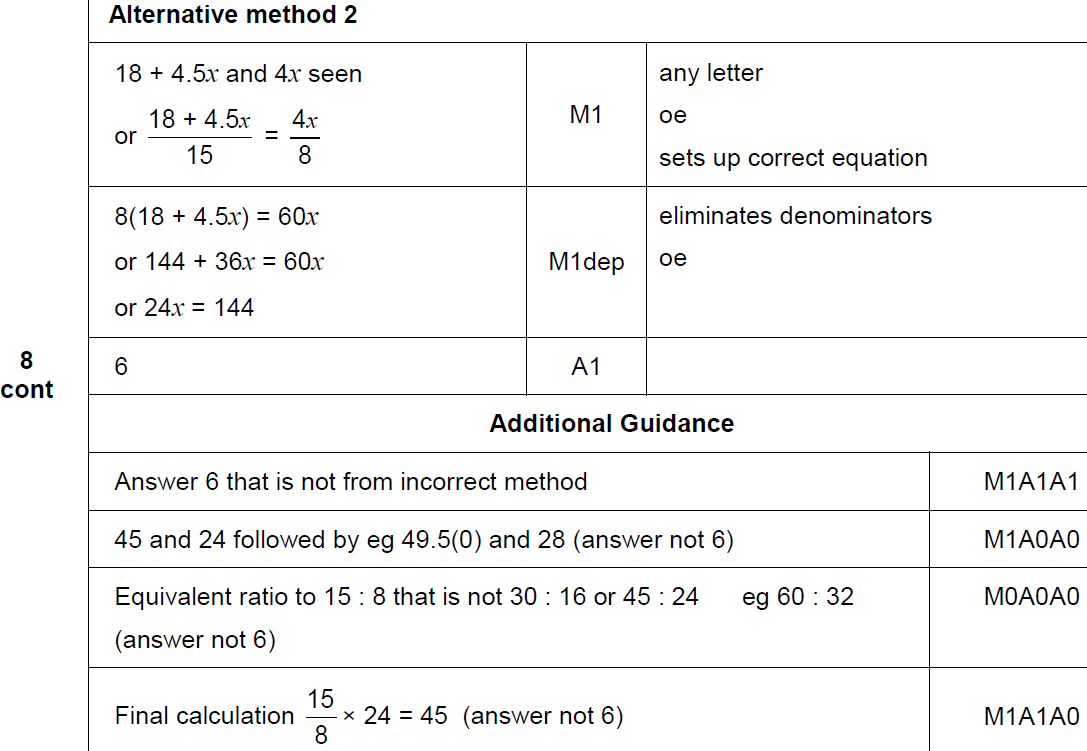 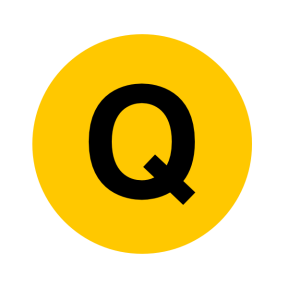 Nov 2018 1H Q13
Ratio & Basic Proportion
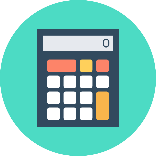 e : f = 2 : 3 and f : g = 5 : 4 

Work out e : g 

Give your answer in its simplest form. 
[3 marks]
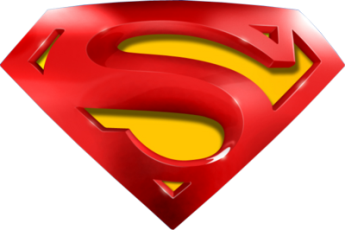 Nov 2018 1H Q13
Ratio & Basic Proportion
A
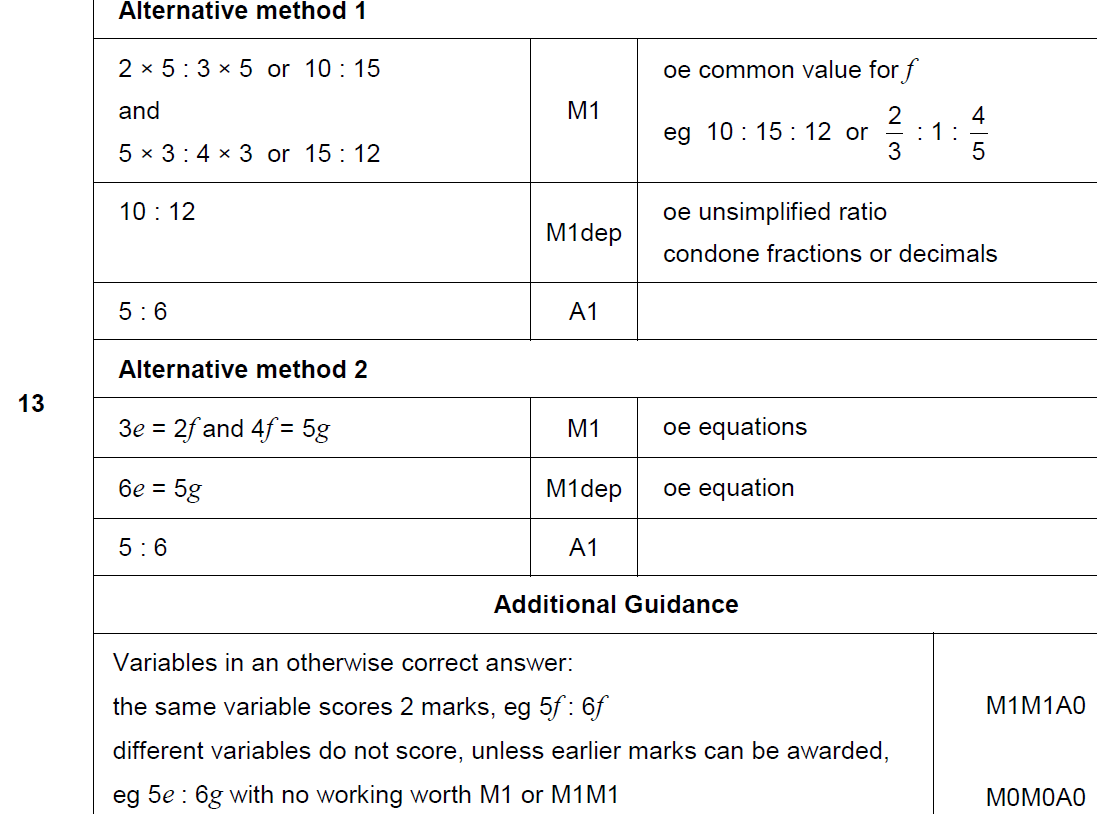 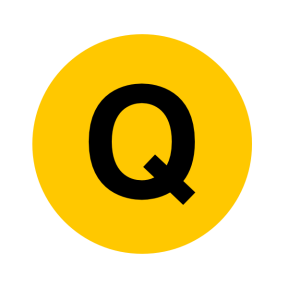 Nov 2018 1H Q18
Ratio & Basic Proportion
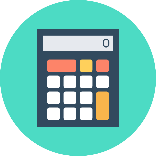 Beth and Mia translate documents from Spanish into English. 
A set of documents that would take Beth 8 days would take Mia 10 days. 

Beth starts to translate the documents. 
After 2 days Beth and Mia both work on translating the documents. 

How many more days will it take to complete the work? 
You must show your working. 
[4 marks]
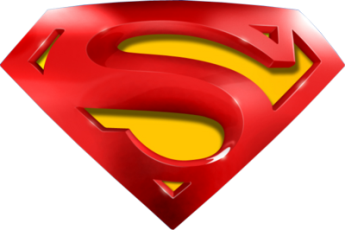 Nov 2018 1H Q18
Ratio & Basic Proportion
A
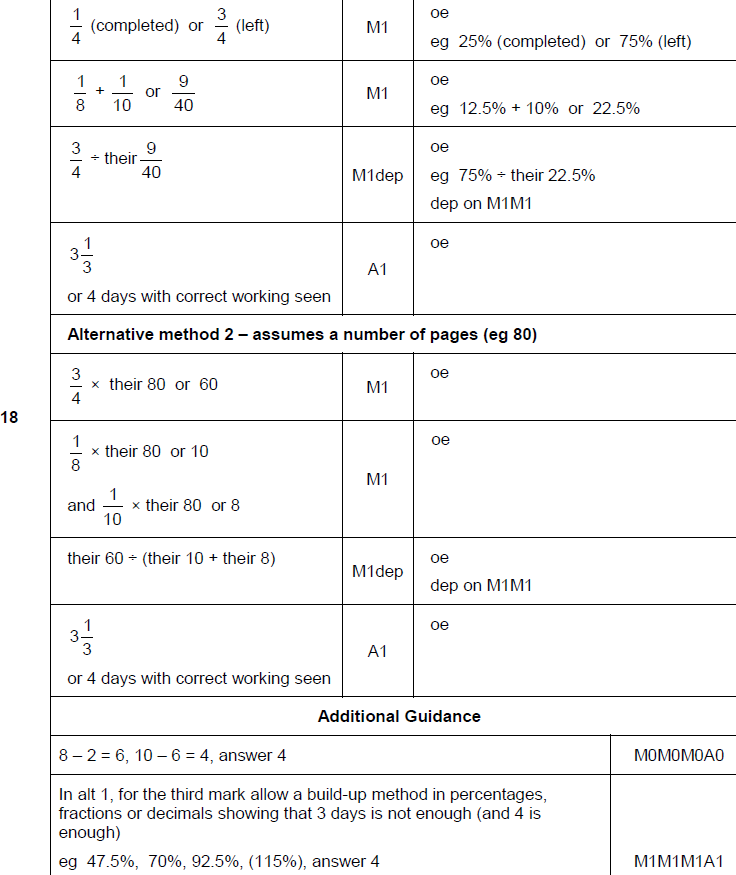 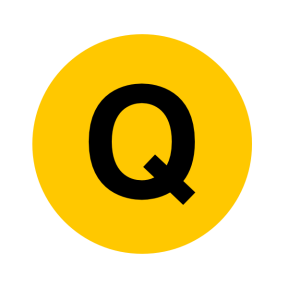 SAM 1H Q1
Ratio & Basic Proportion
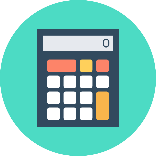 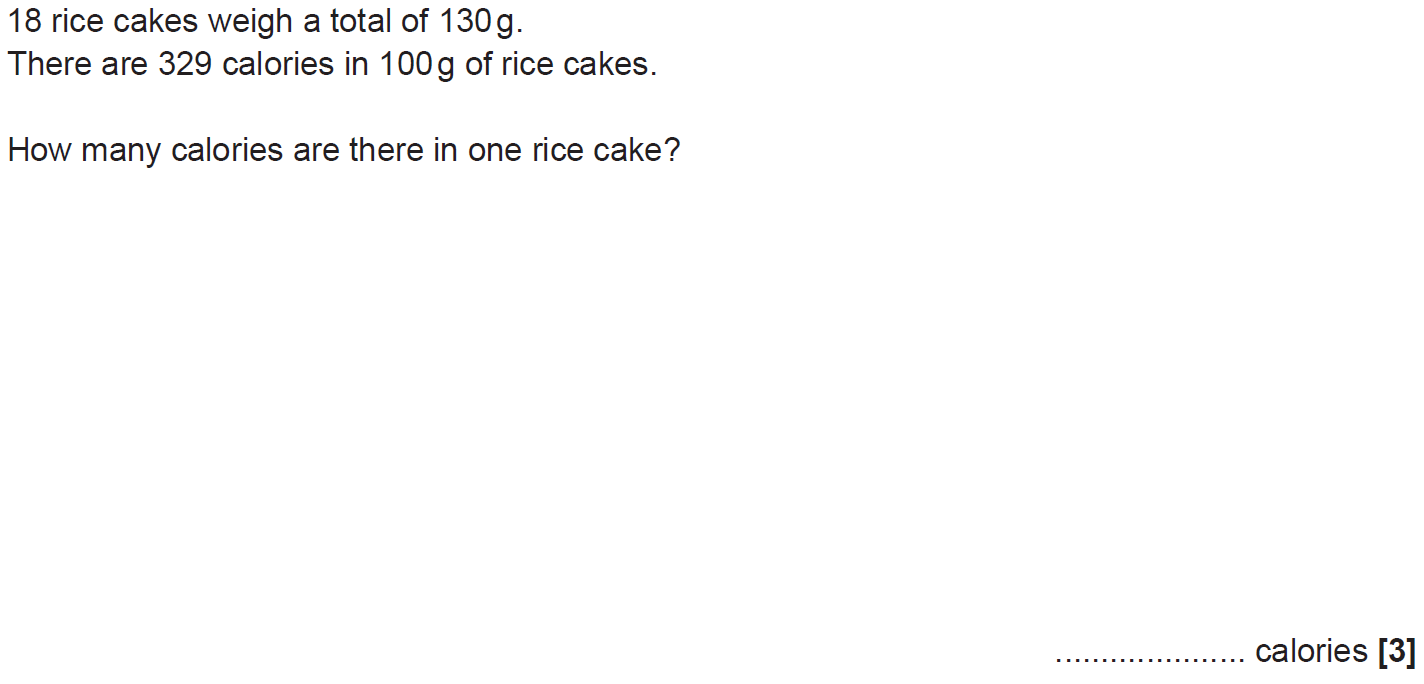 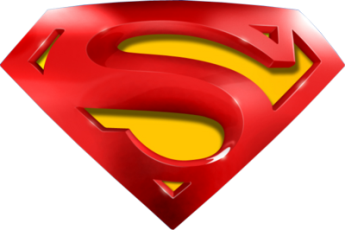 SAM 1H Q1
Ratio & Basic Proportion
A
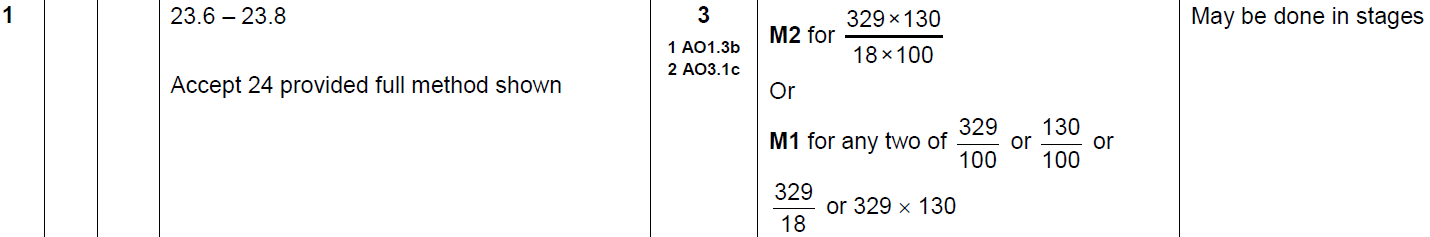 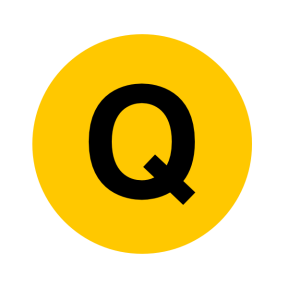 SAM 1H Q4
Ratio & Basic Proportion
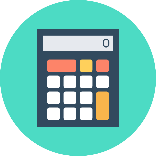 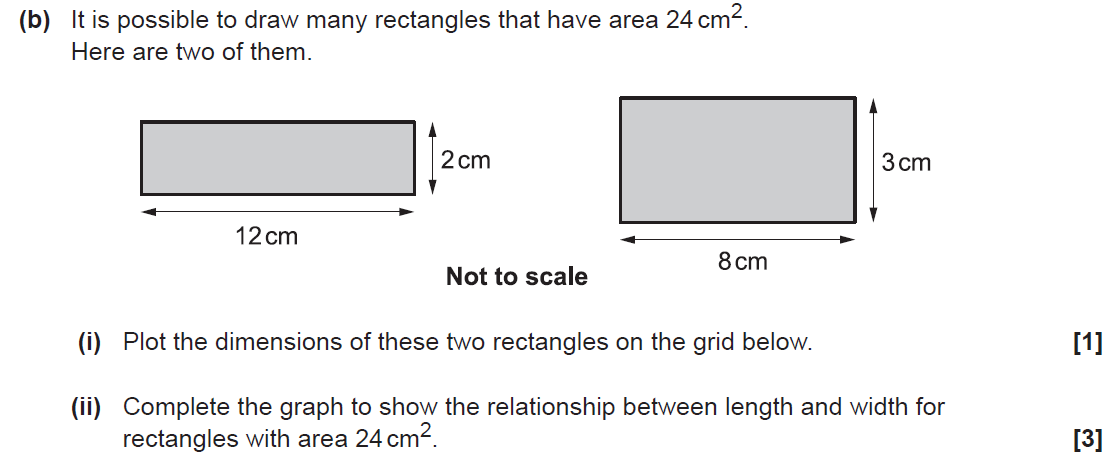 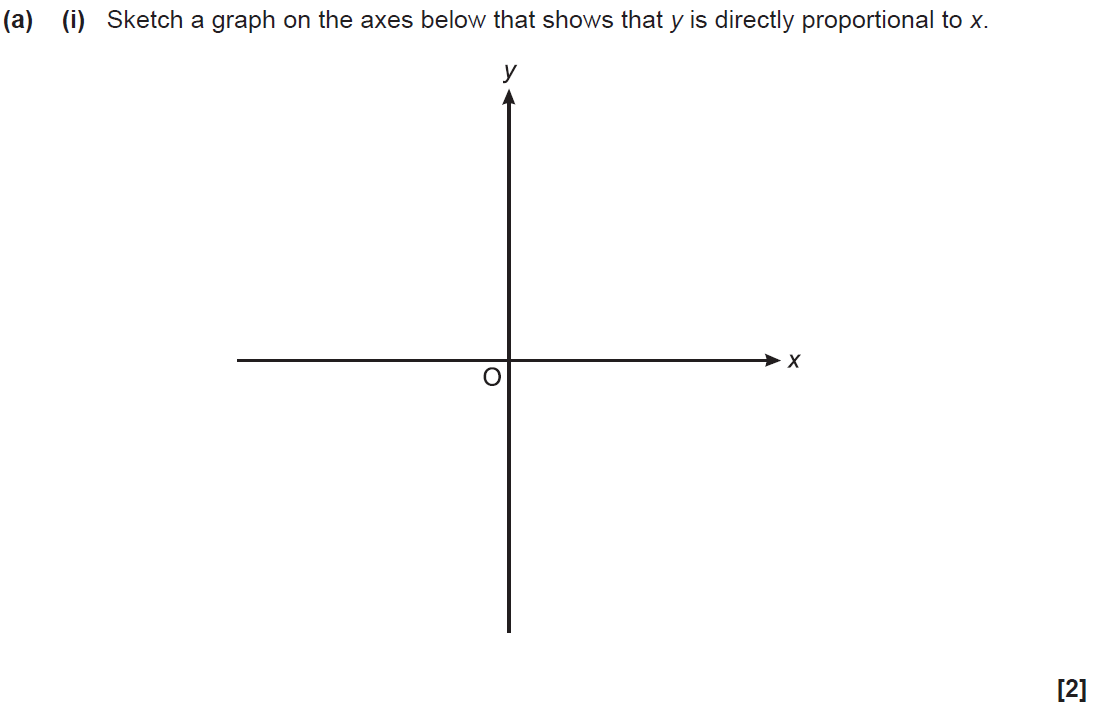 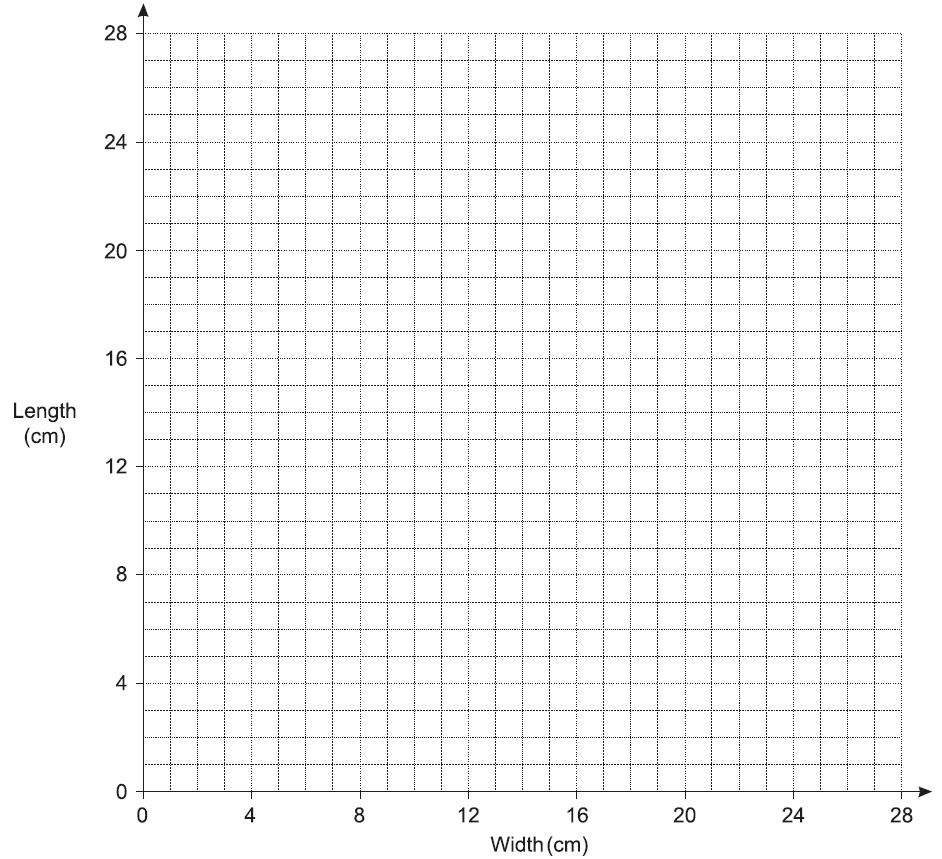 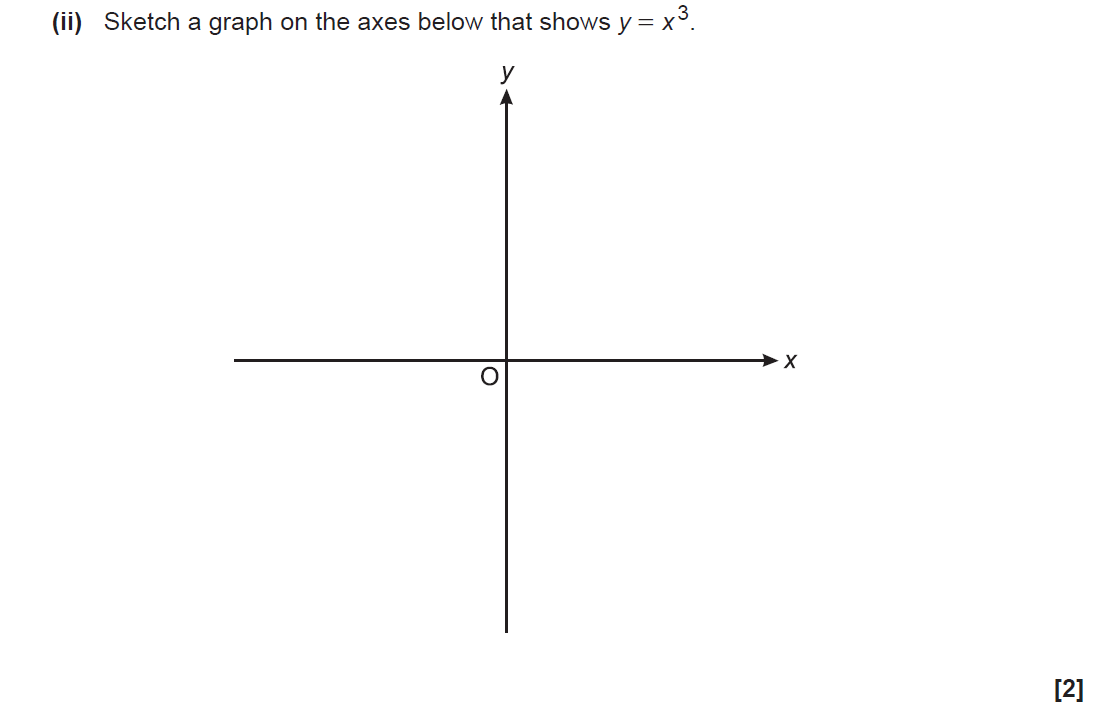 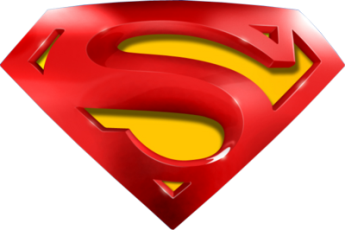 SAM 1H Q4
Ratio & Basic Proportion
A (i)
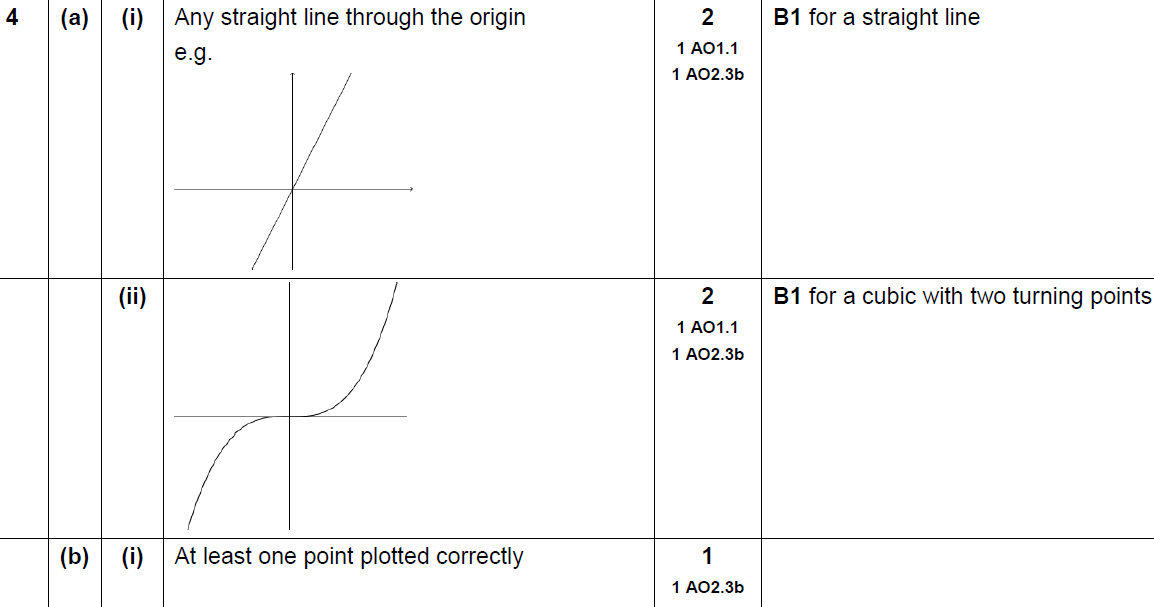 A (ii)
B (i)
B (ii)
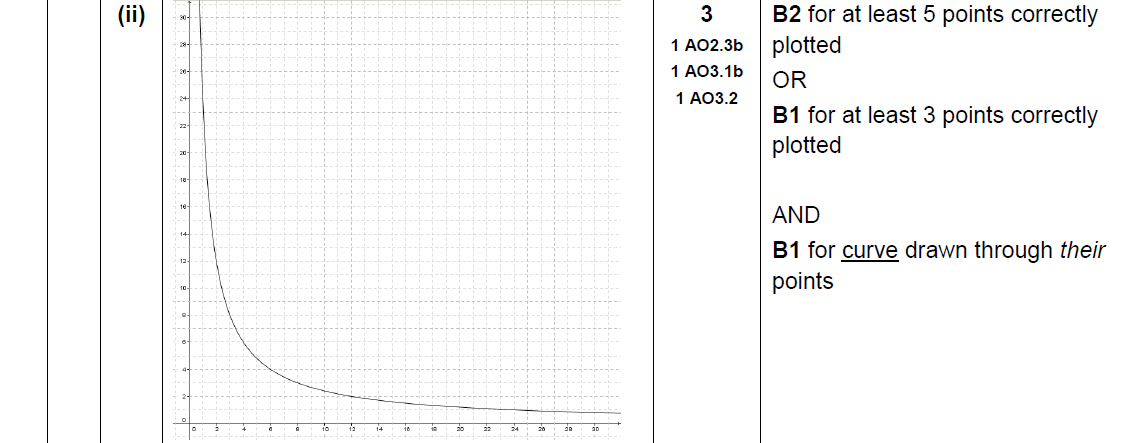 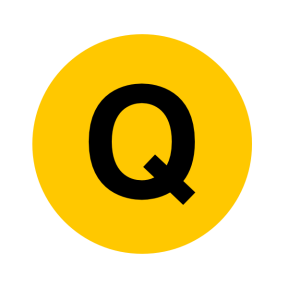 SAM 1H Q6
Ratio & Basic Proportion
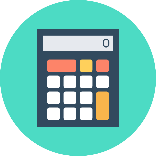 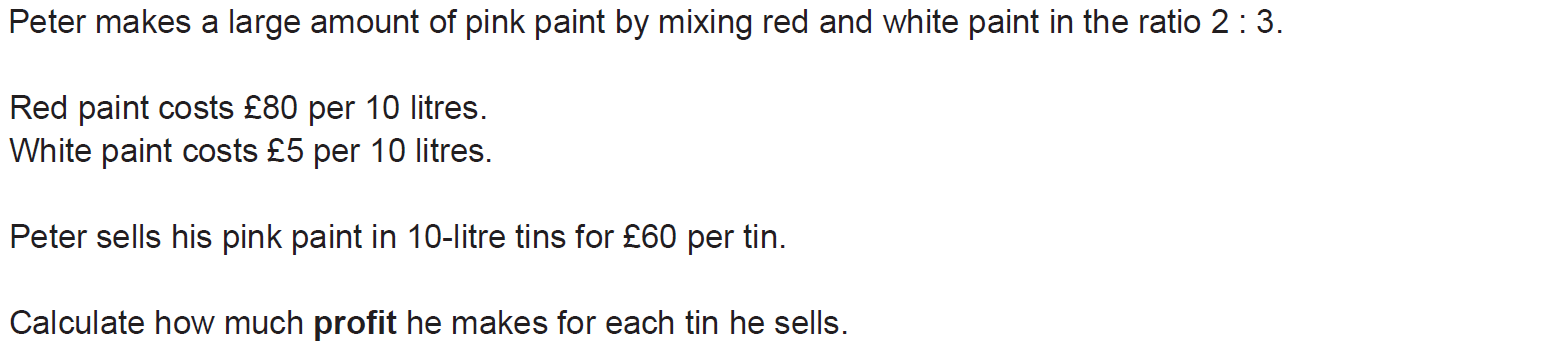 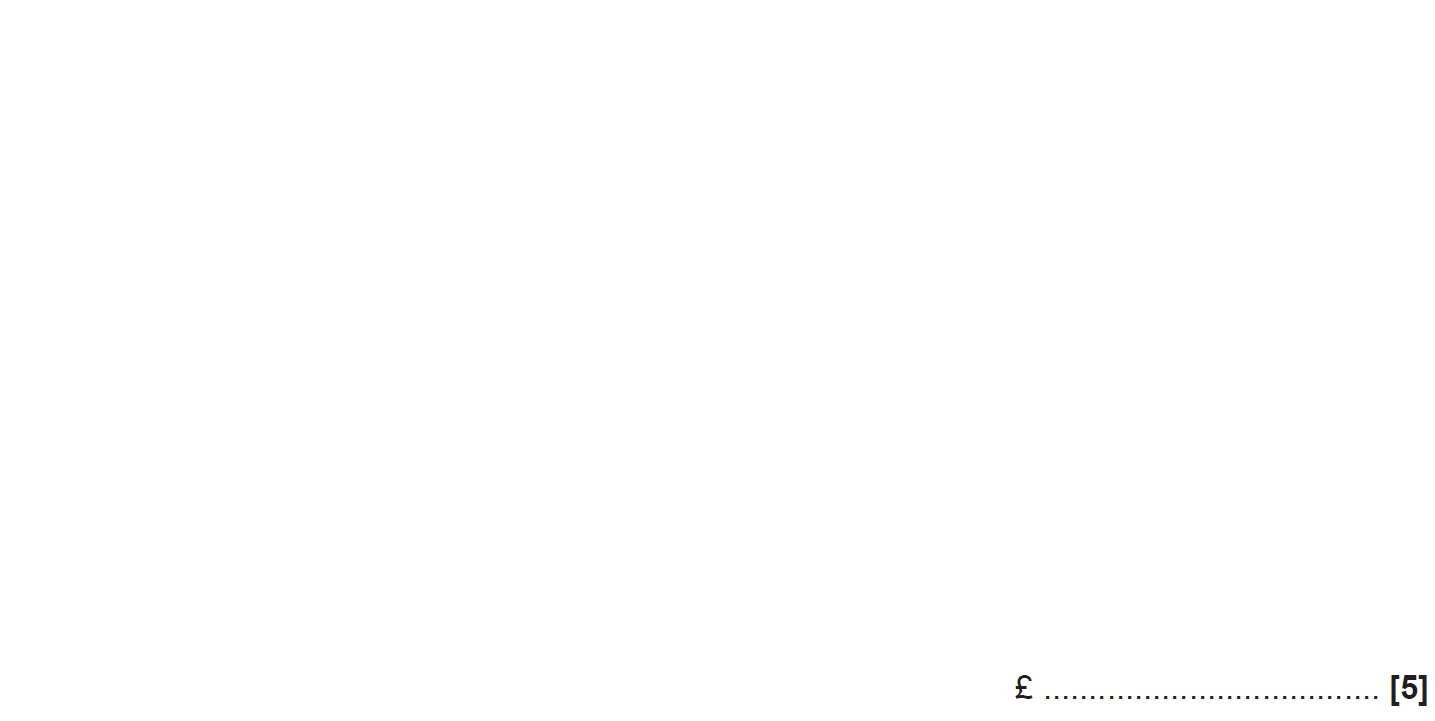 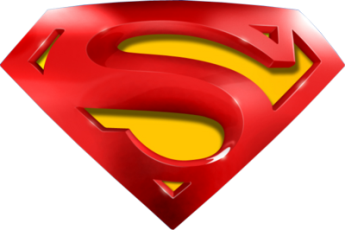 SAM 1H Q6
Ratio & Basic Proportion
A
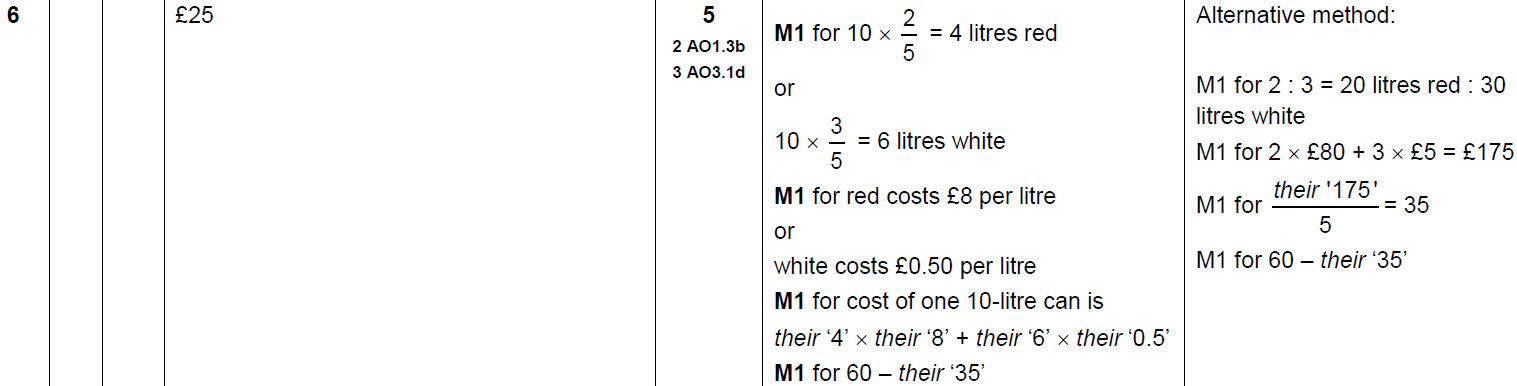 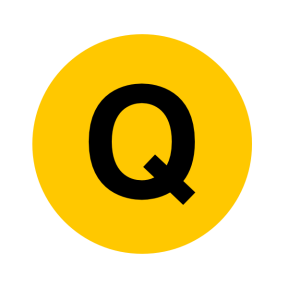 SAM 2H Q2
Ratio & Basic Proportion
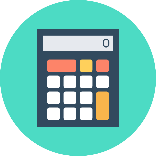 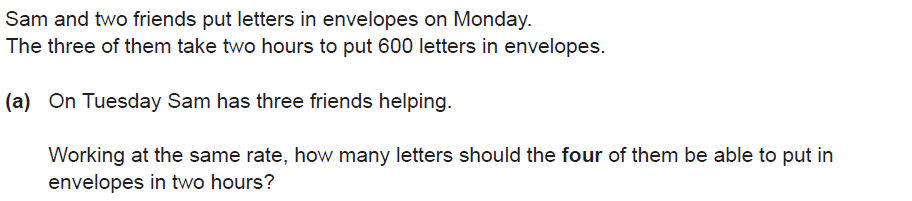 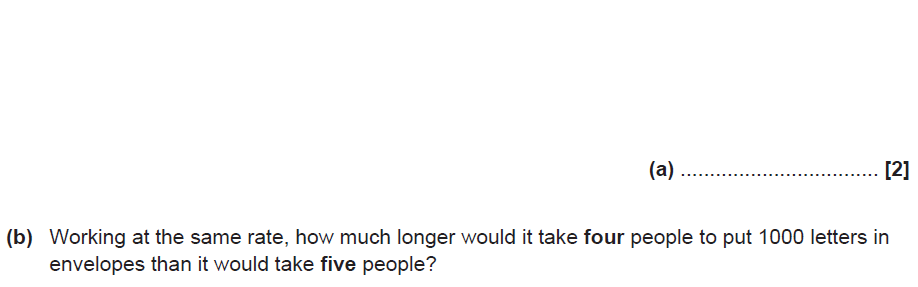 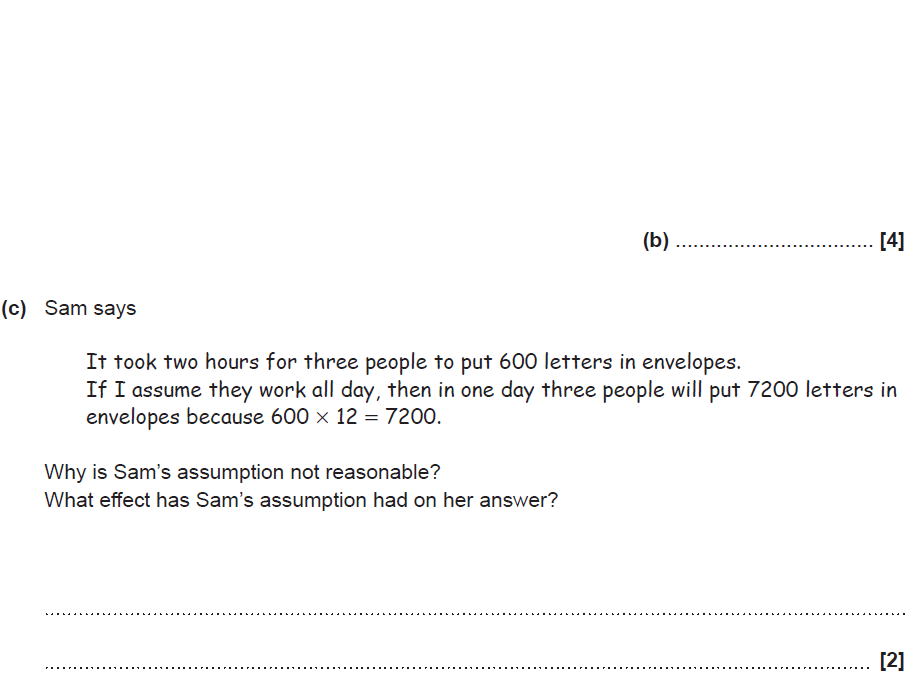 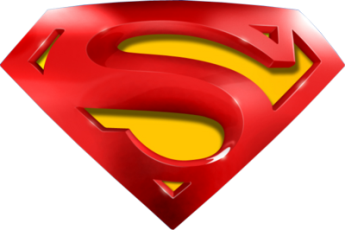 SAM 2H Q2
Ratio & Basic Proportion
A
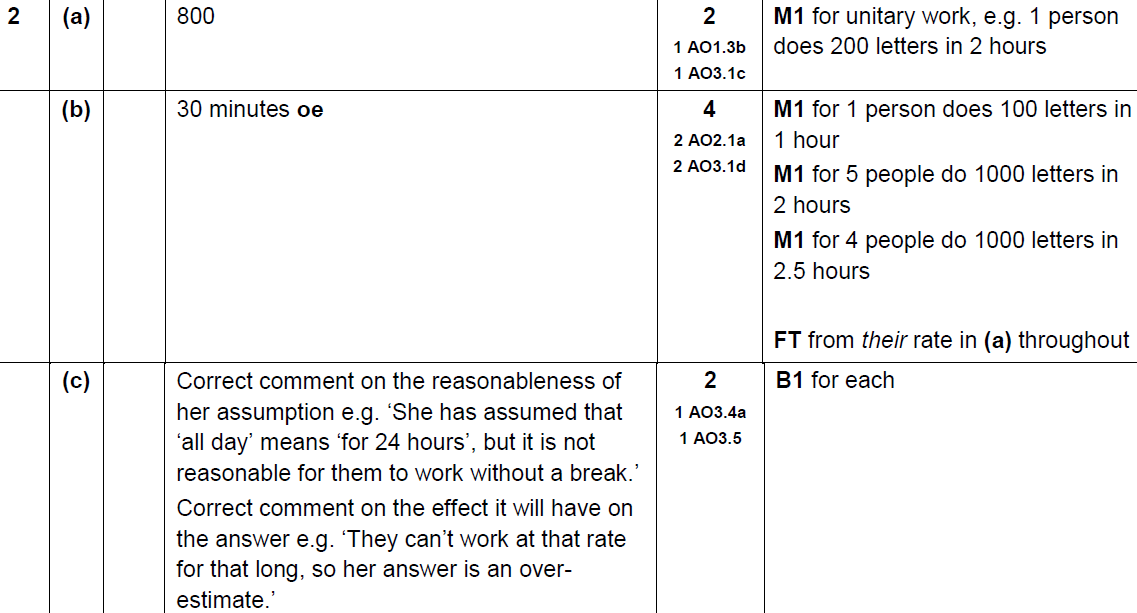 B
C
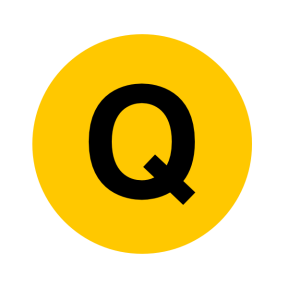 SAM 2H Q4
Ratio & Basic Proportion
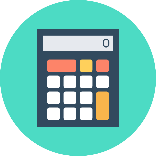 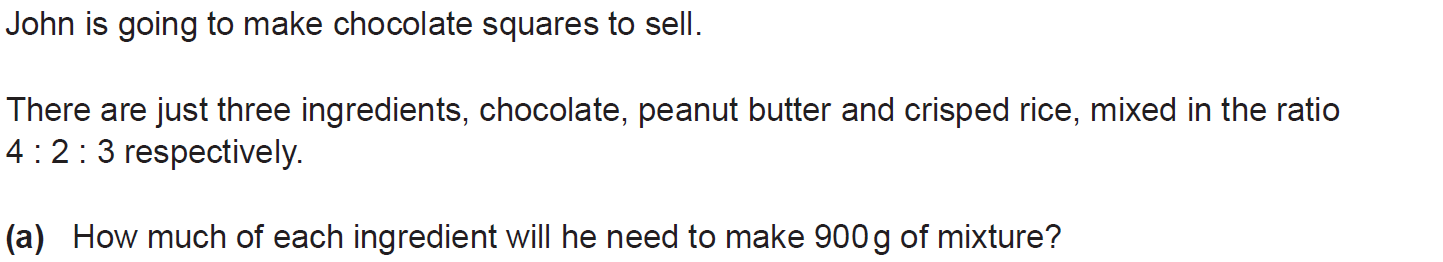 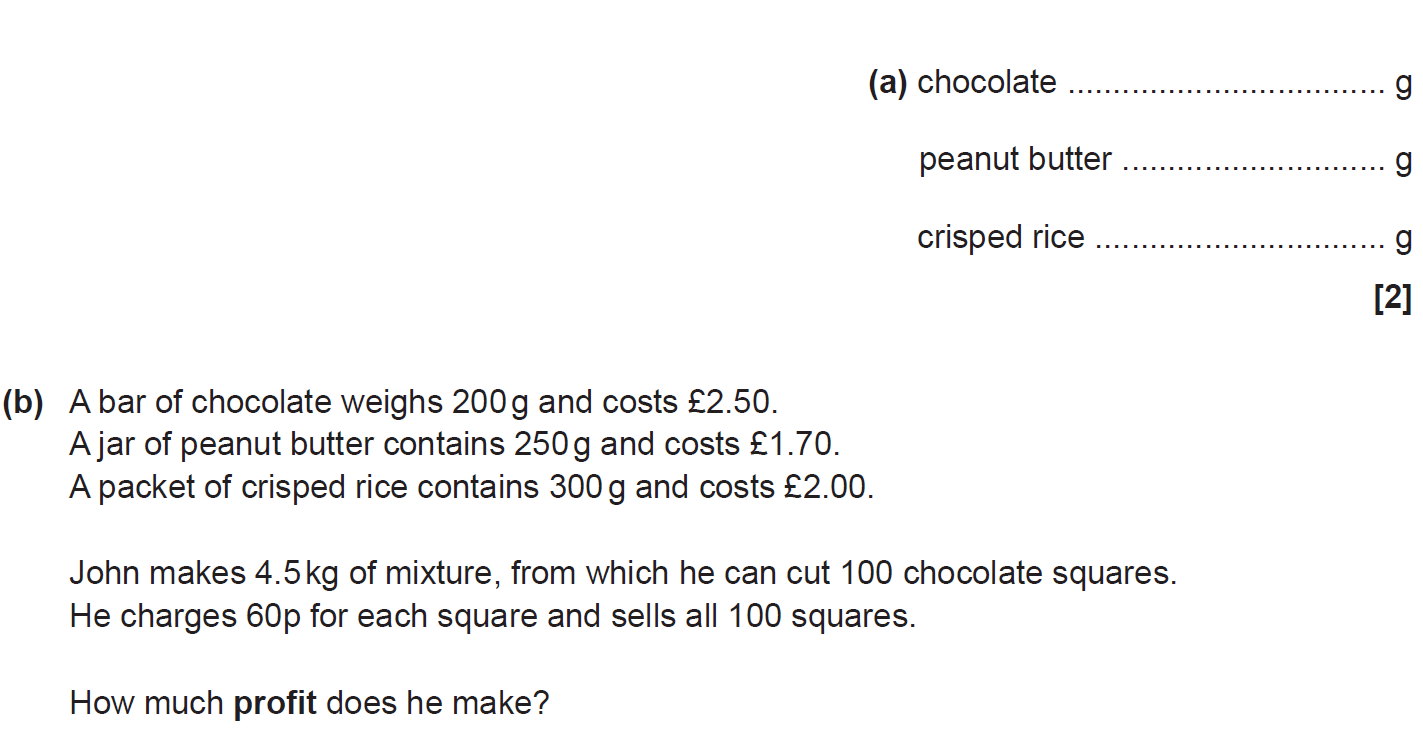 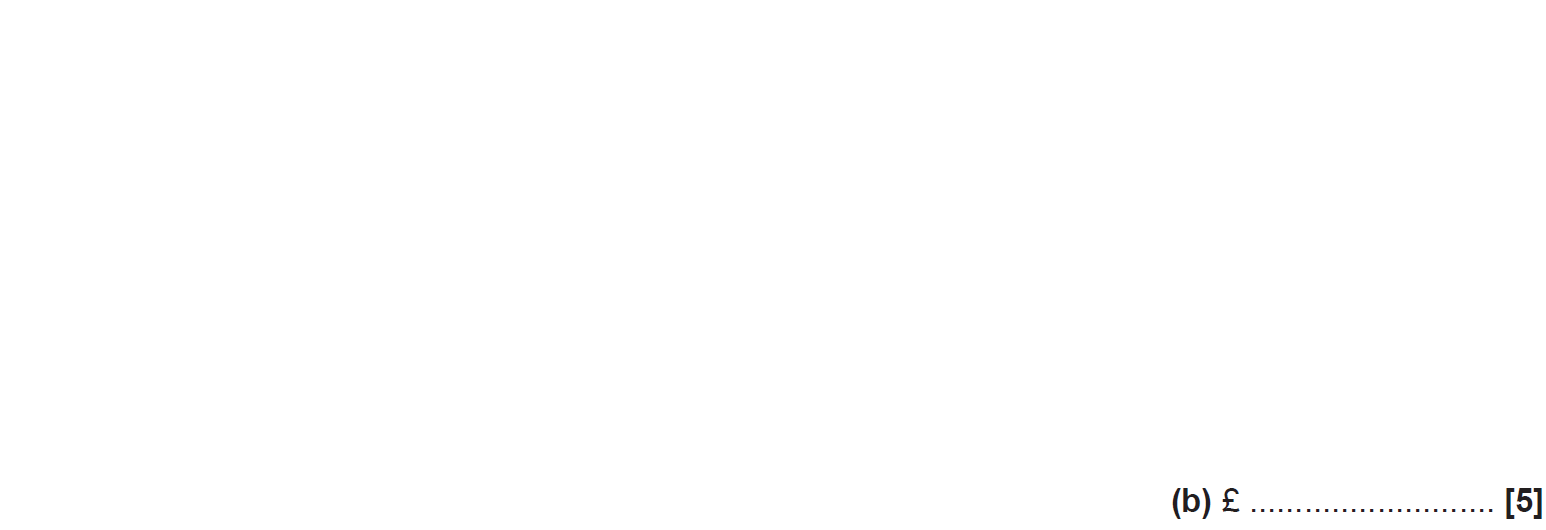 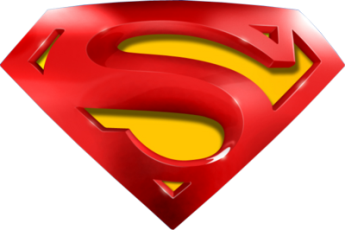 SAM 2H Q4
Ratio & Basic Proportion
A
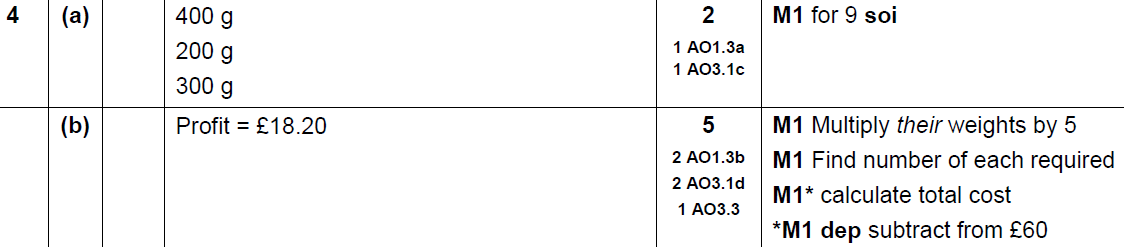 B
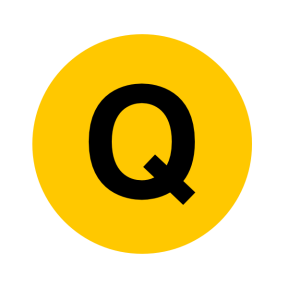 SAM 2H Q19
Ratio & Basic Proportion
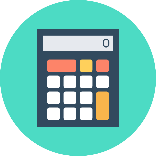 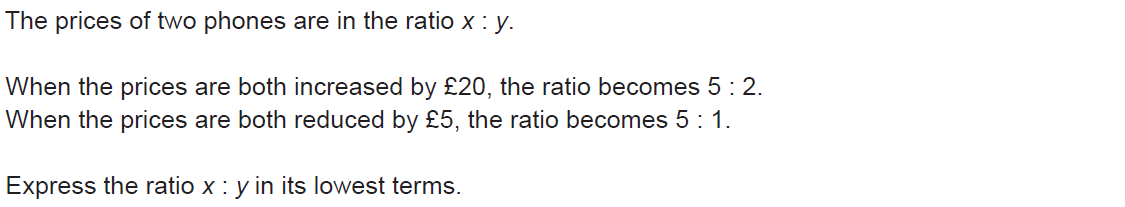 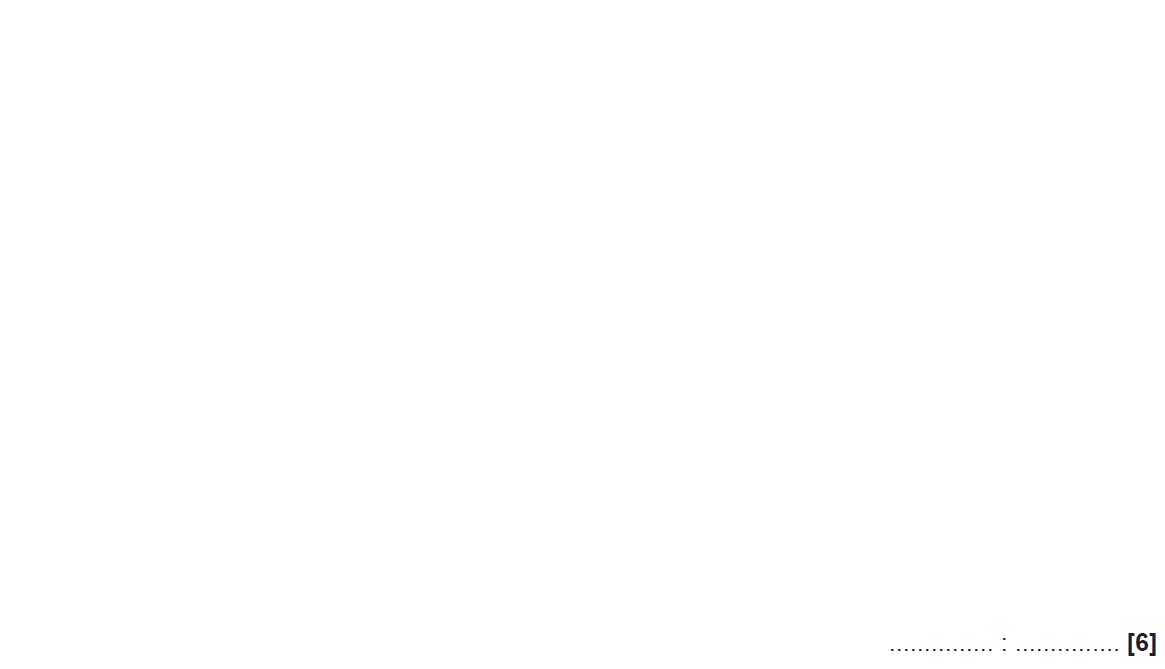 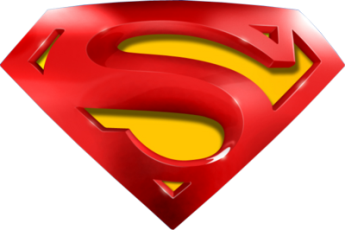 SAM 2H Q19
Ratio & Basic Proportion
A
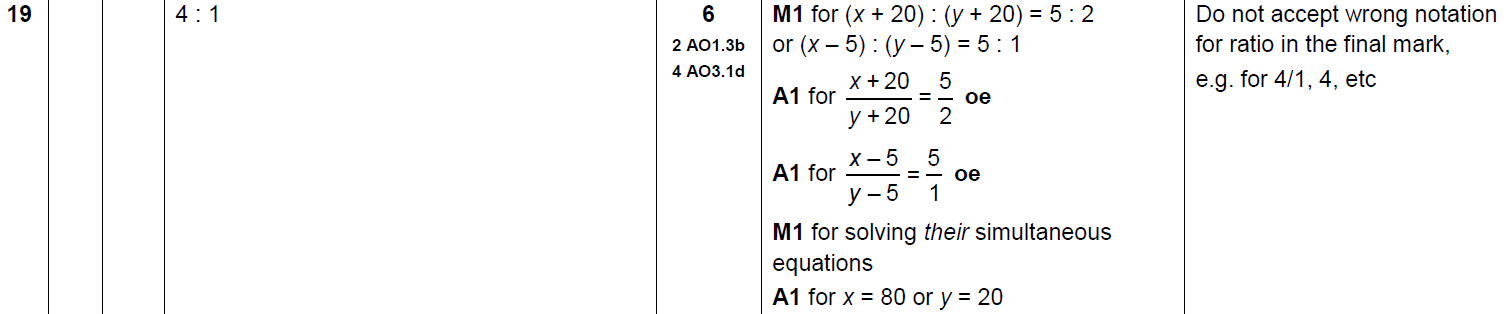 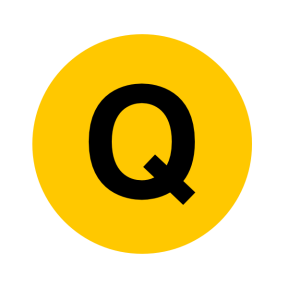 Practice 2H Q2
Ratio & Basic Proportion
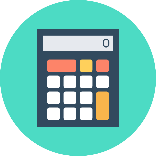 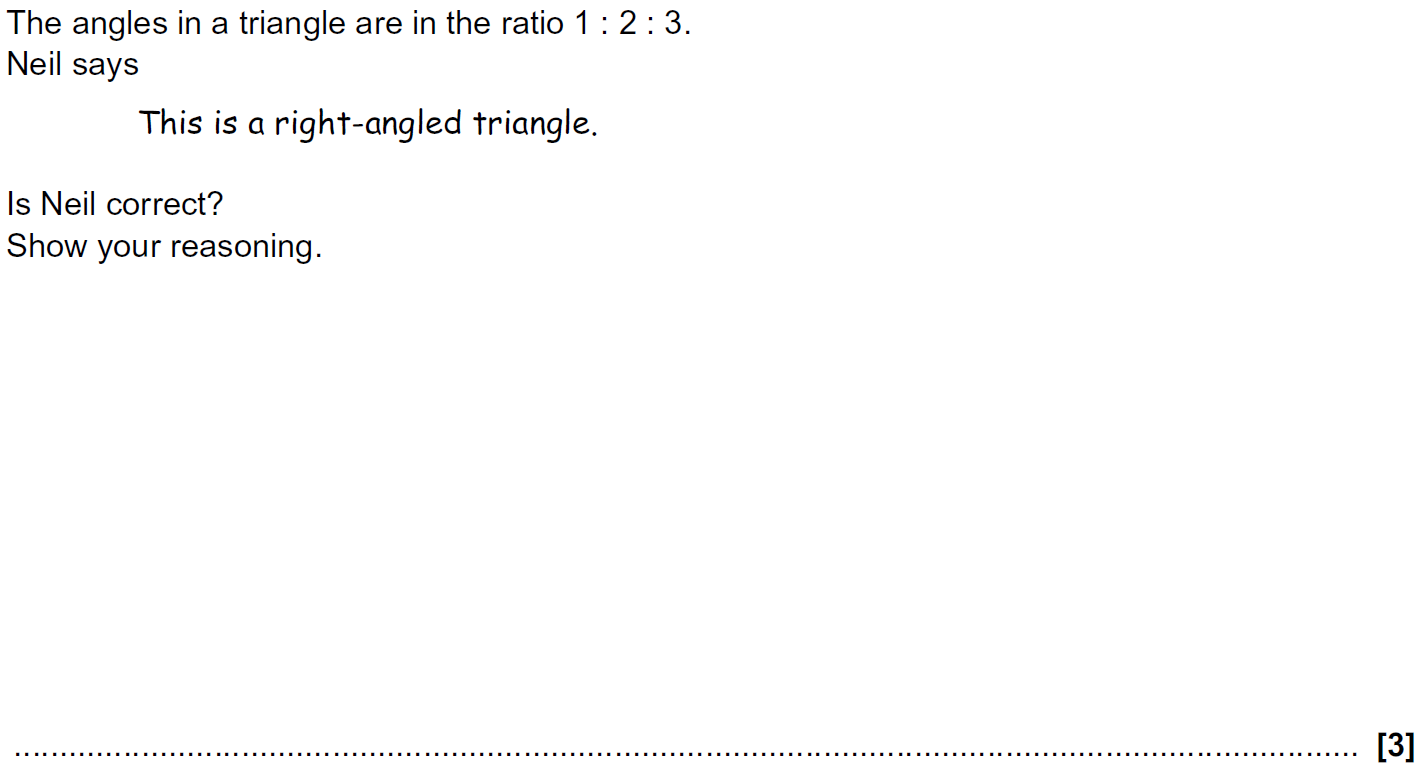 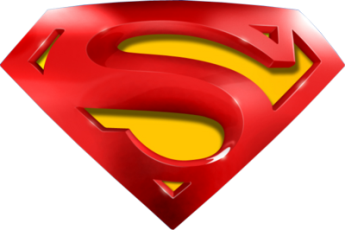 Practice 2H Q2
Ratio & Basic Proportion
A
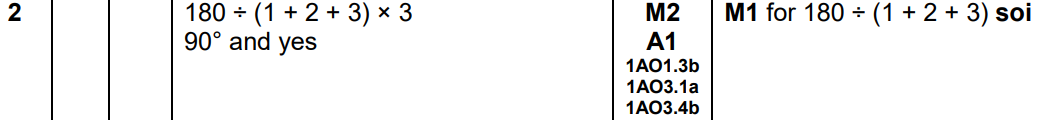 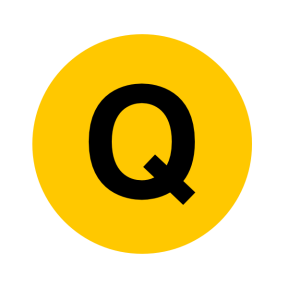 Practice 2H Q4
Ratio & Basic Proportion
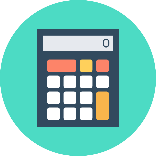 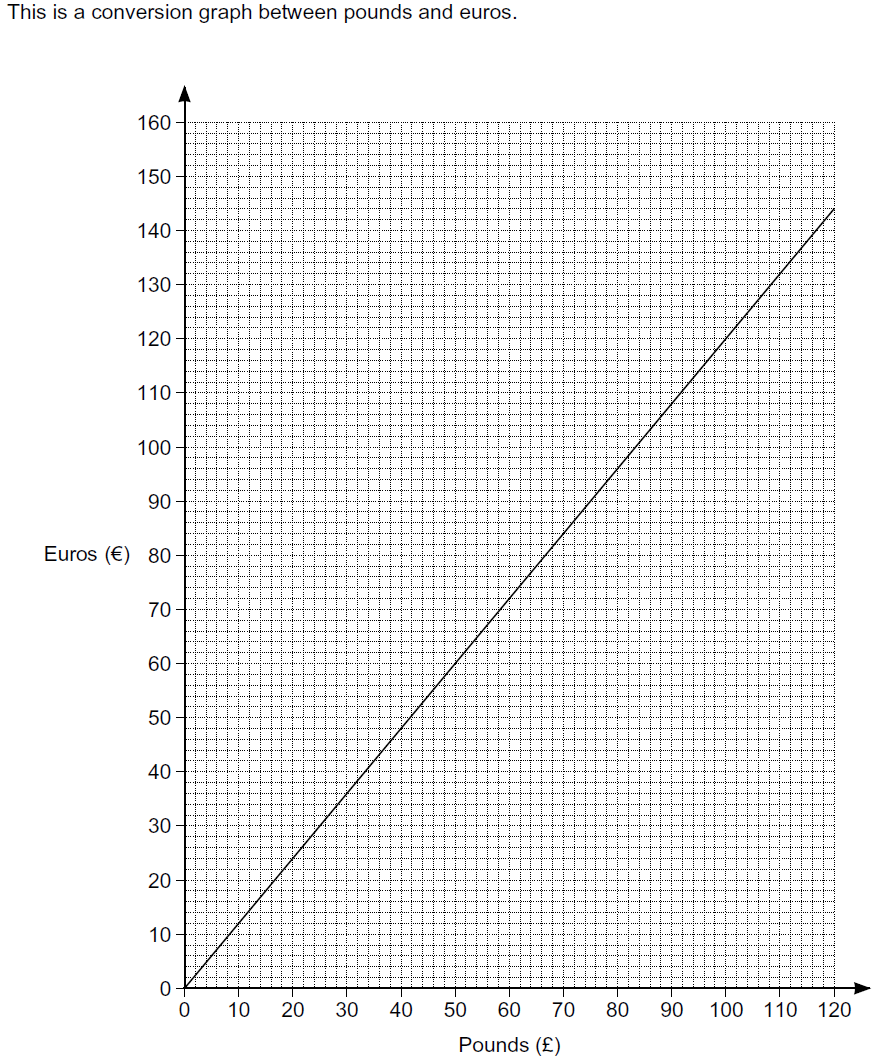 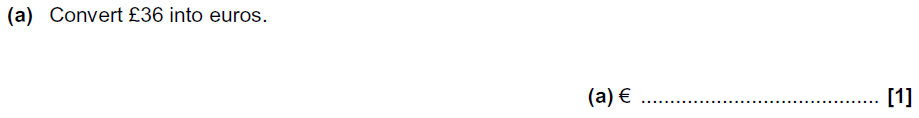 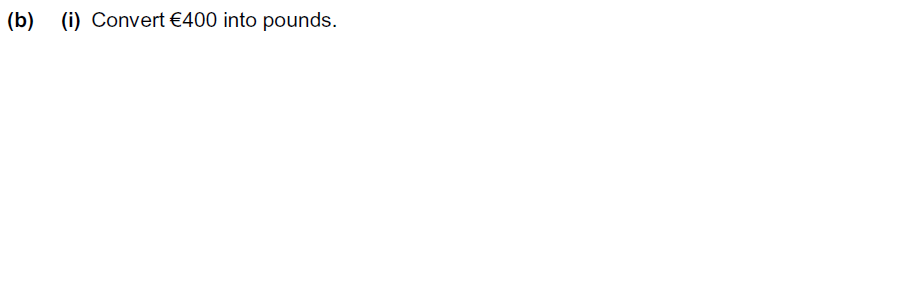 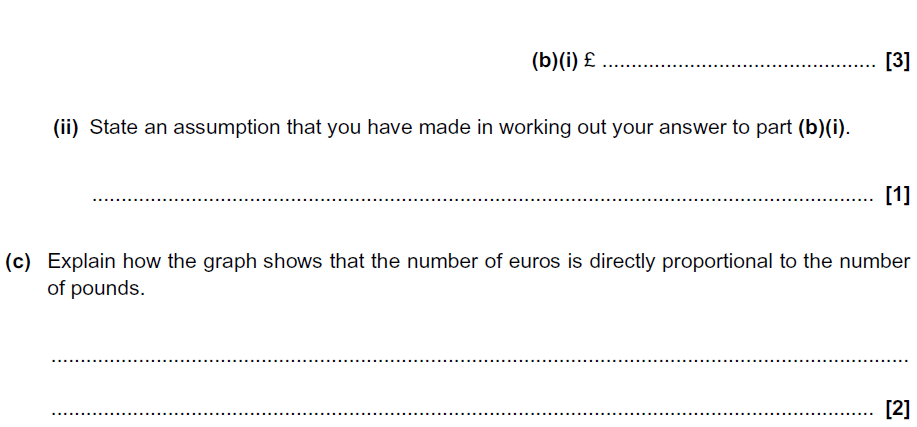 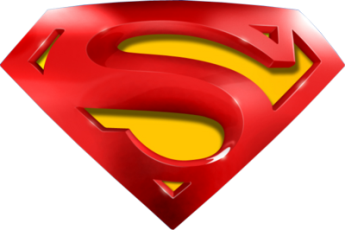 Practice 2H Q4
Ratio & Basic Proportion
A
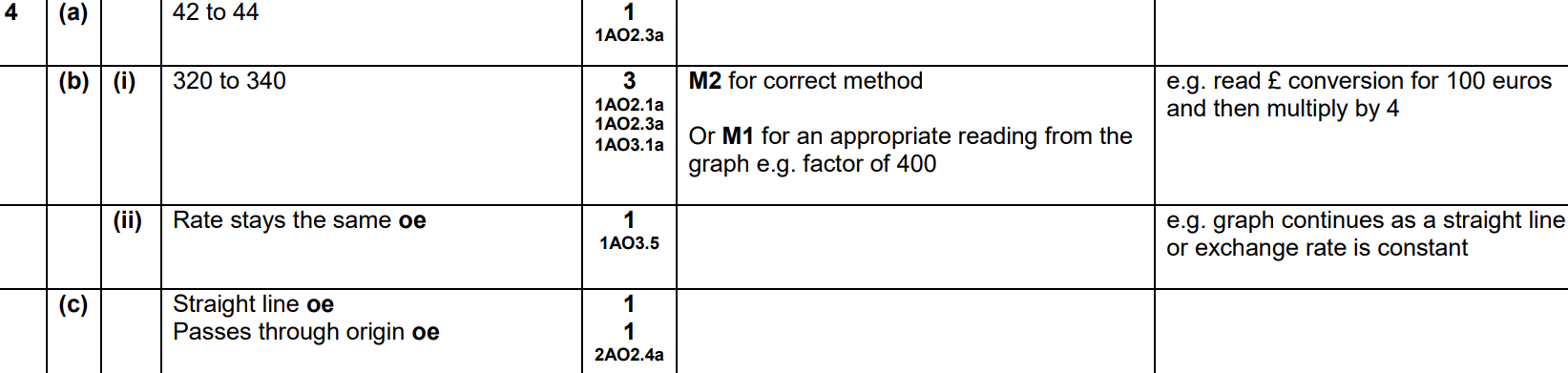 B (i)
B (ii)
C
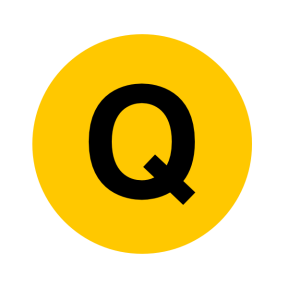 Practice 3H Q1
Ratio & Basic Proportion
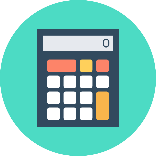 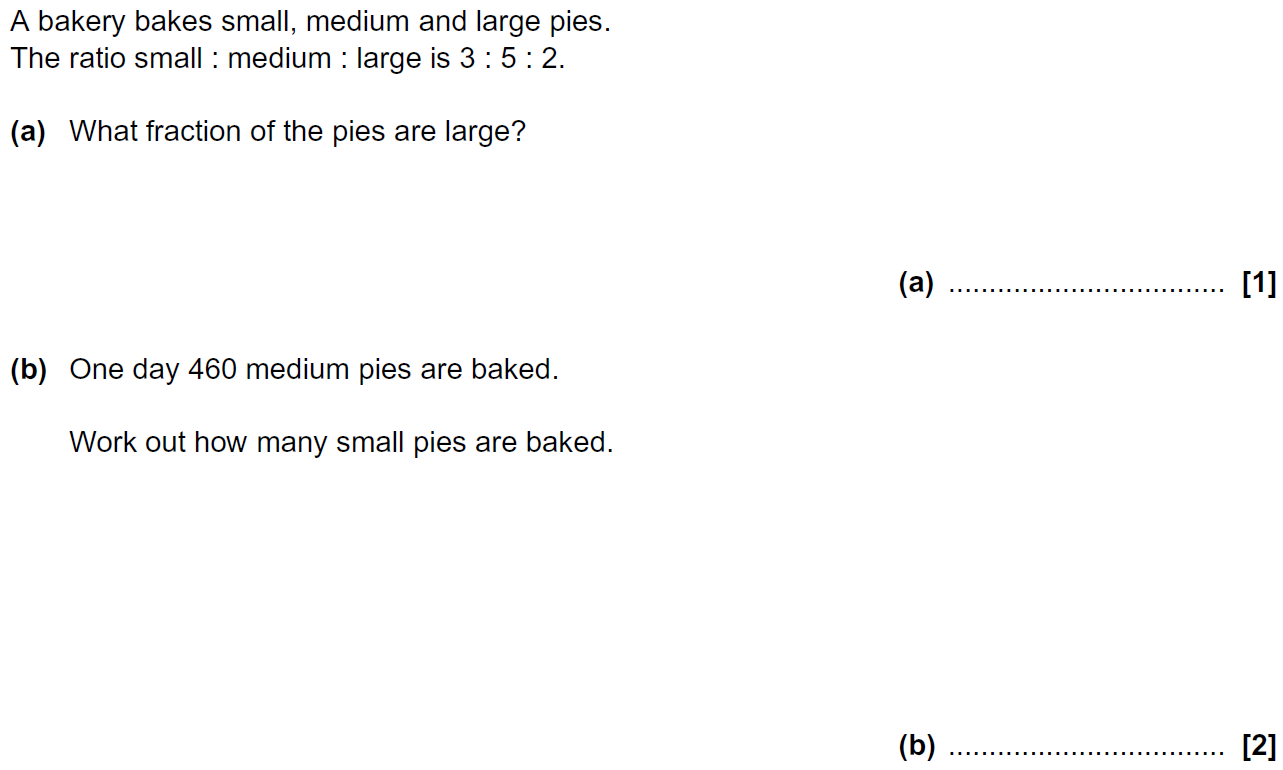 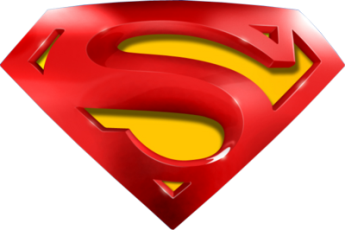 Practice 3H Q1
Ratio & Basic Proportion
A
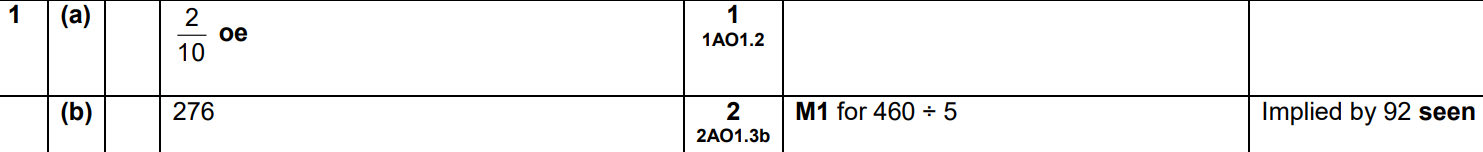 B
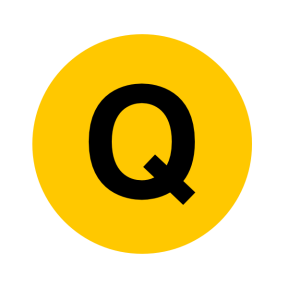 June 2017 2H Q3
Ratio & Basic Proportion
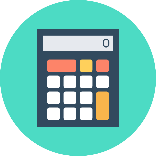 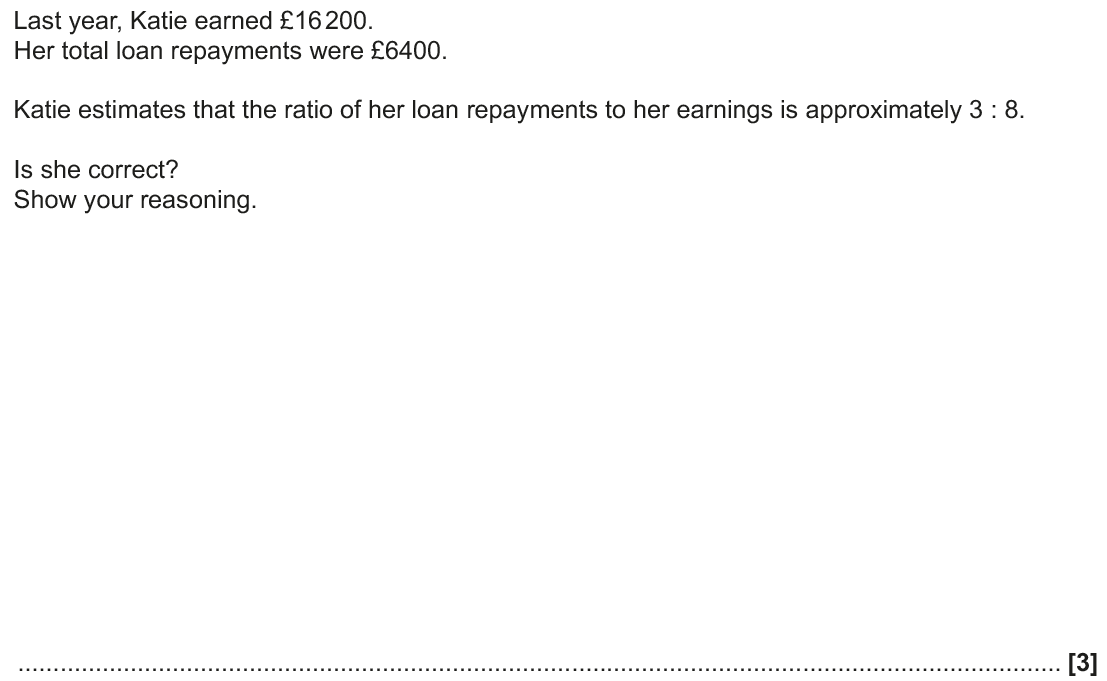 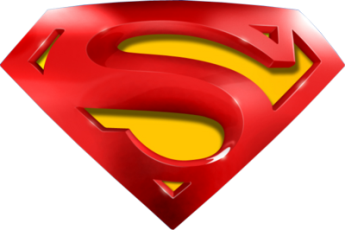 June 2017 2H Q3
Ratio & Basic Proportion
A
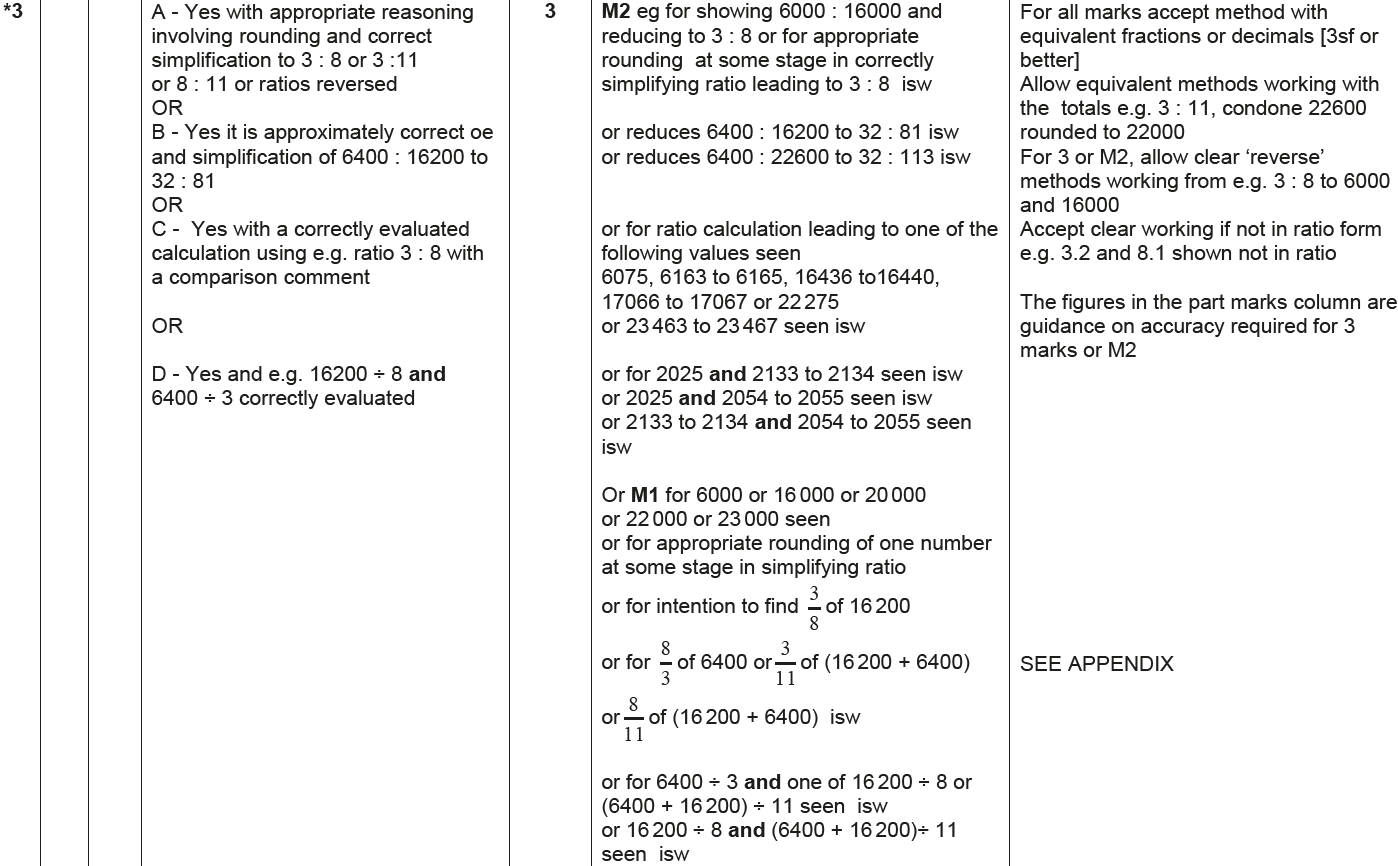 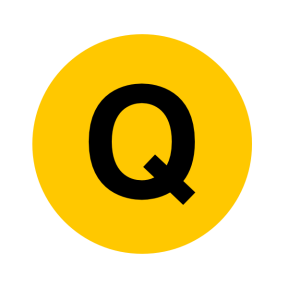 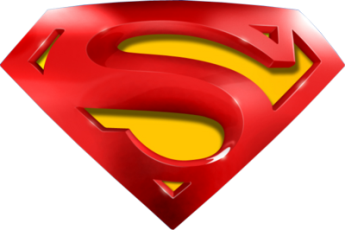 June 2017 2H Q3
Ratio & Basic Proportion
A Exemplar responses
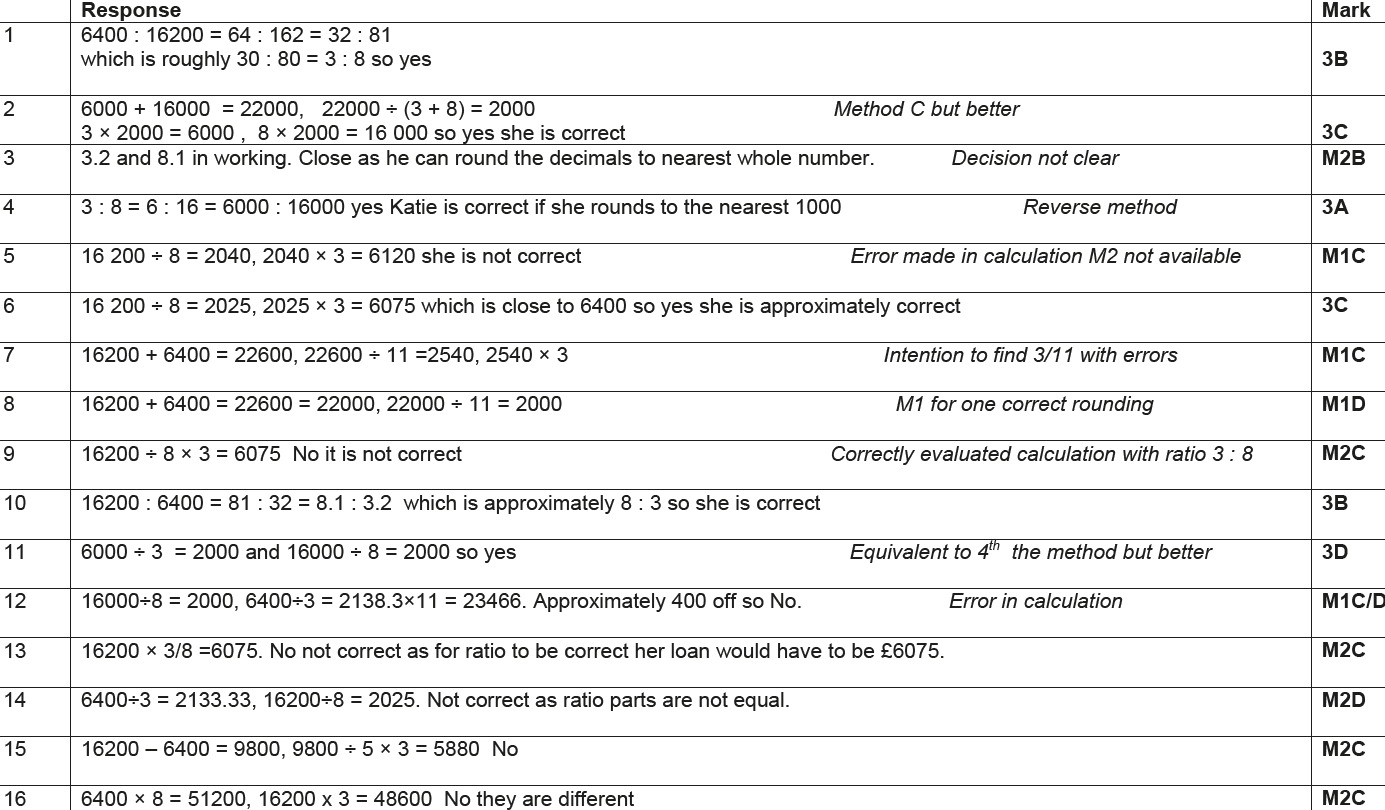 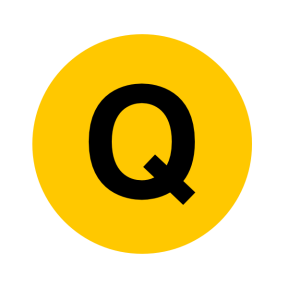 June 2017 2H Q7
Ratio & Basic Proportion
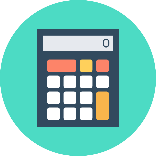 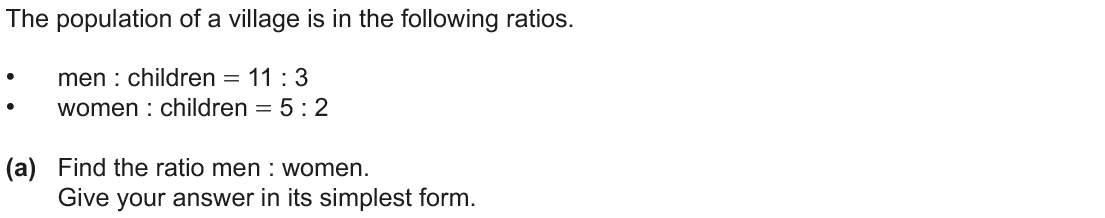 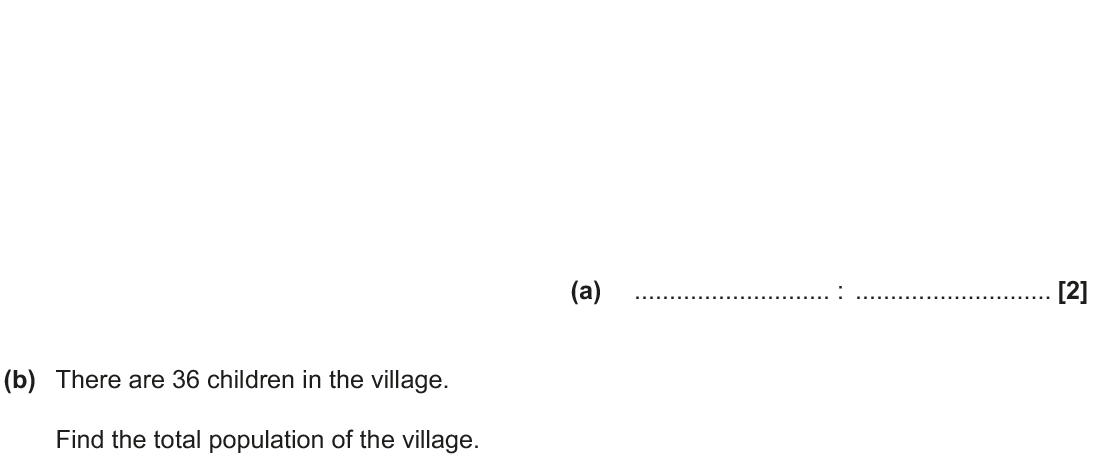 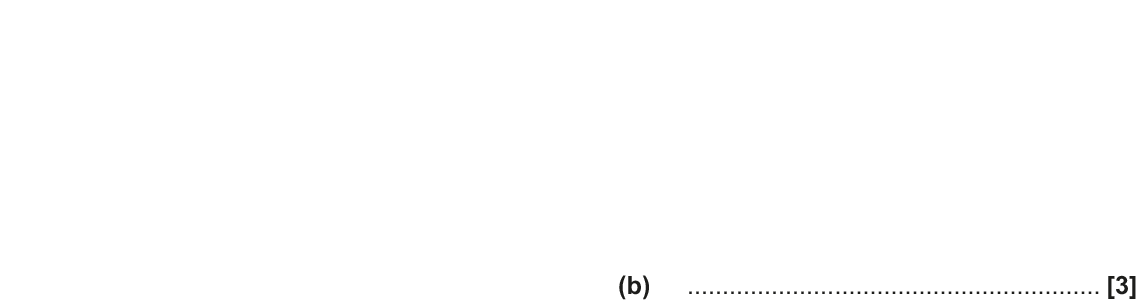 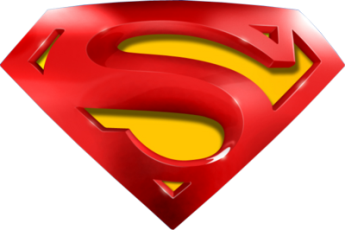 June 2017 2H Q7
Ratio & Basic Proportion
A
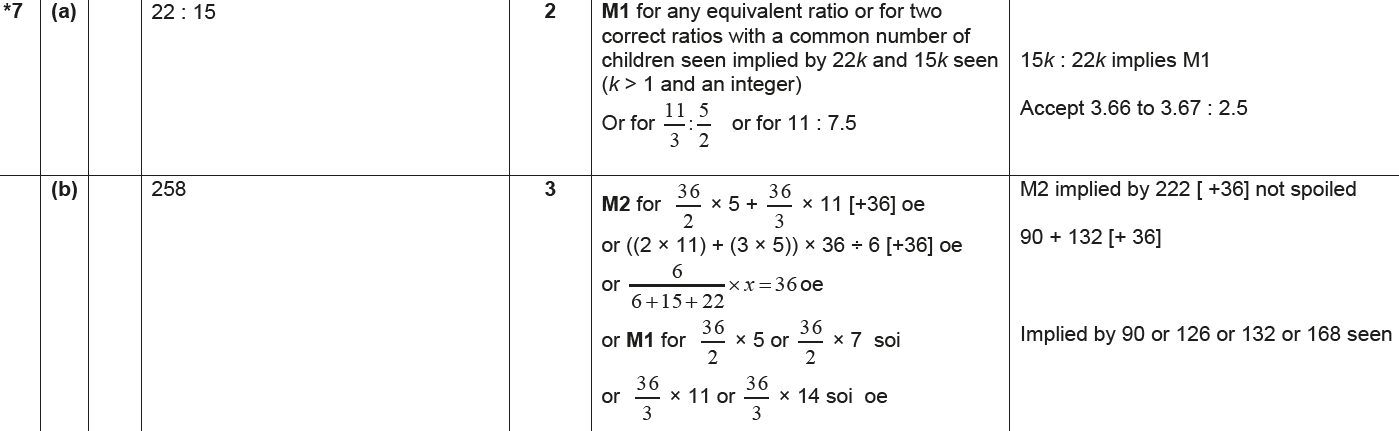 B
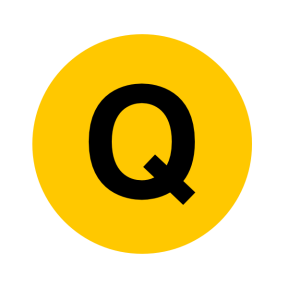 June 2017 3H Q2
Ratio & Basic Proportion
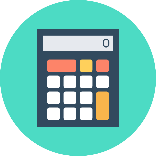 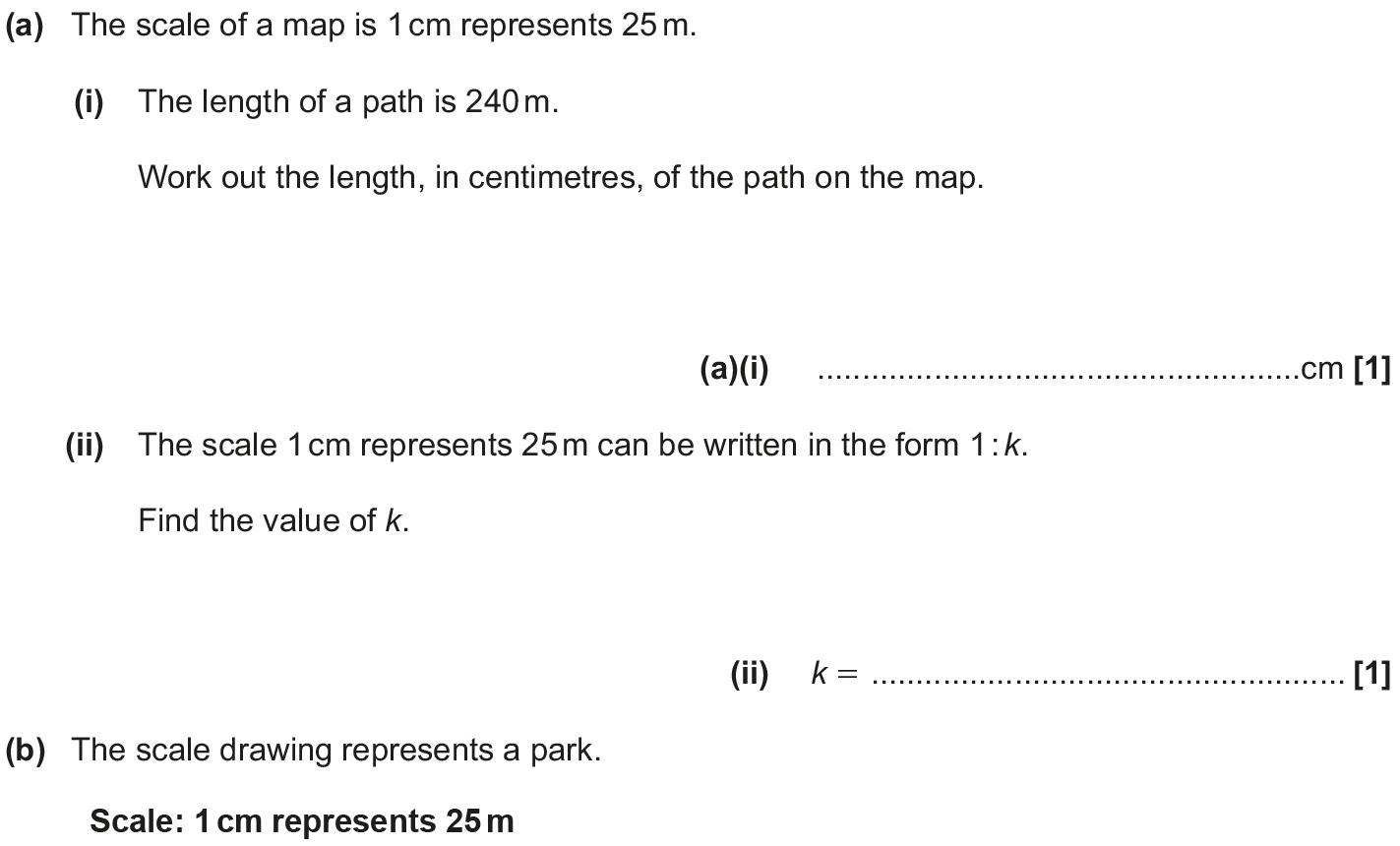 Construction line 1
Construction line 2
Construction line 3
note: AD = 12cm
Construction line 4
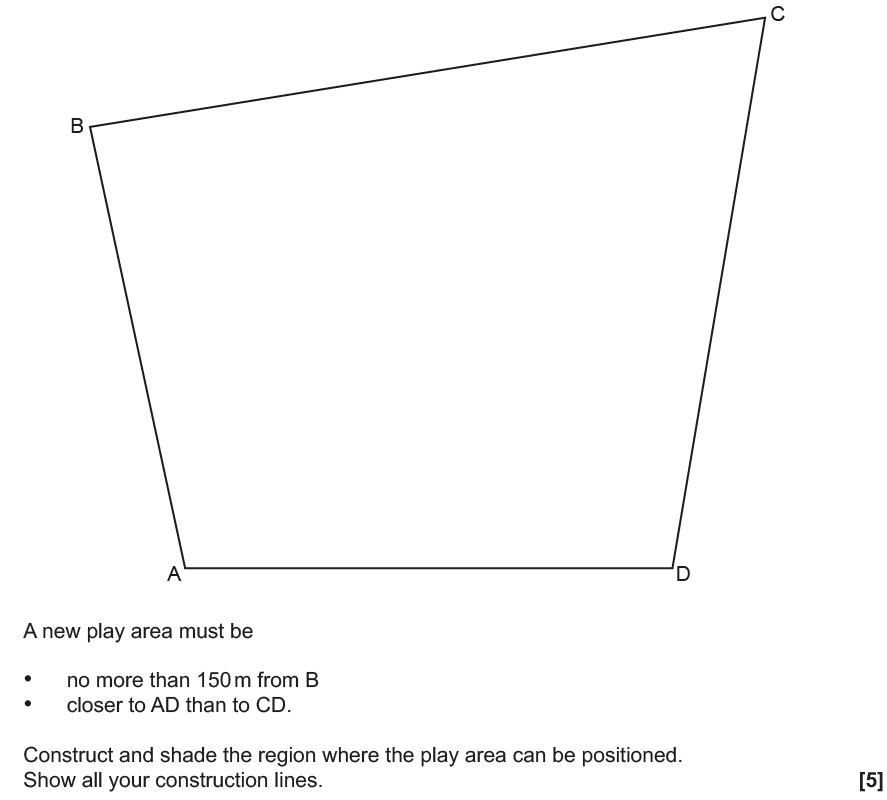 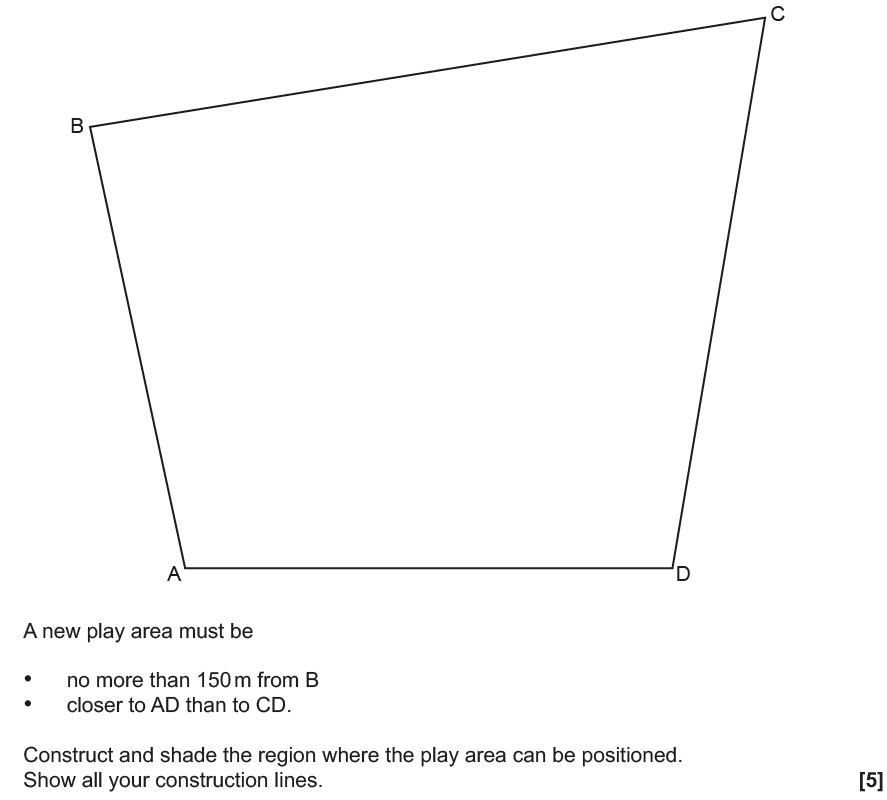 Construction line 5
Shaded region
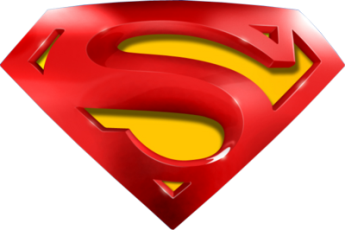 June 2017 3H Q2
Ratio & Basic Proportion
A (i)
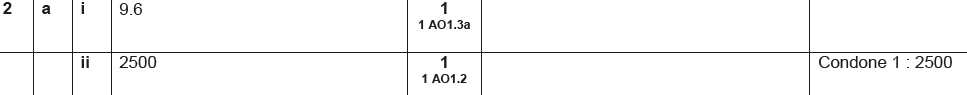 A (ii)
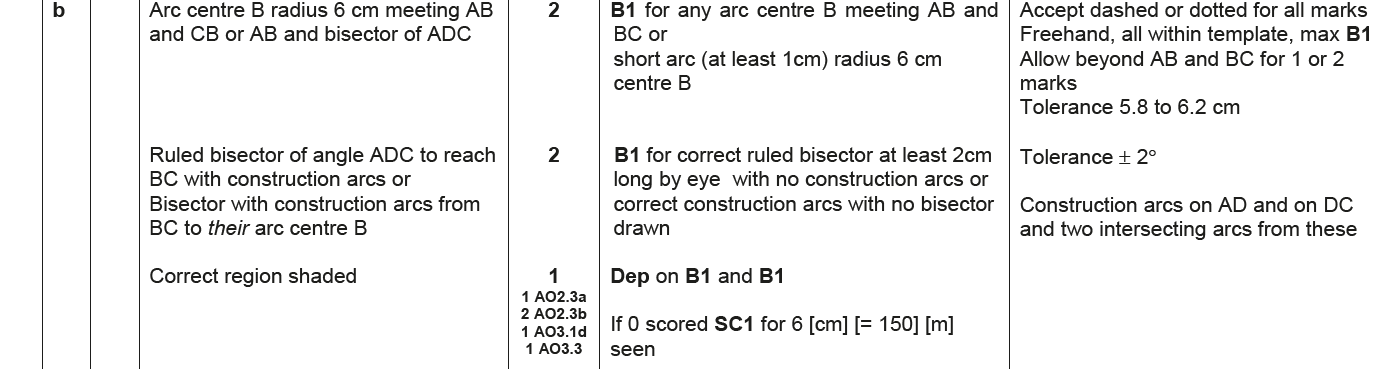 B
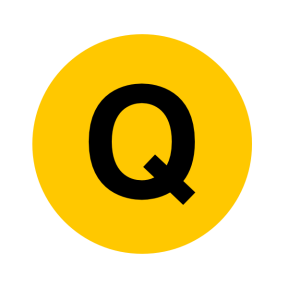 Nov 2017 1H Q6
Ratio & Basic Proportion
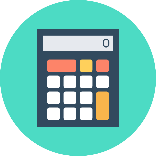 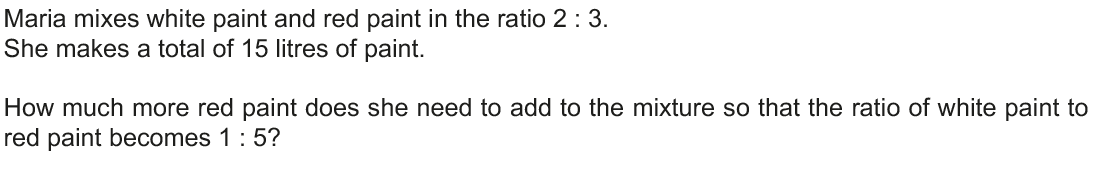 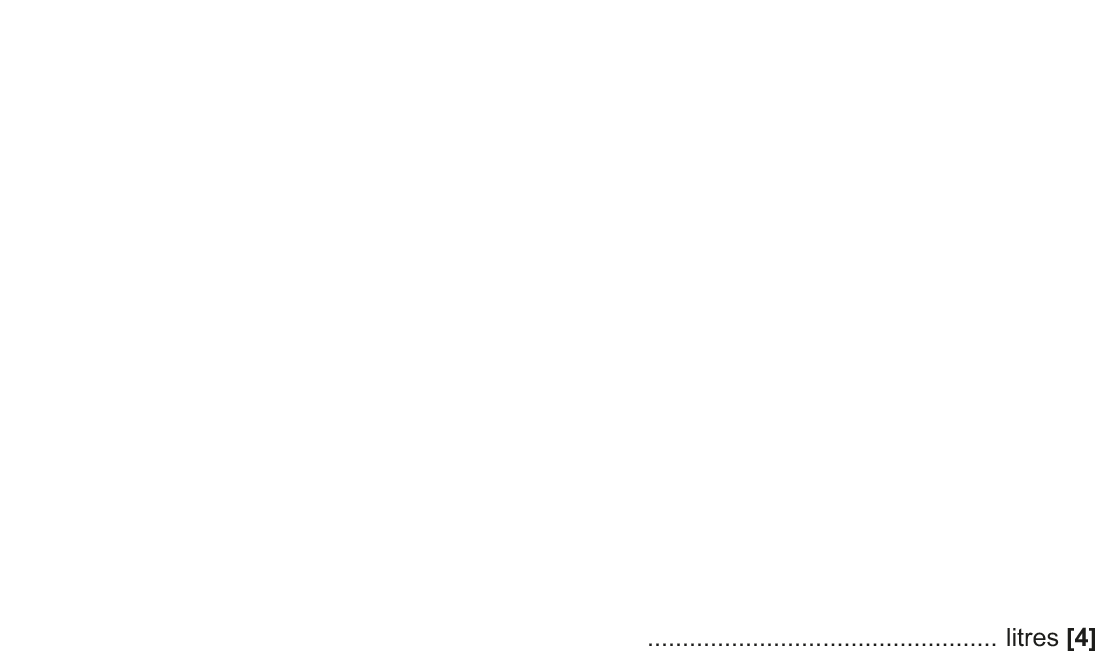 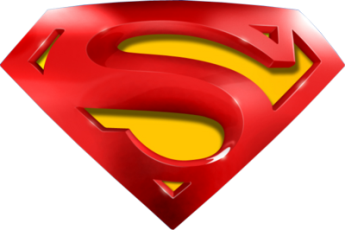 Nov 2017 1H Q6
Ratio & Basic Proportion
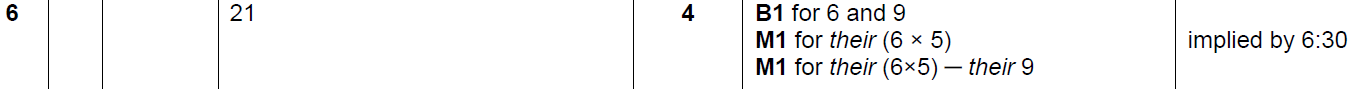 A
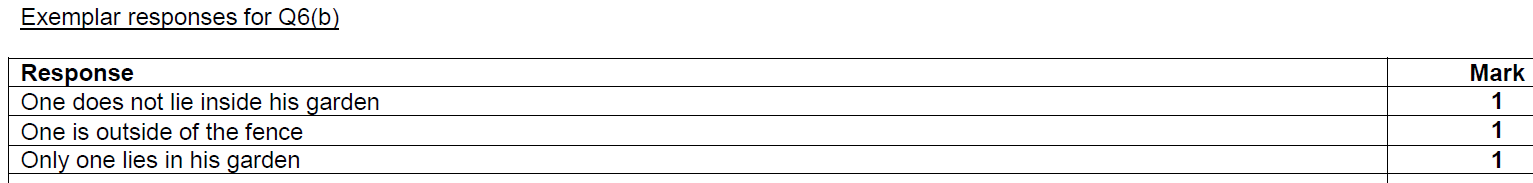 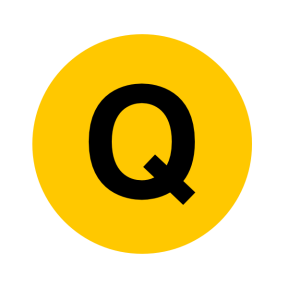 Nov 2017 2H Q8
Ratio & Basic Proportion
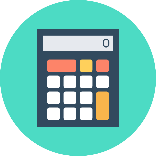 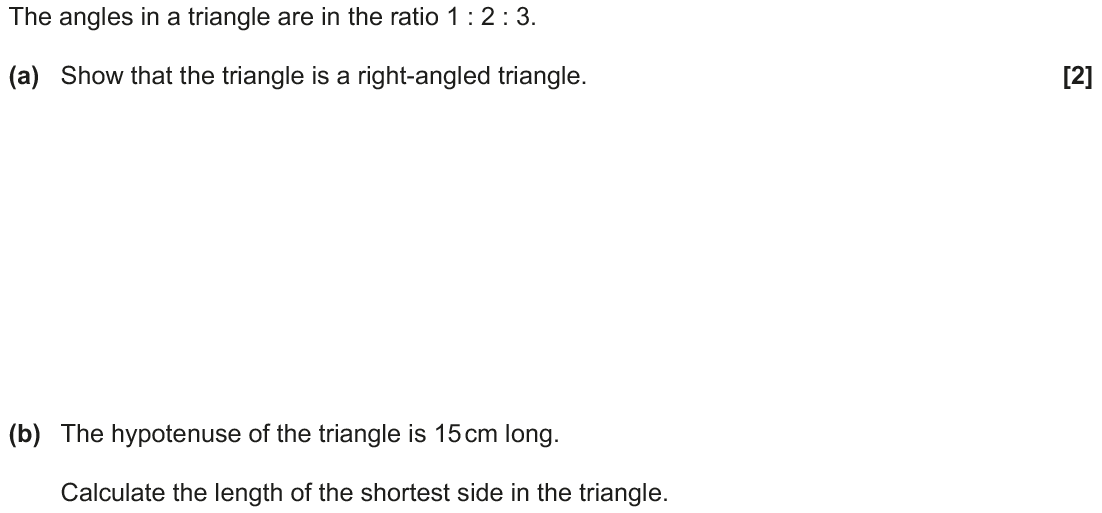 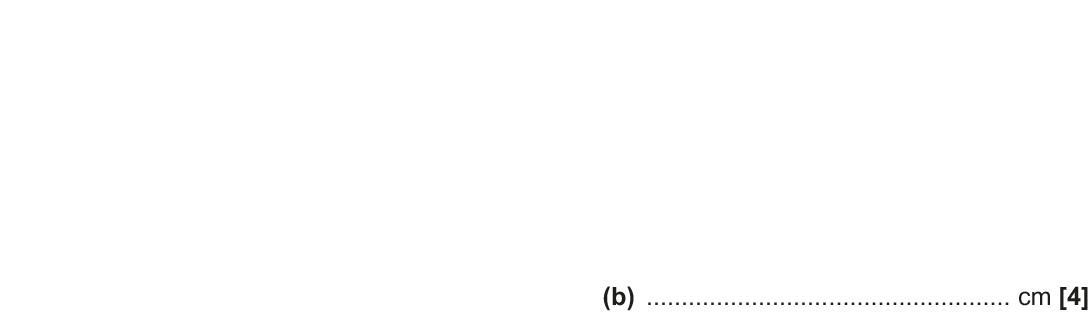 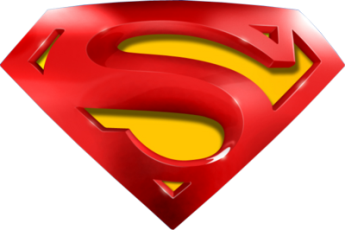 Nov 2017 2H Q8
Ratio & Basic Proportion
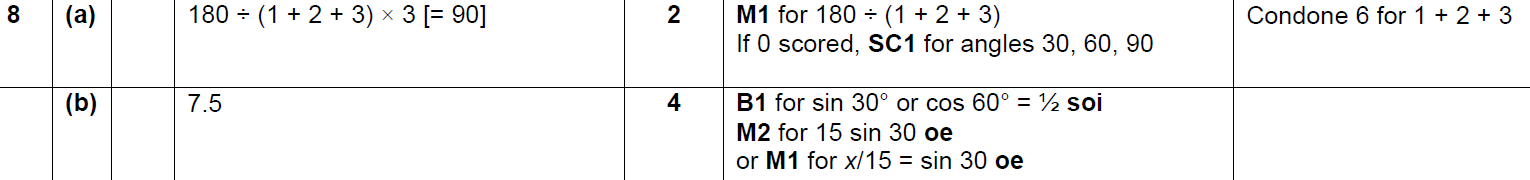 A
B
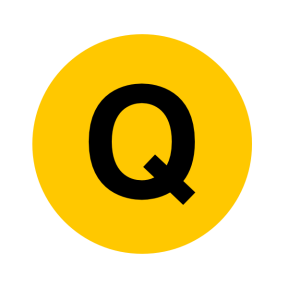 Nov 2017 2H Q9
Ratio & Basic Proportion
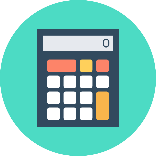 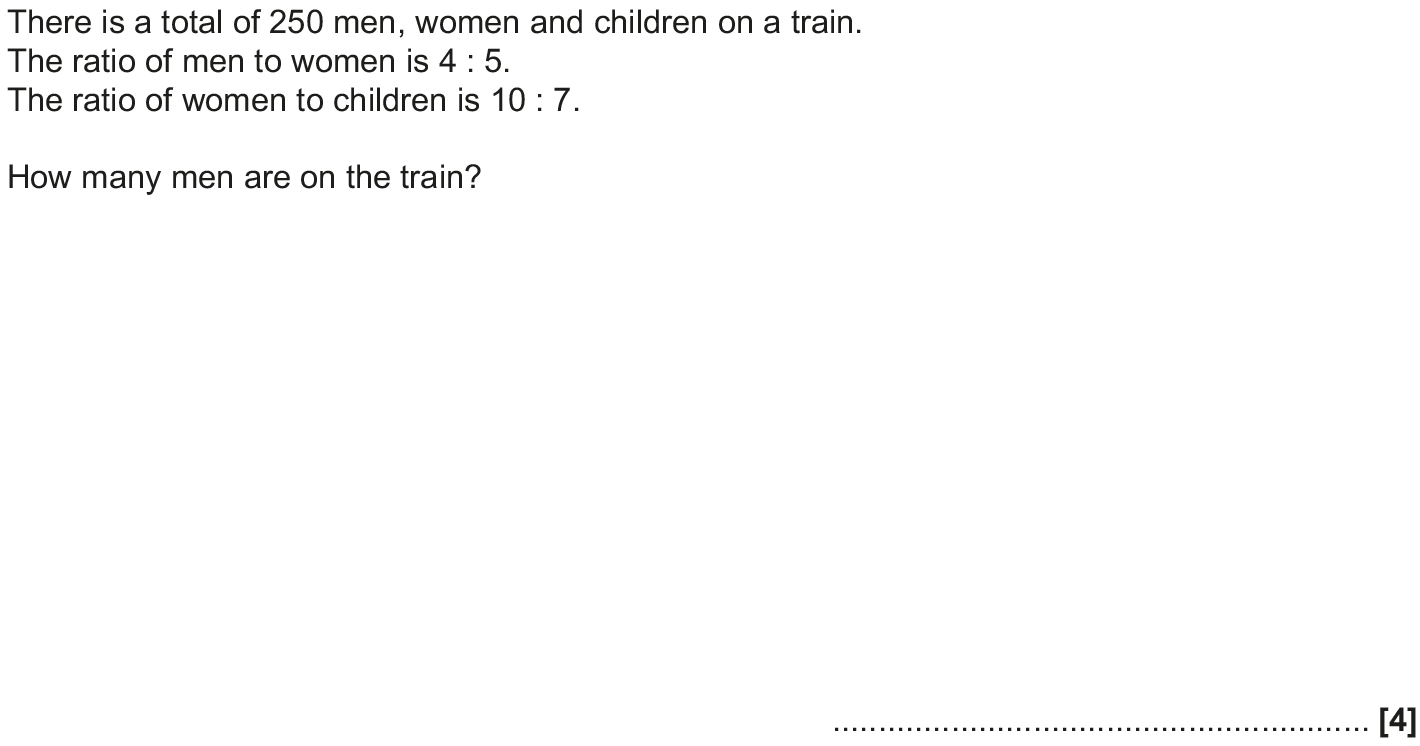 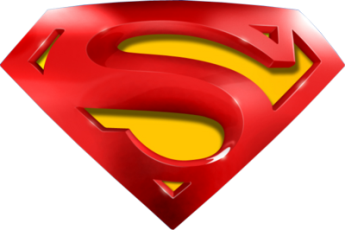 Nov 2017 2H Q9
Ratio & Basic Proportion
A
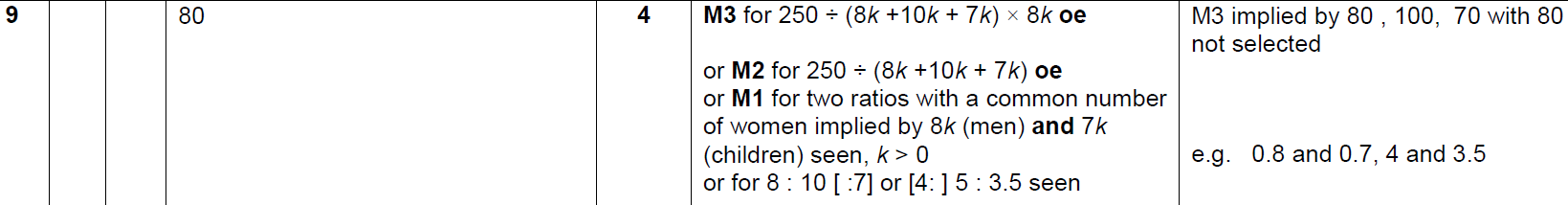 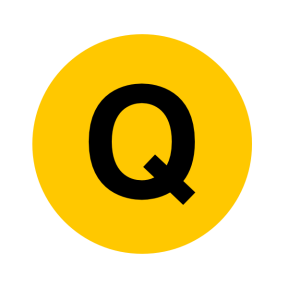 Nov 2017 3H Q13
Ratio & Basic Proportion
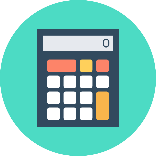 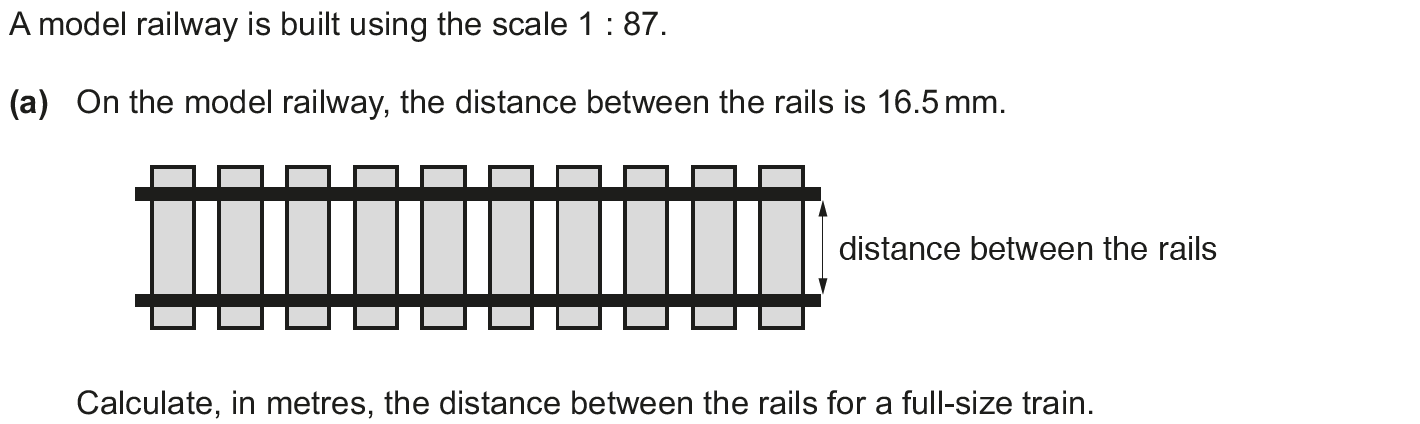 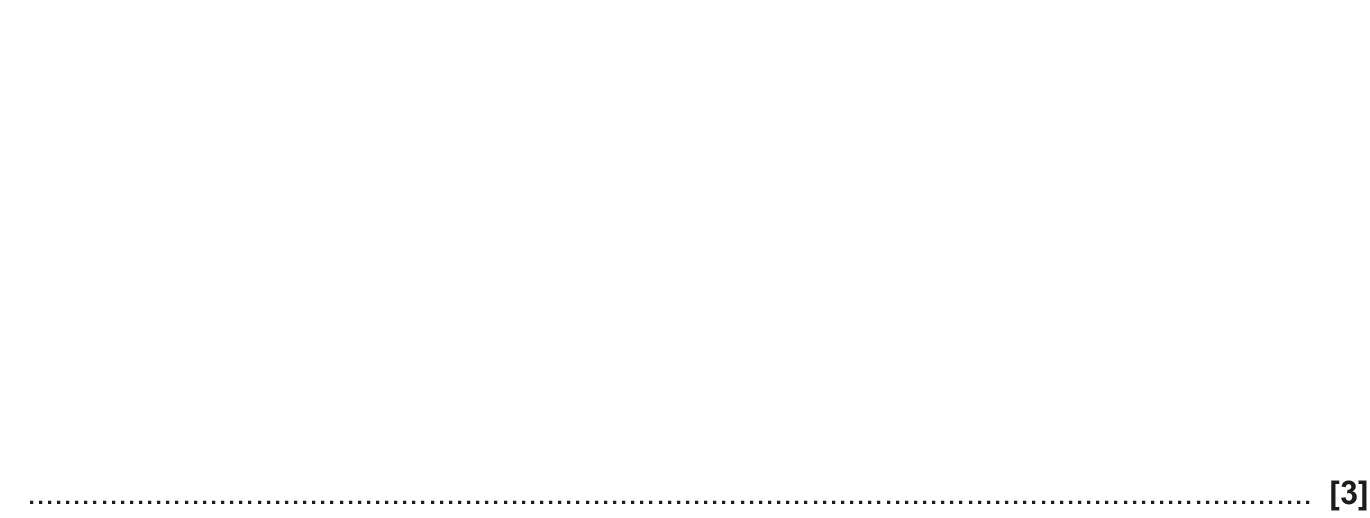 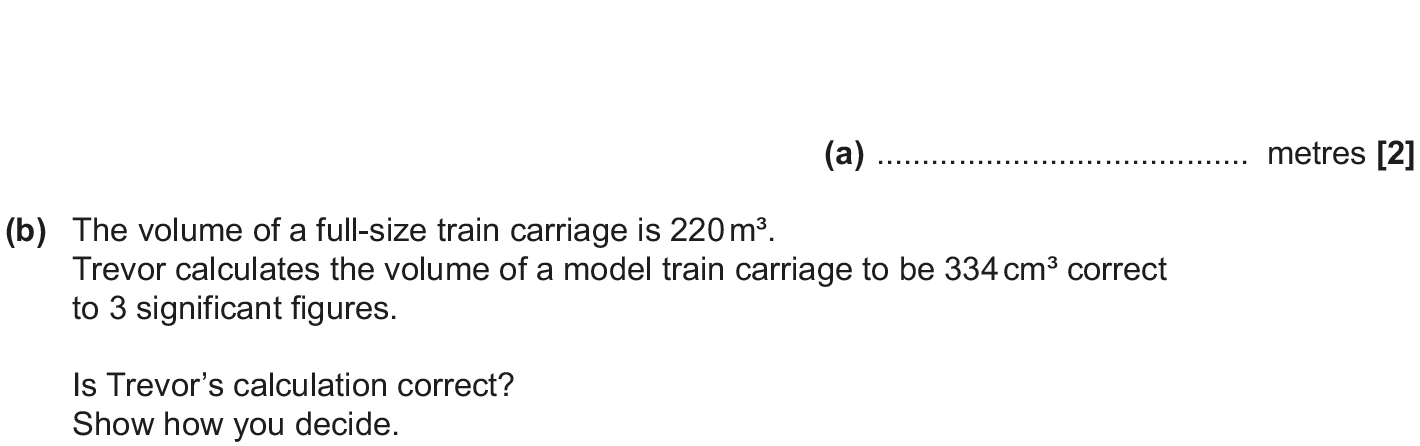 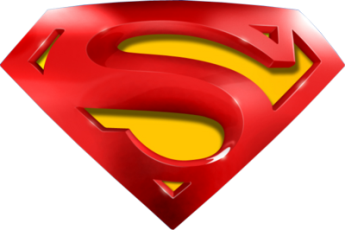 Nov 2017 3H Q13
Ratio & Basic Proportion
A
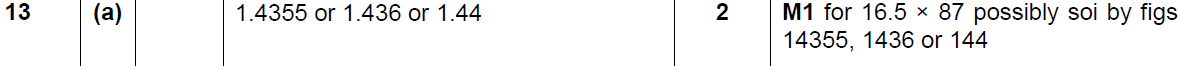 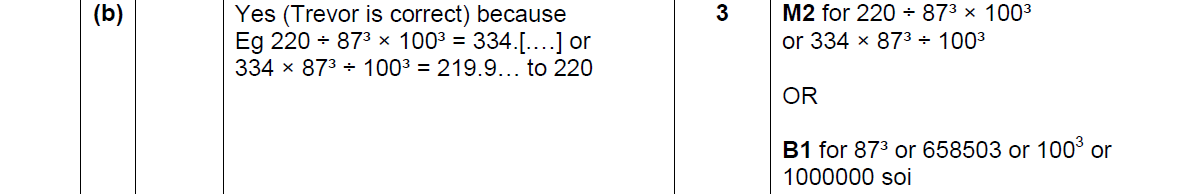 B
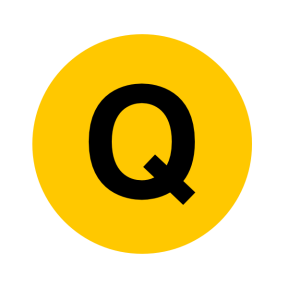 May 2018 1H Q1
Ratio & Basic Proportion
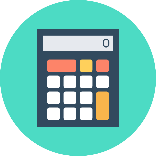 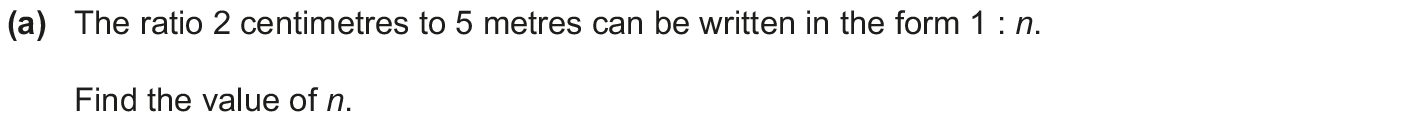 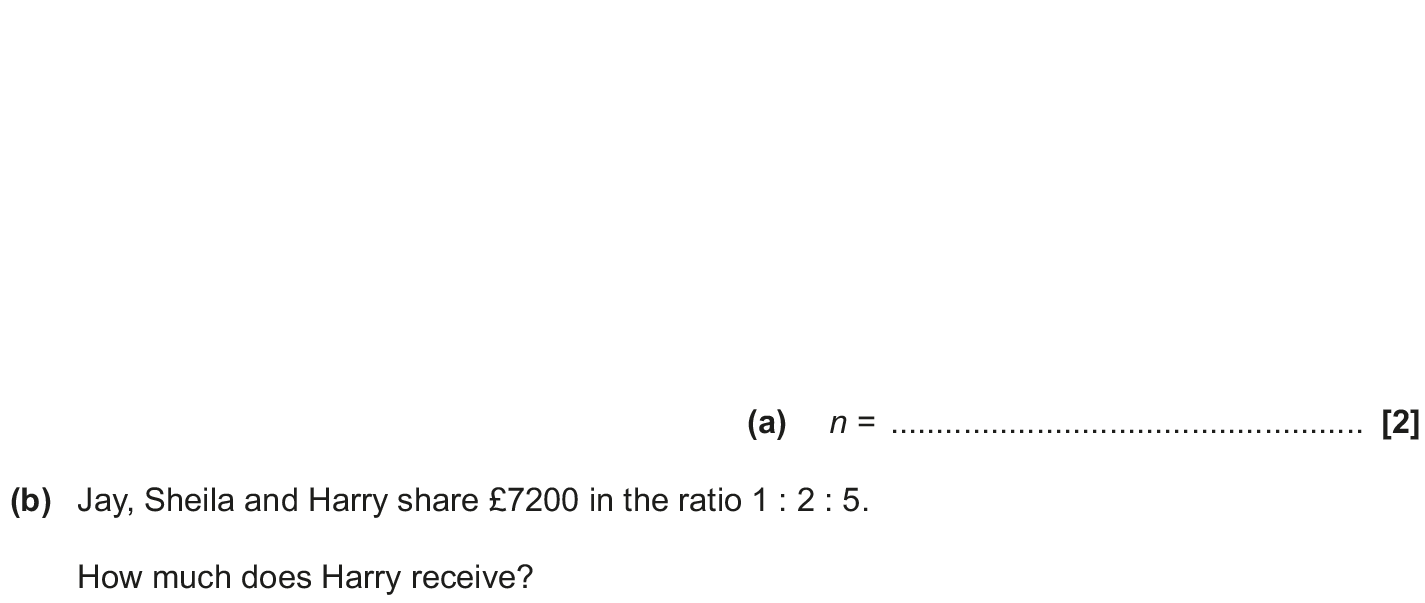 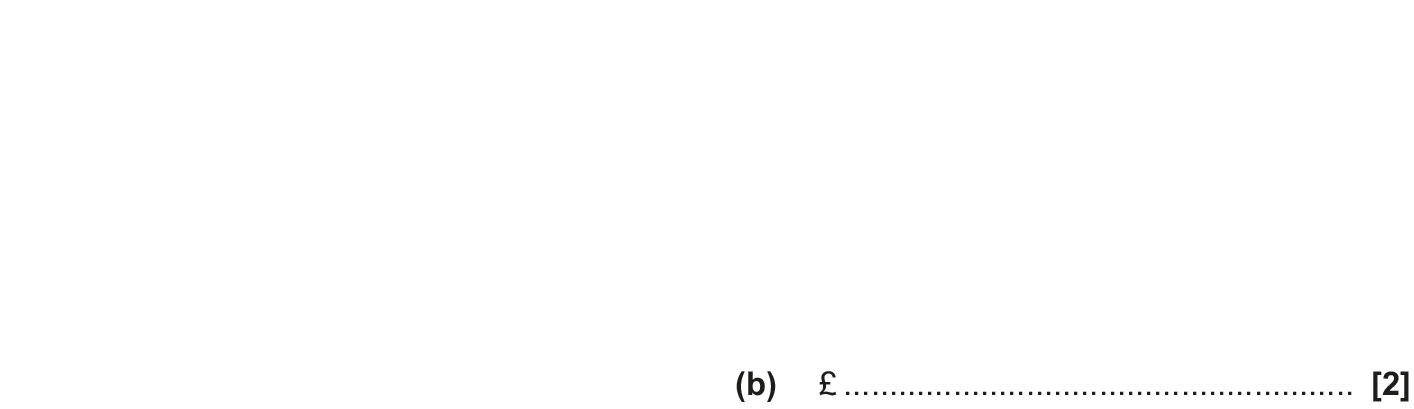 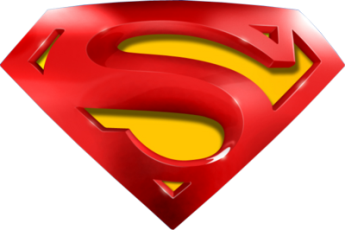 May 2018 1H Q1
Ratio & Basic Proportion
A
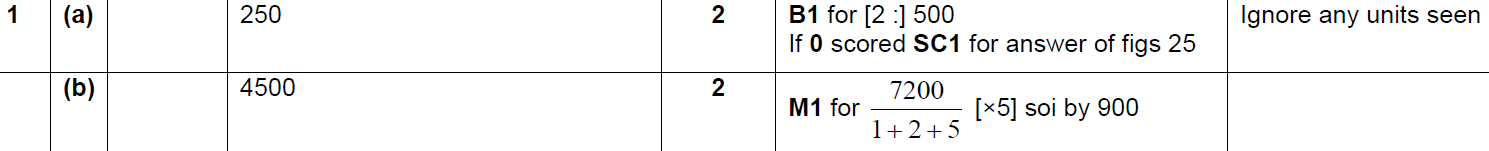 B
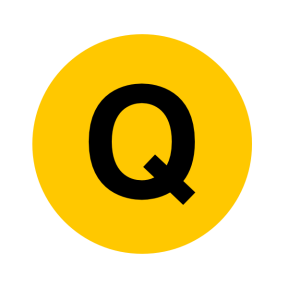 June 2018 2H Q10
Ratio & Basic Proportion
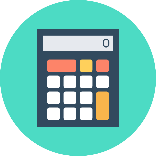 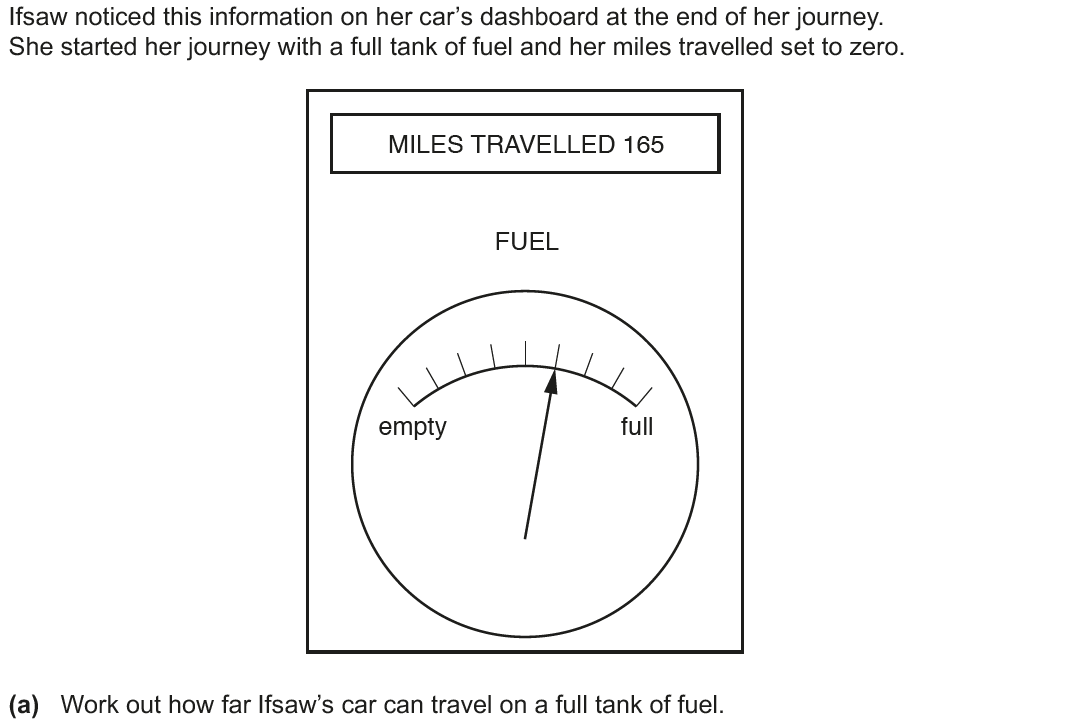 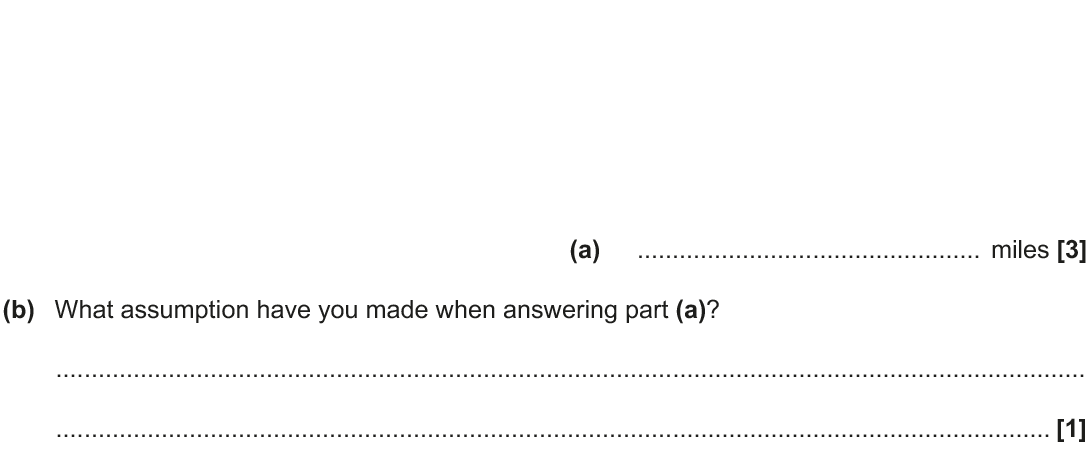 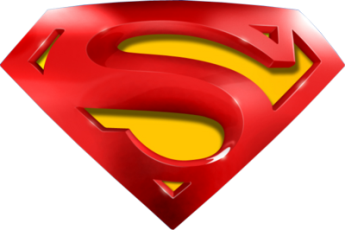 June 2018 2H Q10
Ratio & Basic Proportion
A
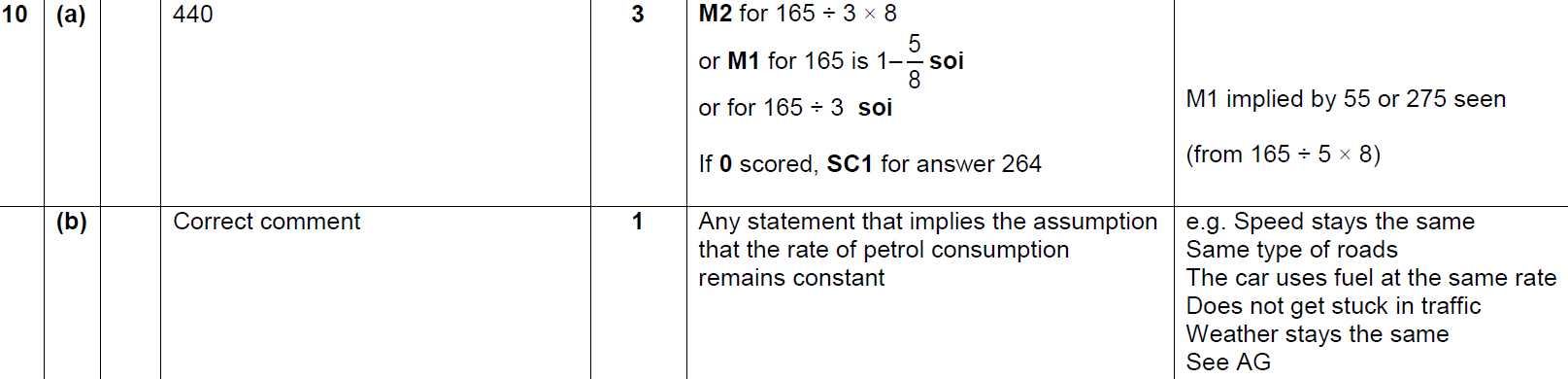 B
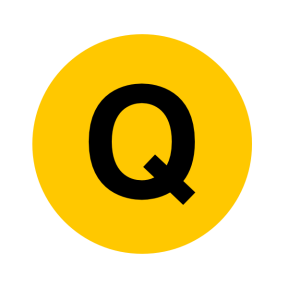 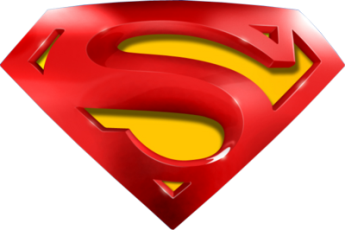 June 2018 2H Q10
Ratio & Basic Proportion
B Exemplar responses
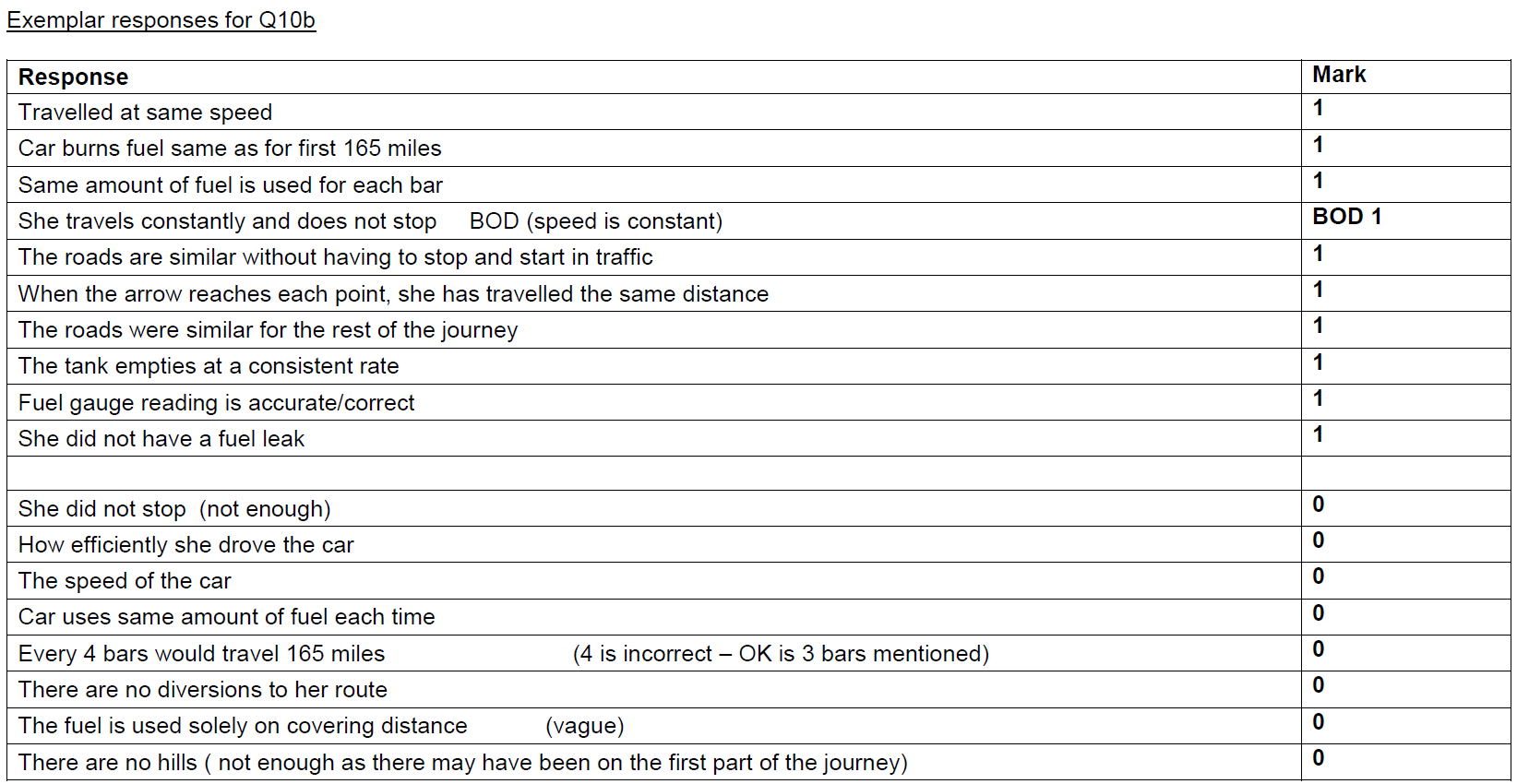 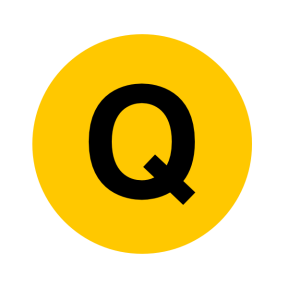 Nov 2018 3H Q5
Ratio & Basic Proportion
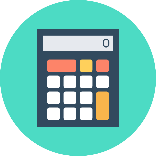 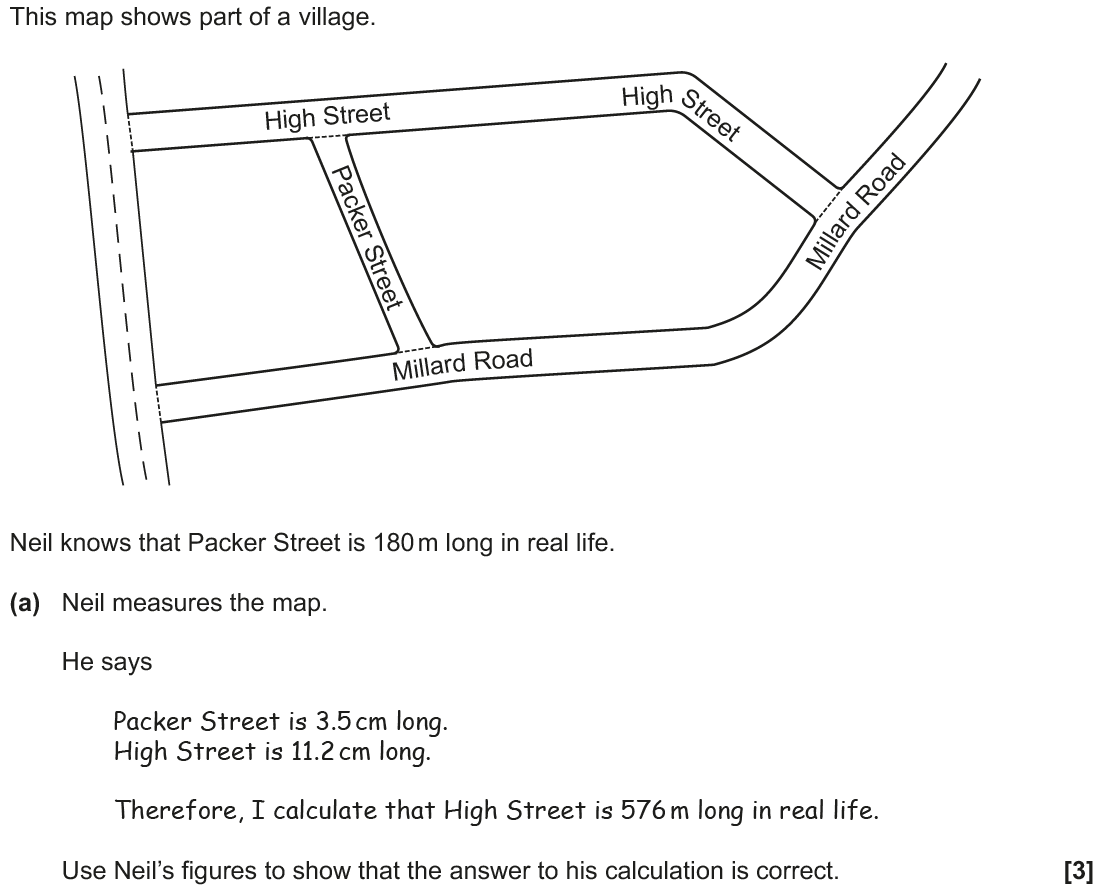 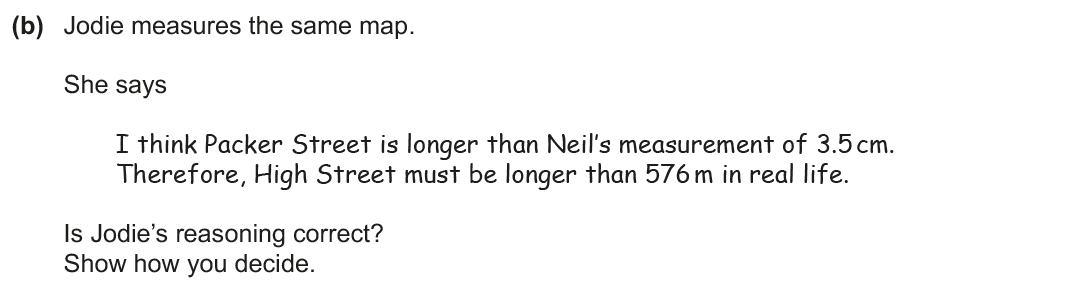 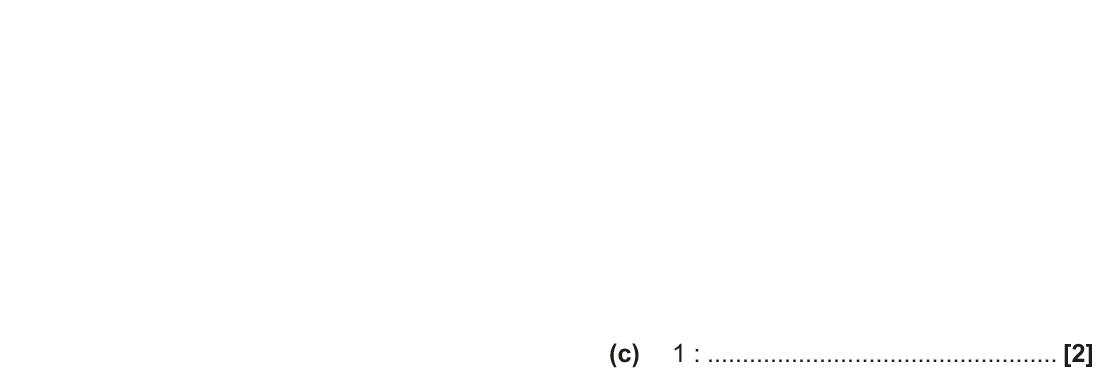 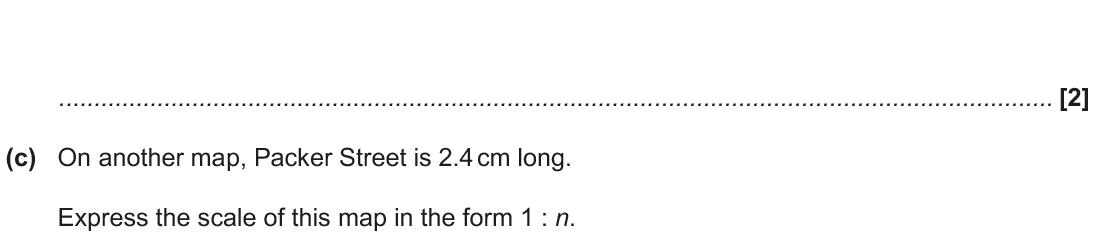 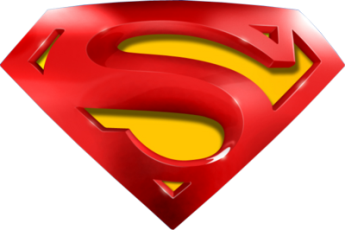 Nov 2018 3H Q5
Ratio & Basic Proportion
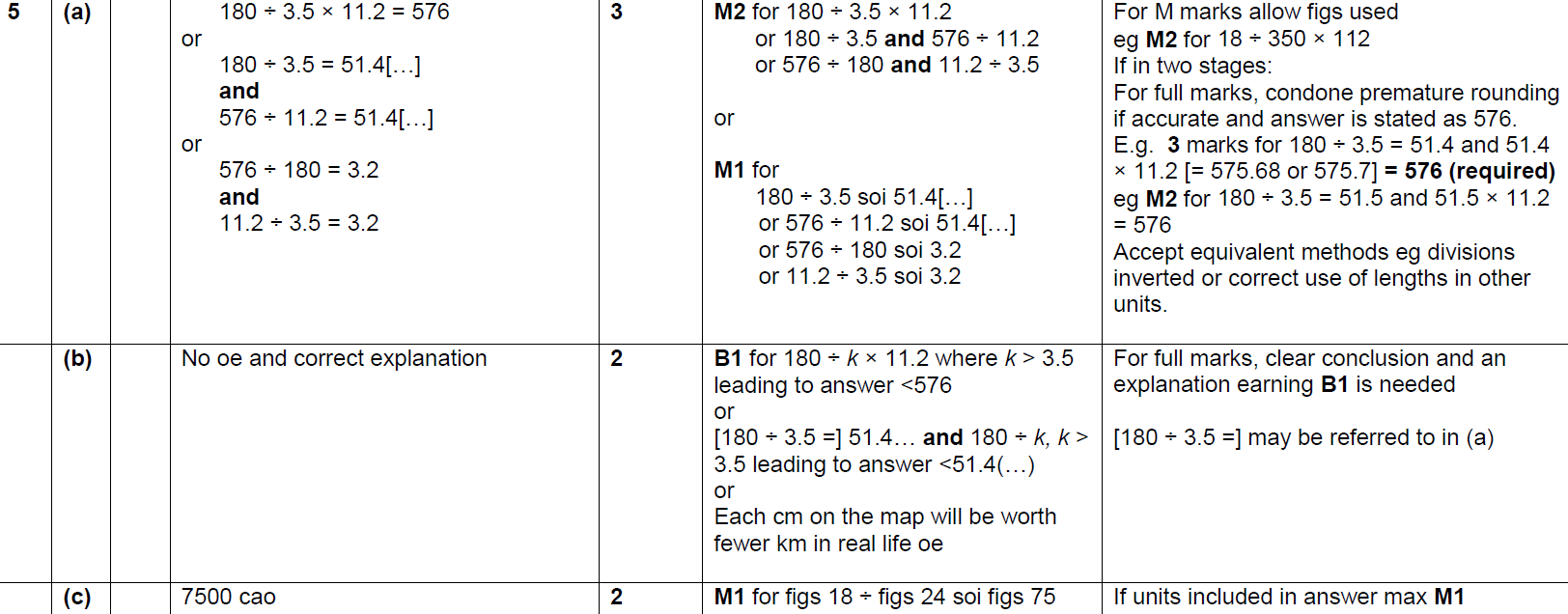 A
B
C
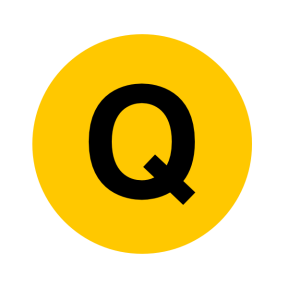 Nov 2018 3H Q6
Ratio & Basic Proportion
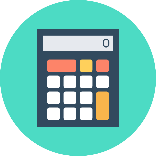 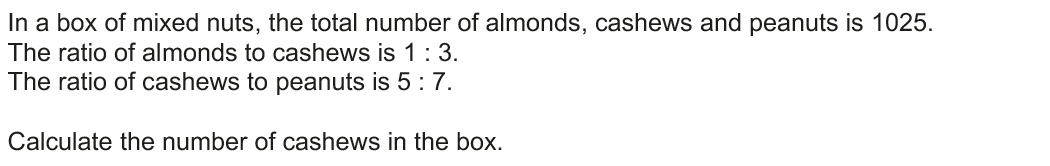 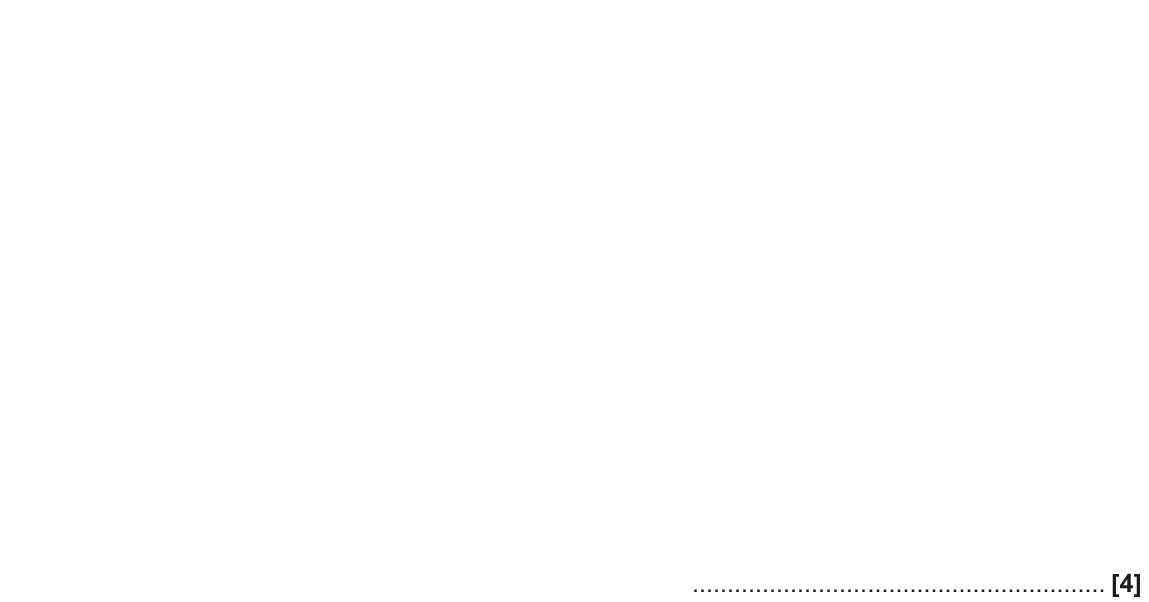 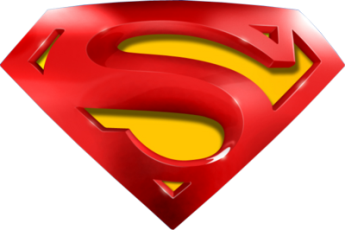 Nov 2018 3H Q6
Ratio & Basic Proportion
A
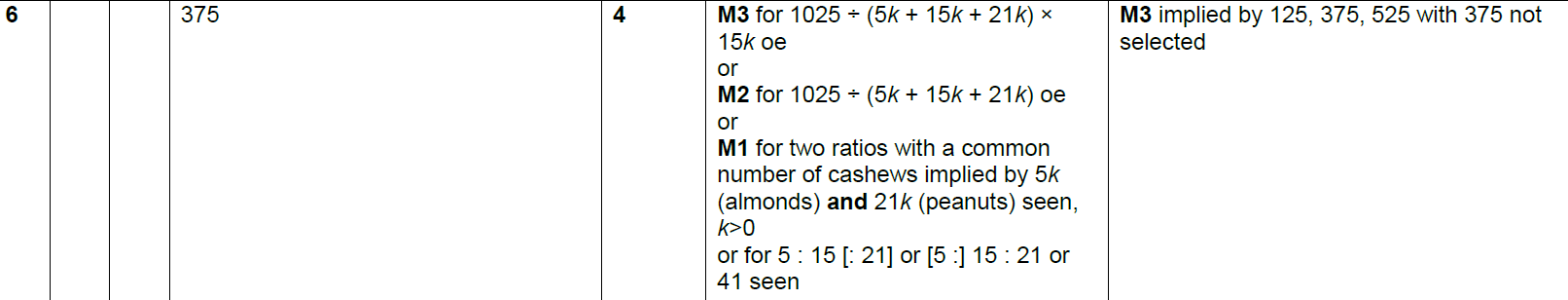 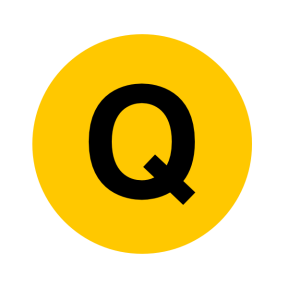 Nov 2018 3H Q9
Ratio & Basic Proportion
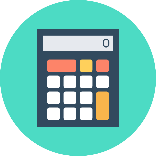 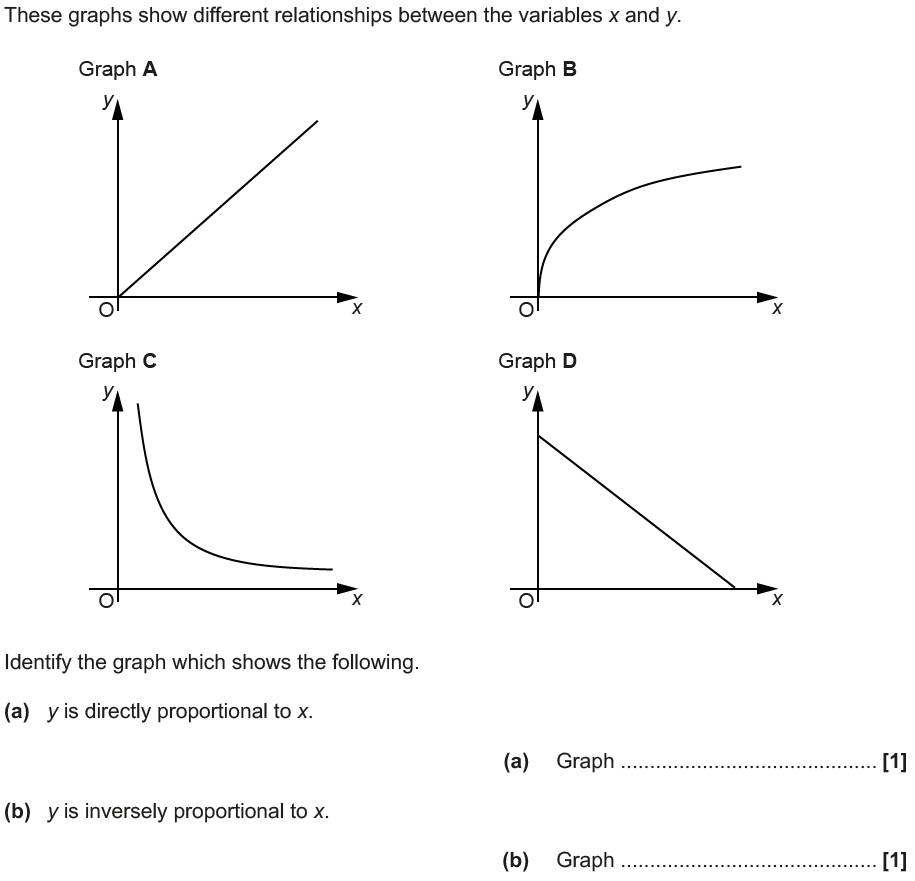 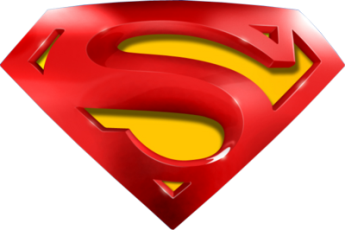 Nov 2018 3H Q9
Ratio & Basic Proportion
A
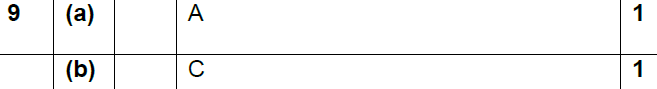 B
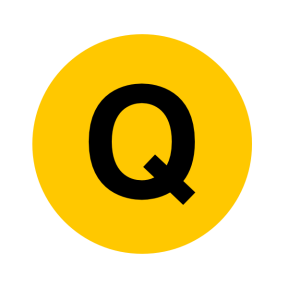 Nov 2018 3H Q10
Ratio & Basic Proportion
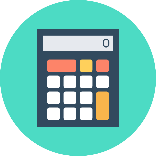 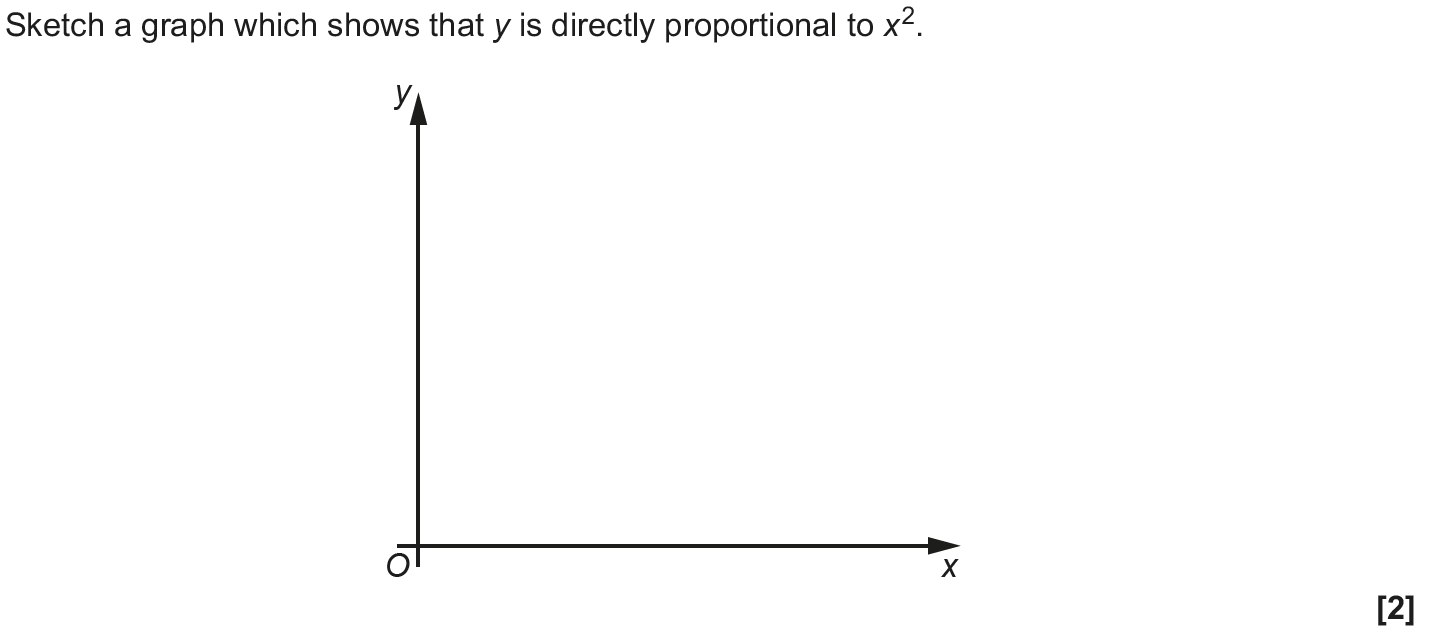 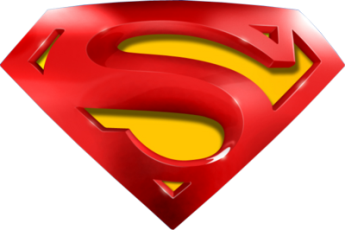 Nov 2018 3H Q10
Ratio & Basic Proportion
A
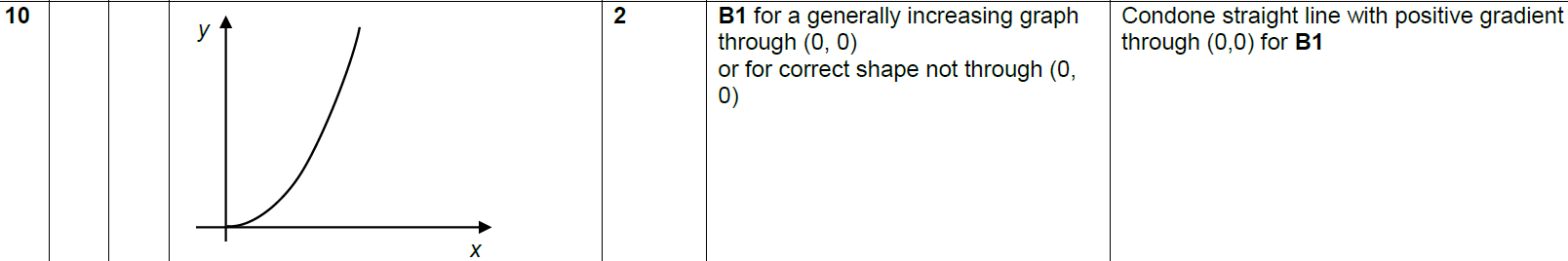 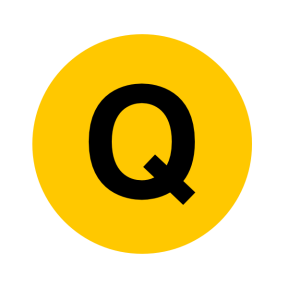